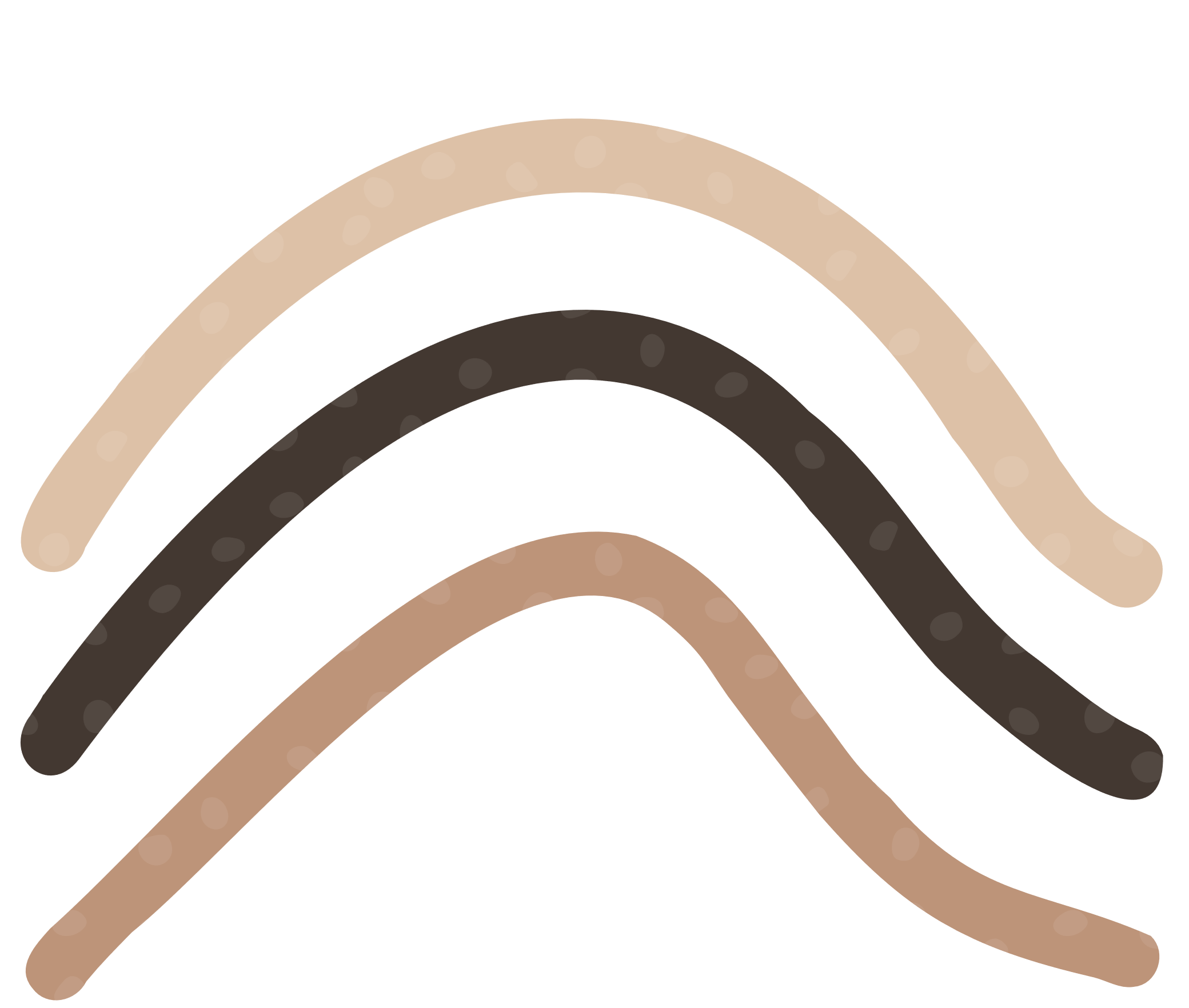 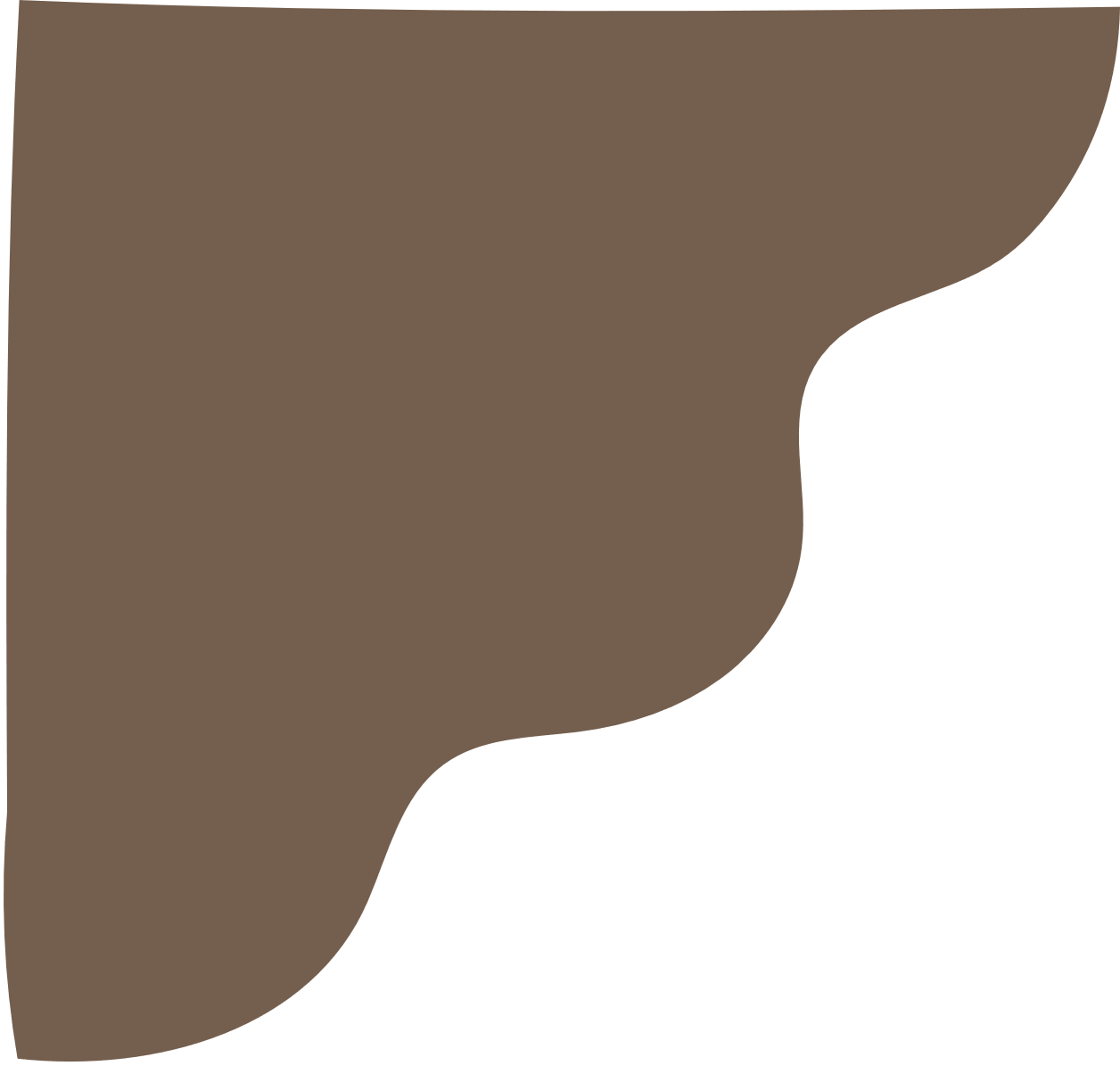 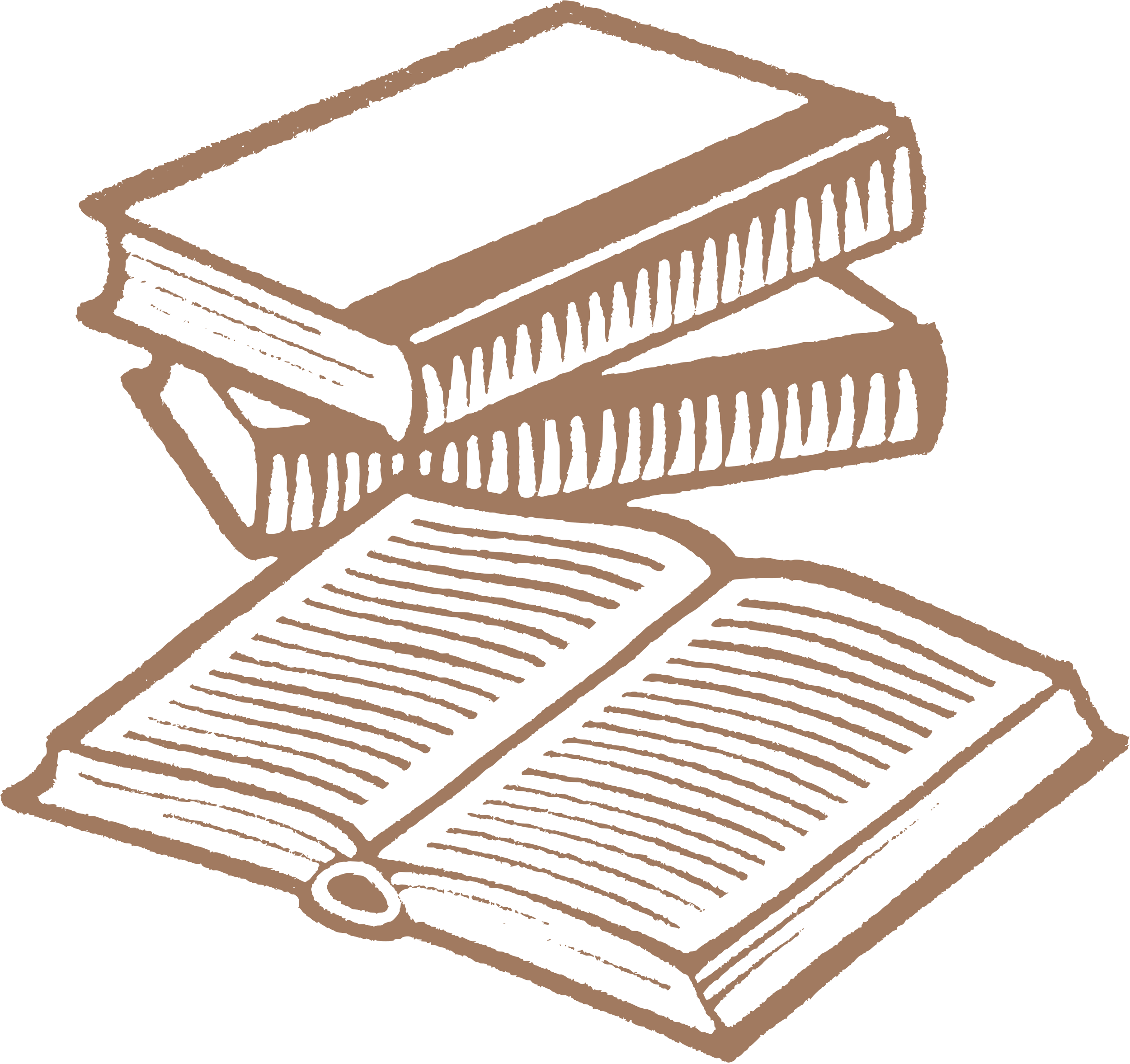 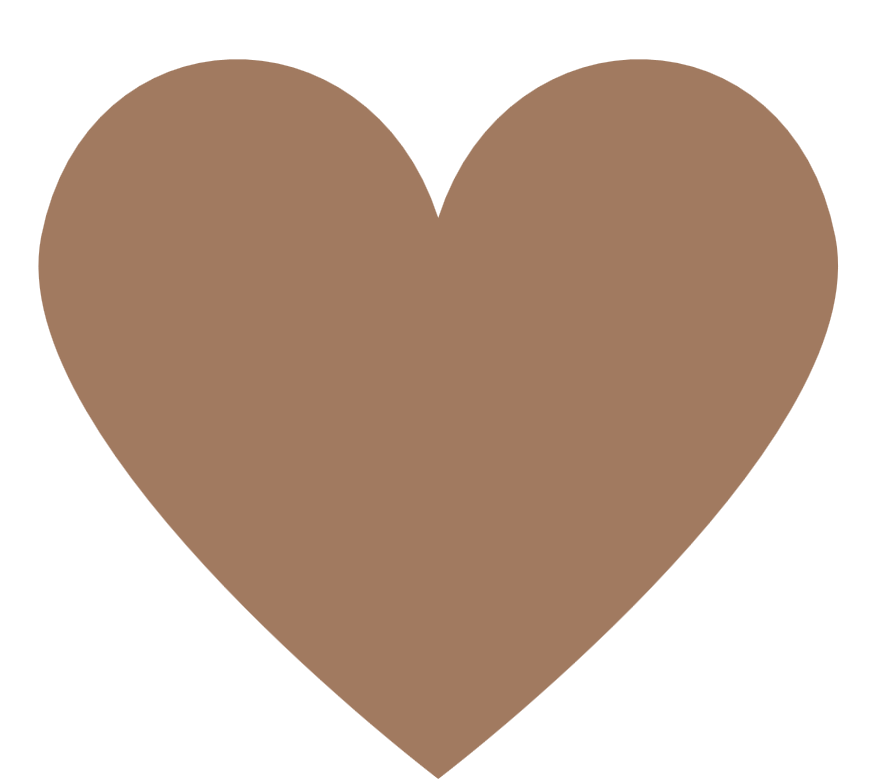 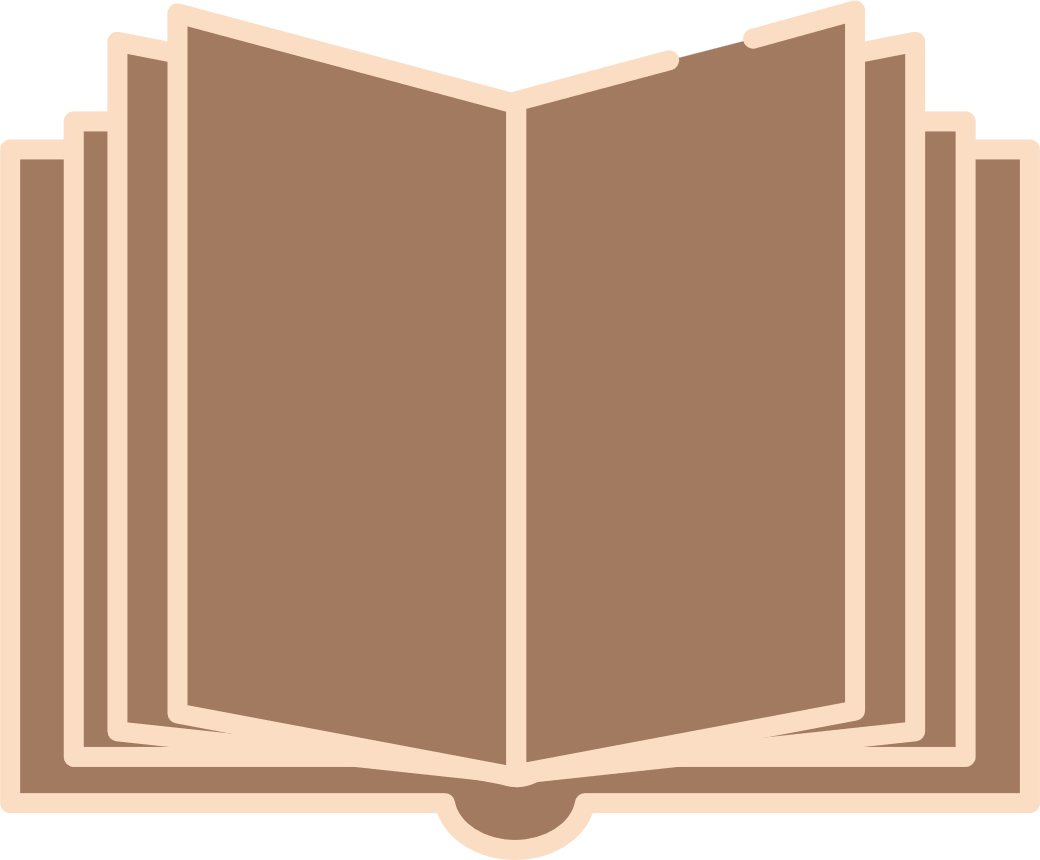 CHÀO MỪNG CÁC EM 
ĐẾN VỚI TIẾT HỌC
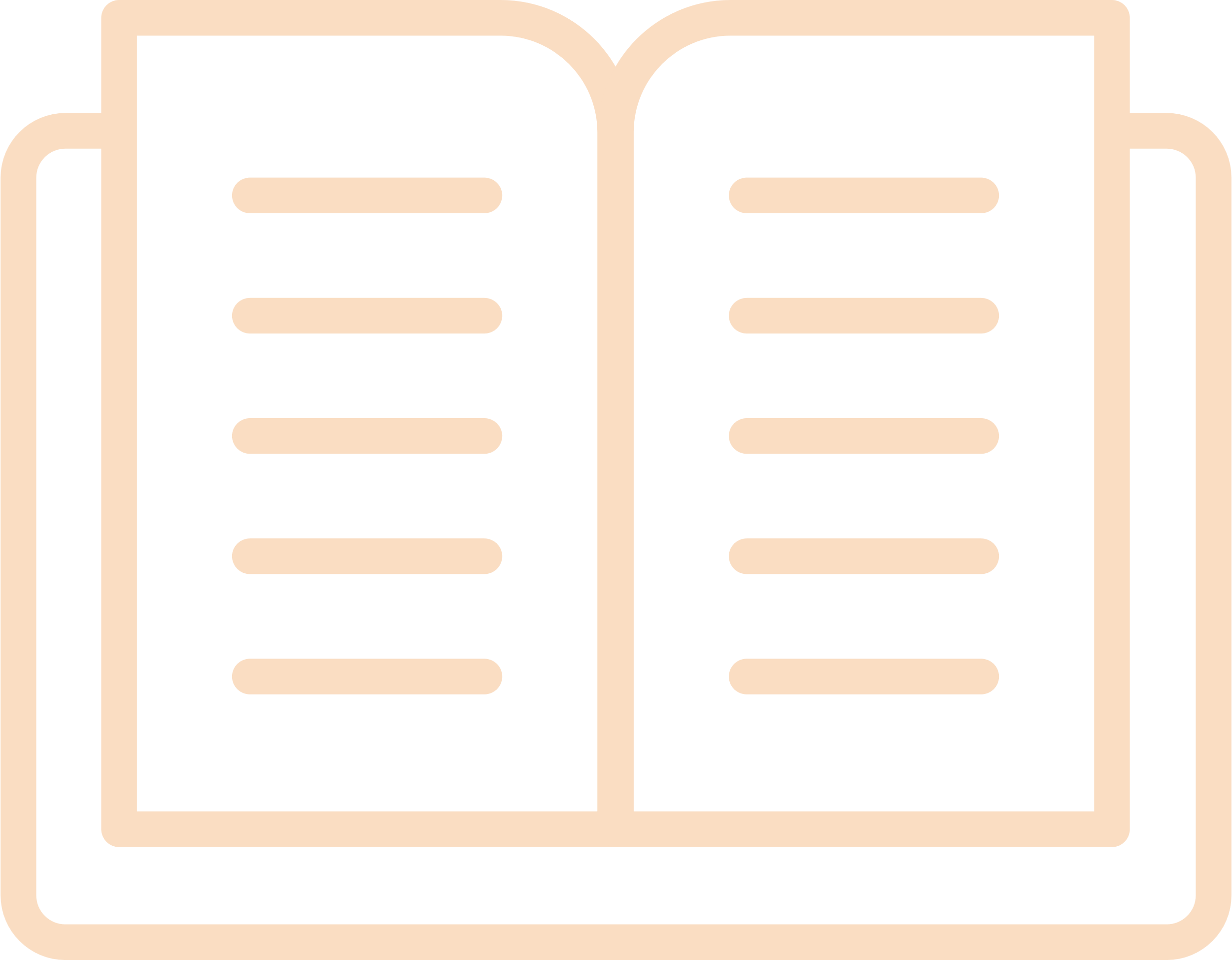 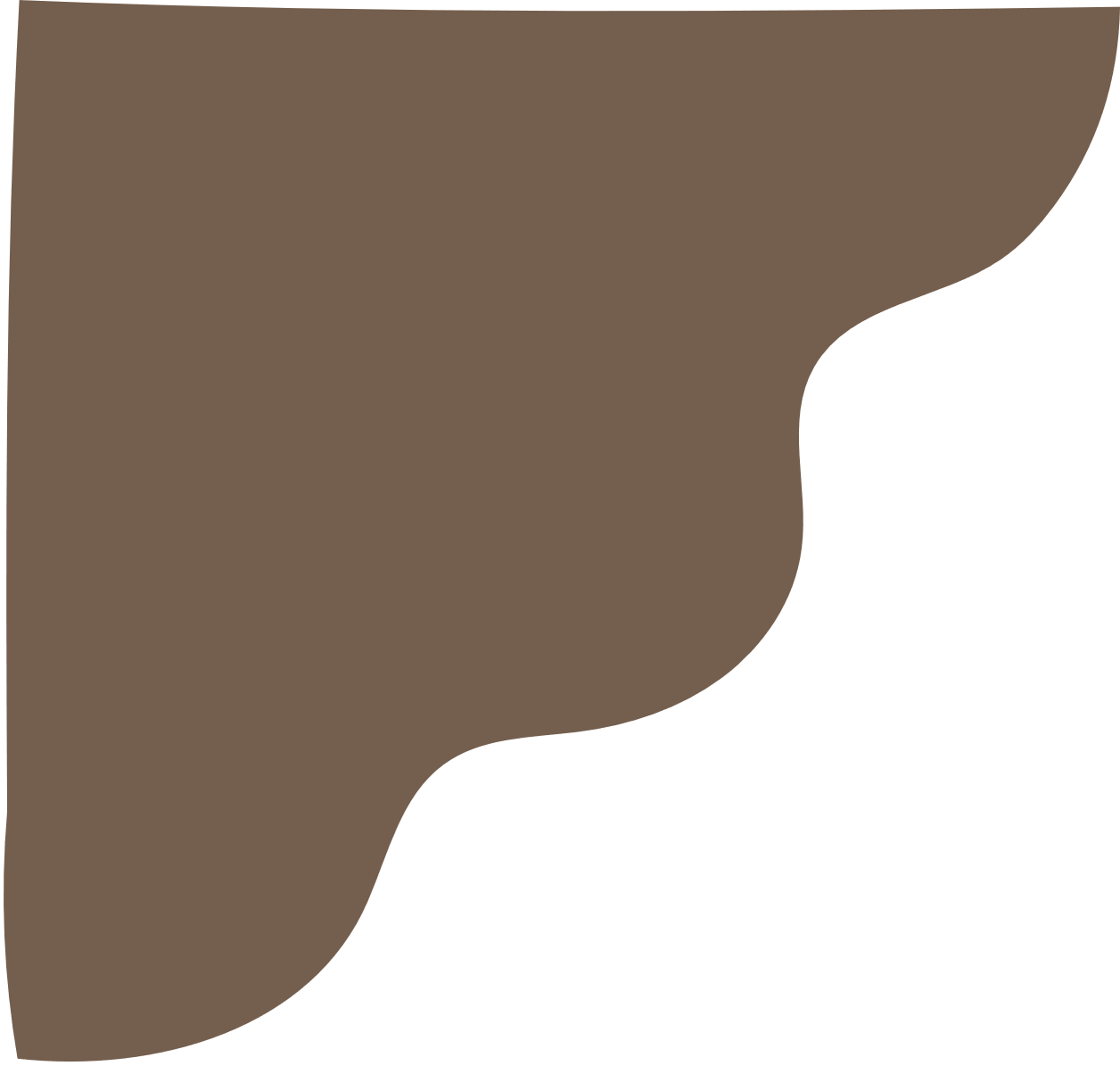 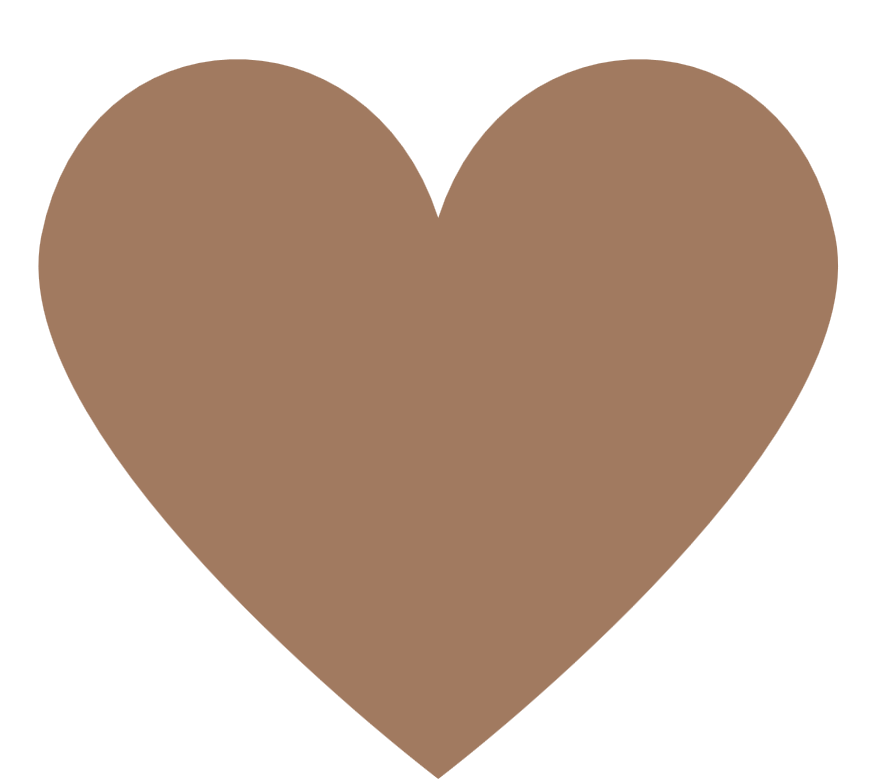 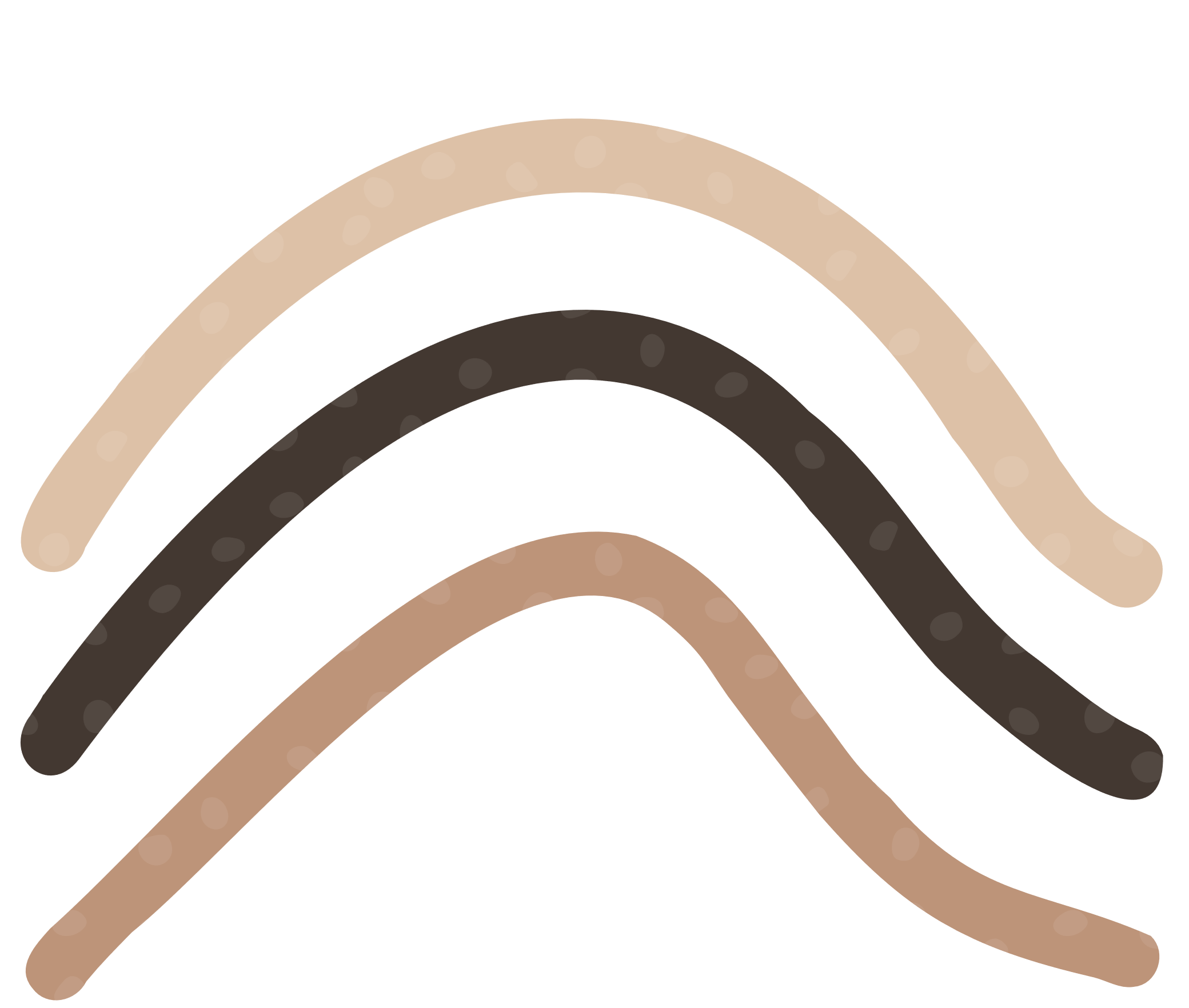 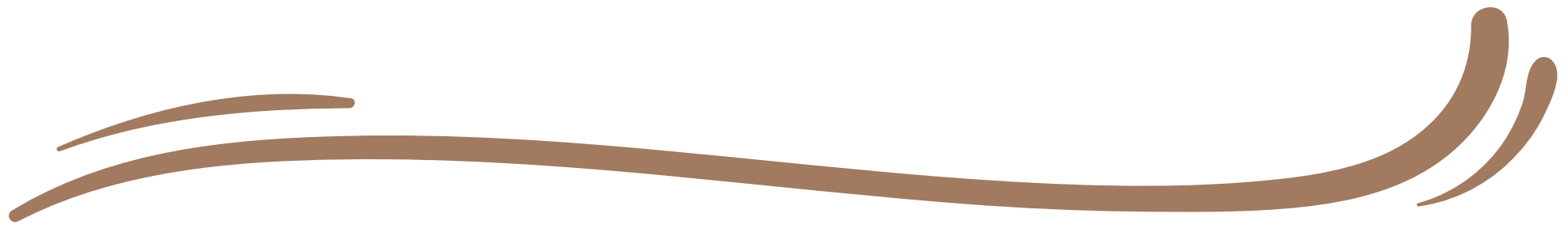 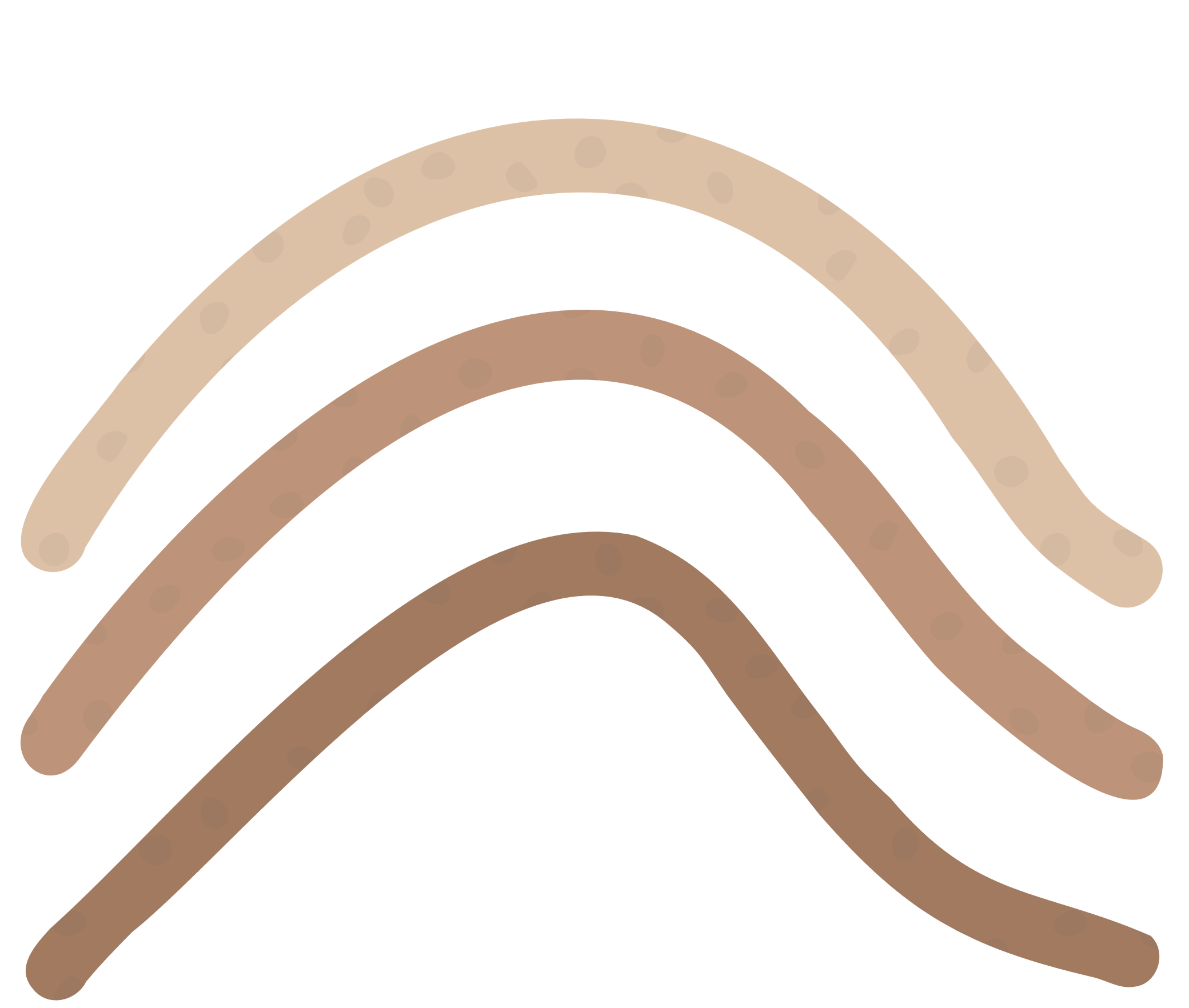 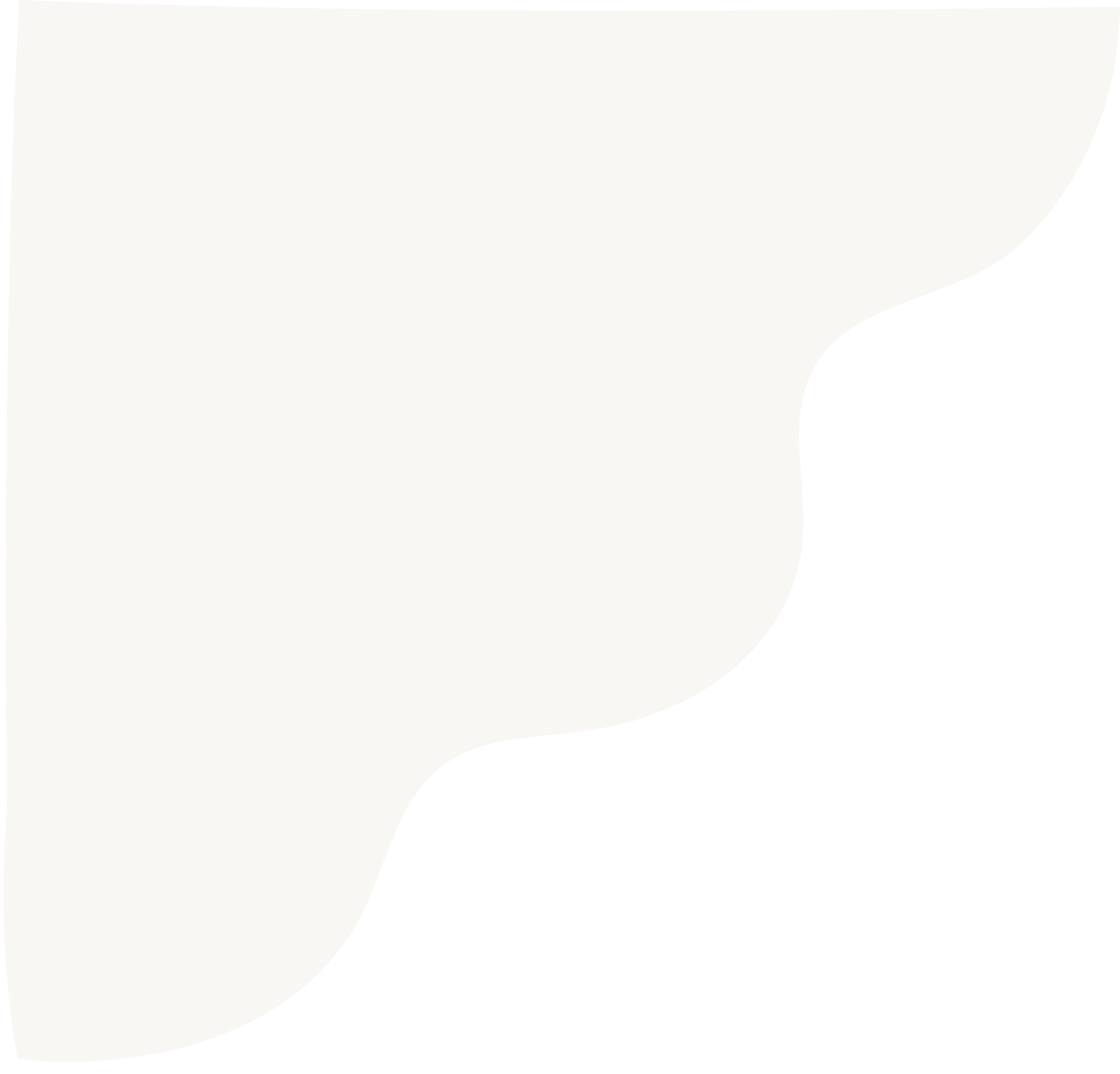 BÀI TẬP CUỐI CHƯƠNG II
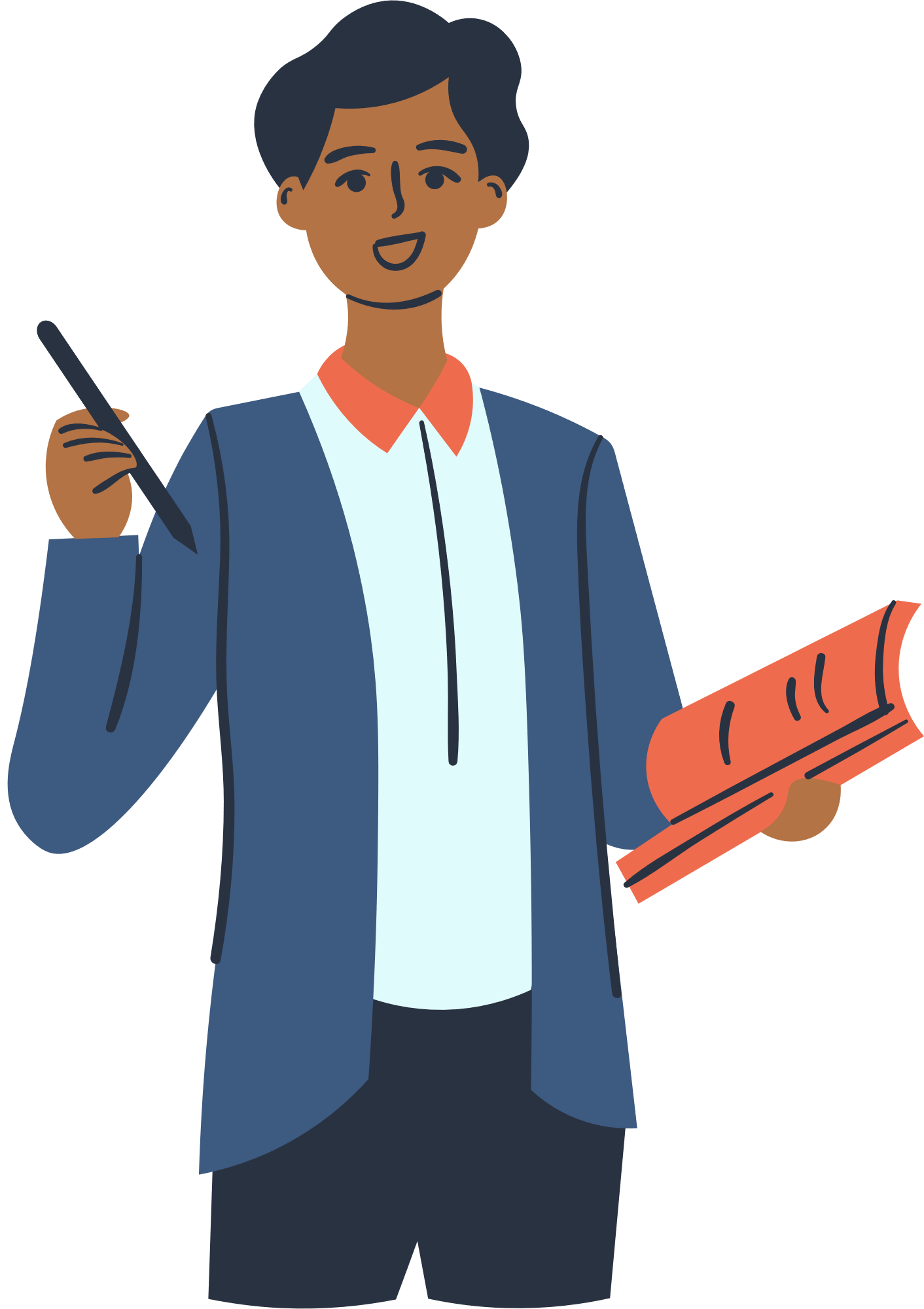 25%
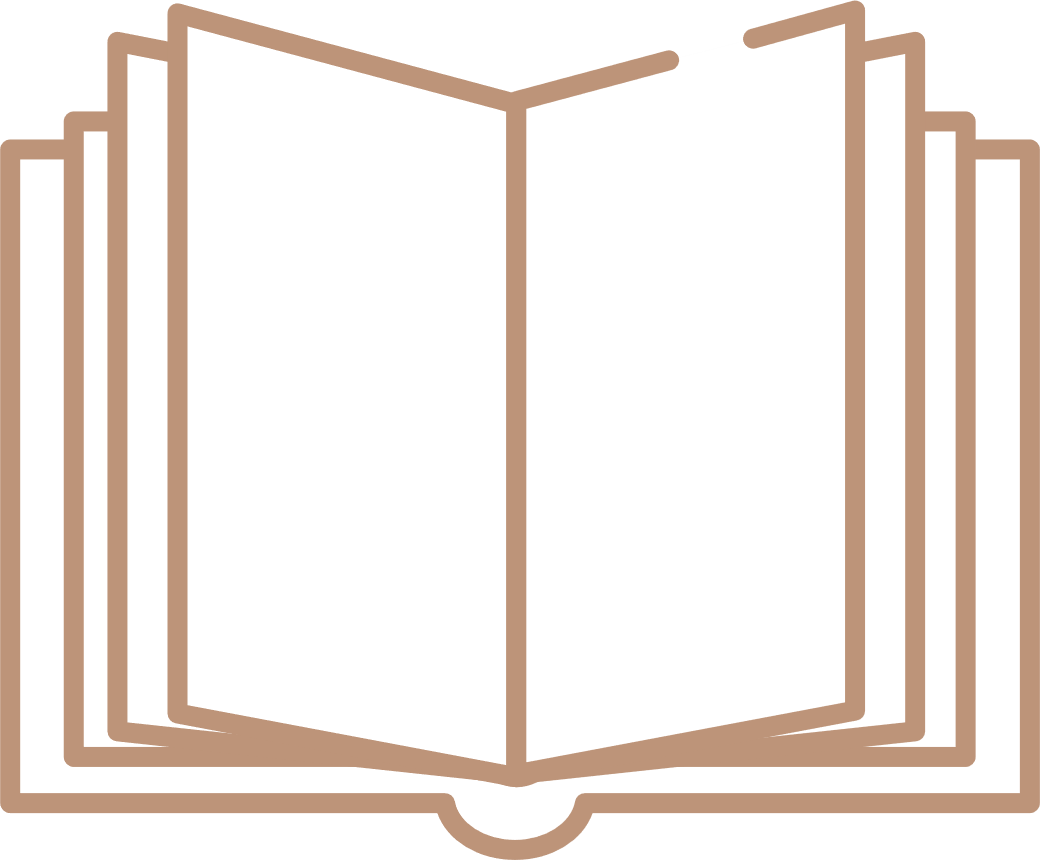 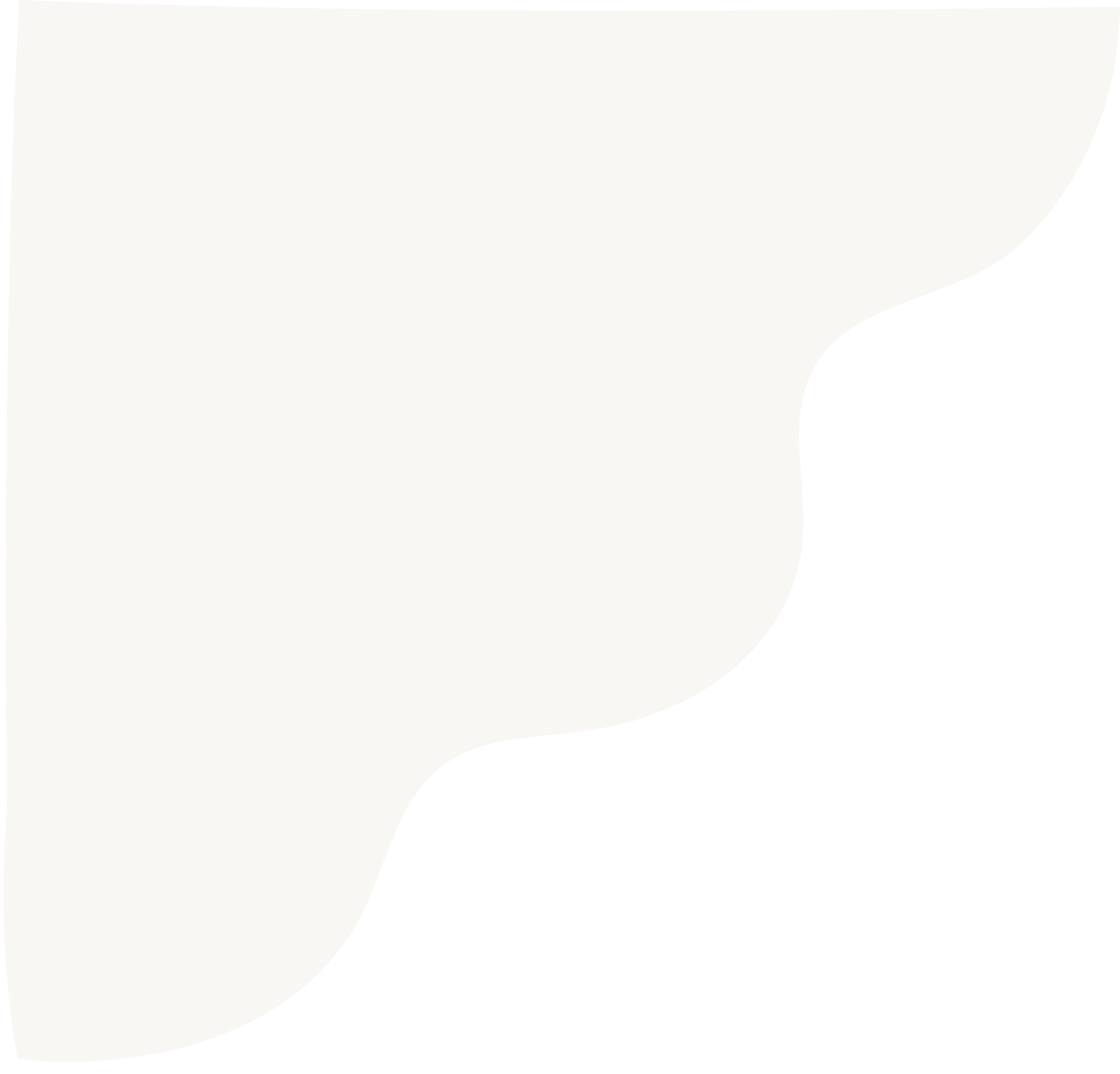 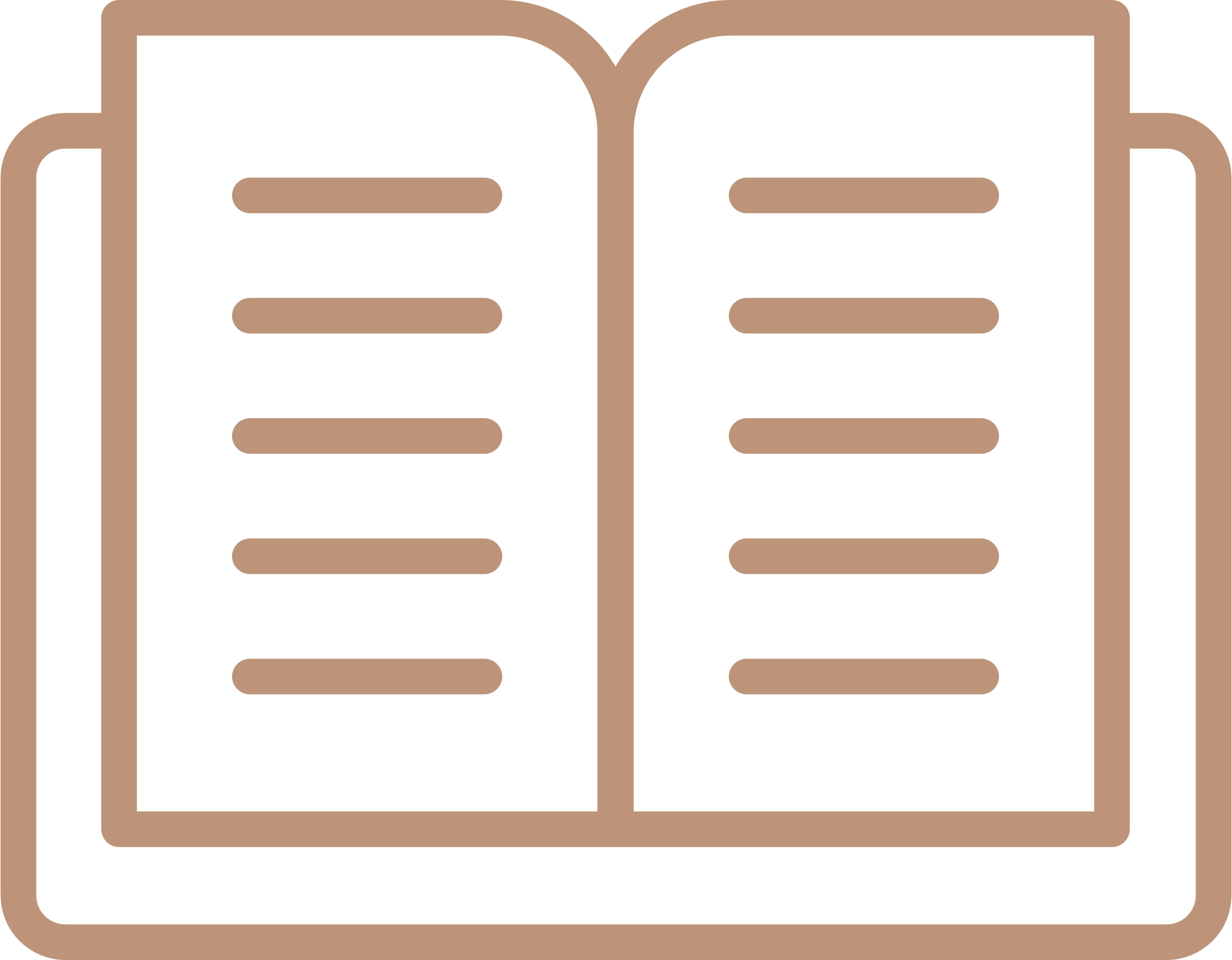 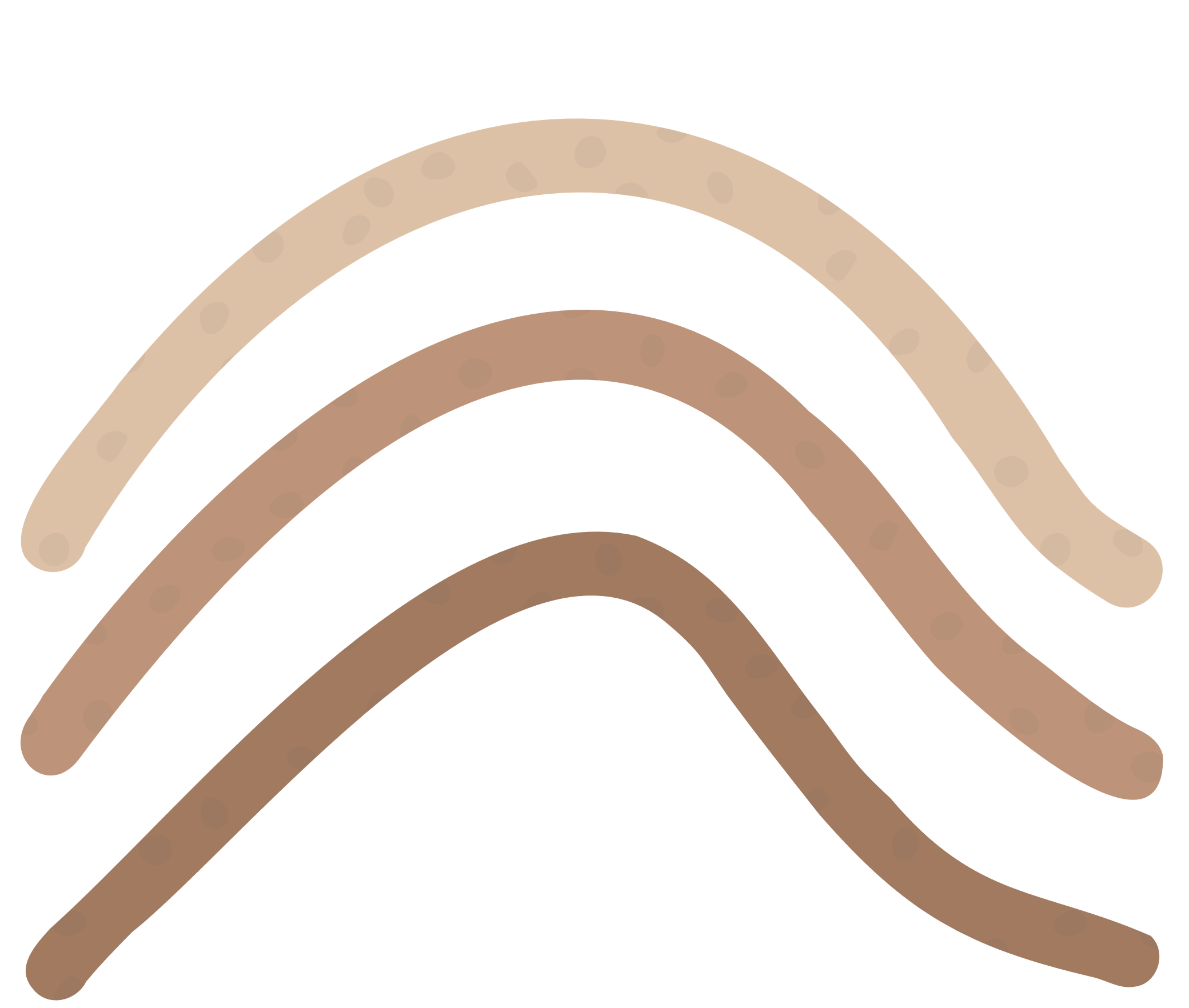 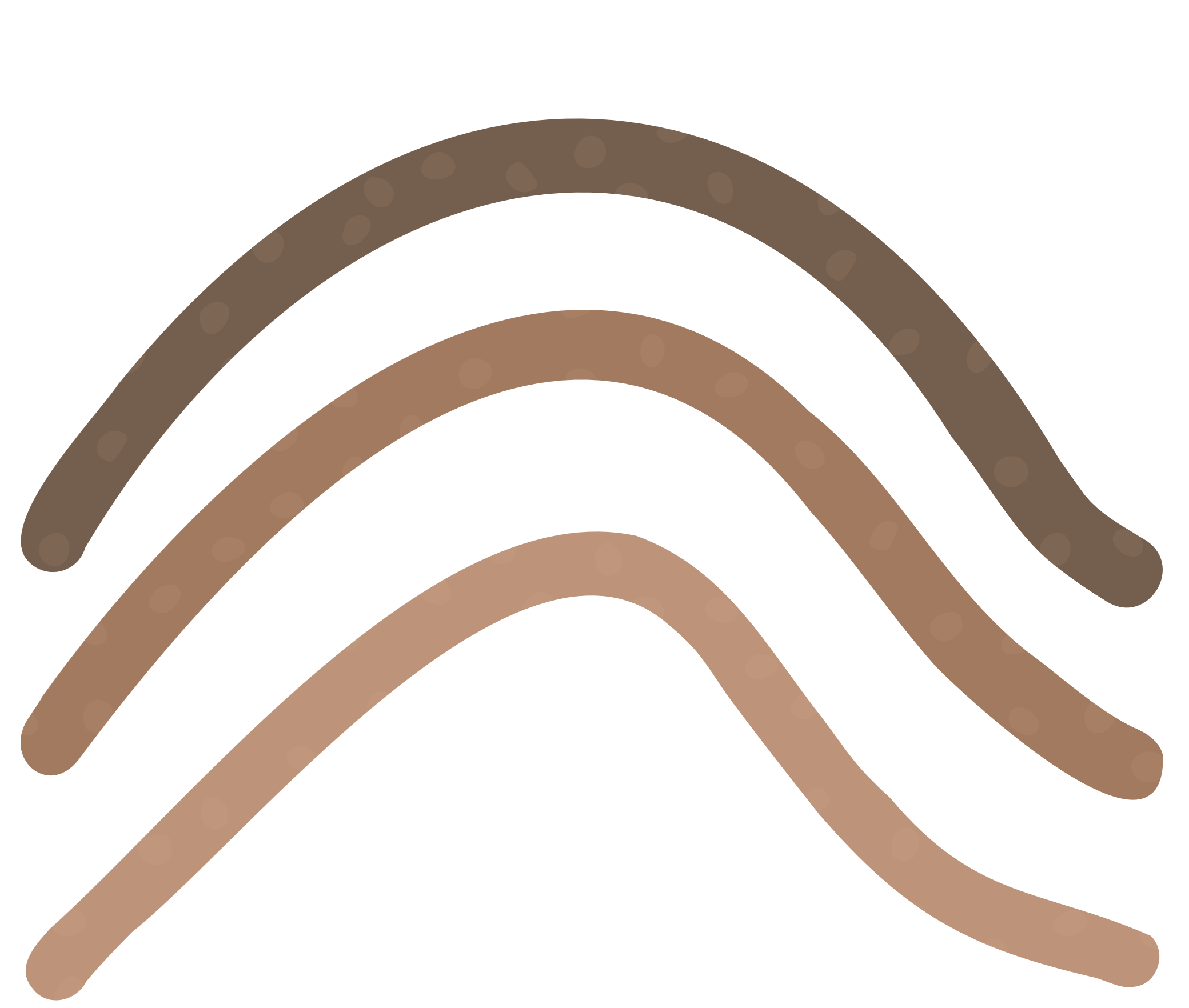 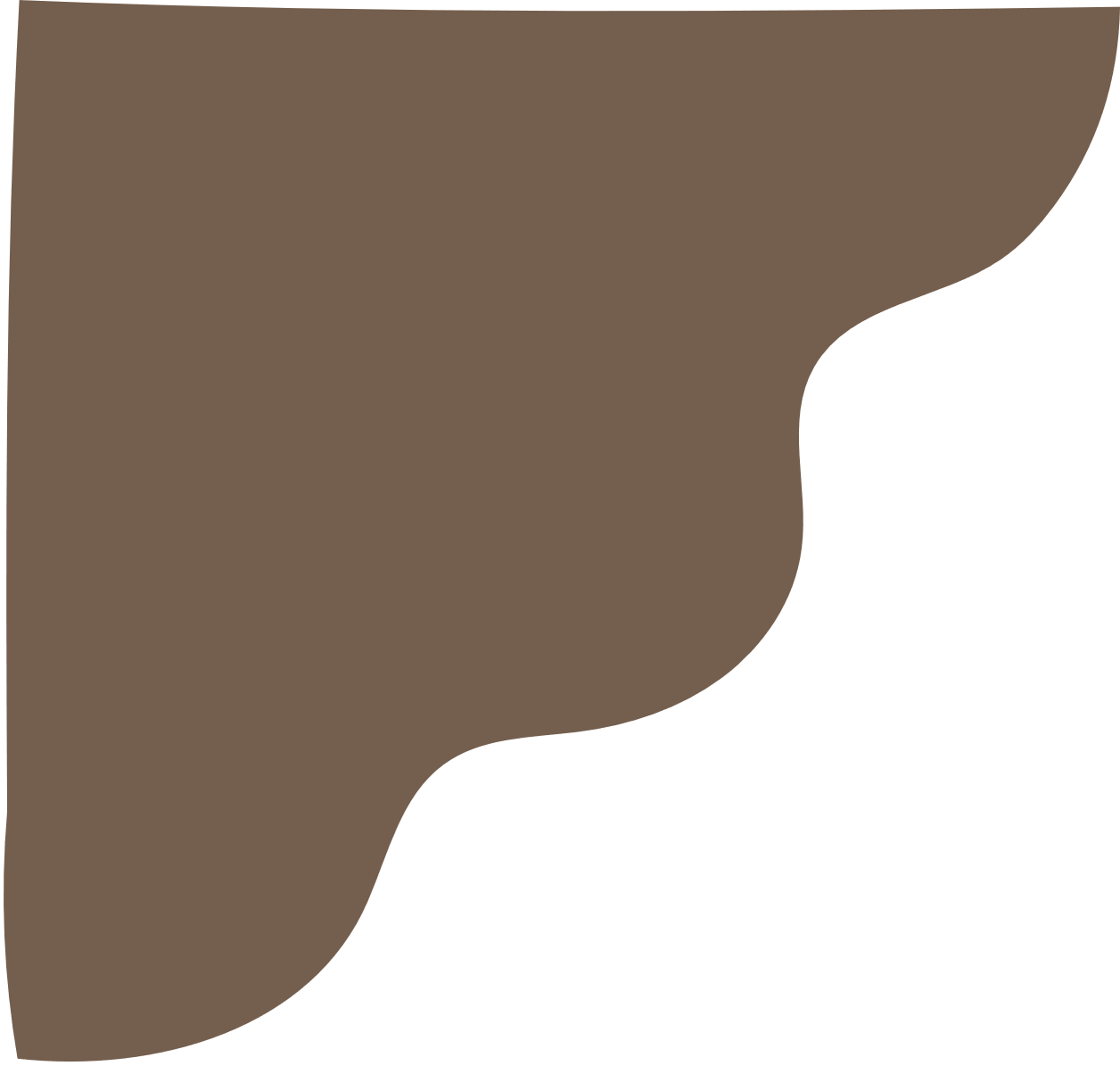 HOẠT ĐỘNG NHÓM
Các nhóm hệ thống lại kiến thức đã học của chương và tổng hợp vào giấy A1 thành sơ đồ tư duy trình bày rõ các nội dung sau:
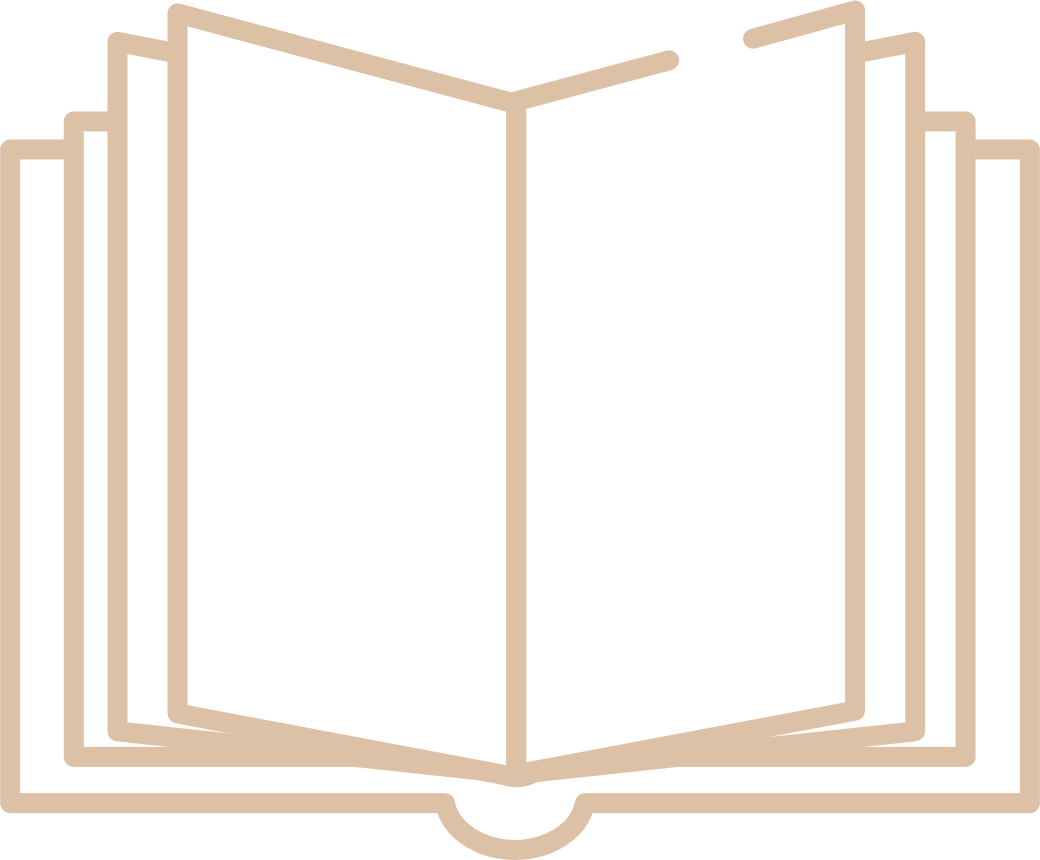 Nhóm B: 5, 6, 7, 8
Tỉ lệ thức 
Dãy tỉ số bằng nhau
Đại lượng tỉ lệ thuận, đại lượng tỉ lệ nghịch.
Nhóm A: 1, 2, 3, 4
Số vô tỉ. Căn bậc hai số học 
Tập hợp R các số thực 
Giá trị tuyệt đối của một số thực 
Làm tròn và ước lượng
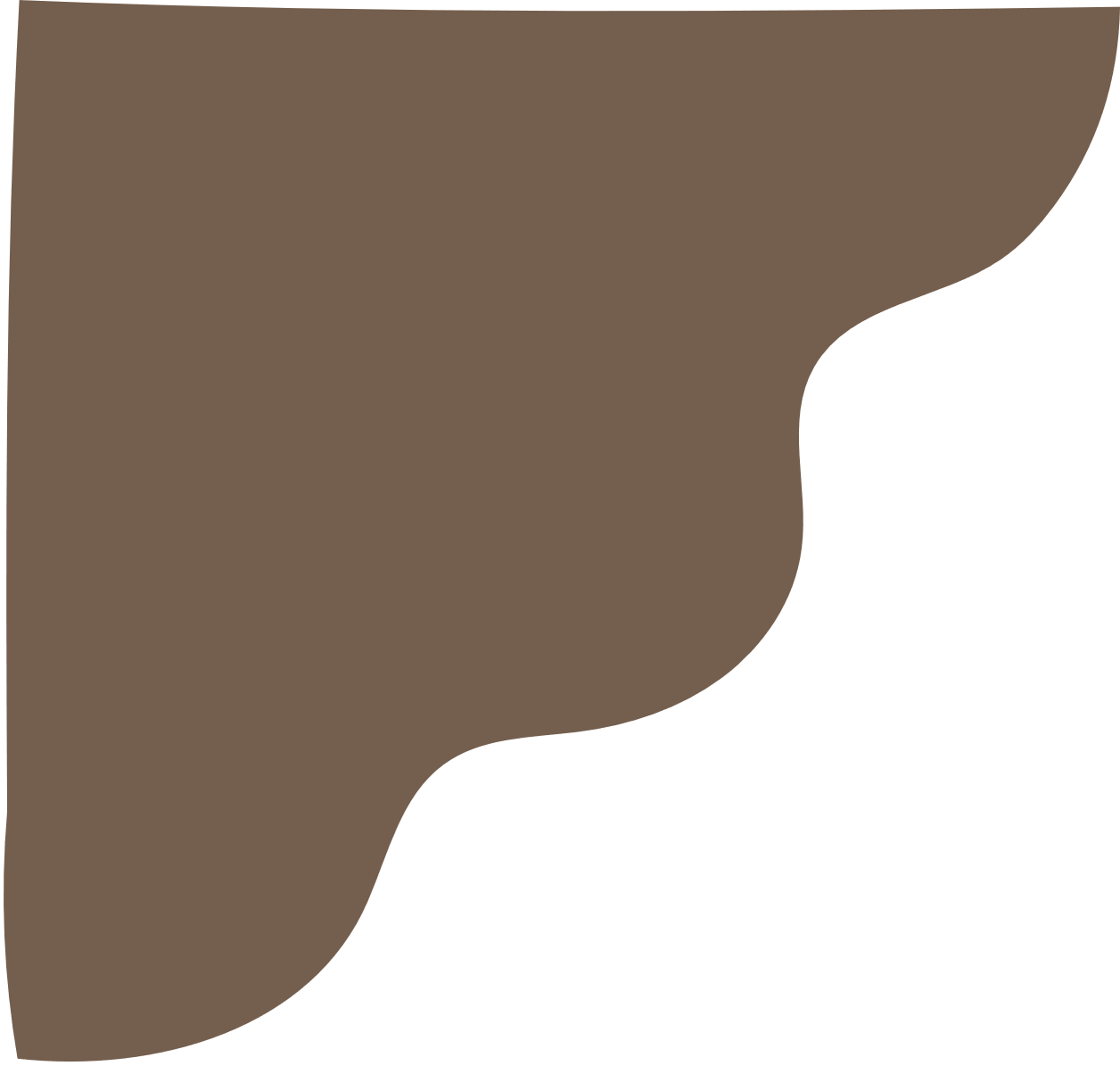 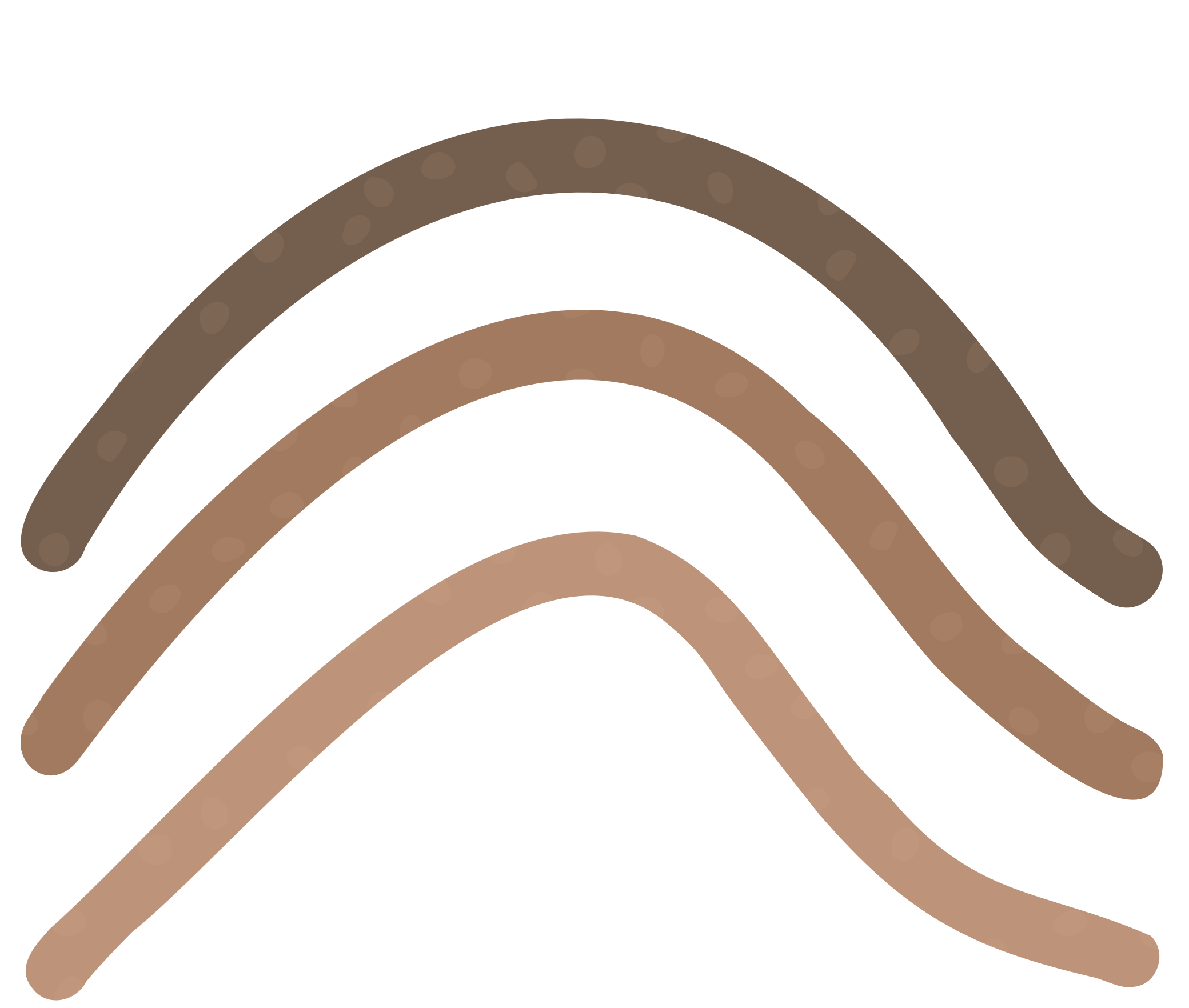 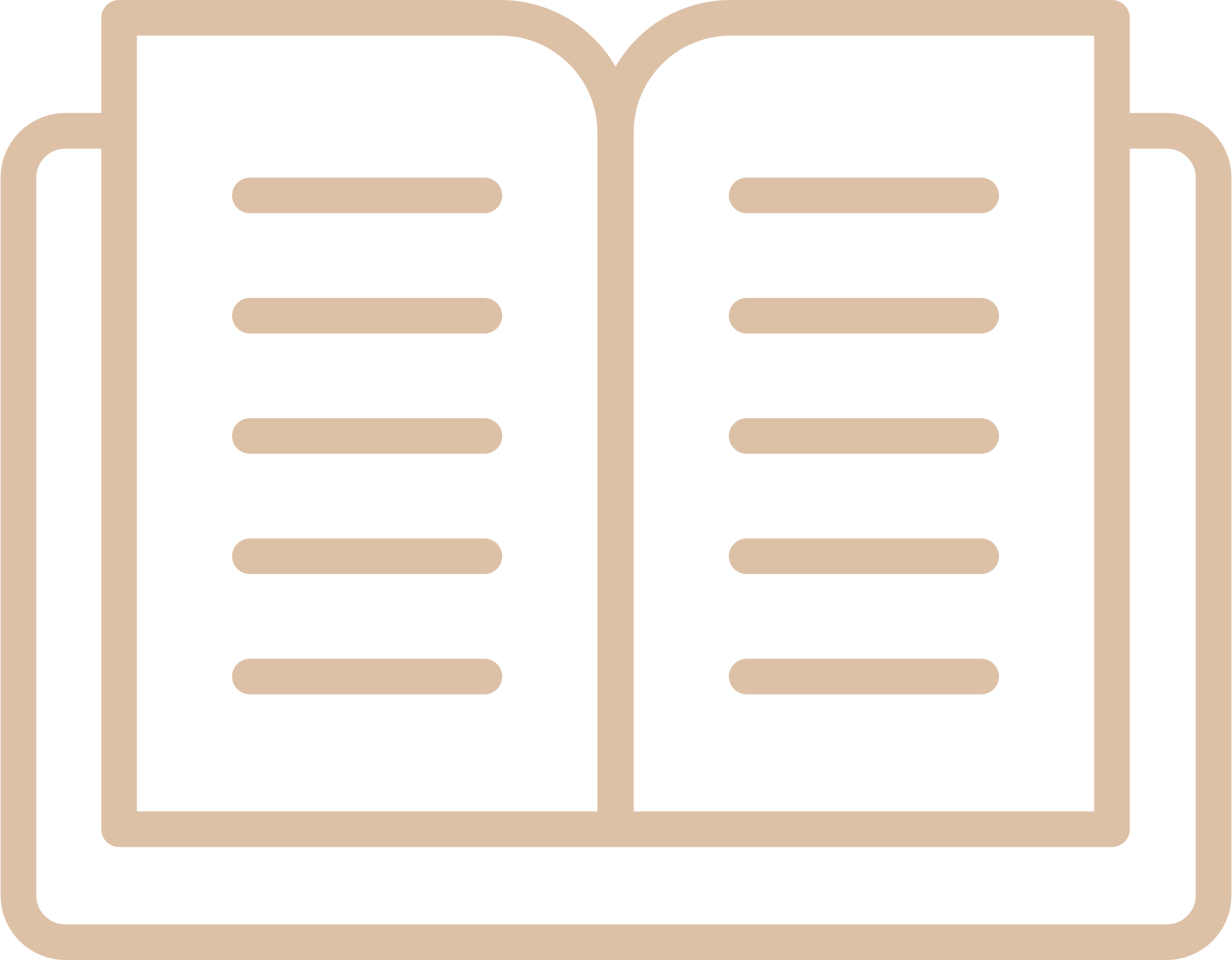 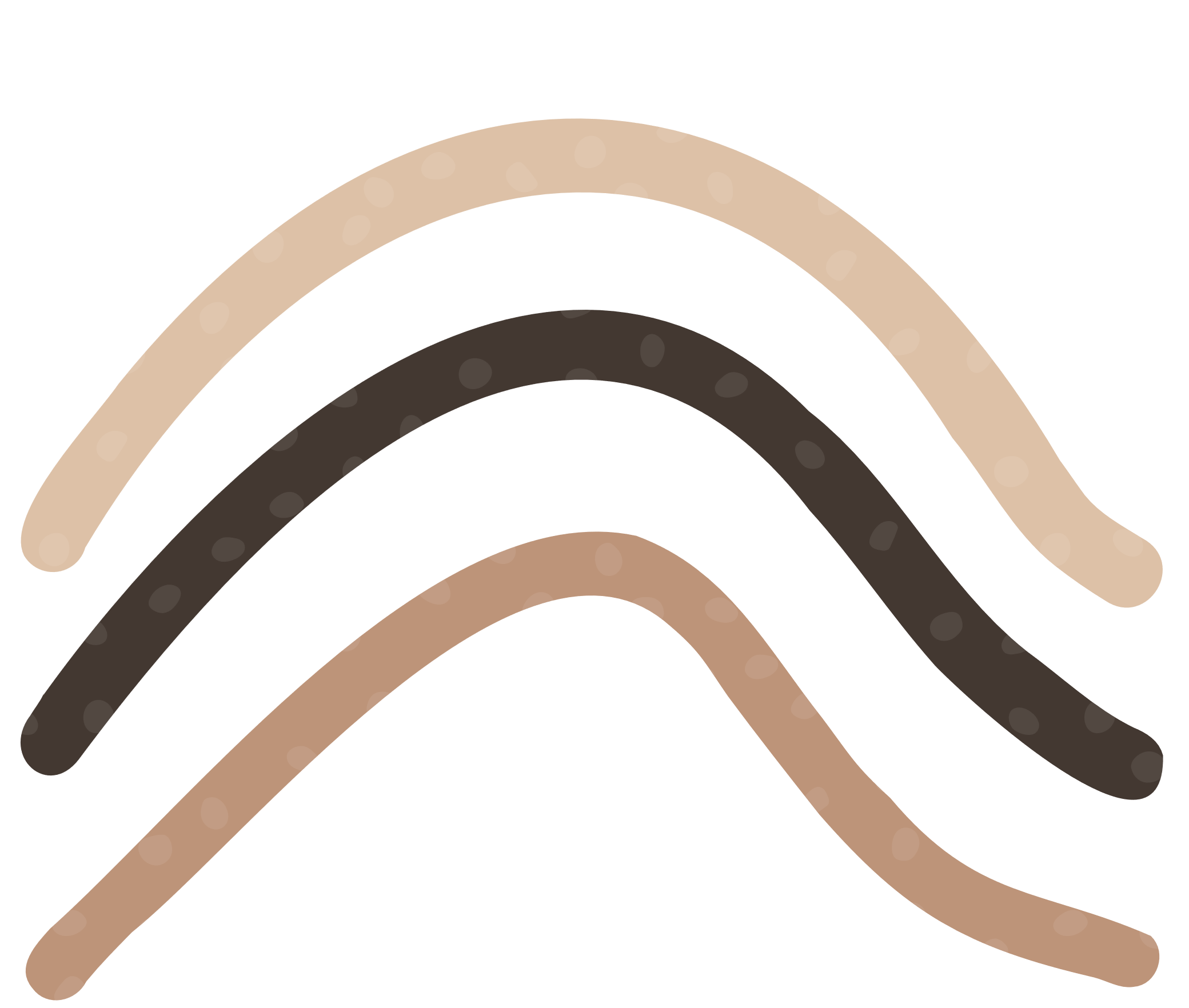 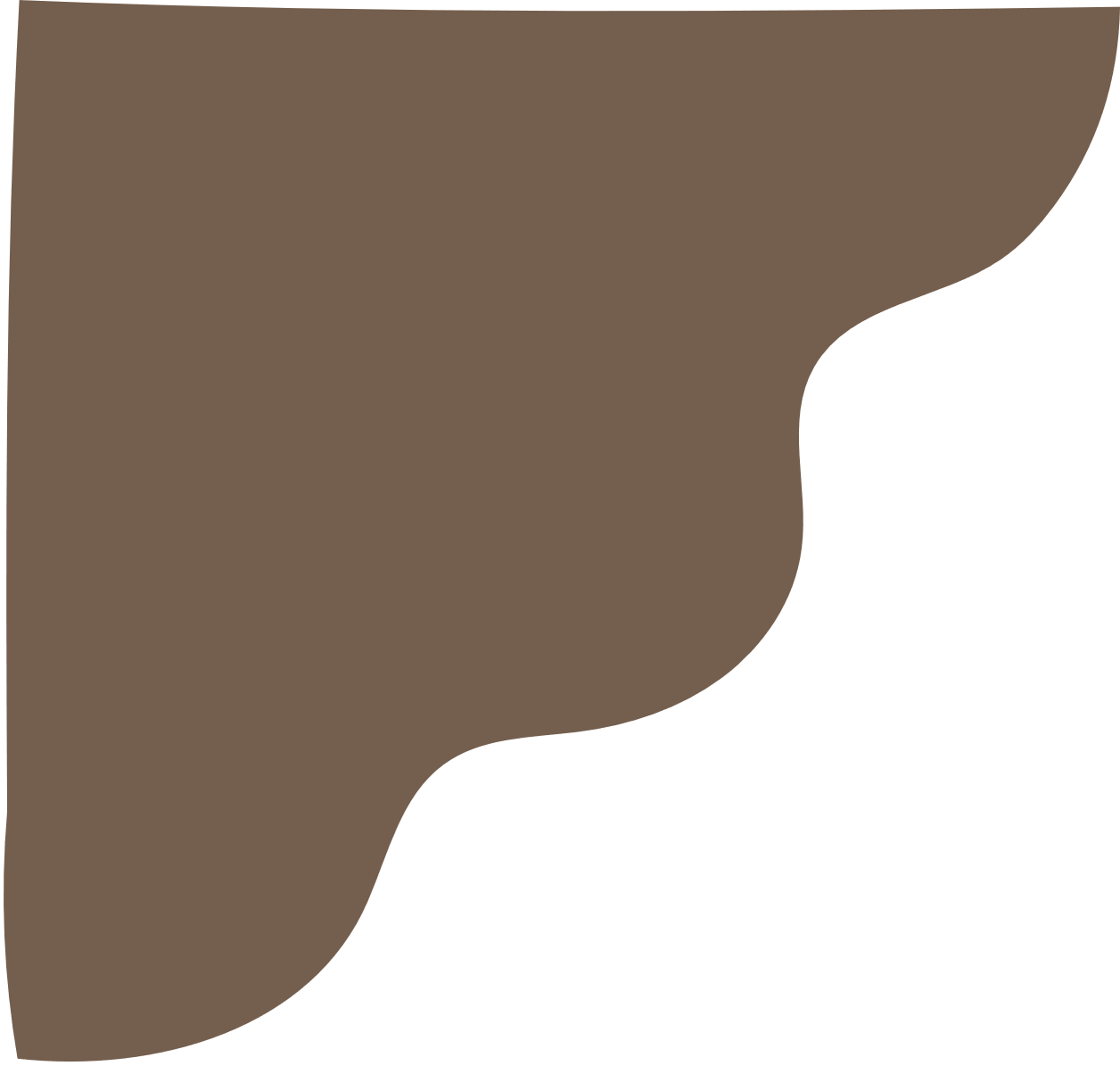 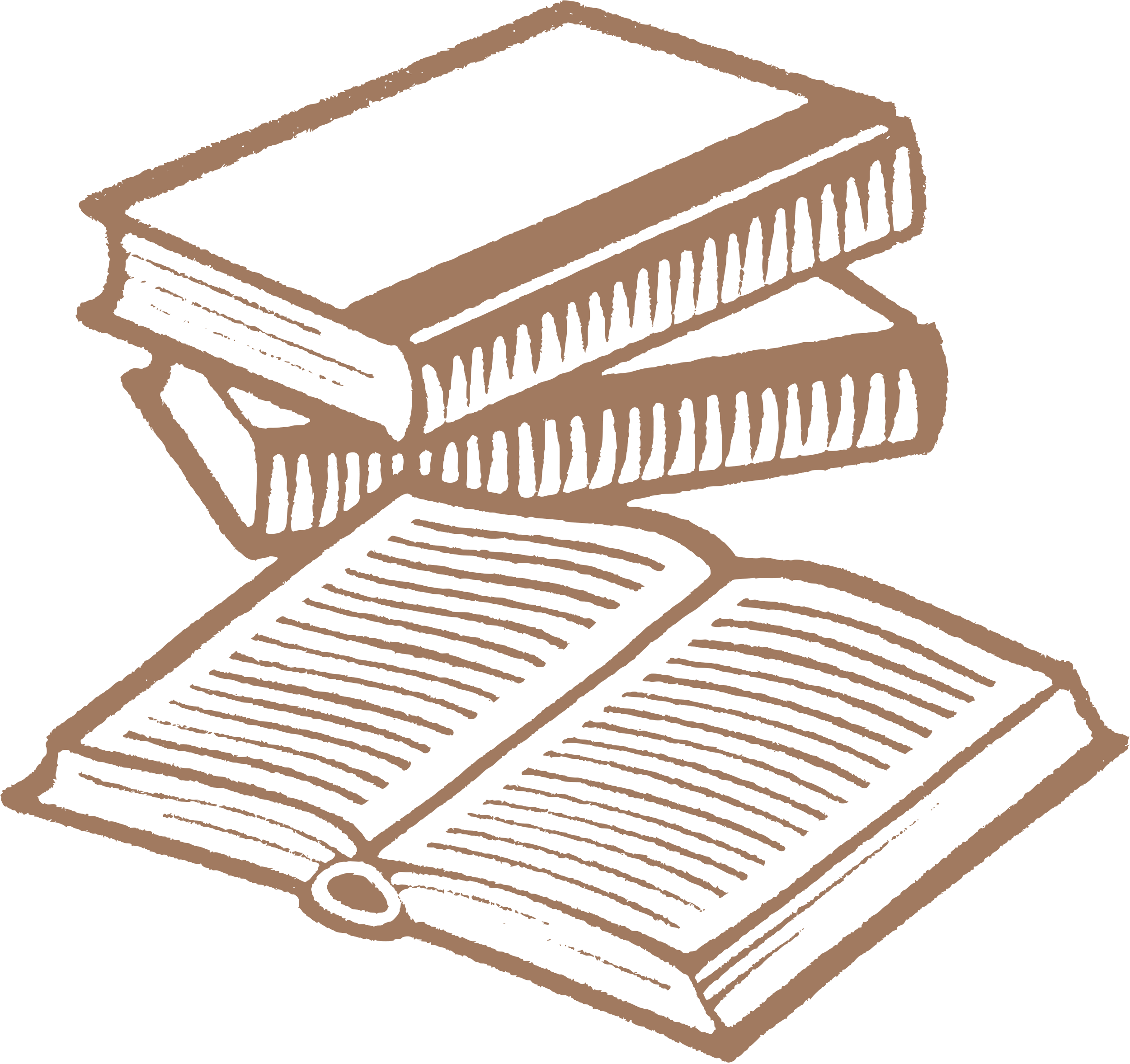 LUYỆN TẬP
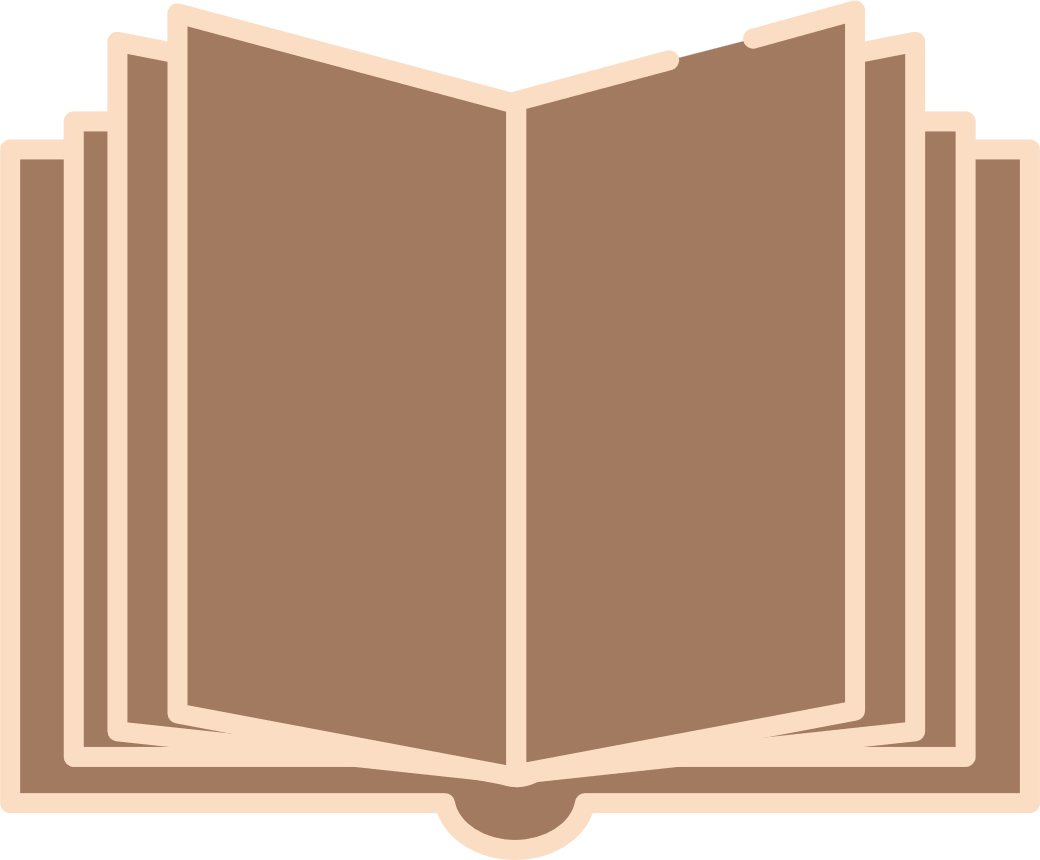 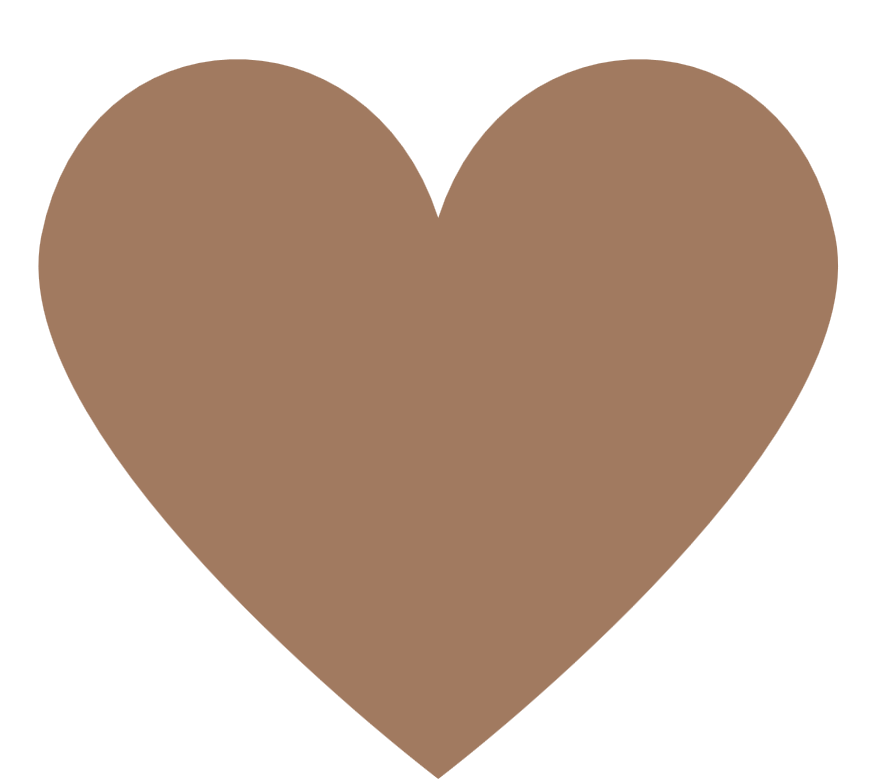 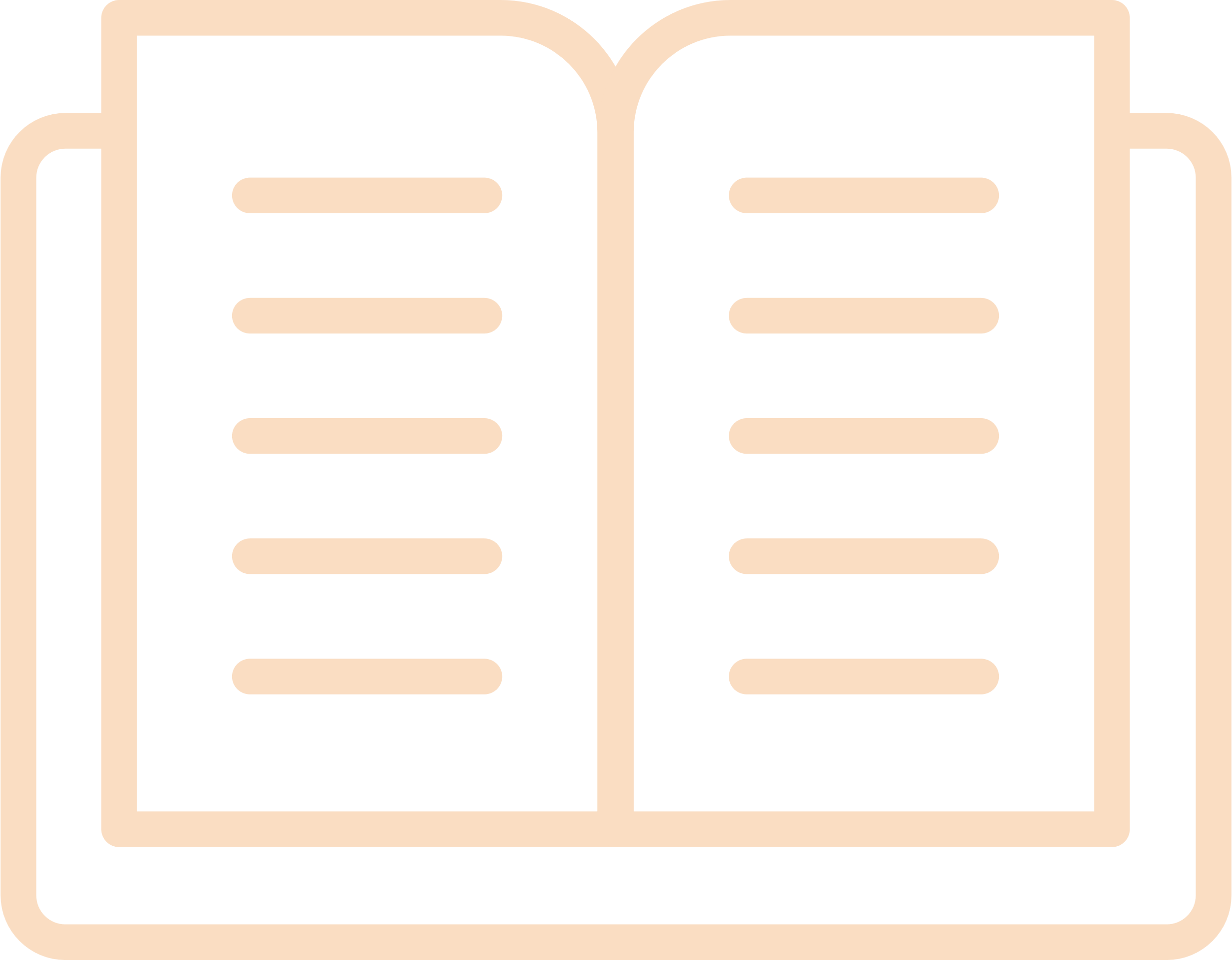 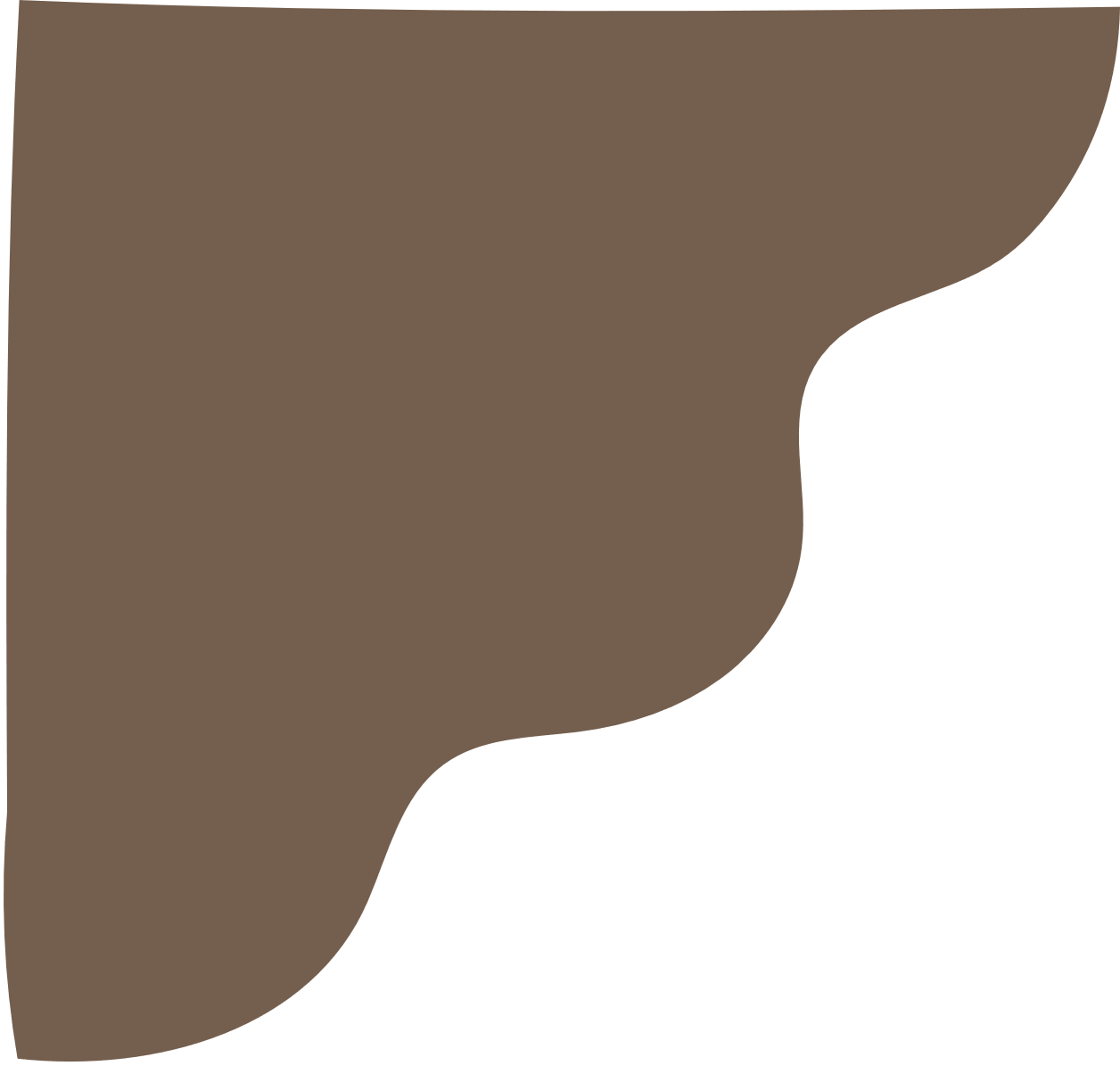 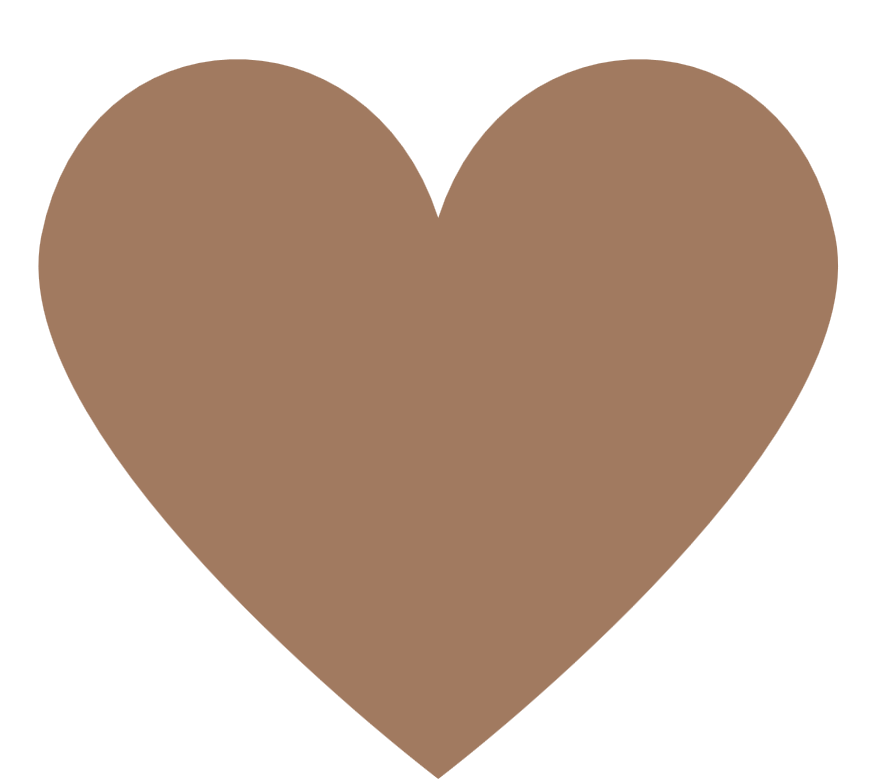 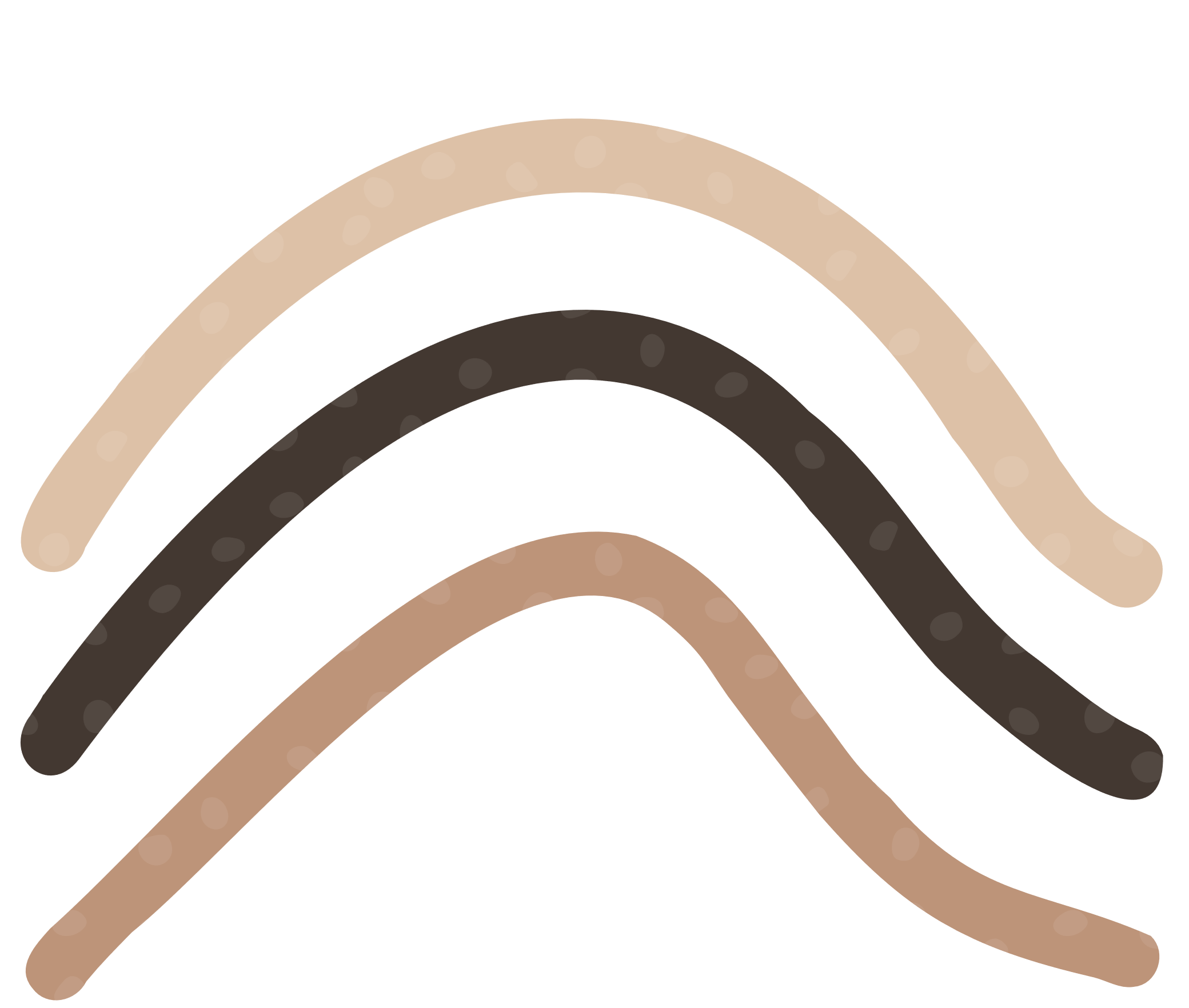 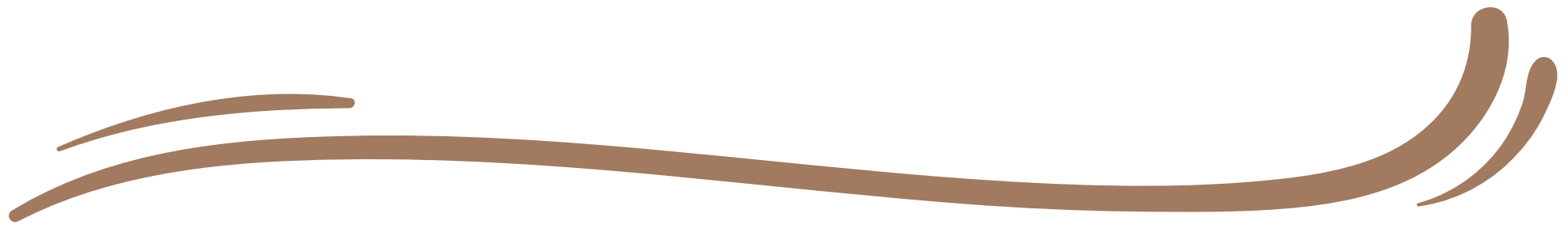 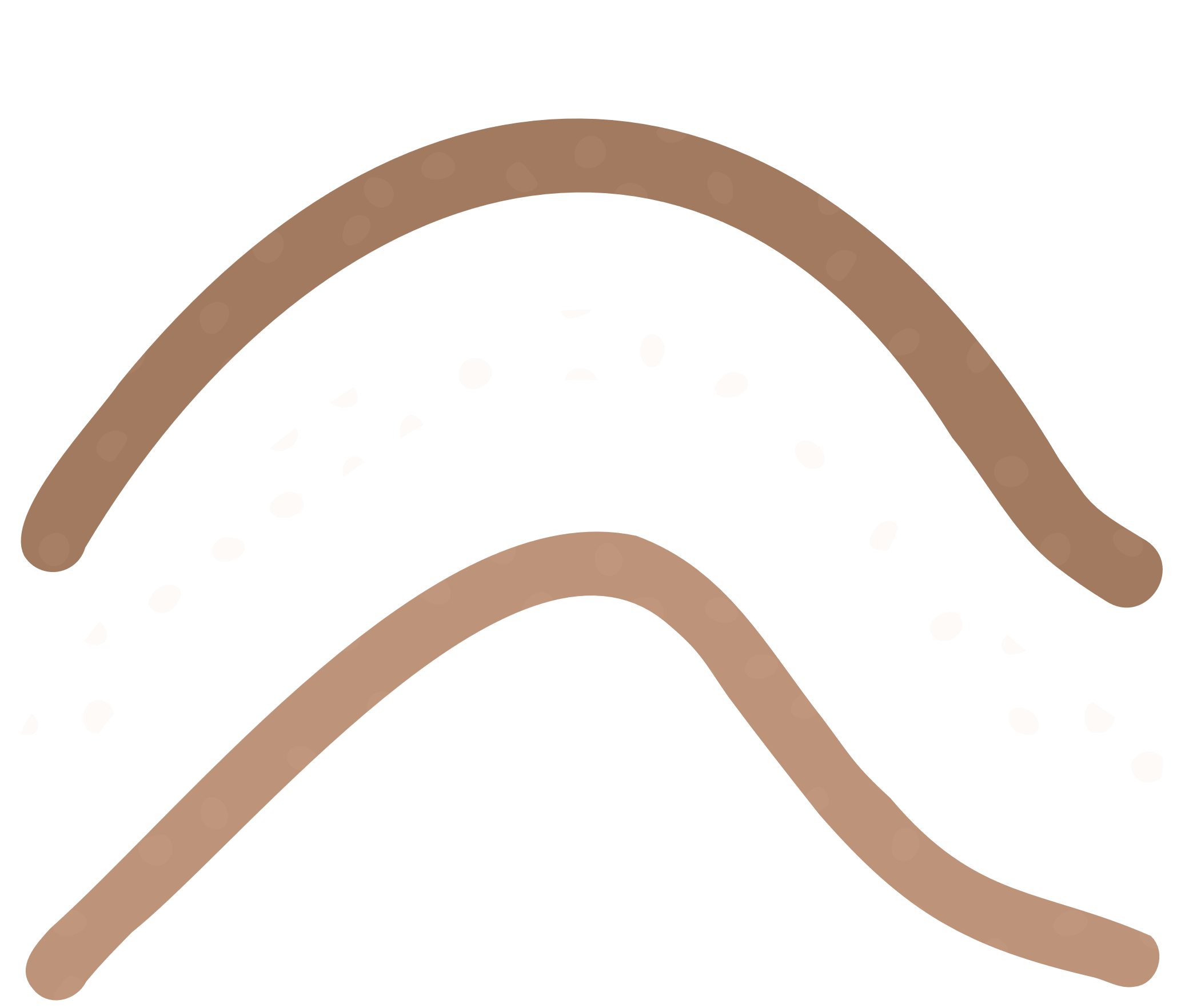 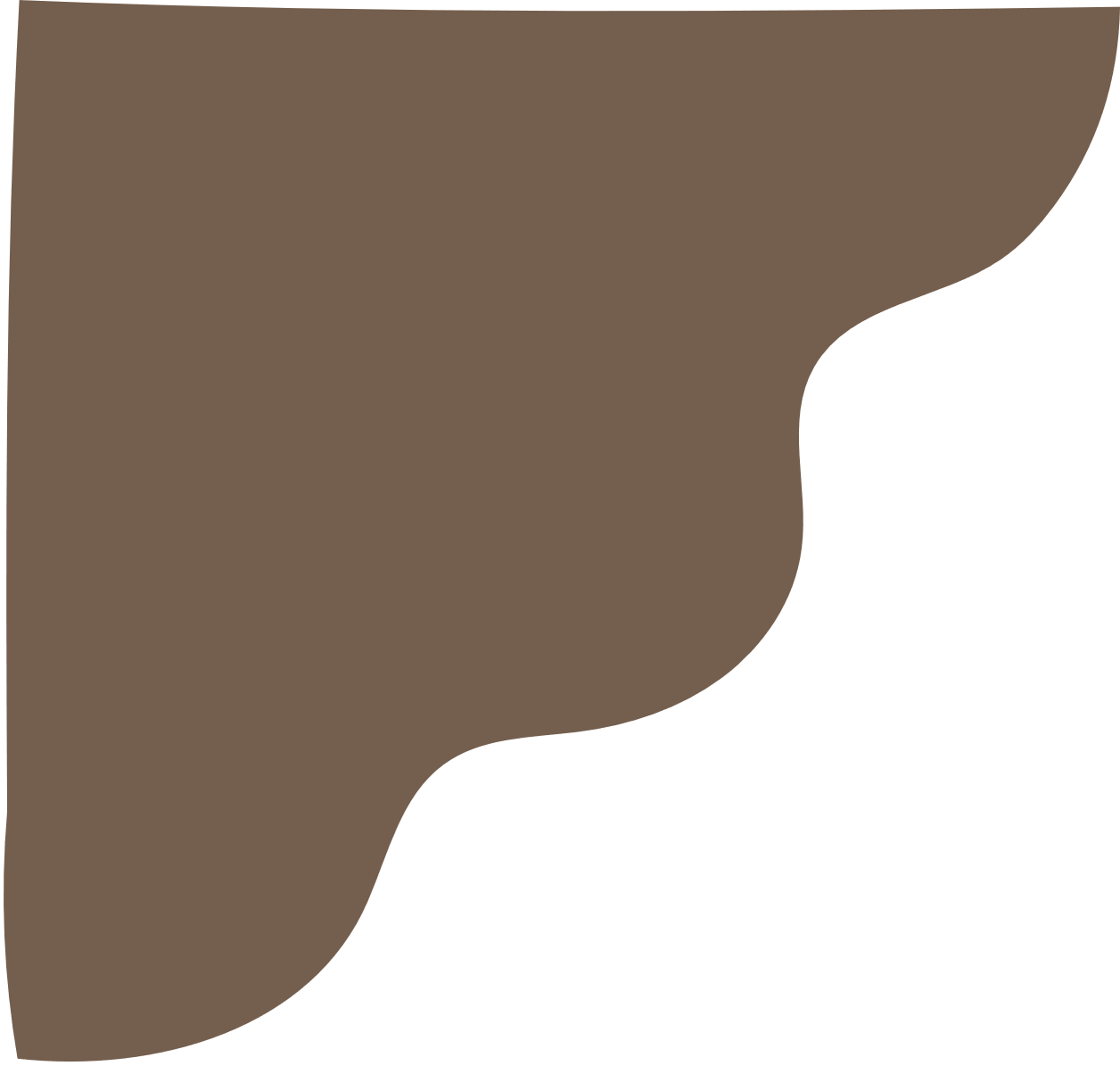 Giải
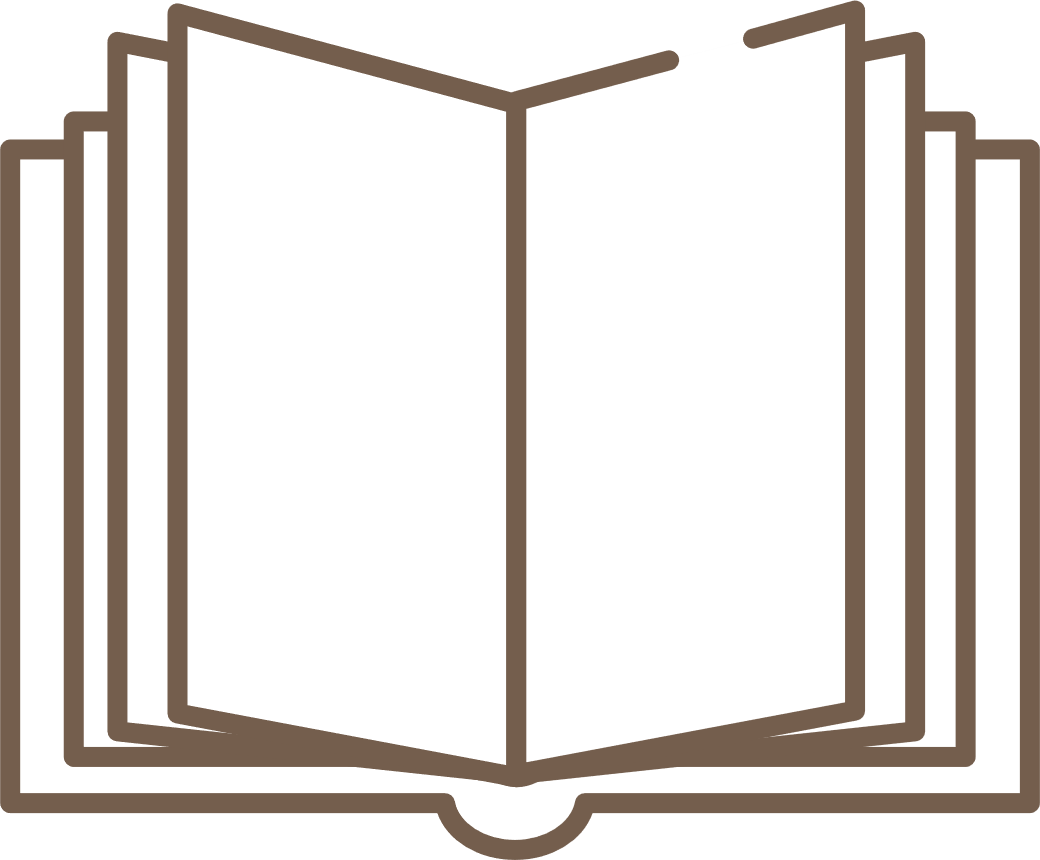 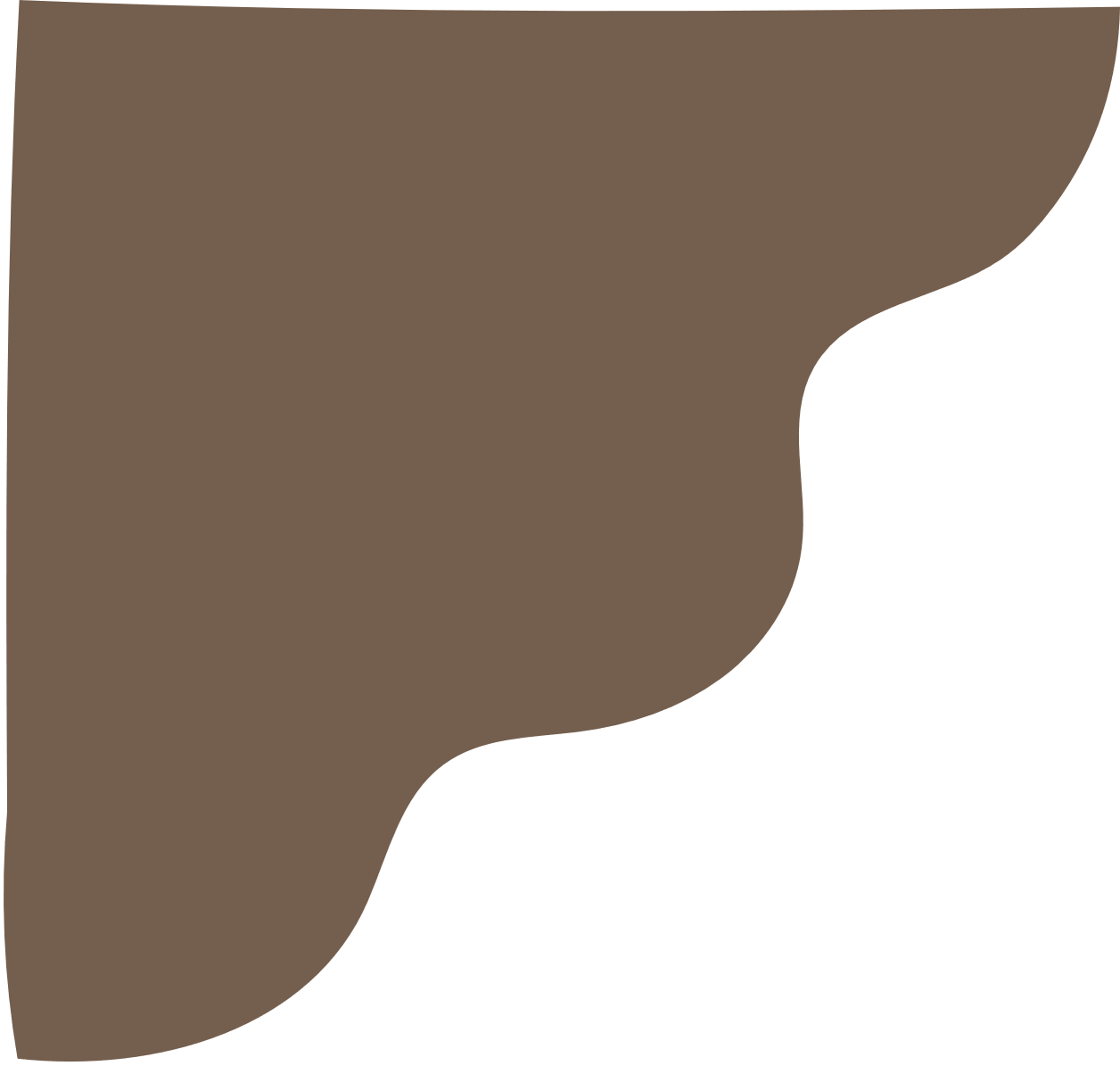 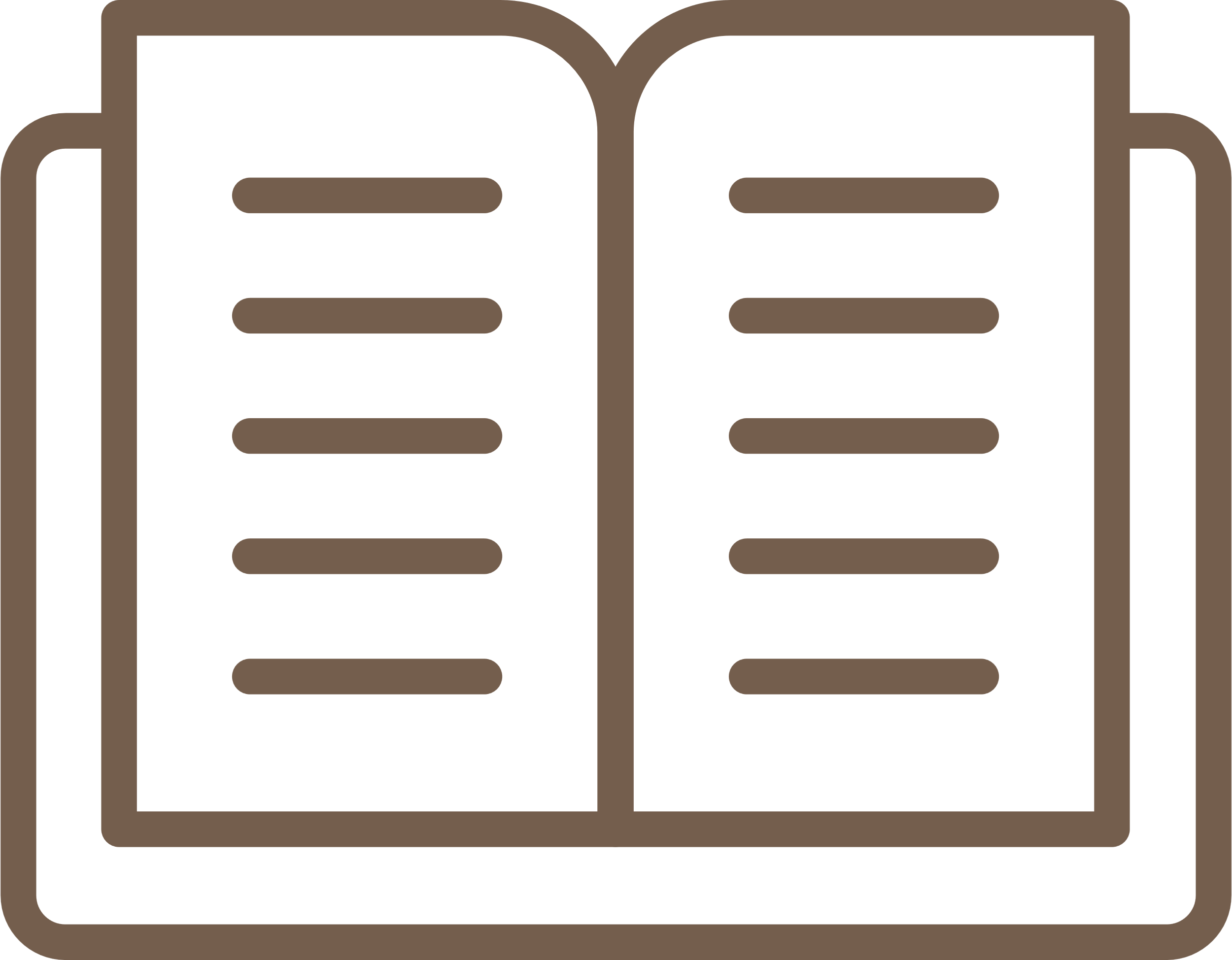 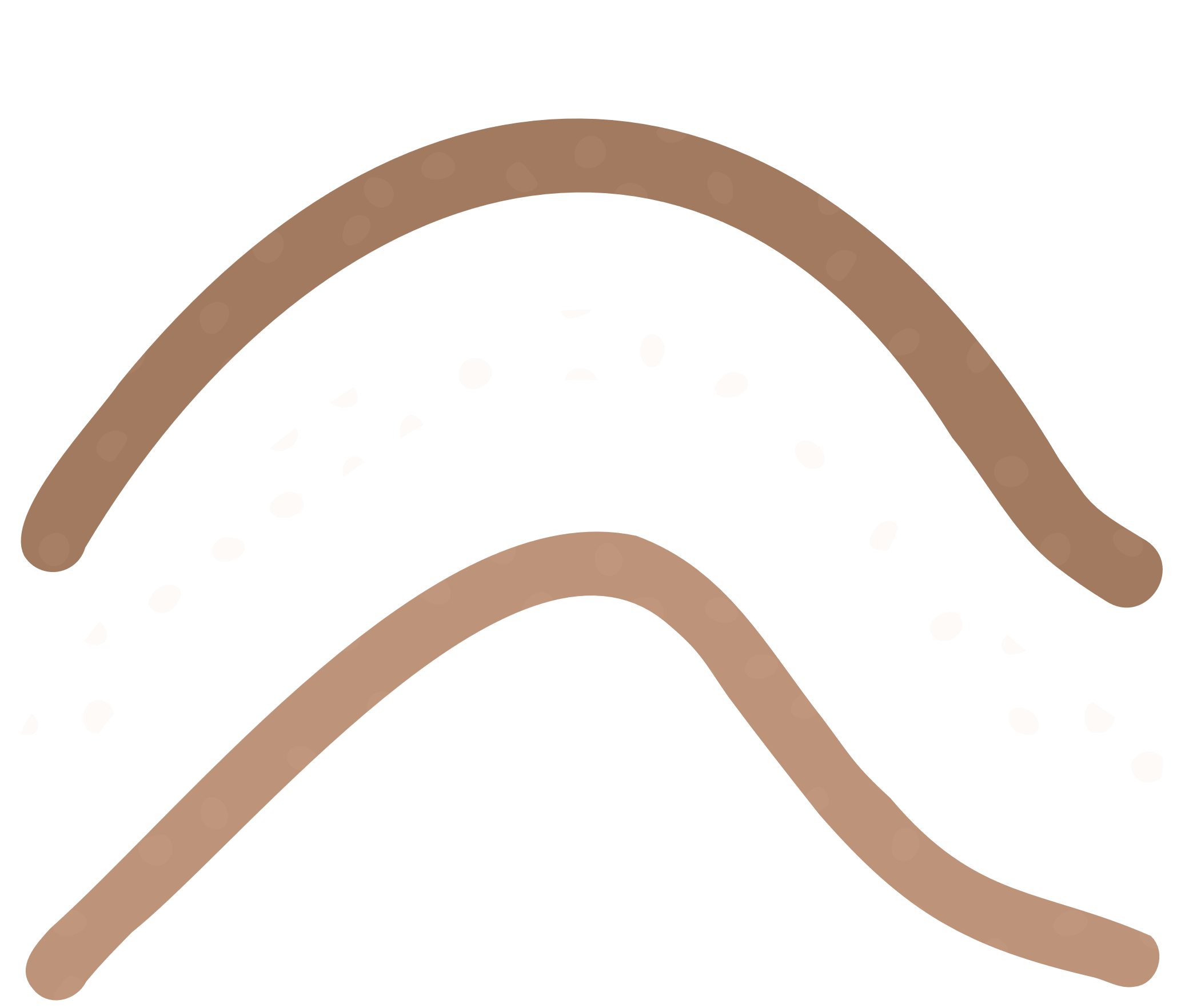 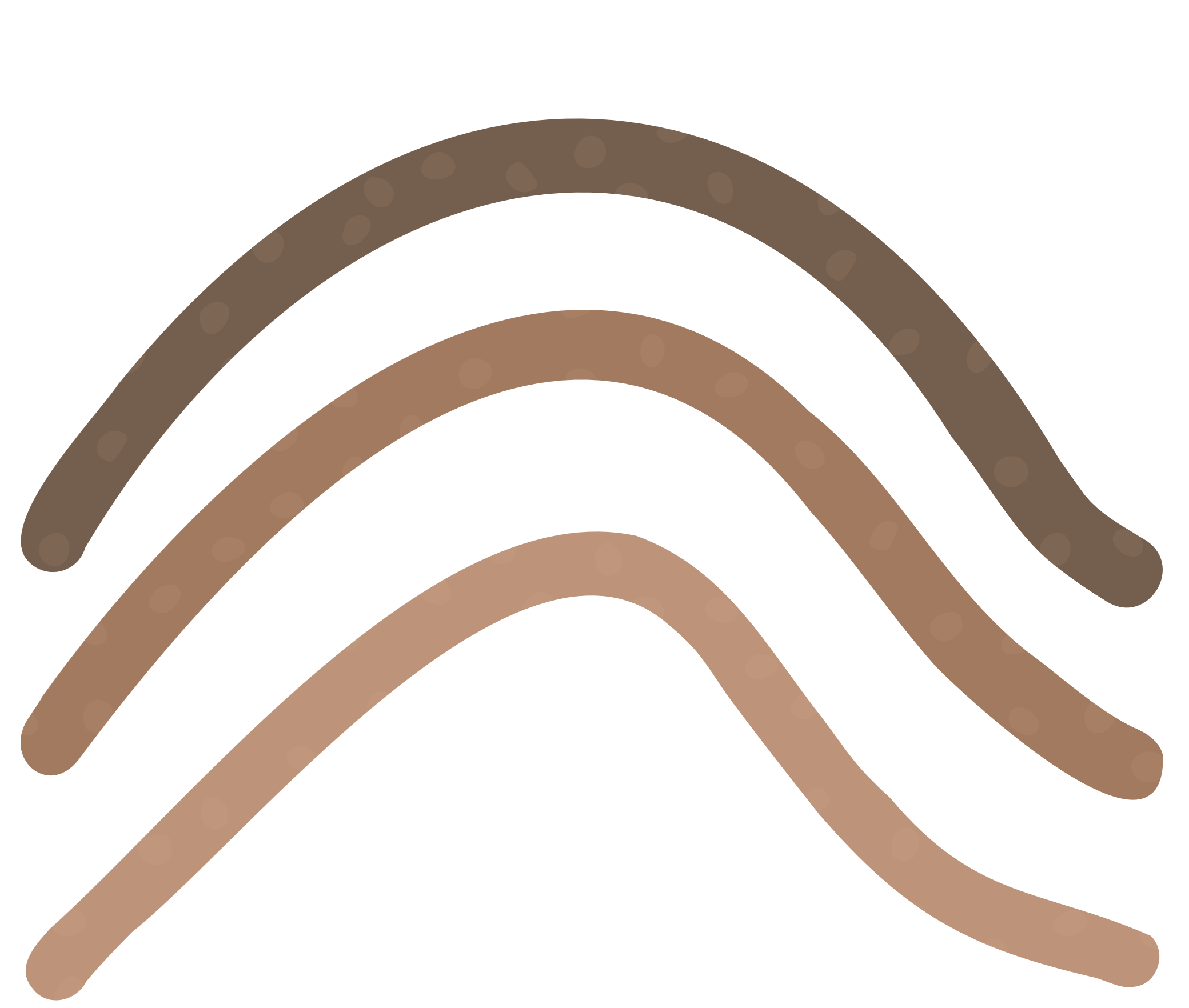 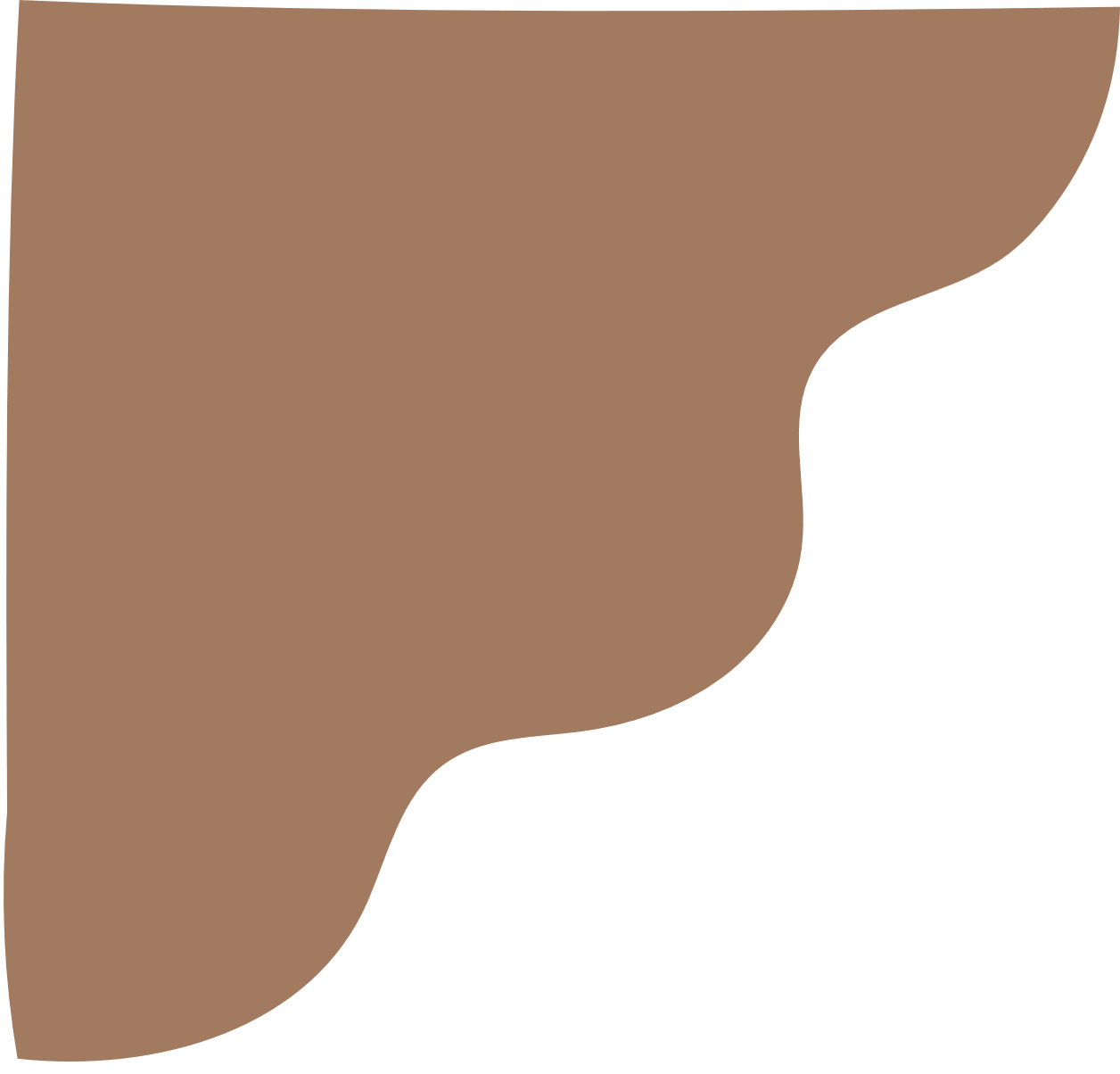 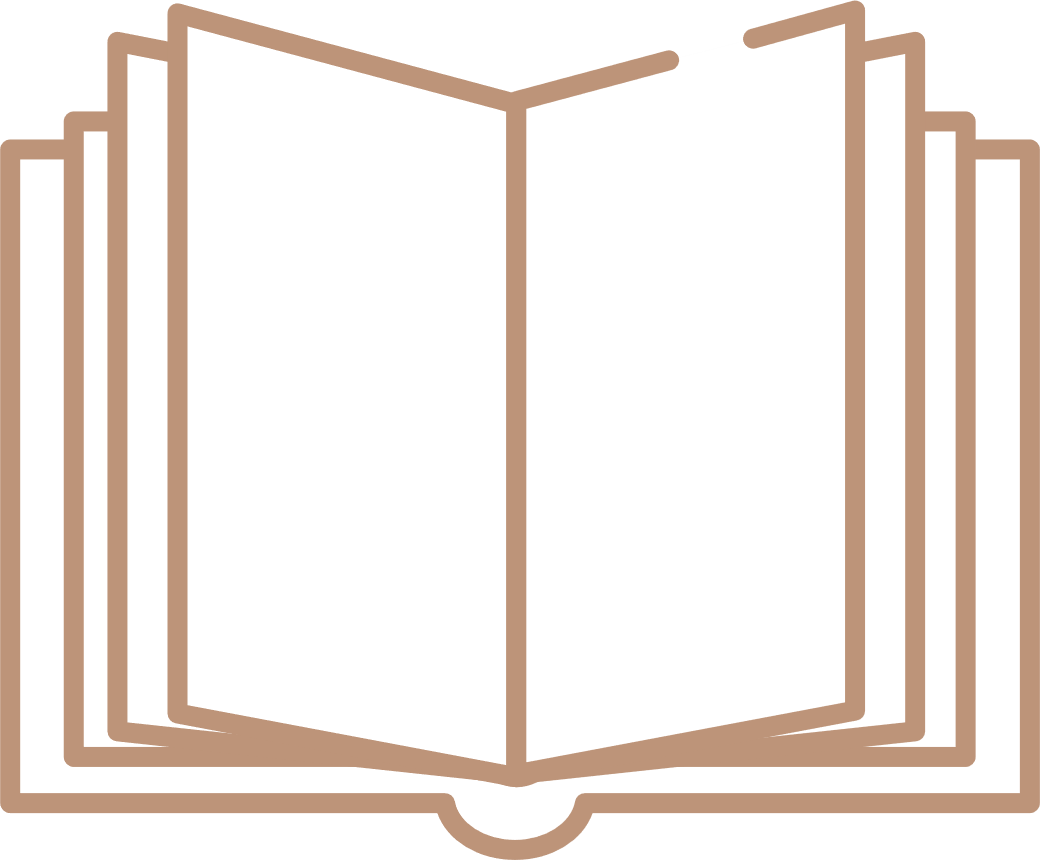 Giải
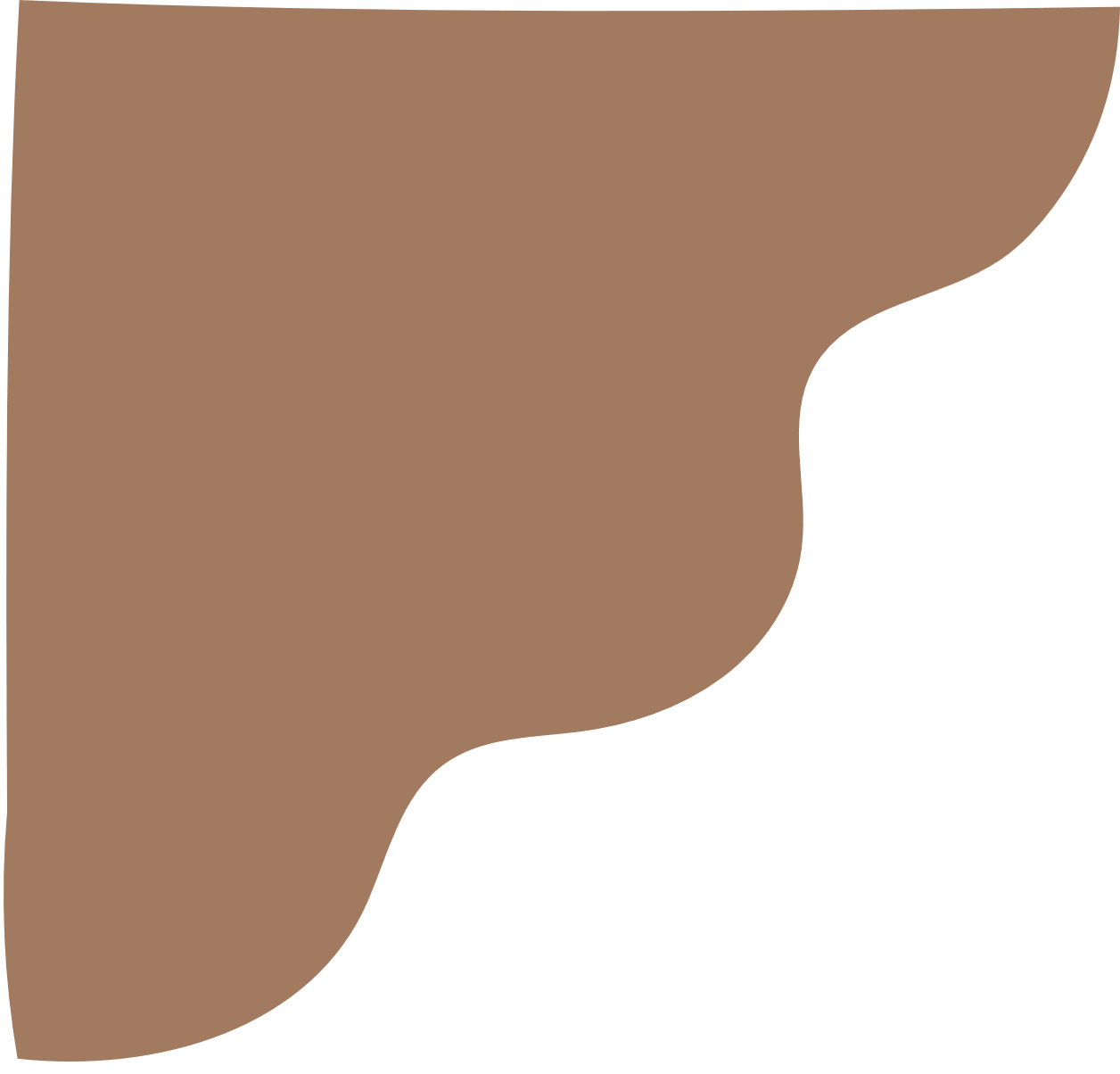 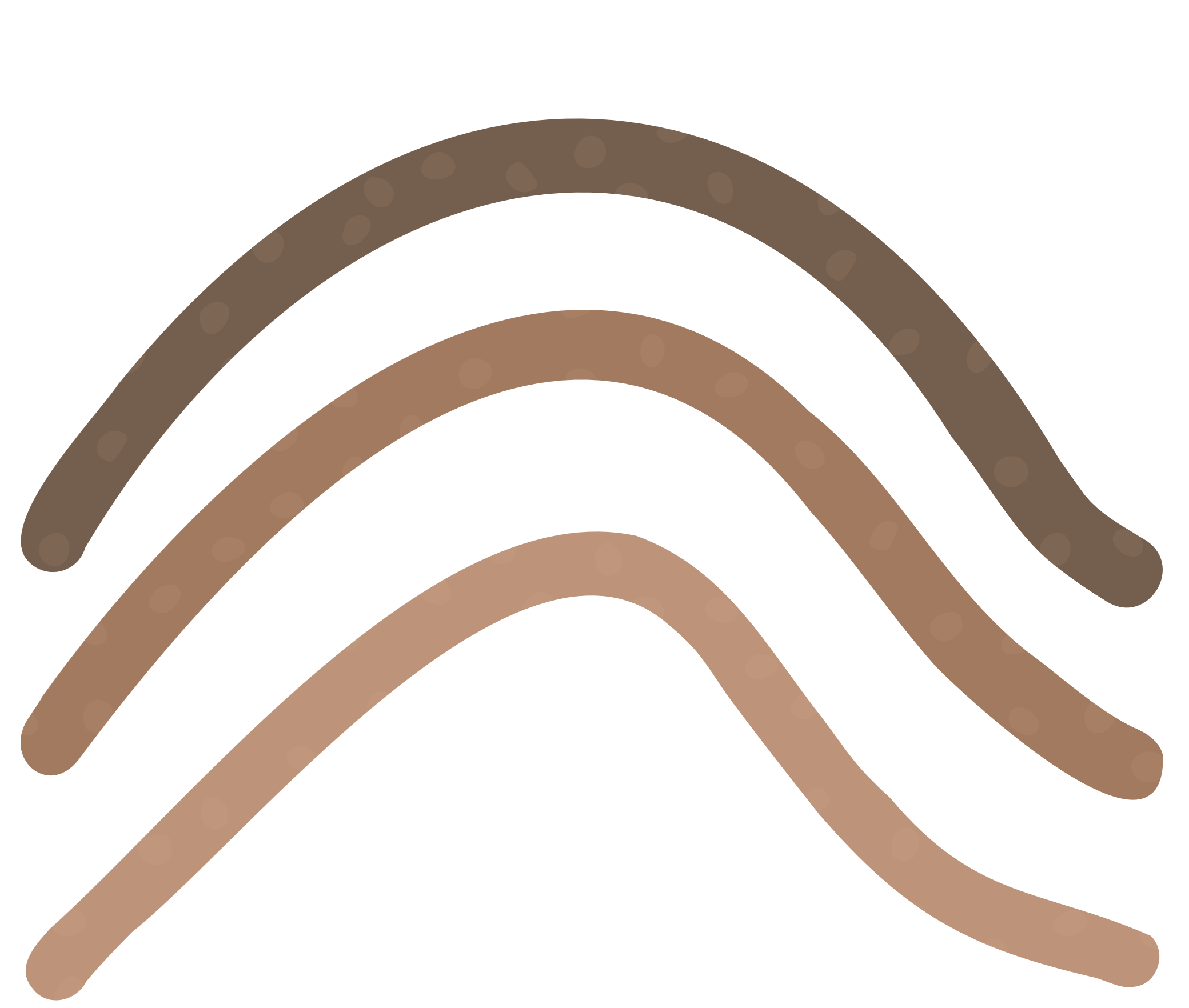 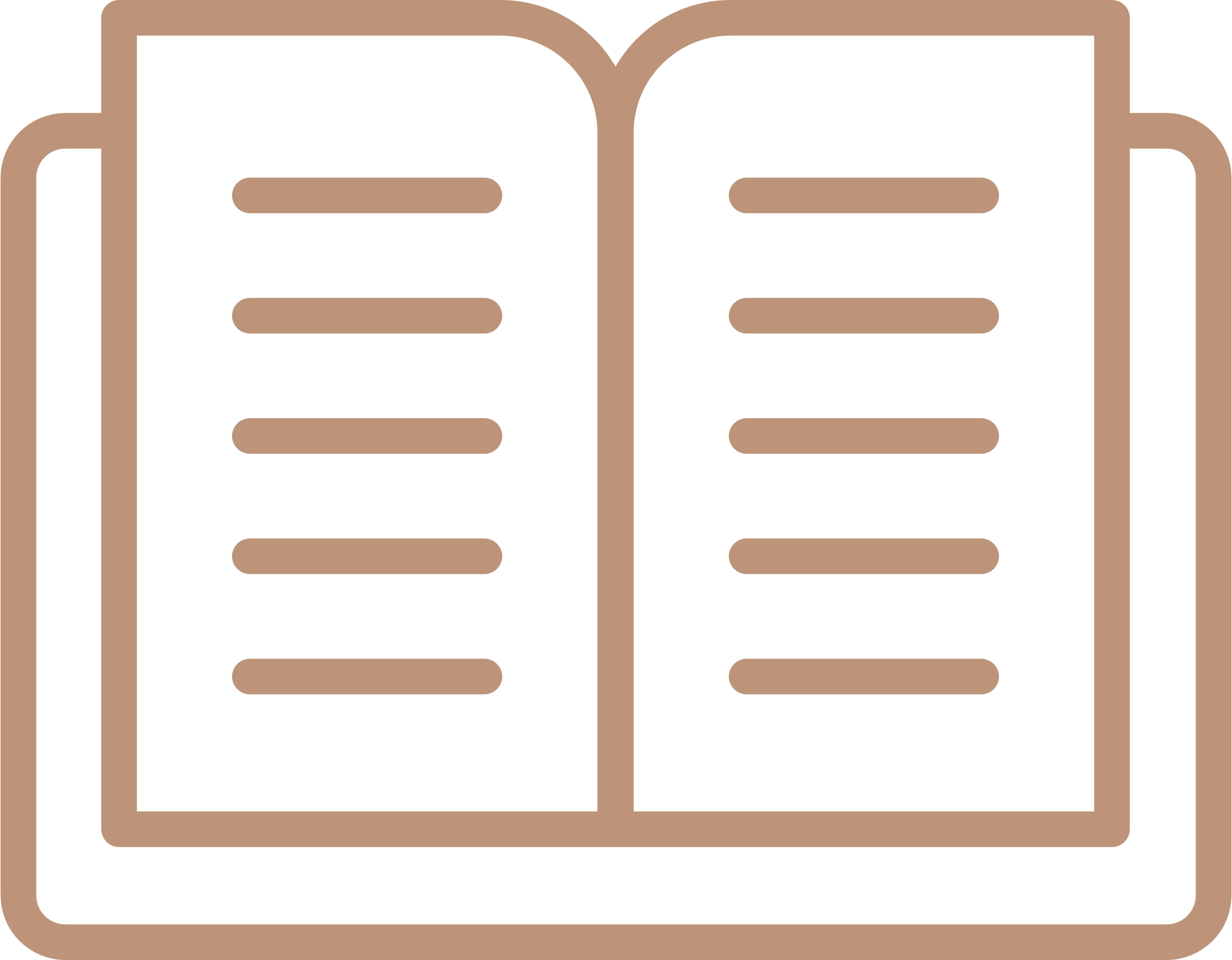 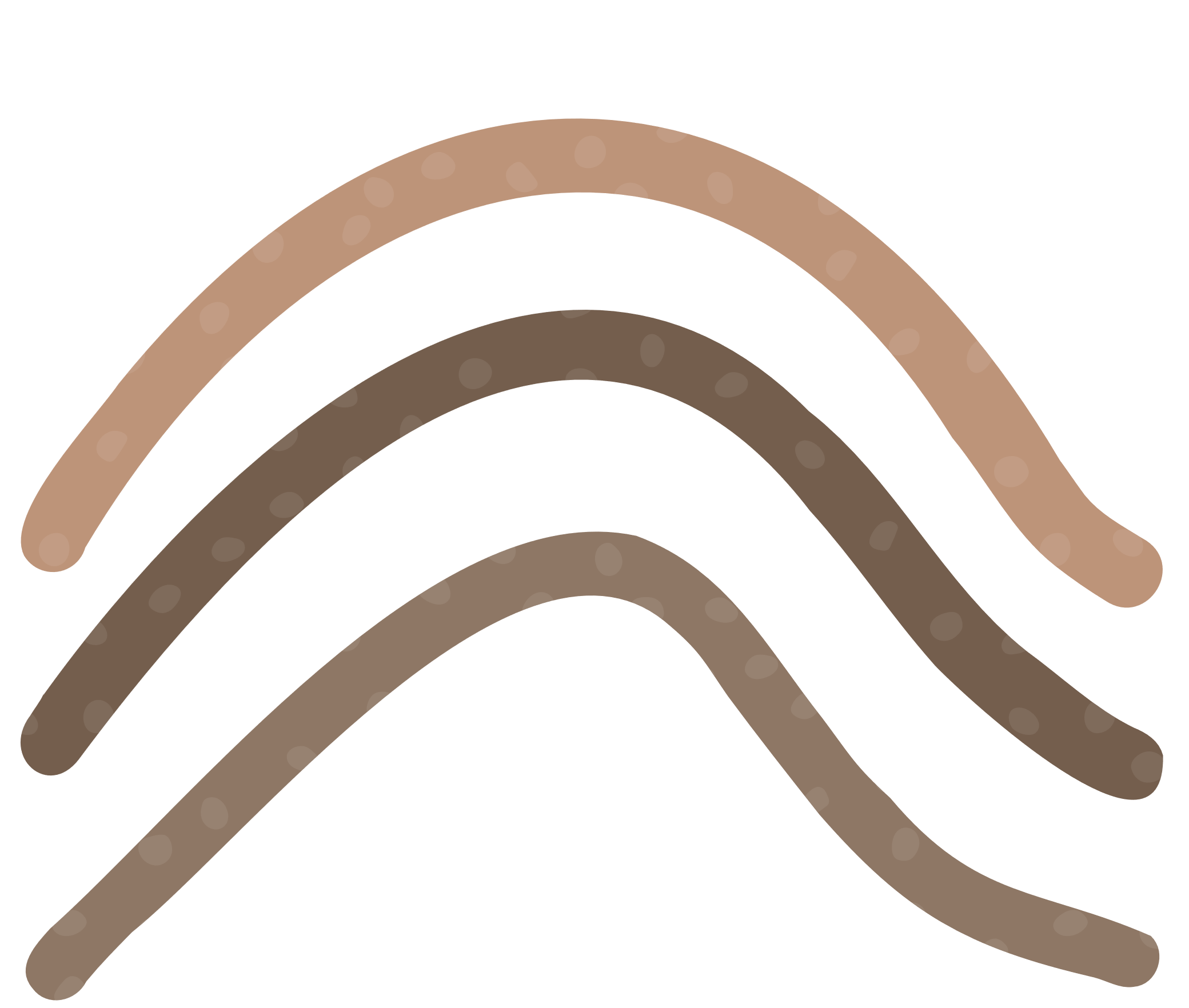 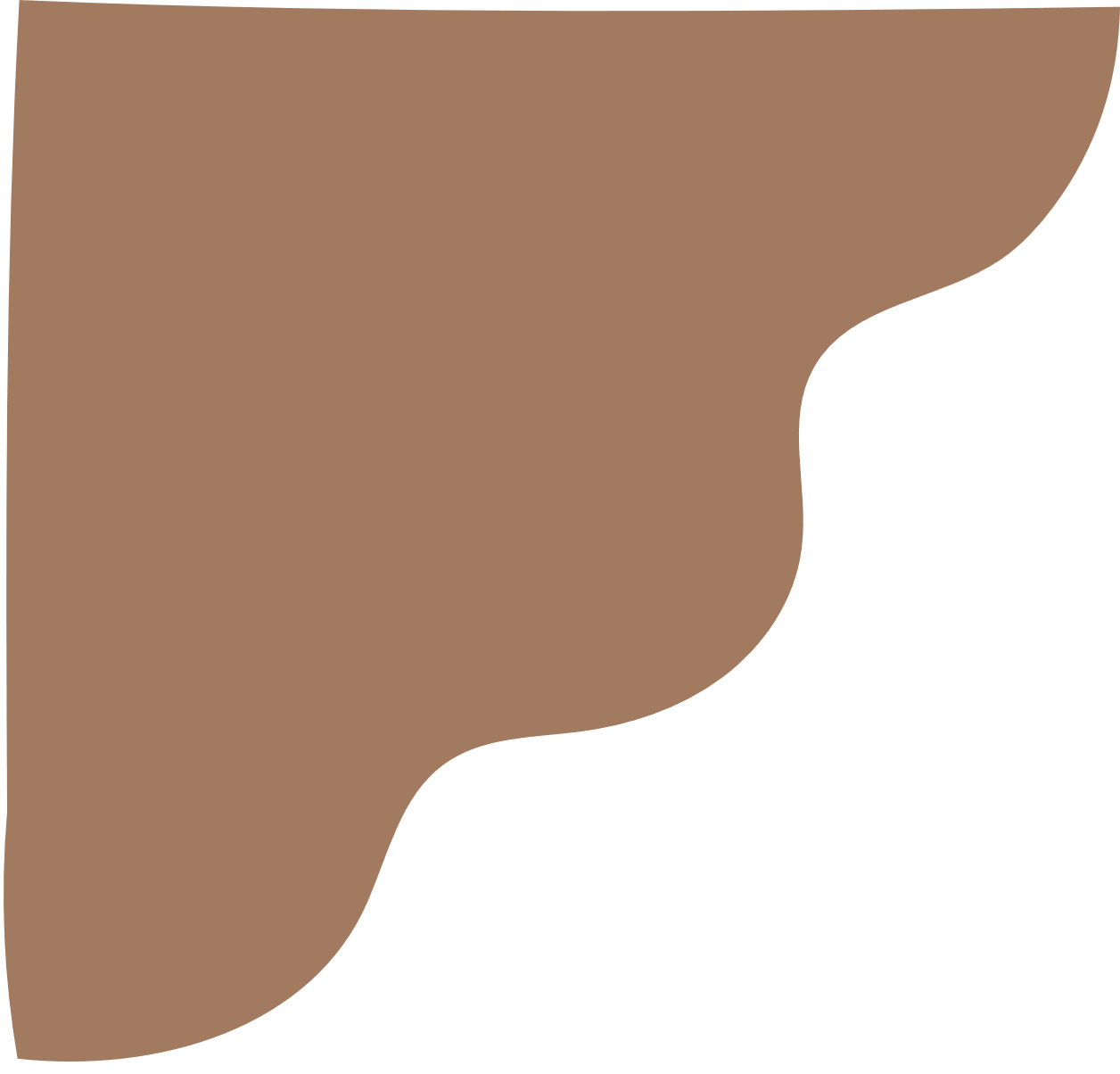 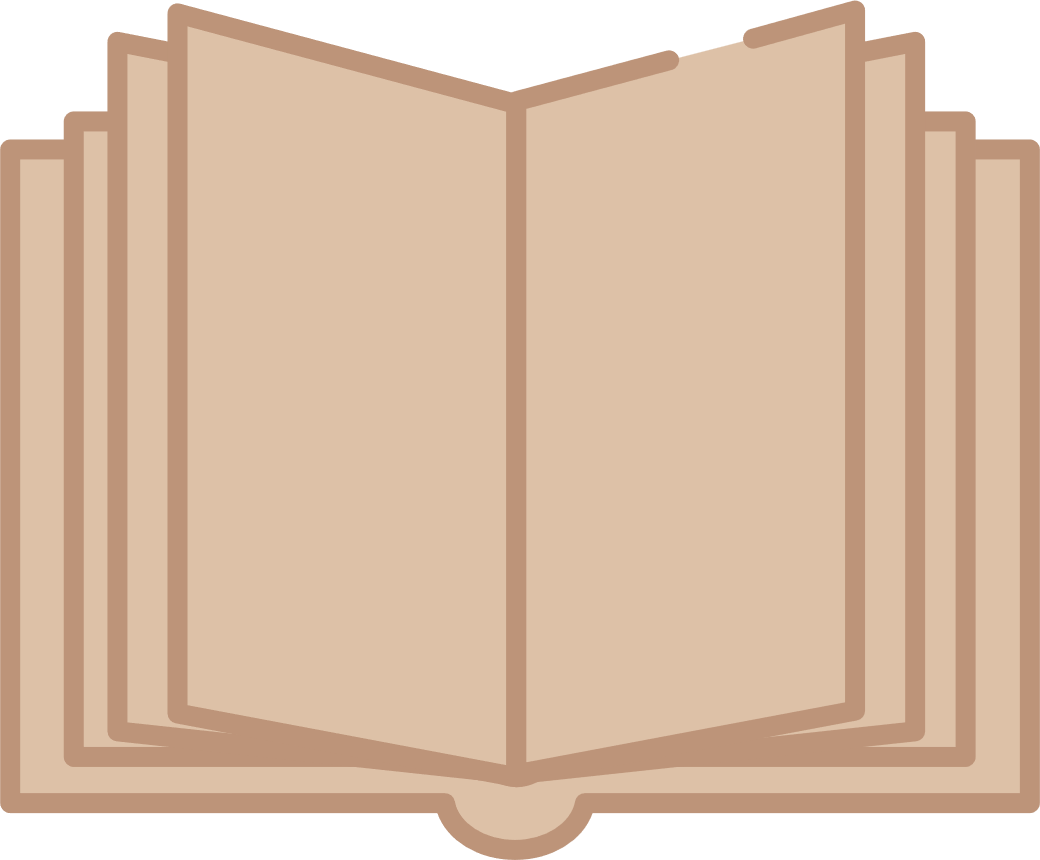 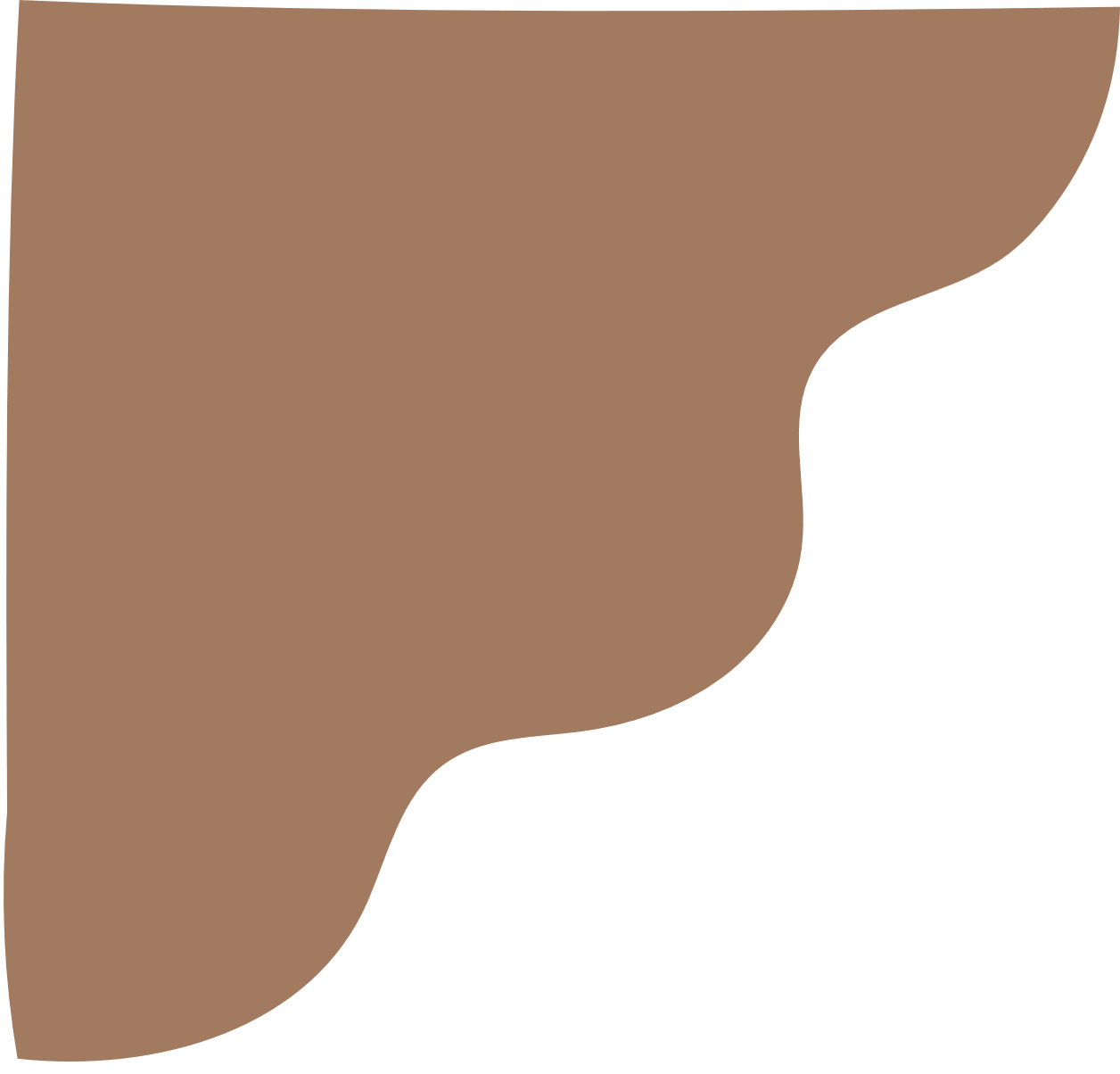 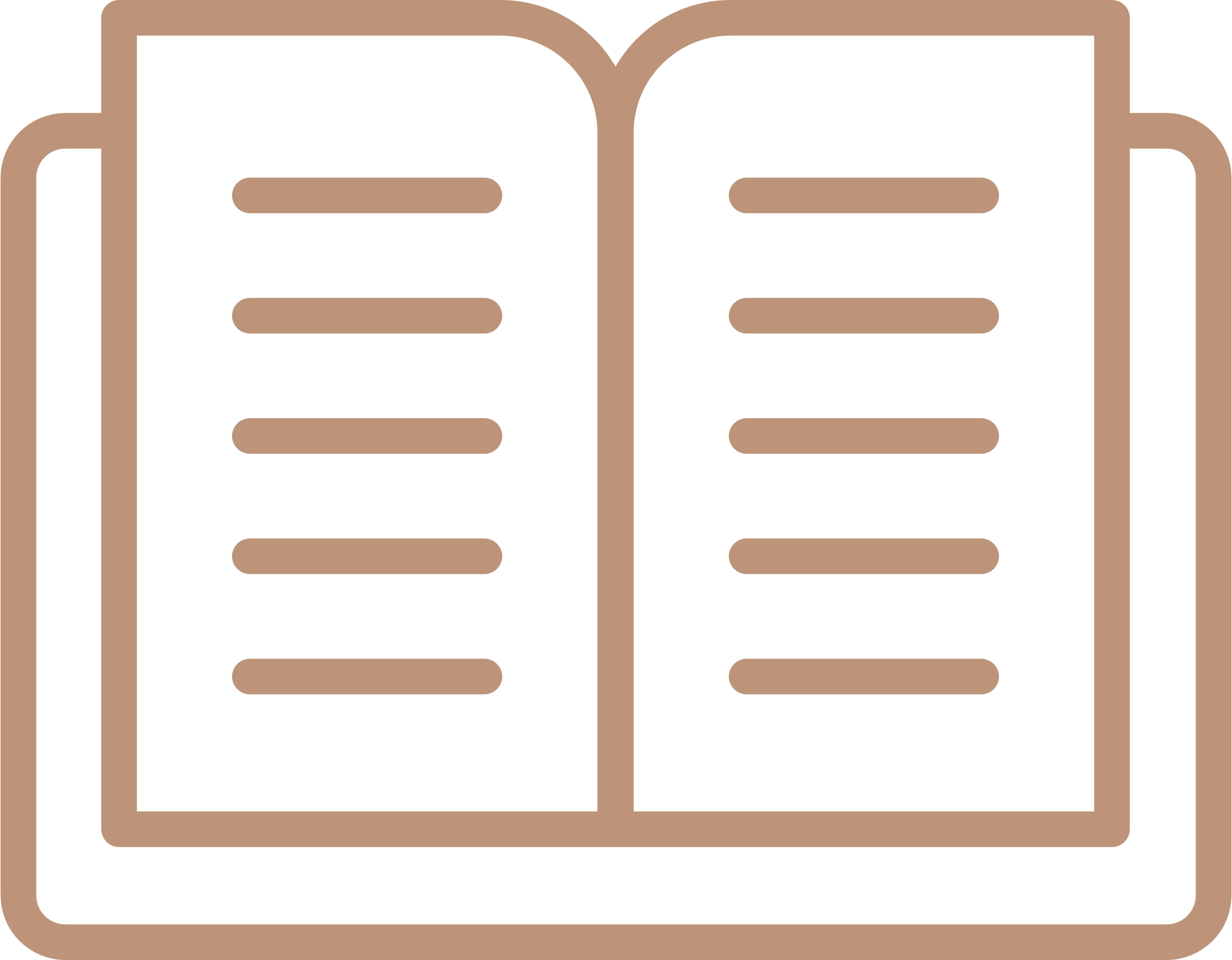 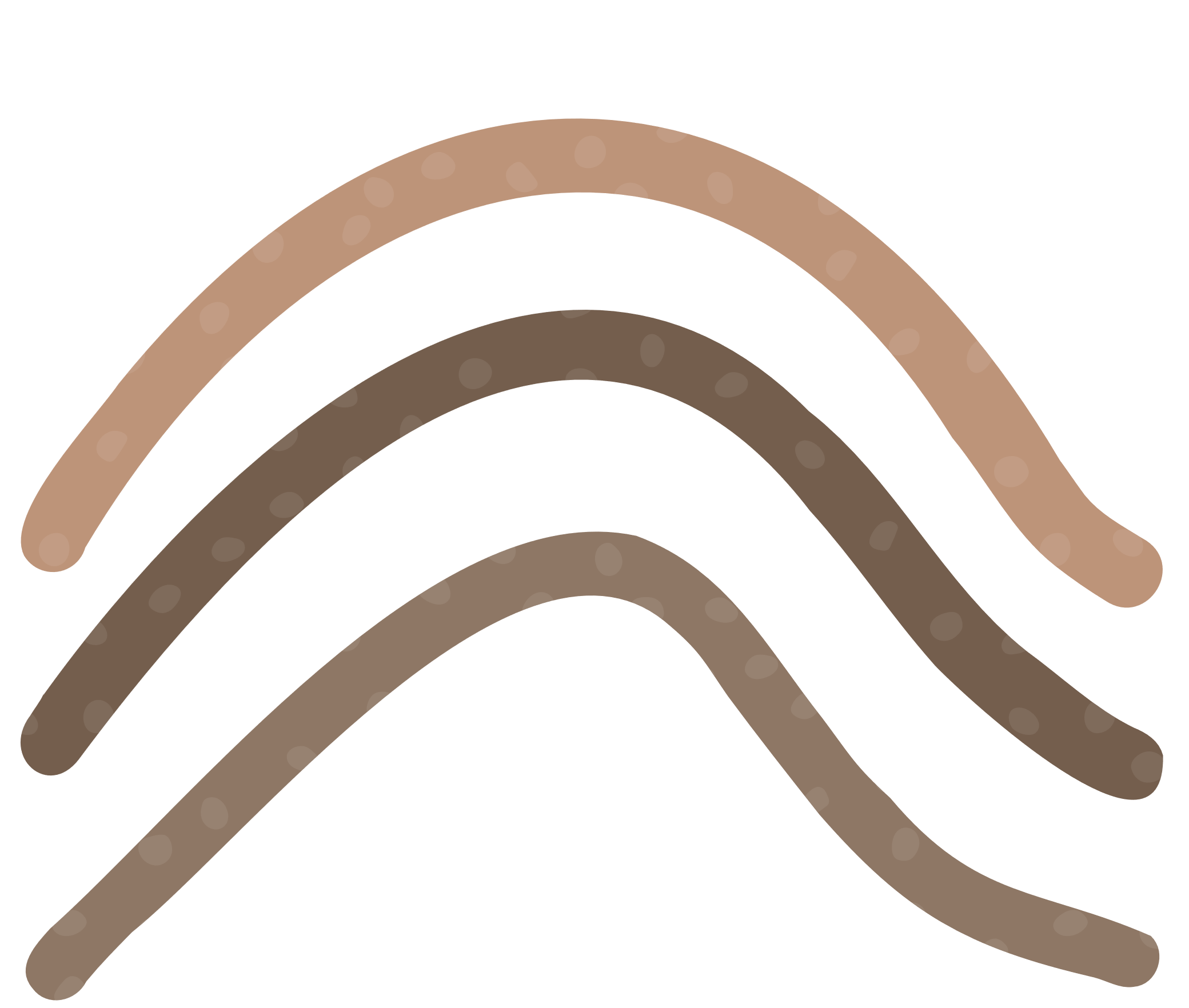 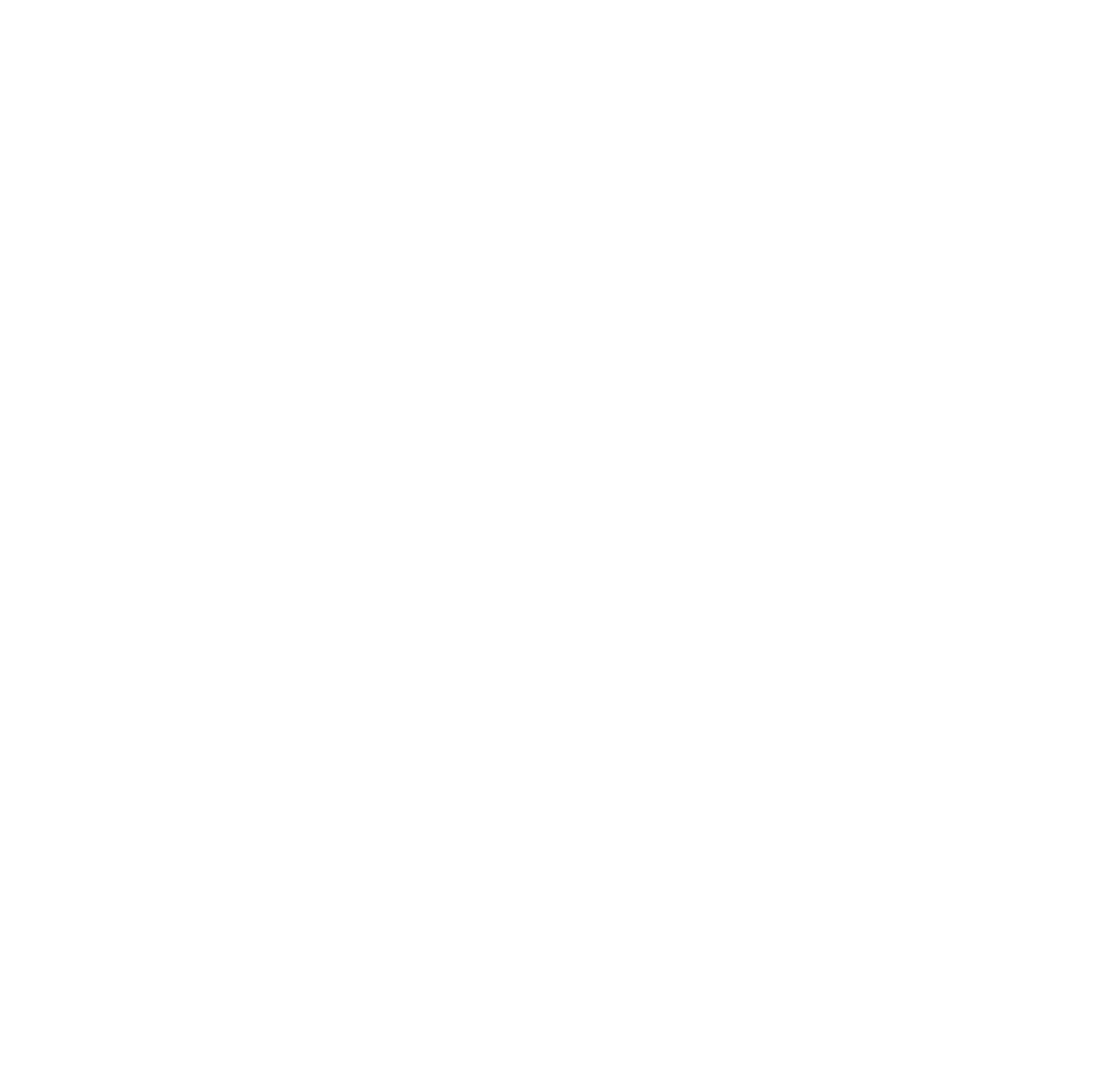 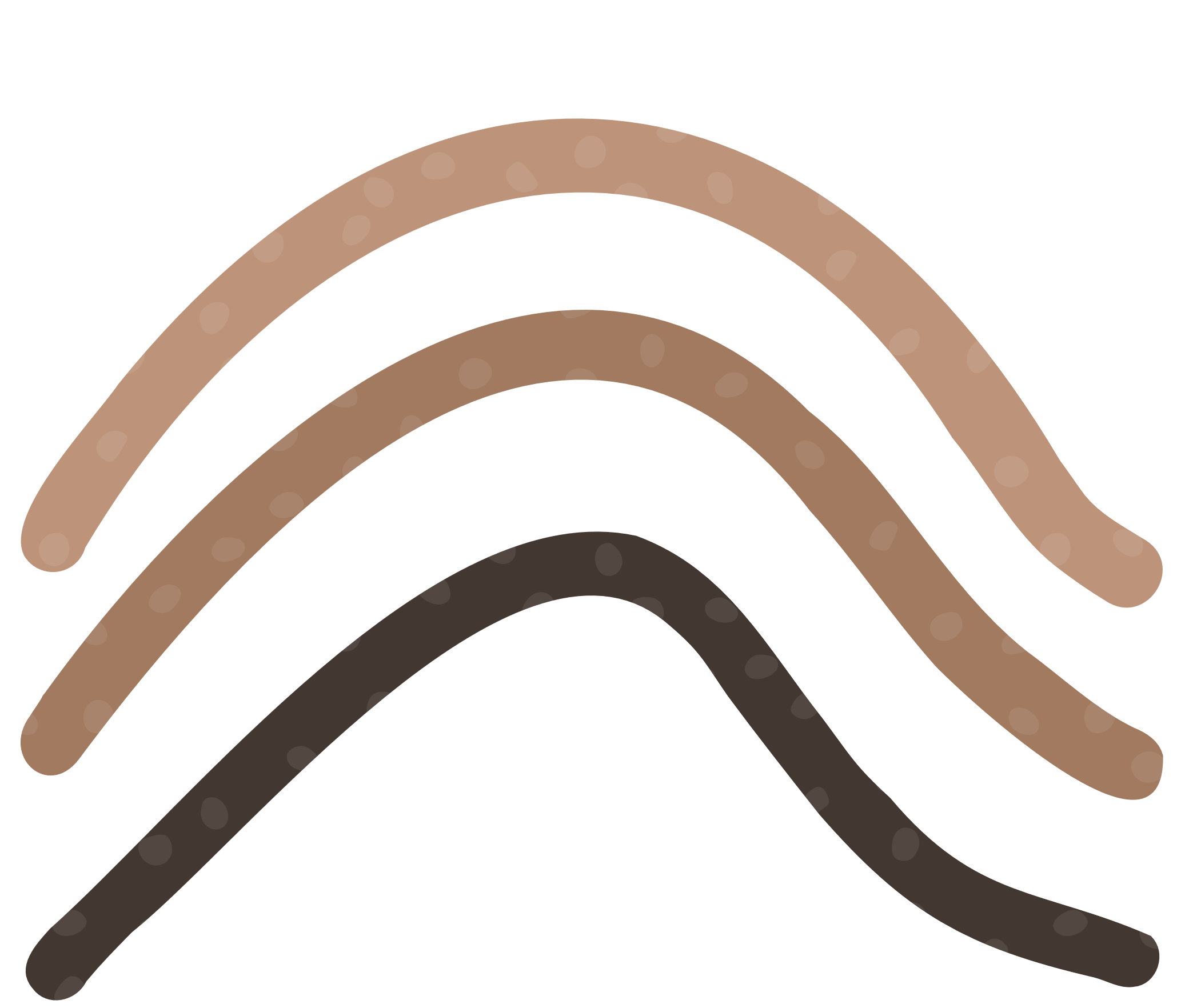 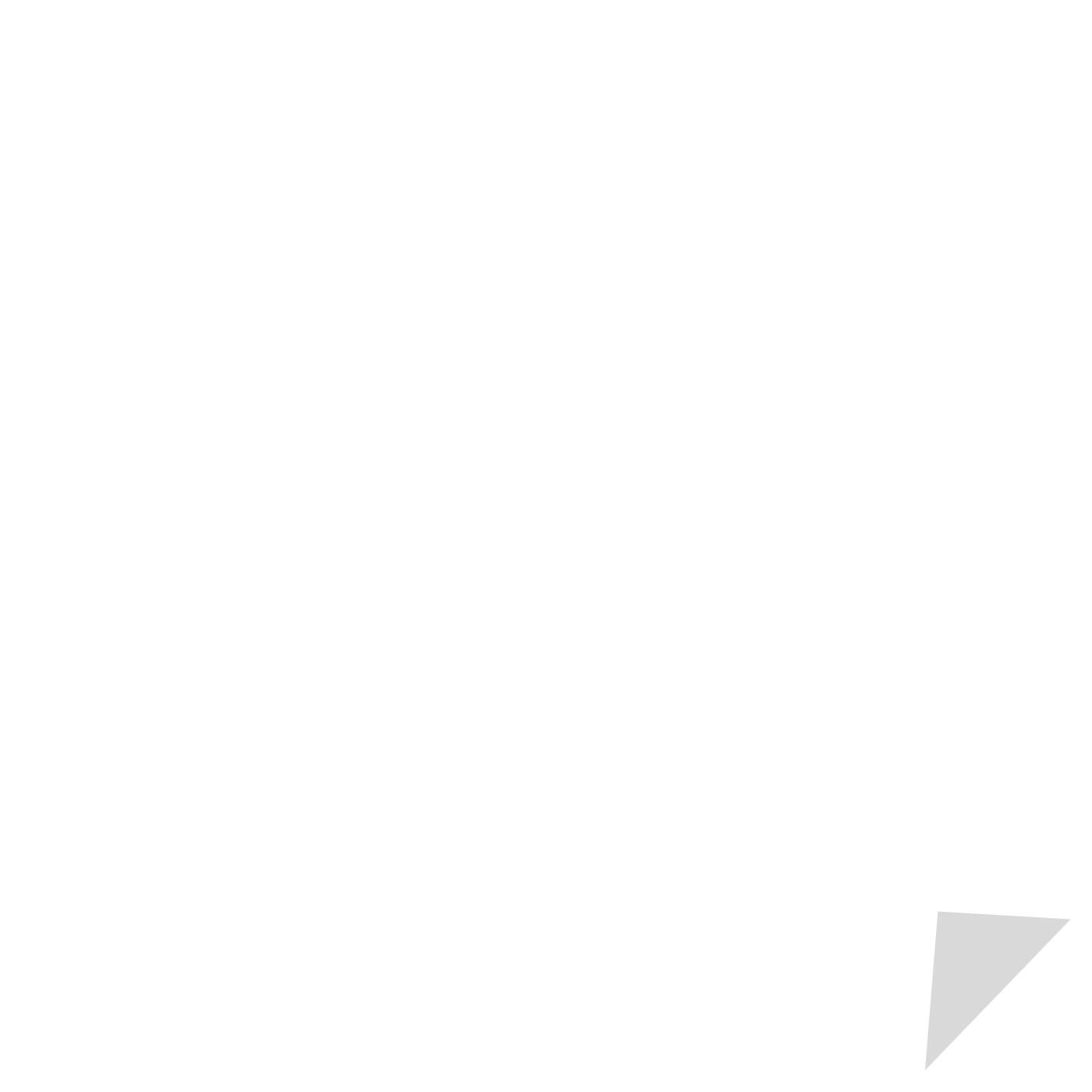 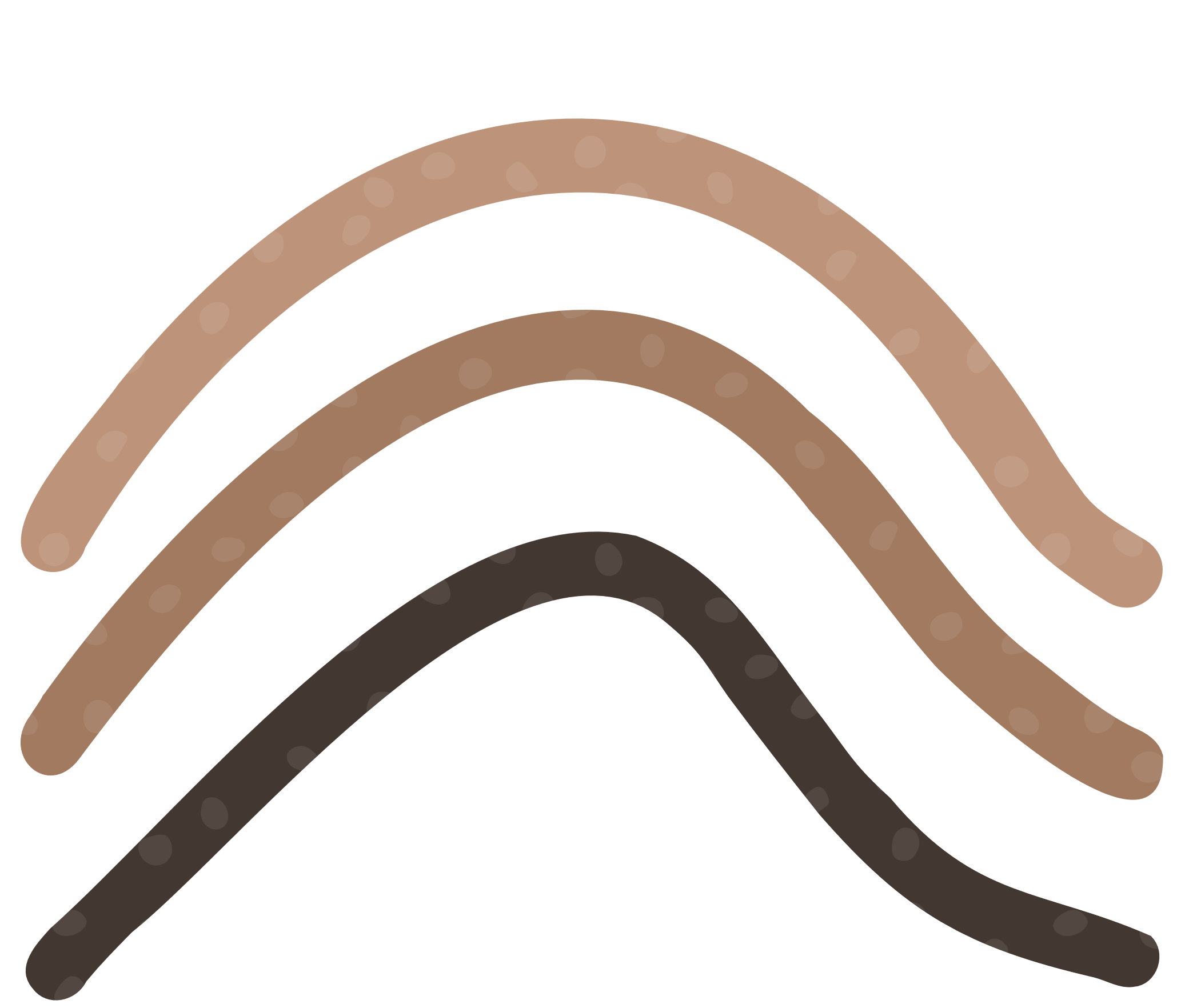 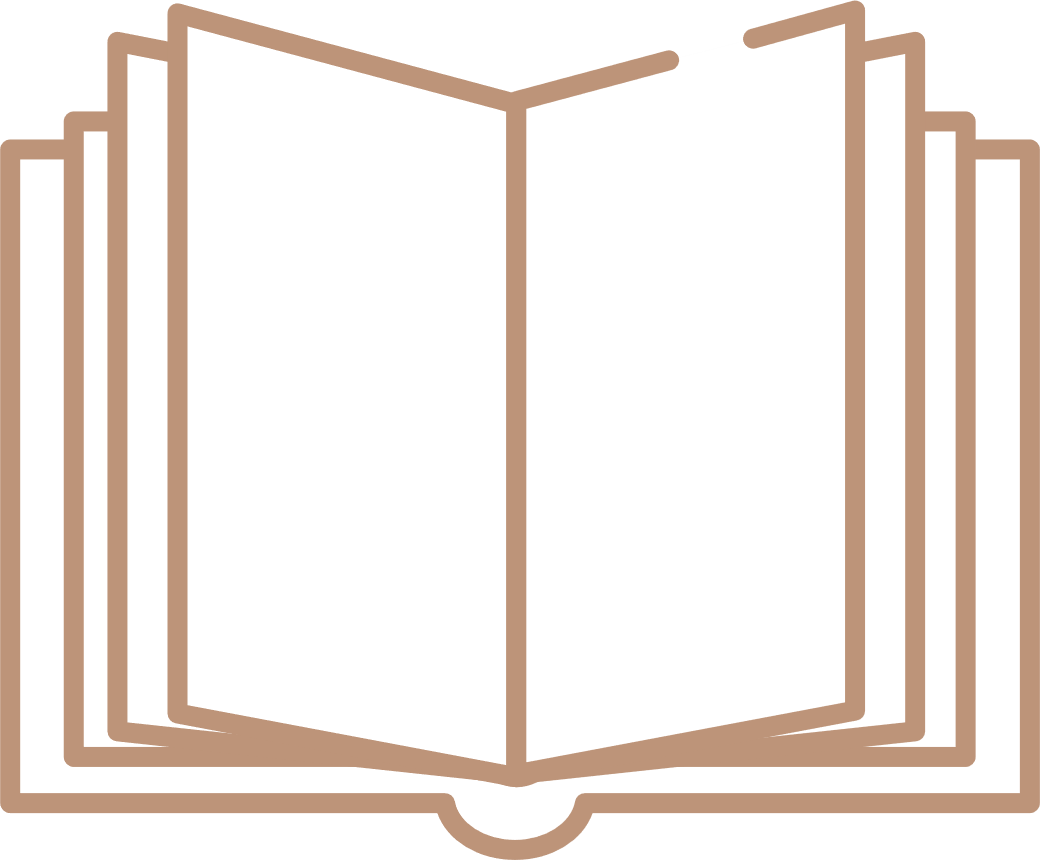 Giải
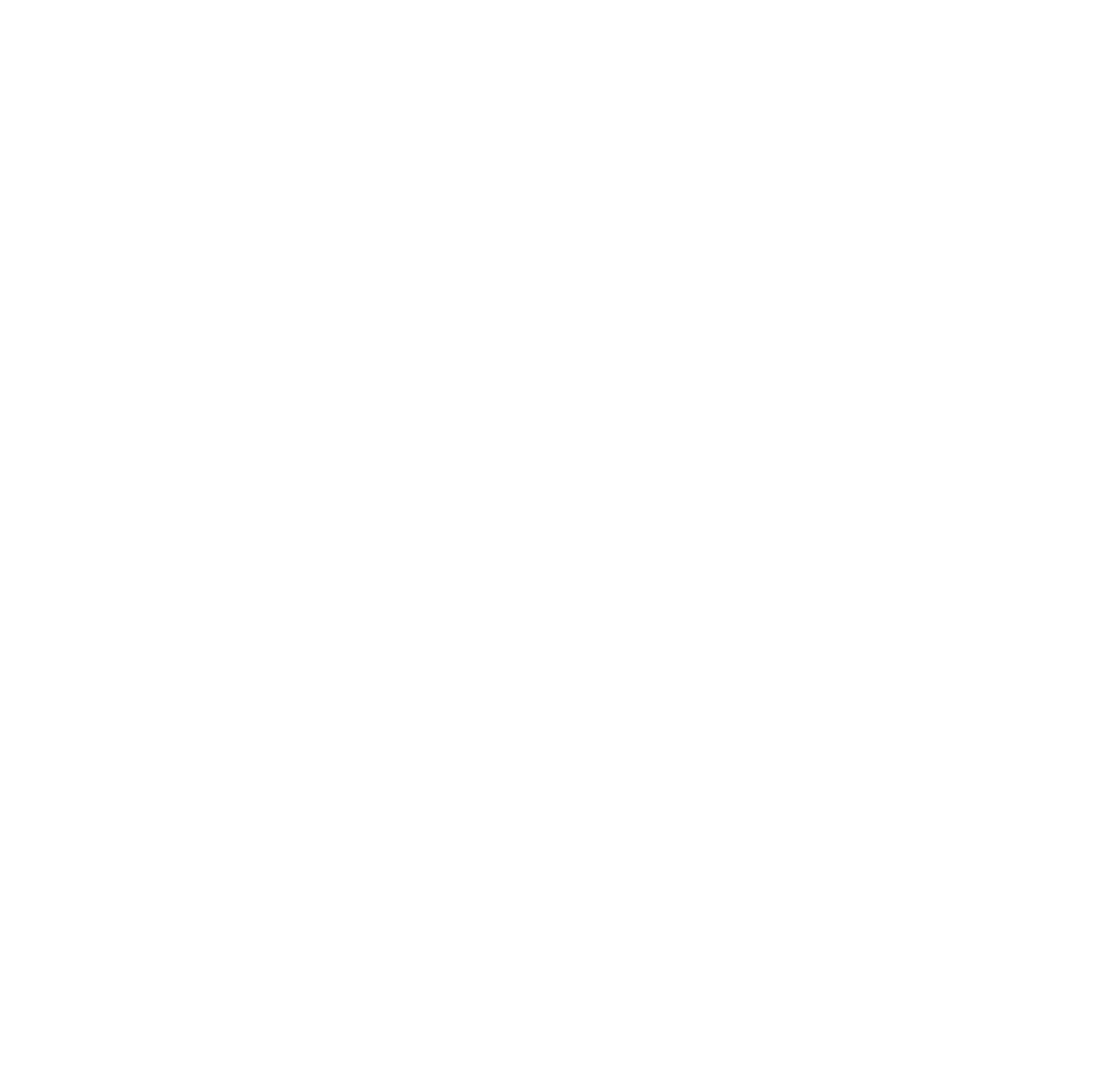 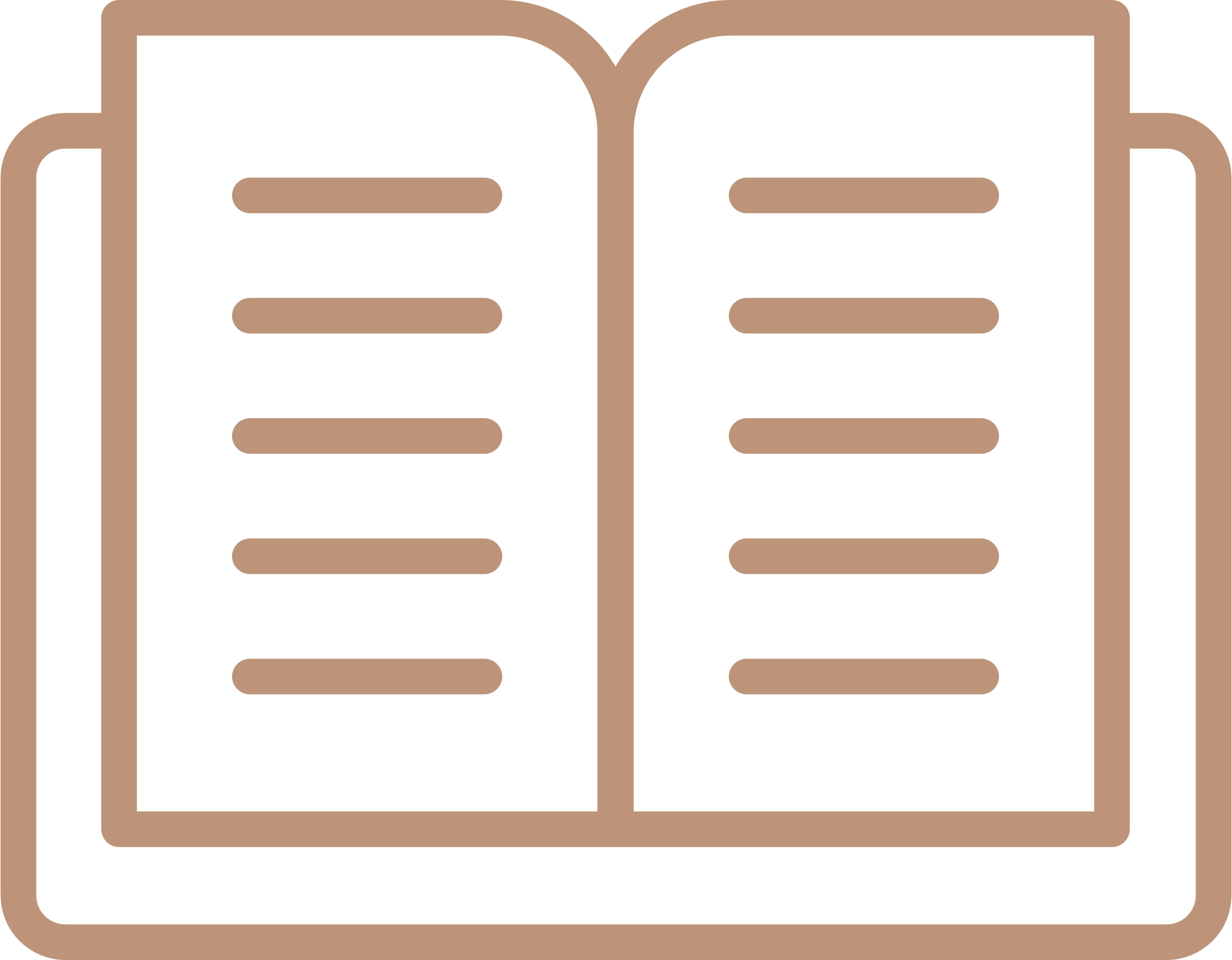 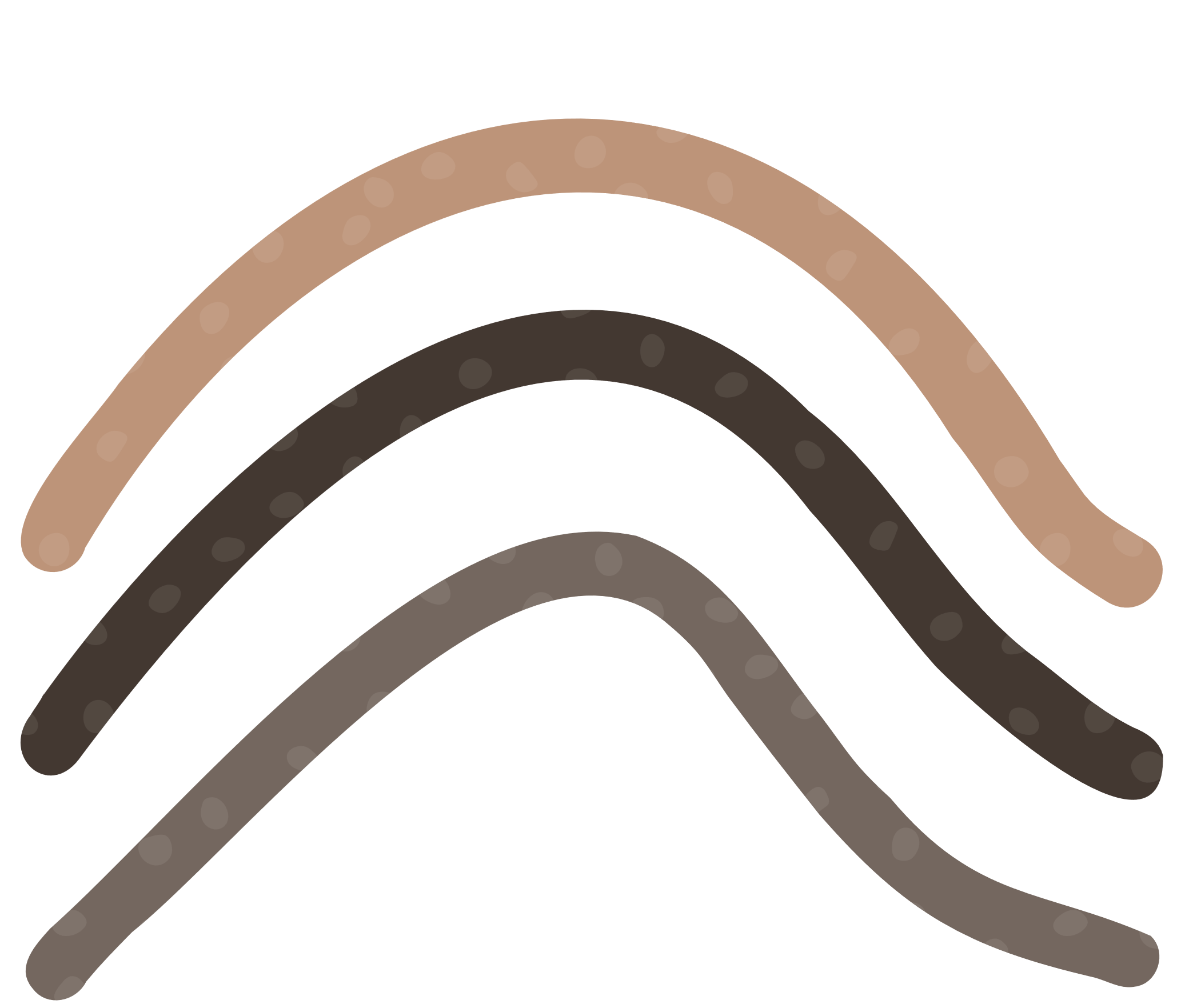 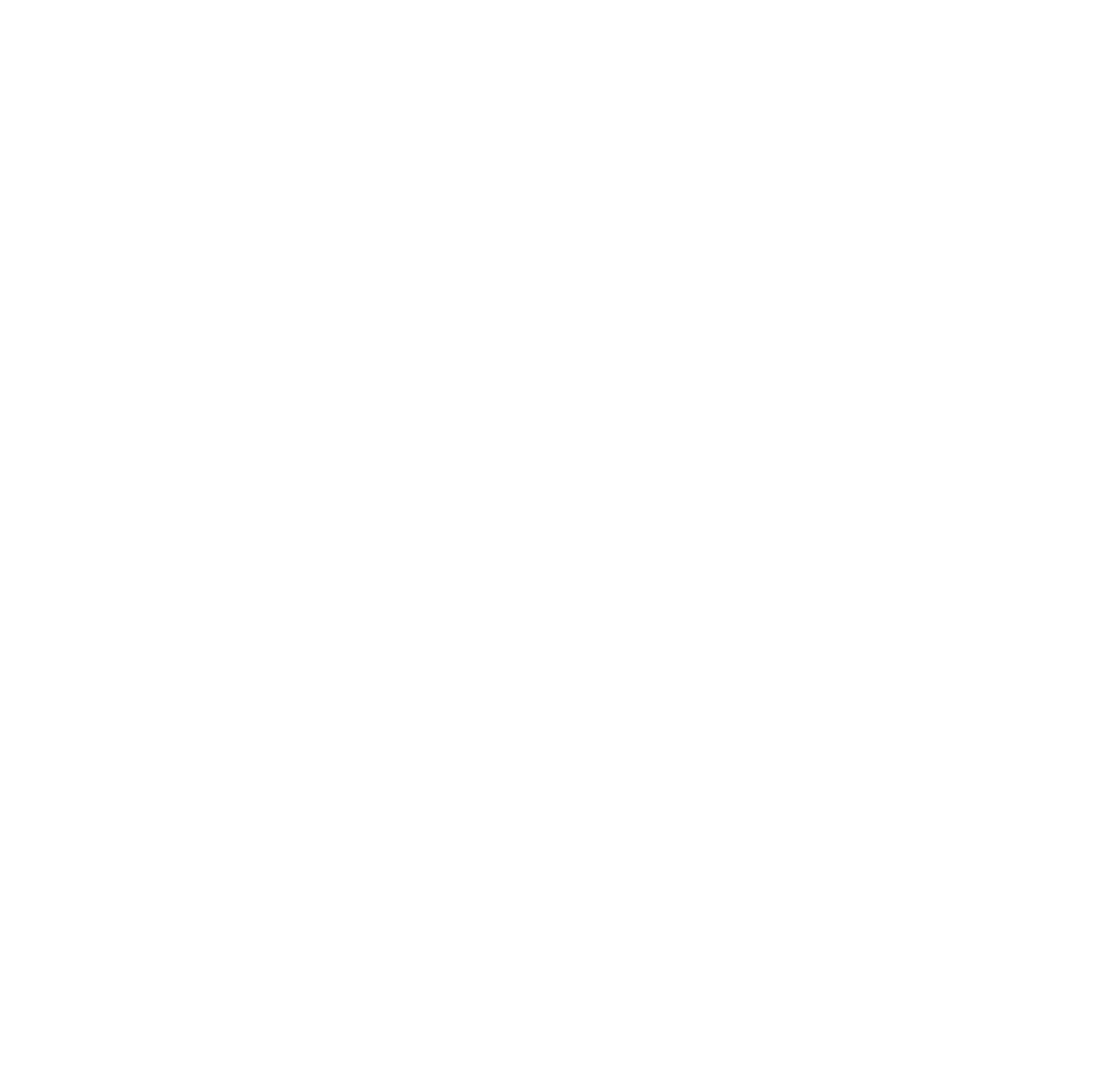 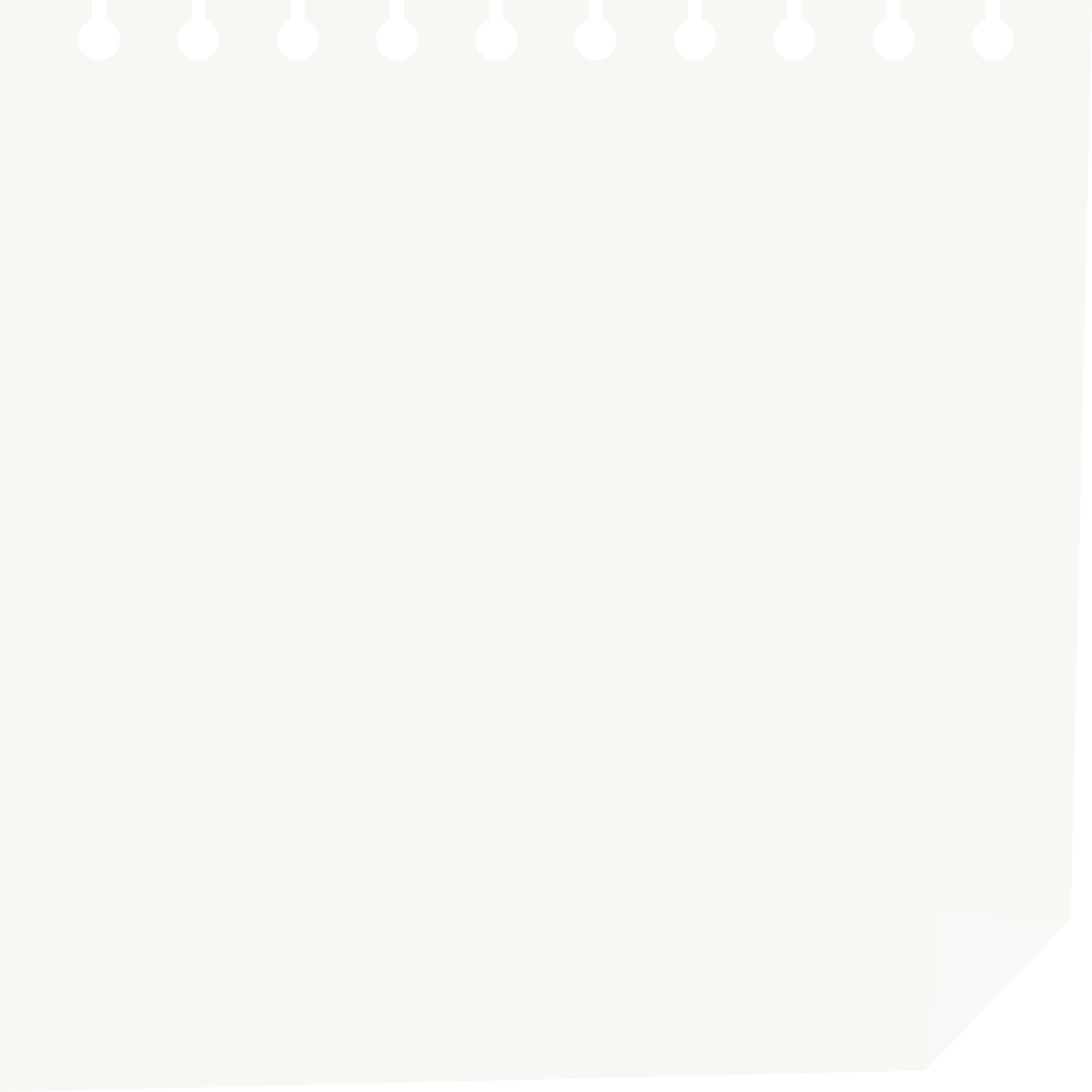 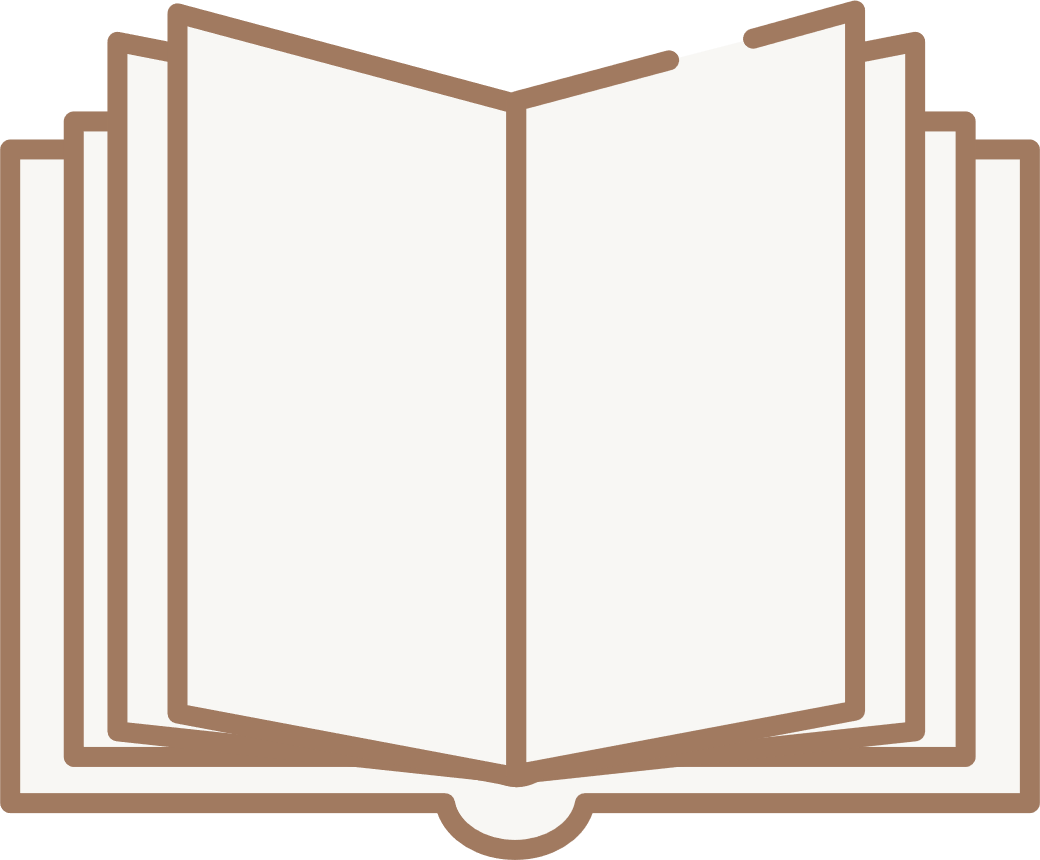 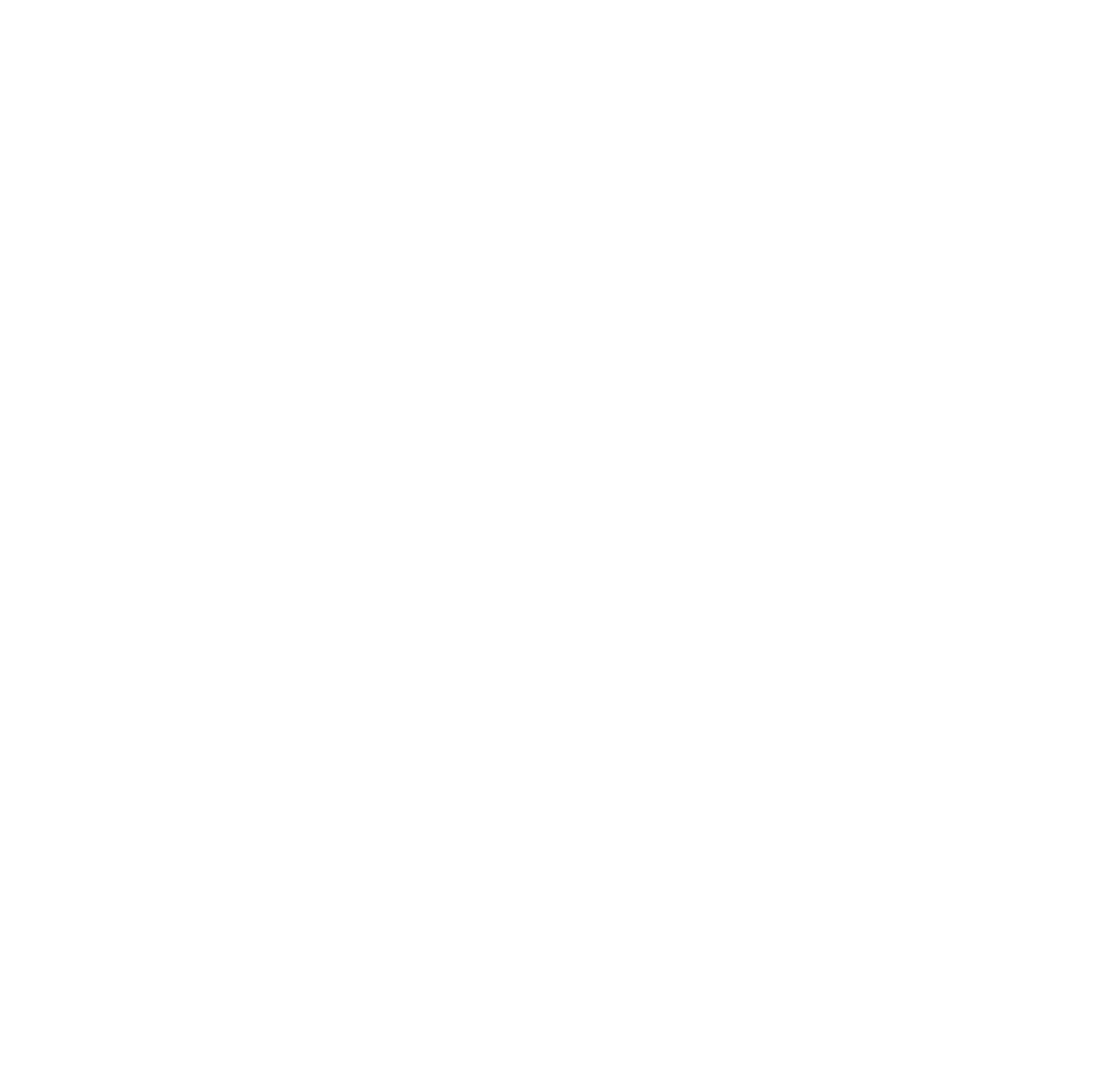 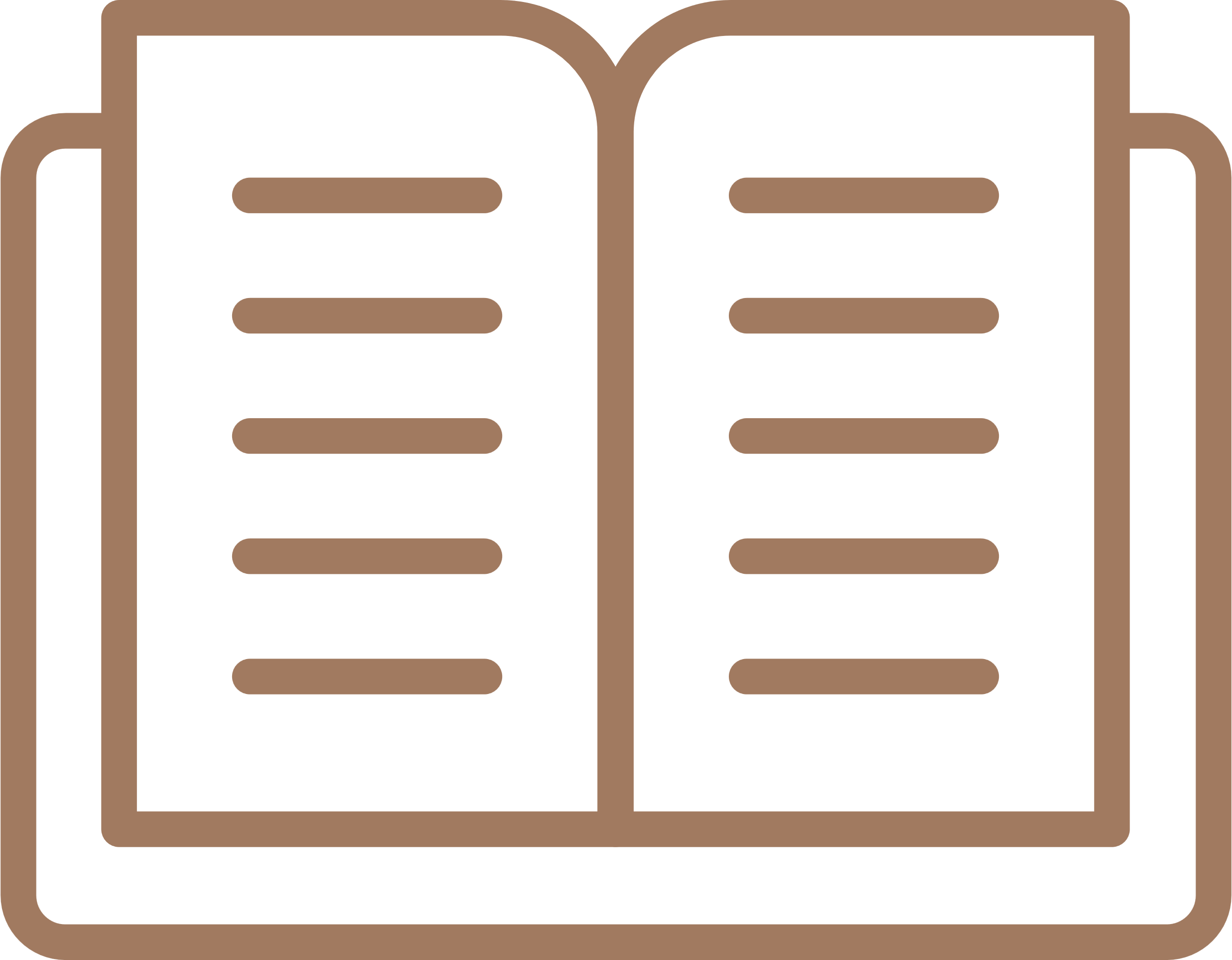 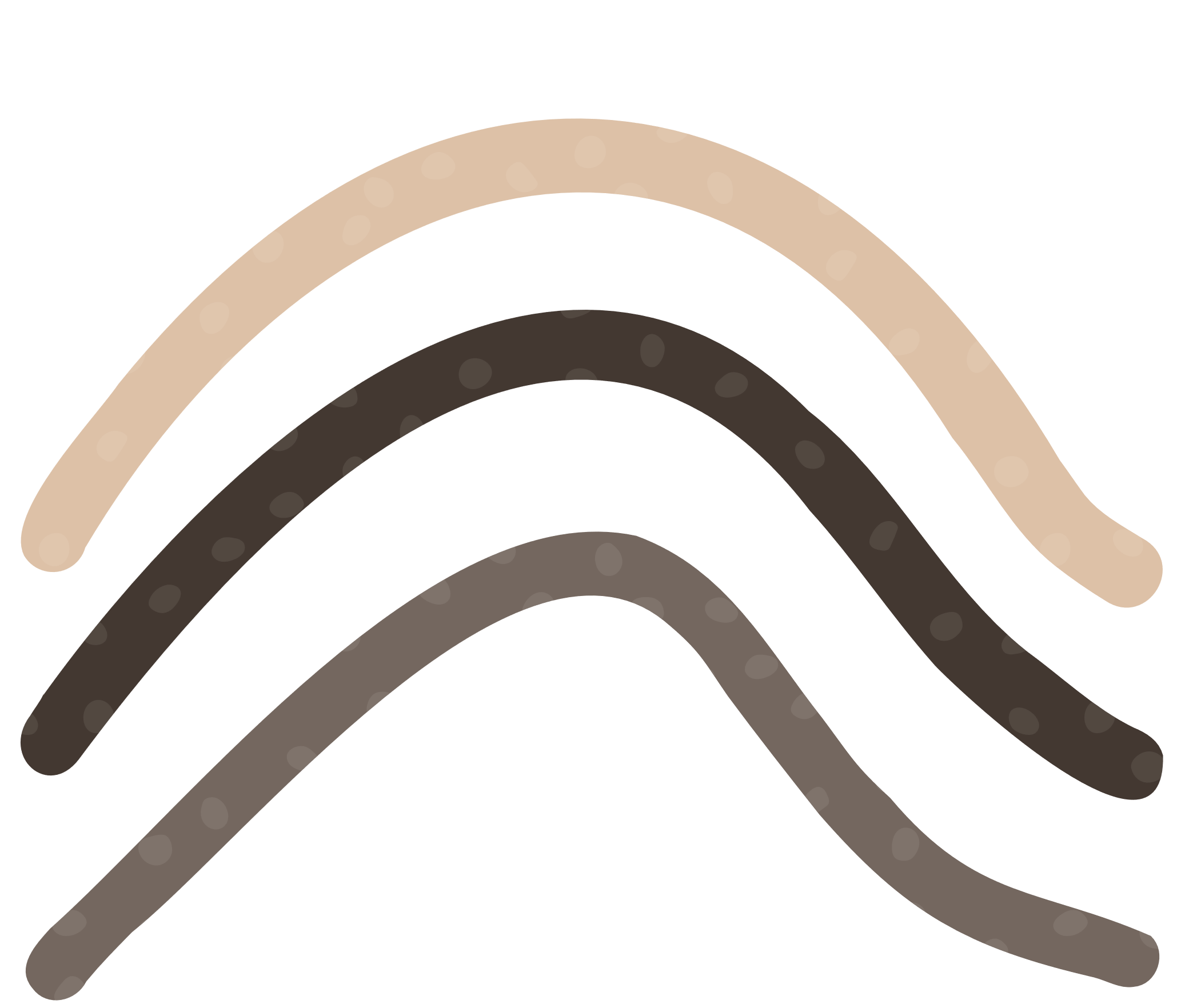 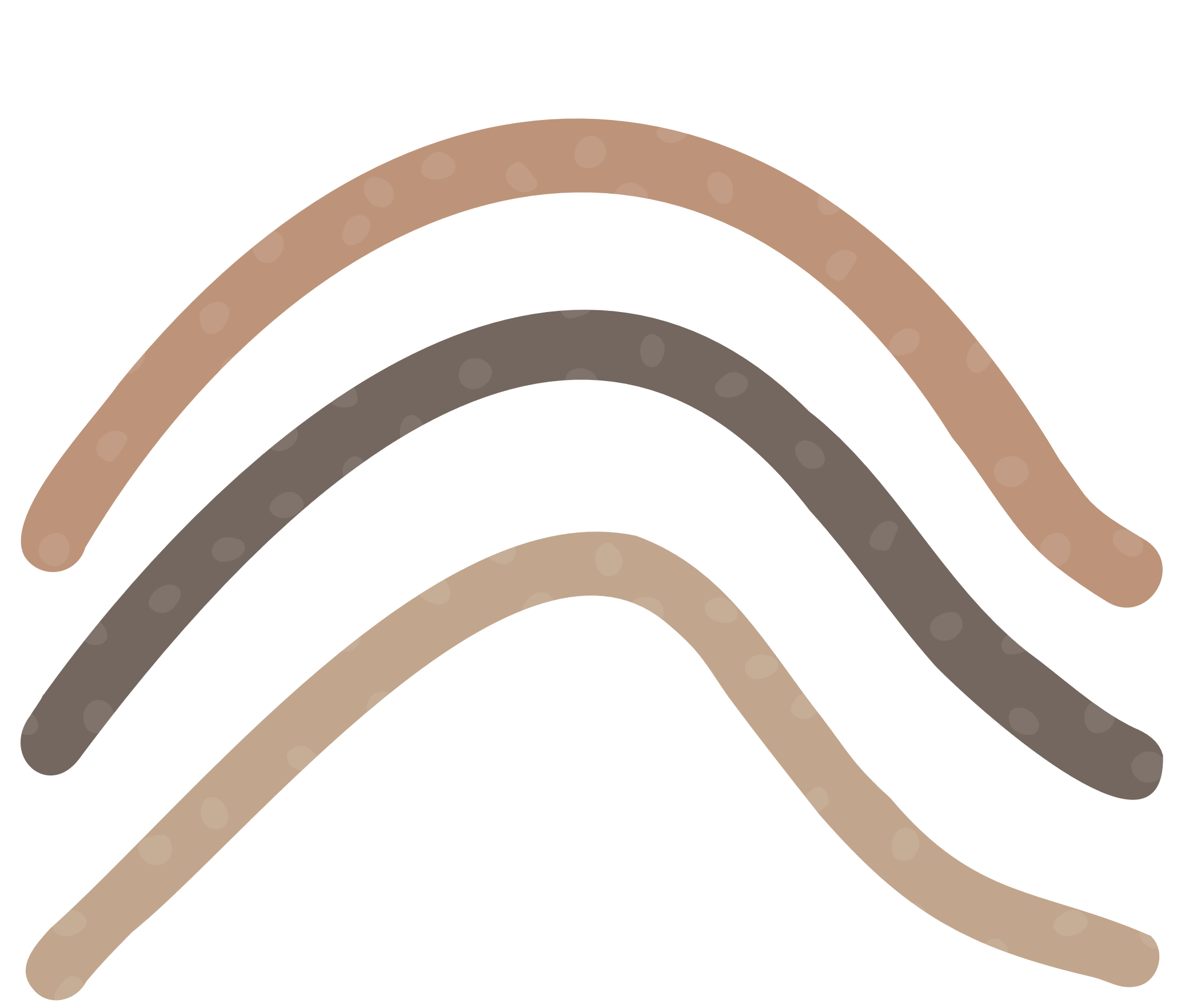 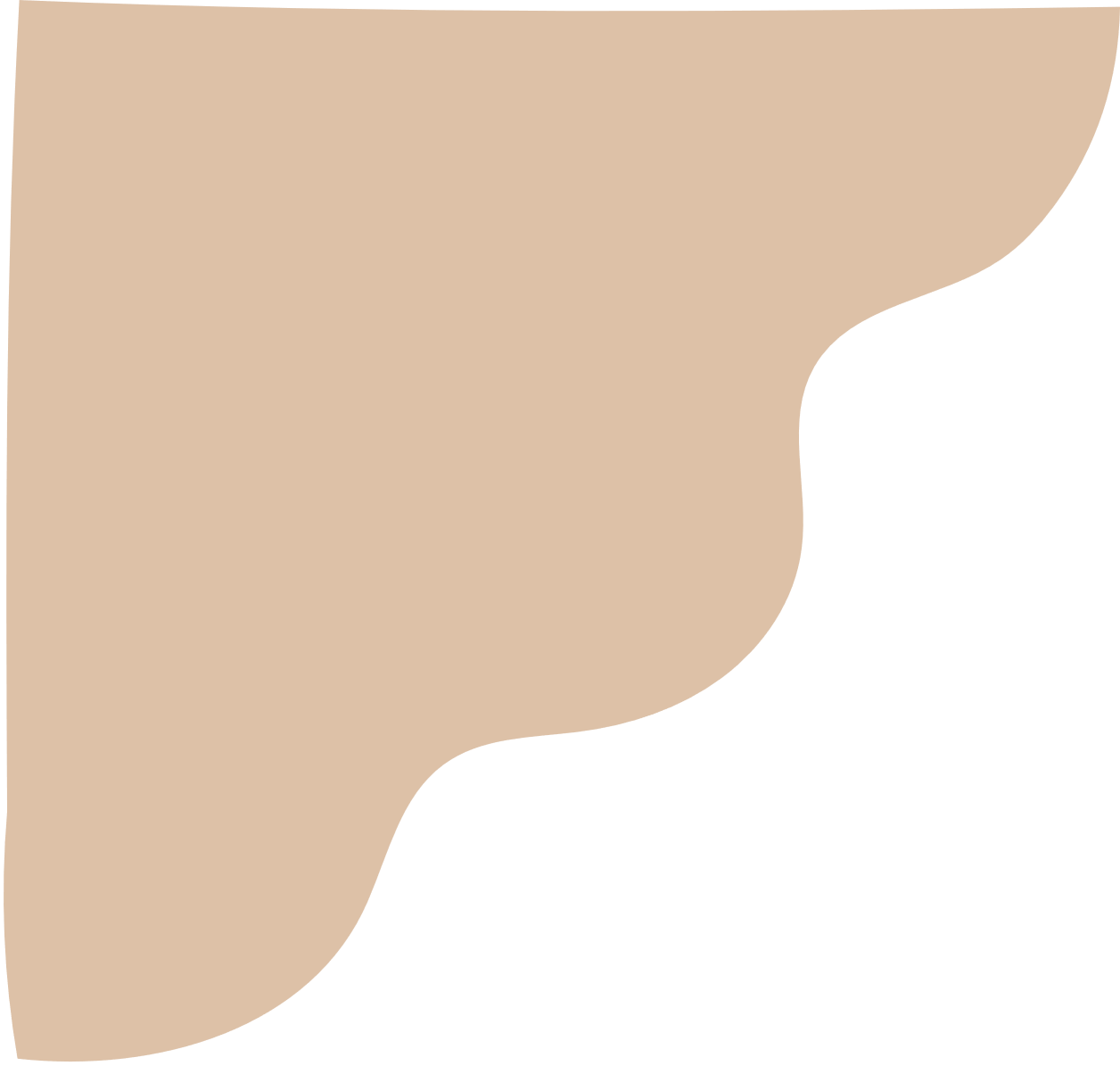 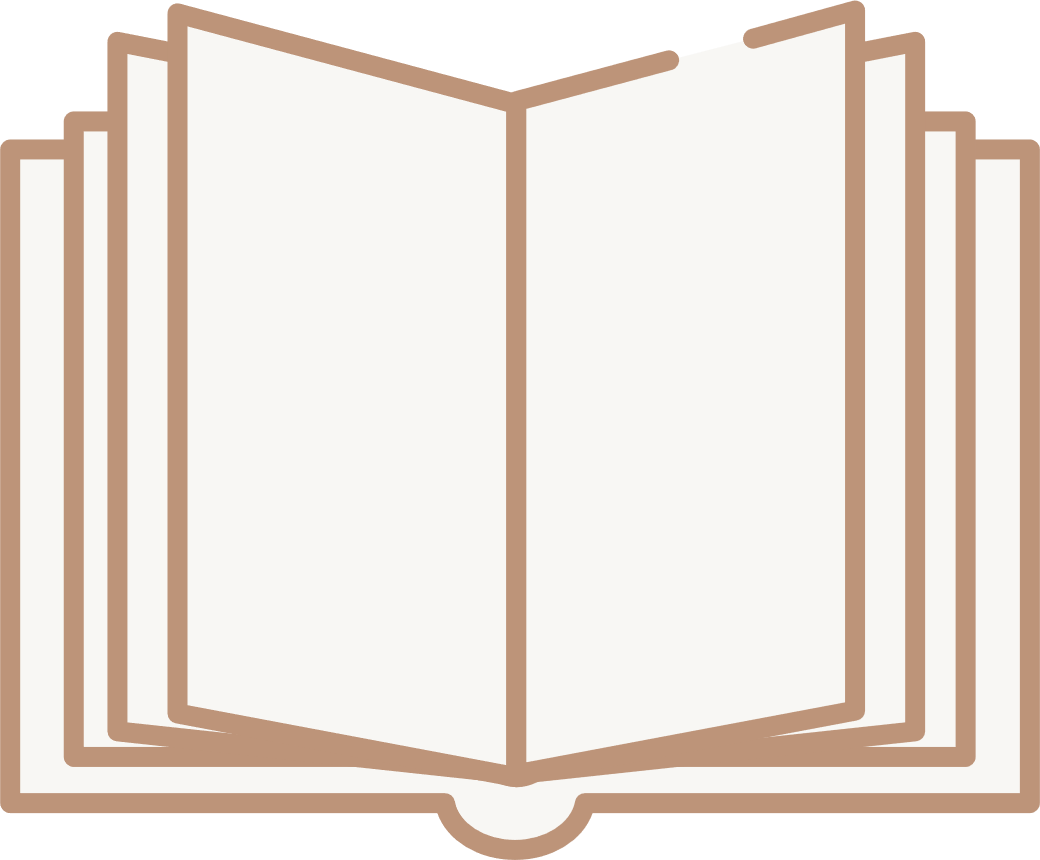 Giải
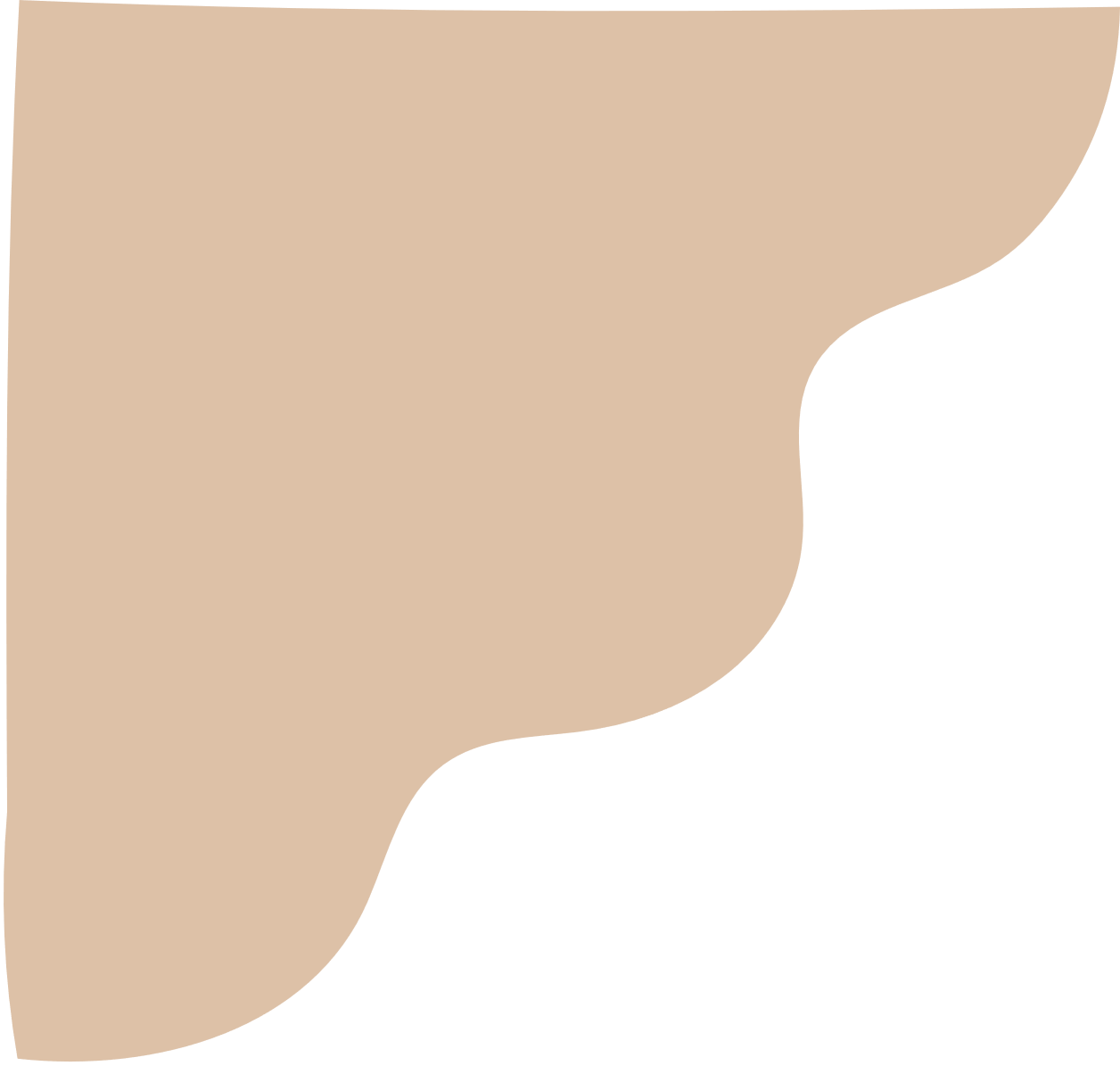 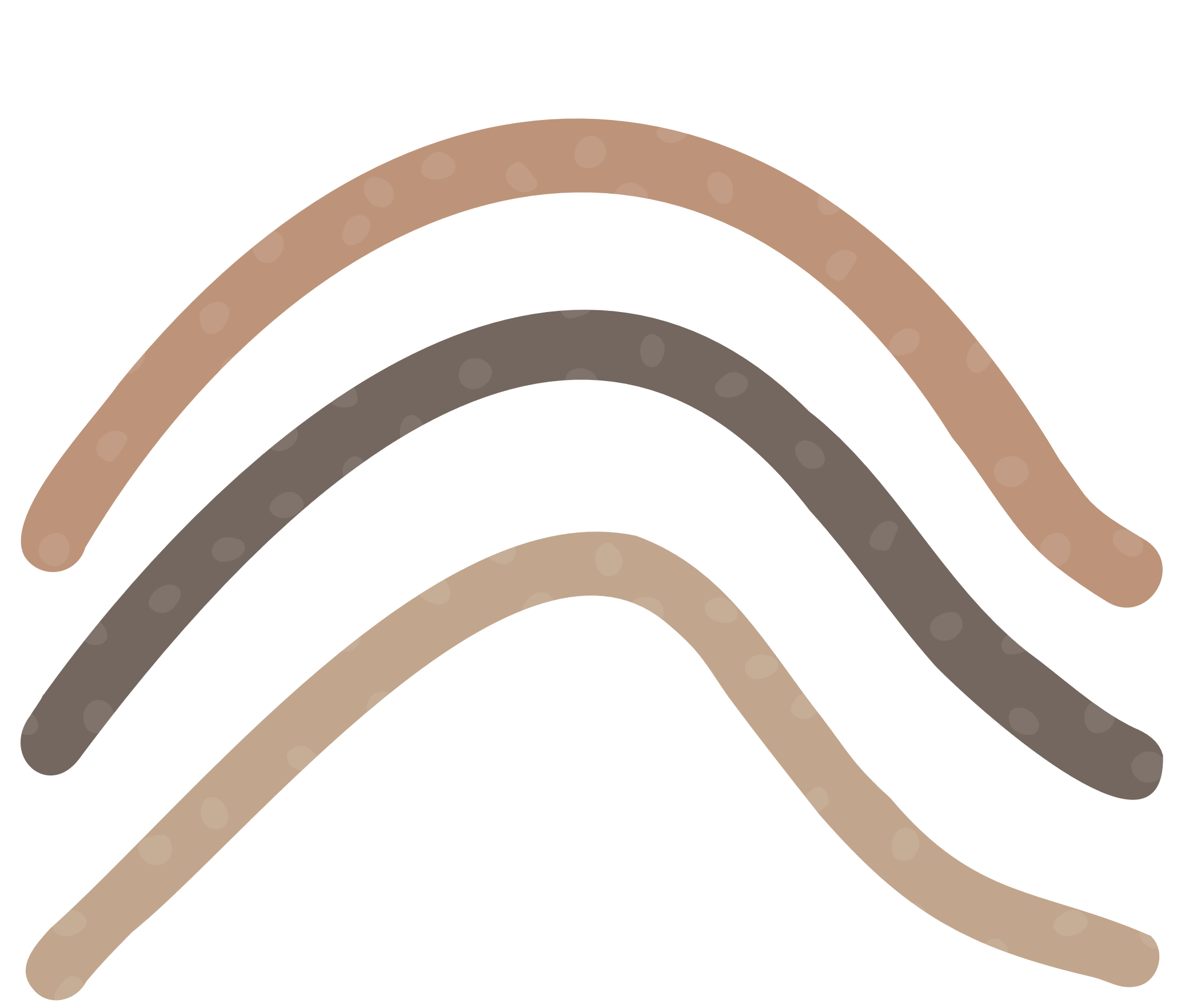 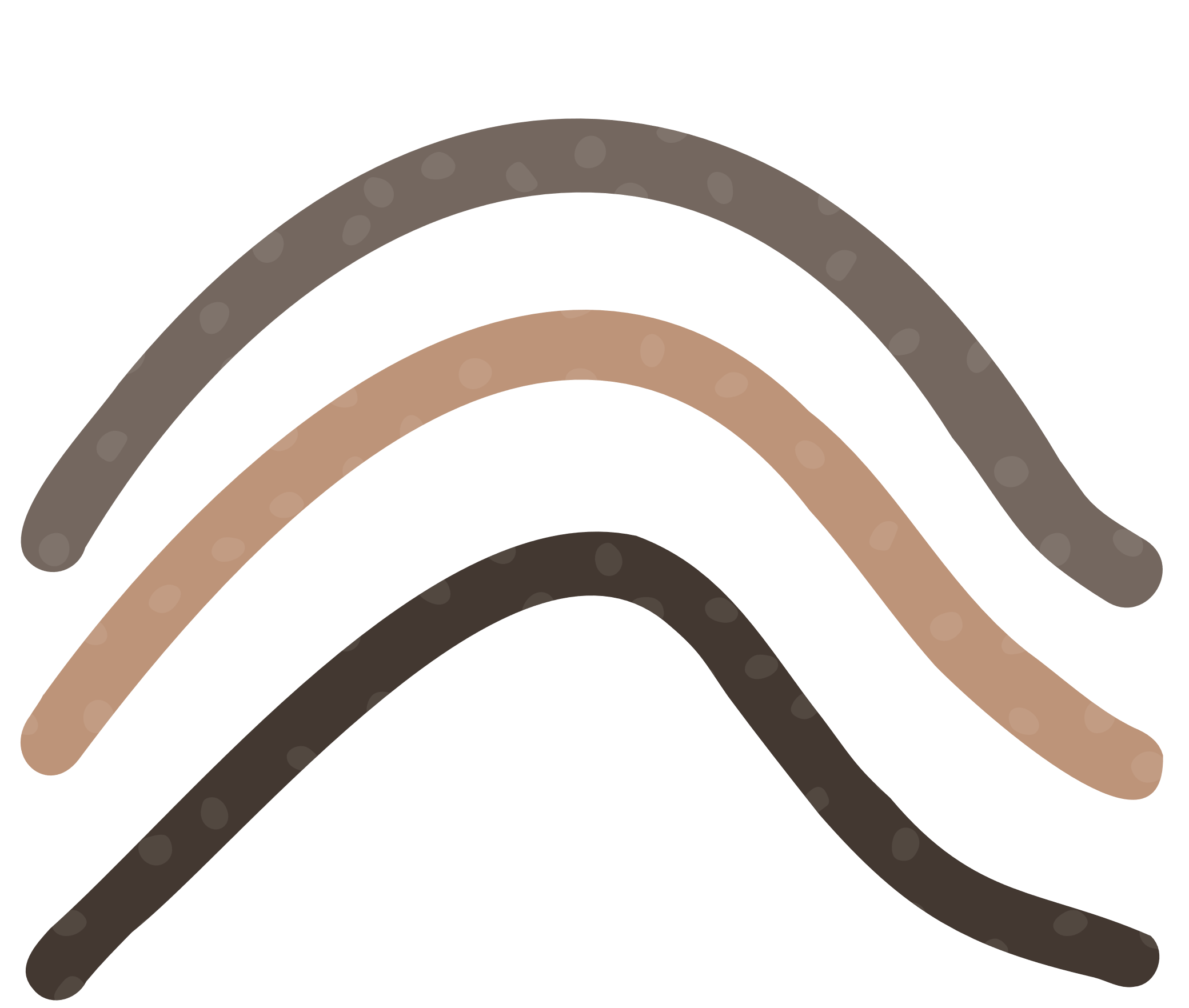 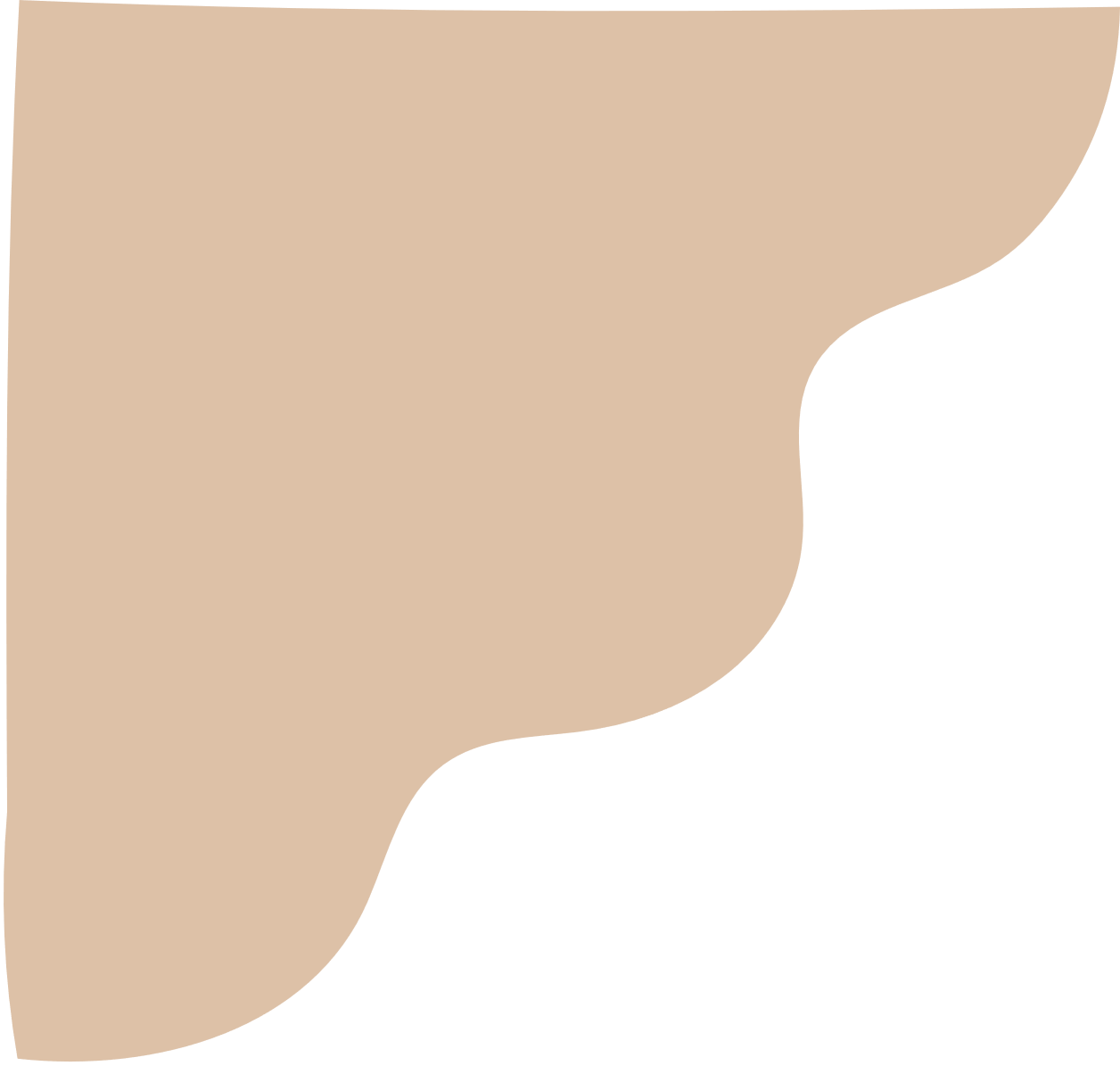 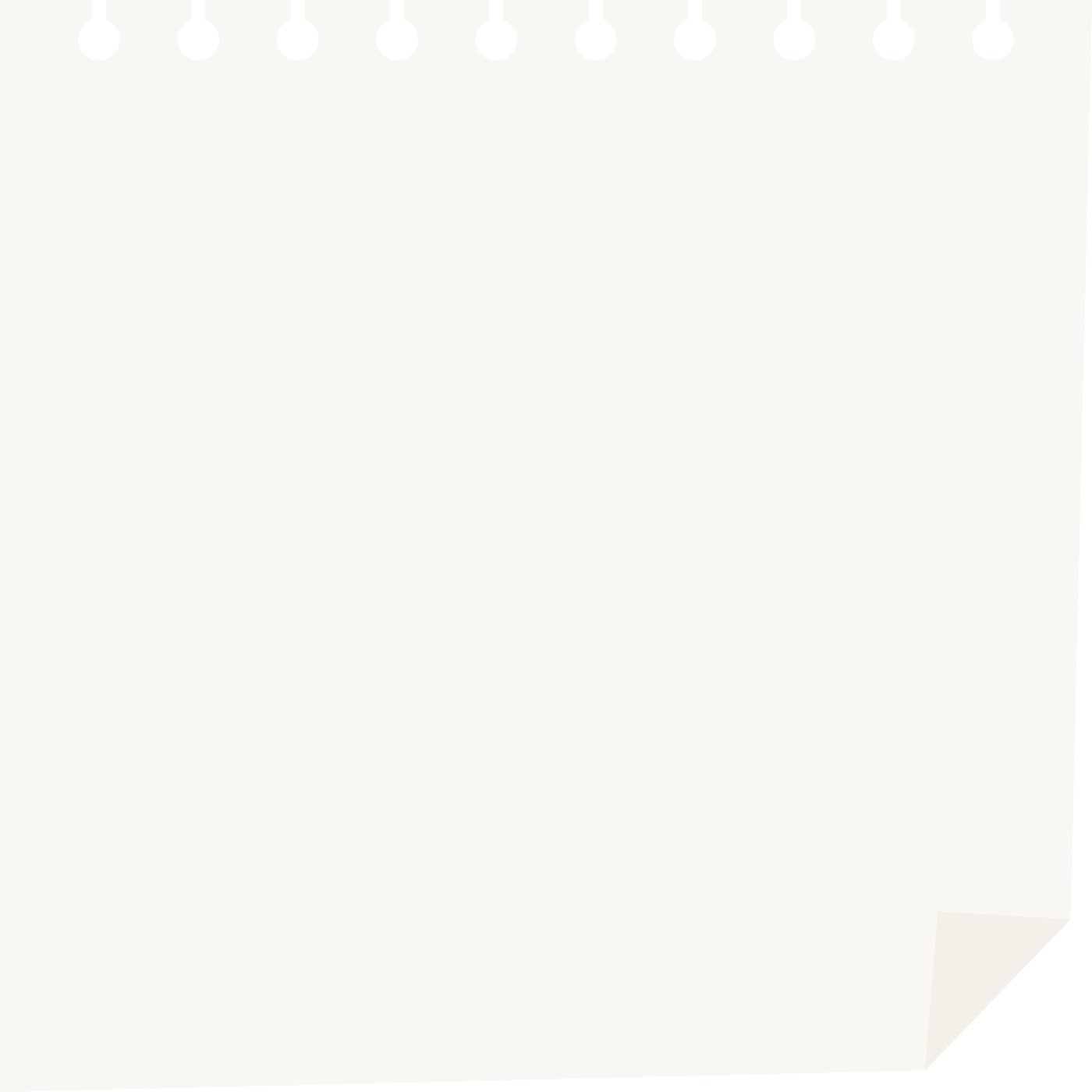 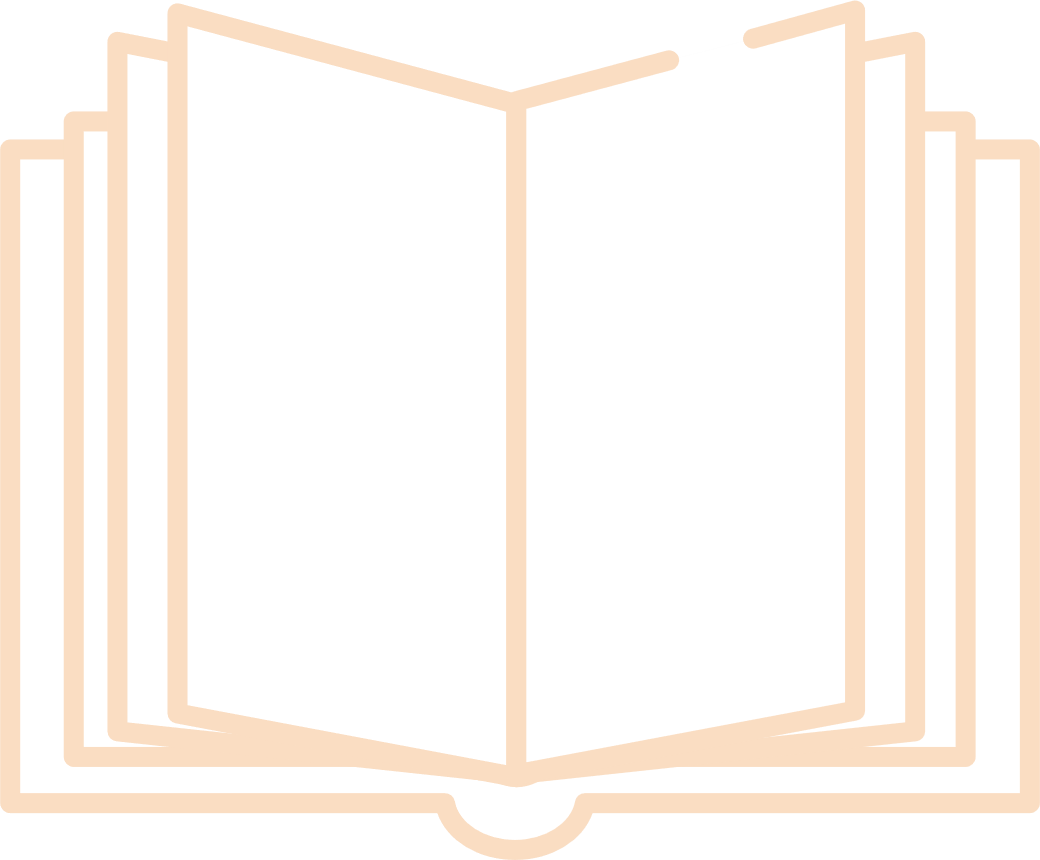 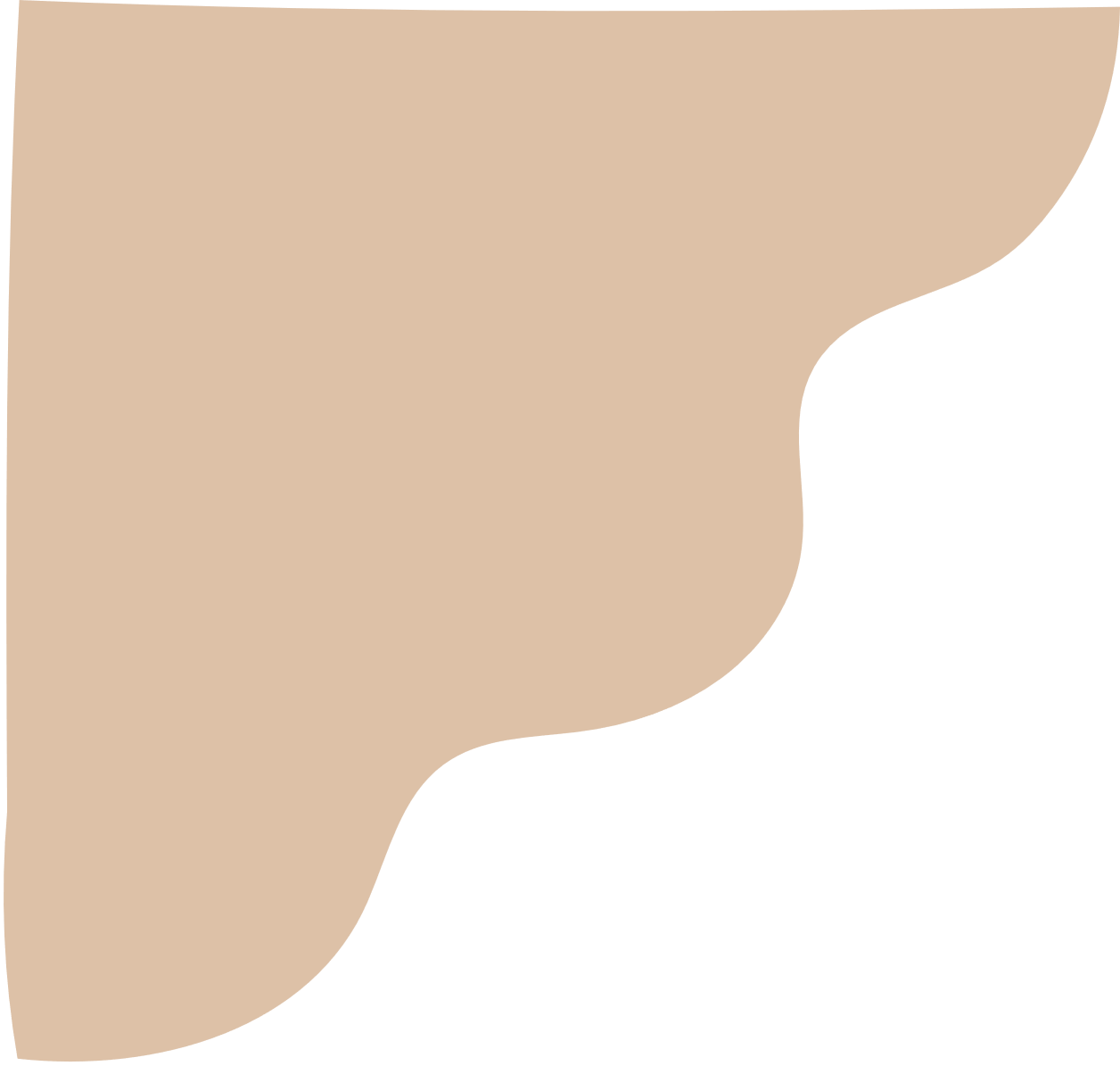 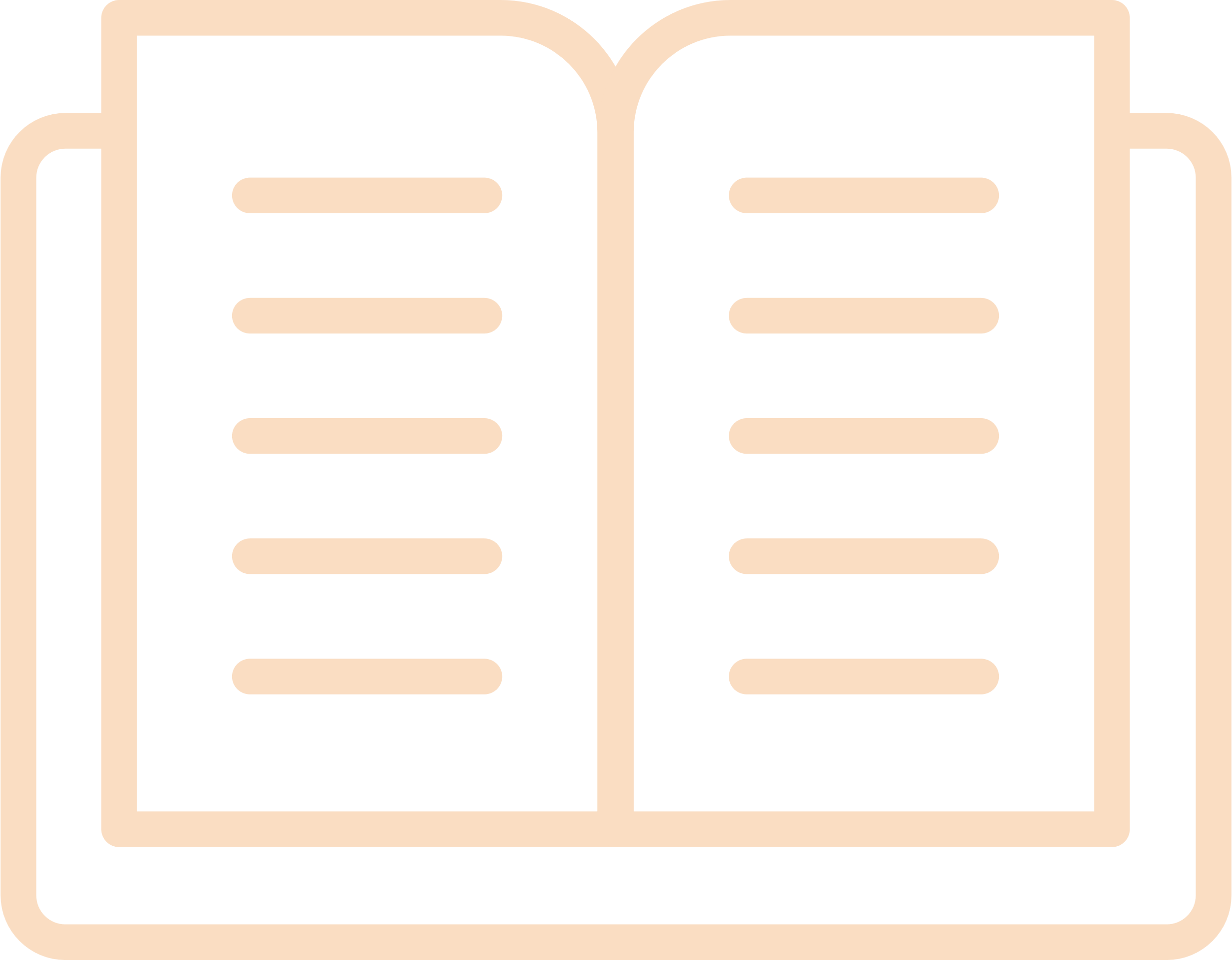 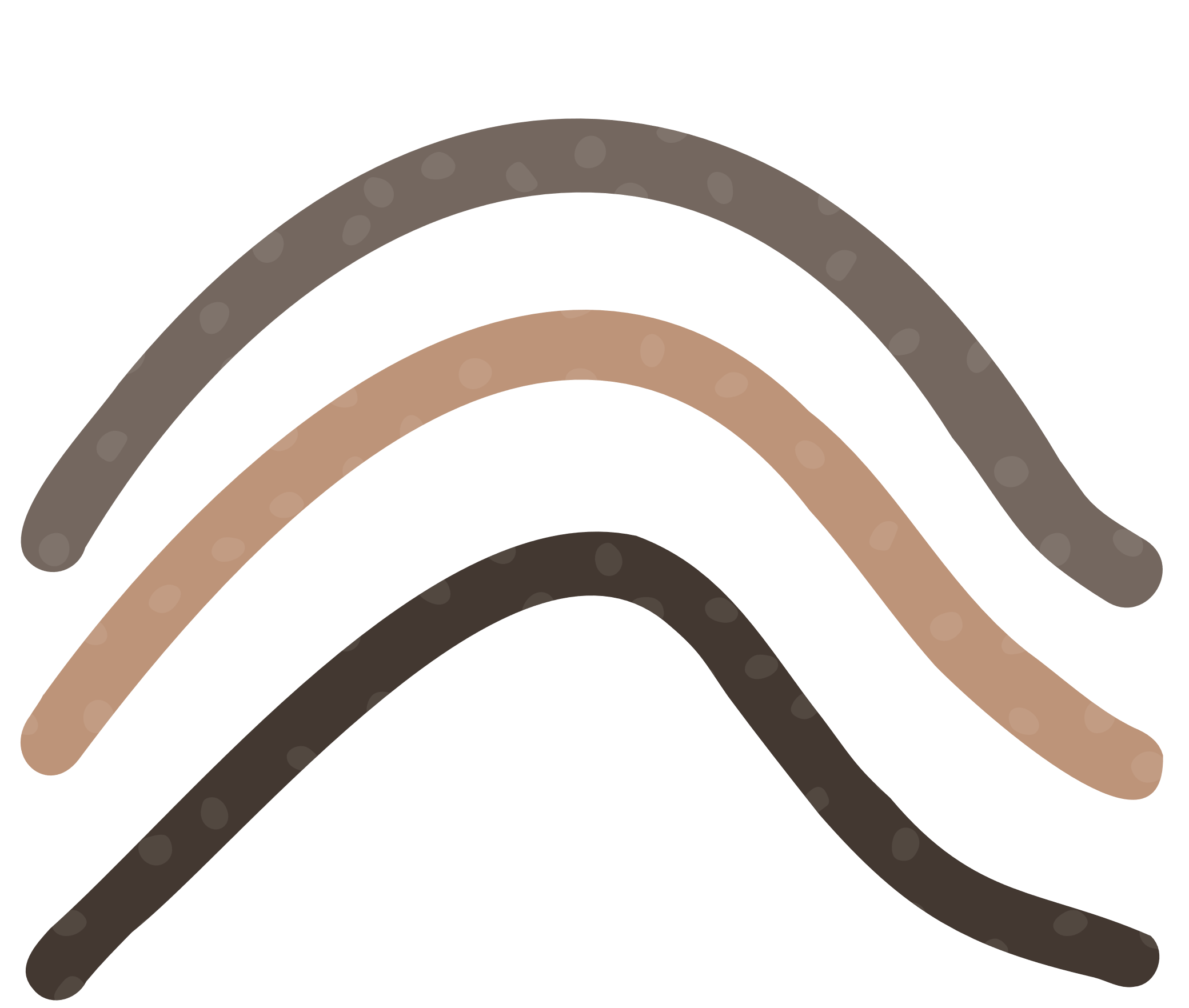 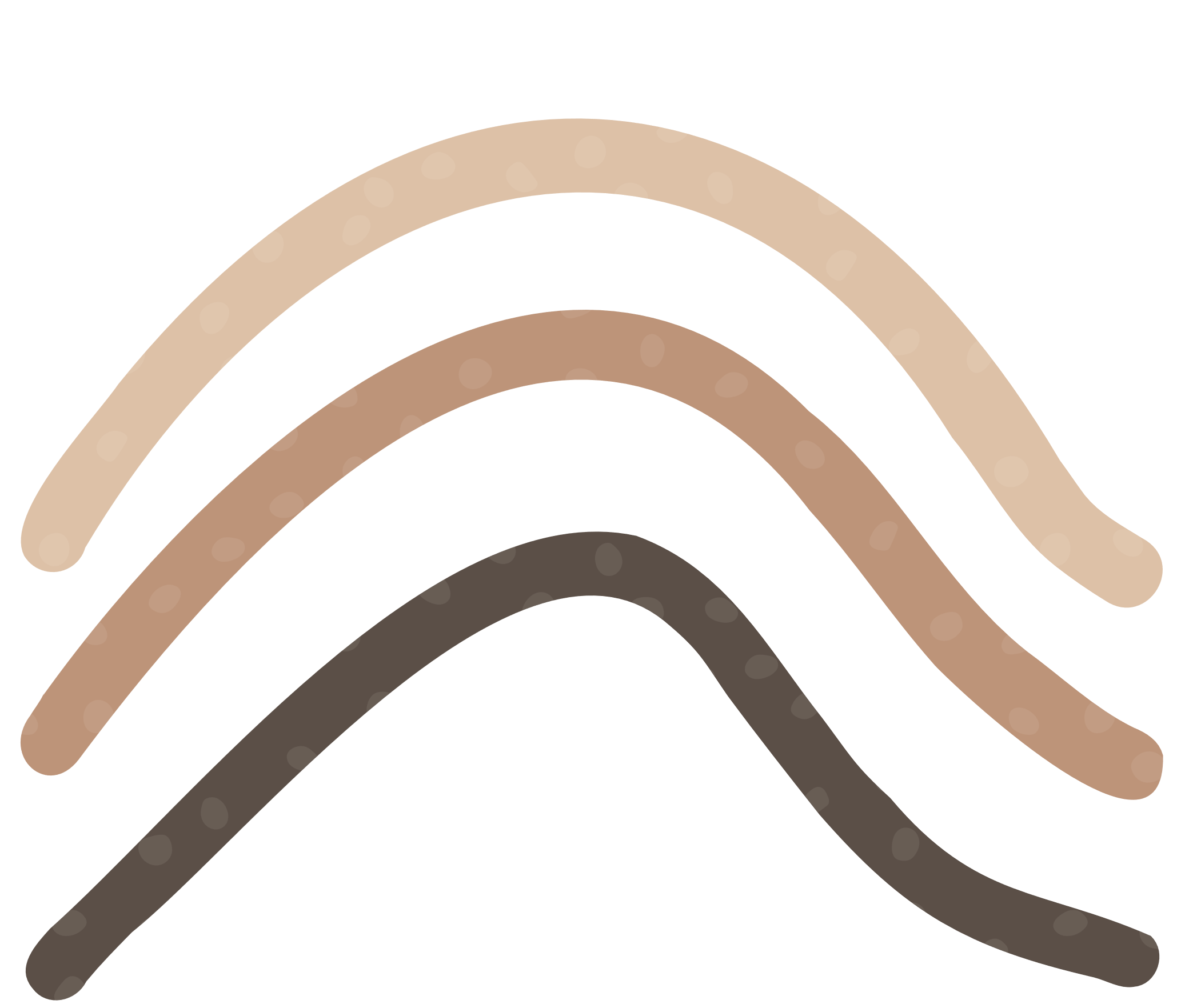 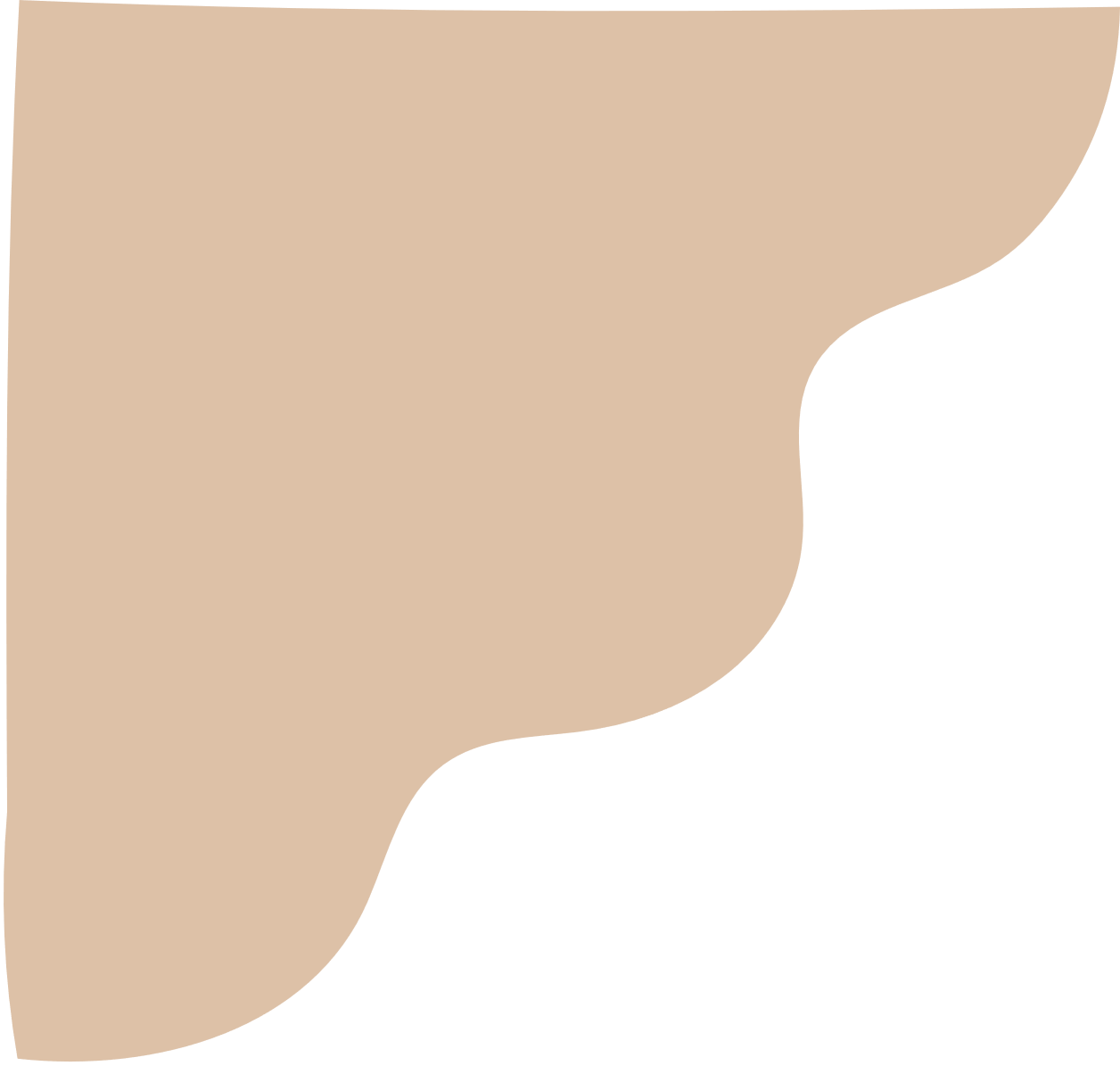 Giải
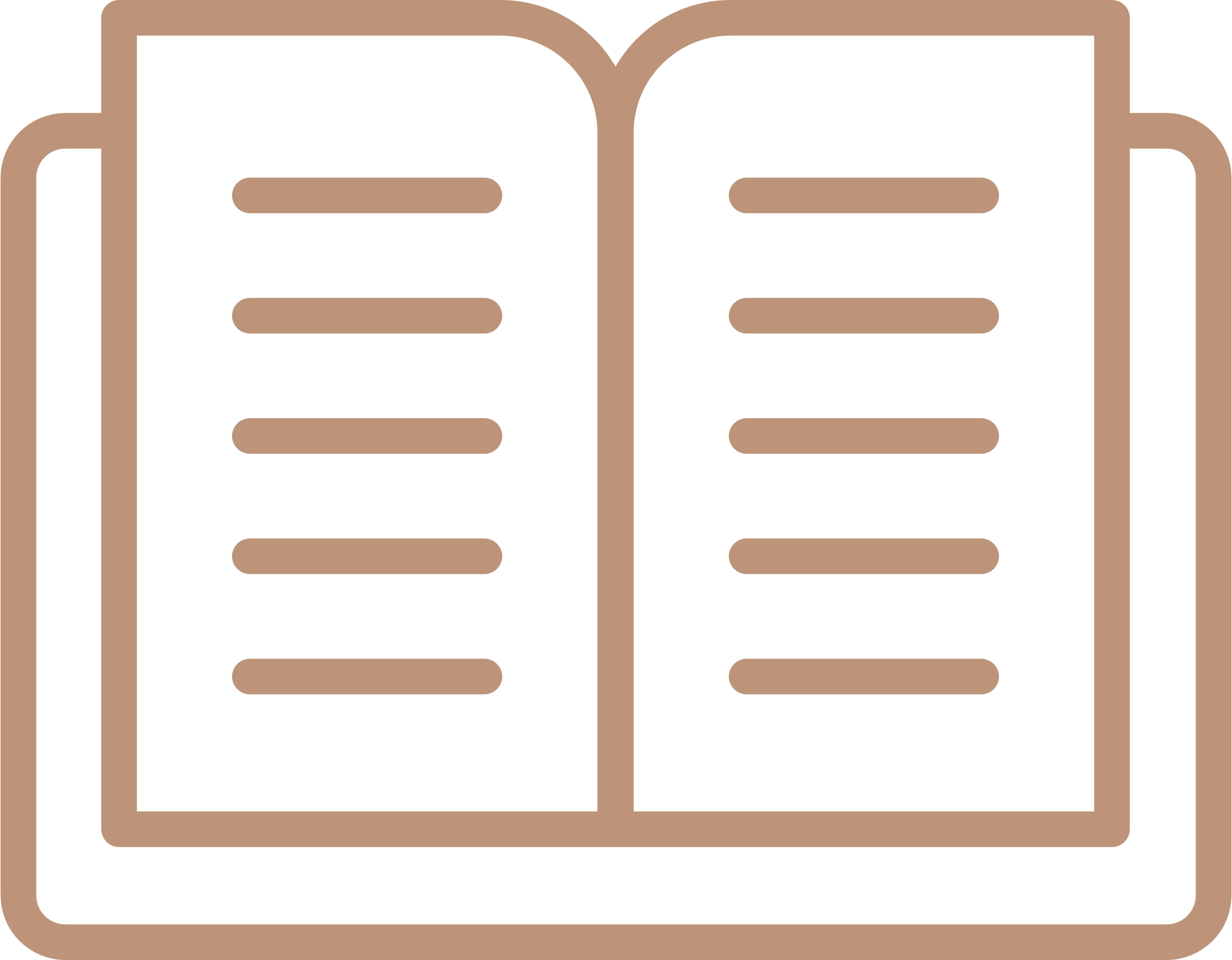 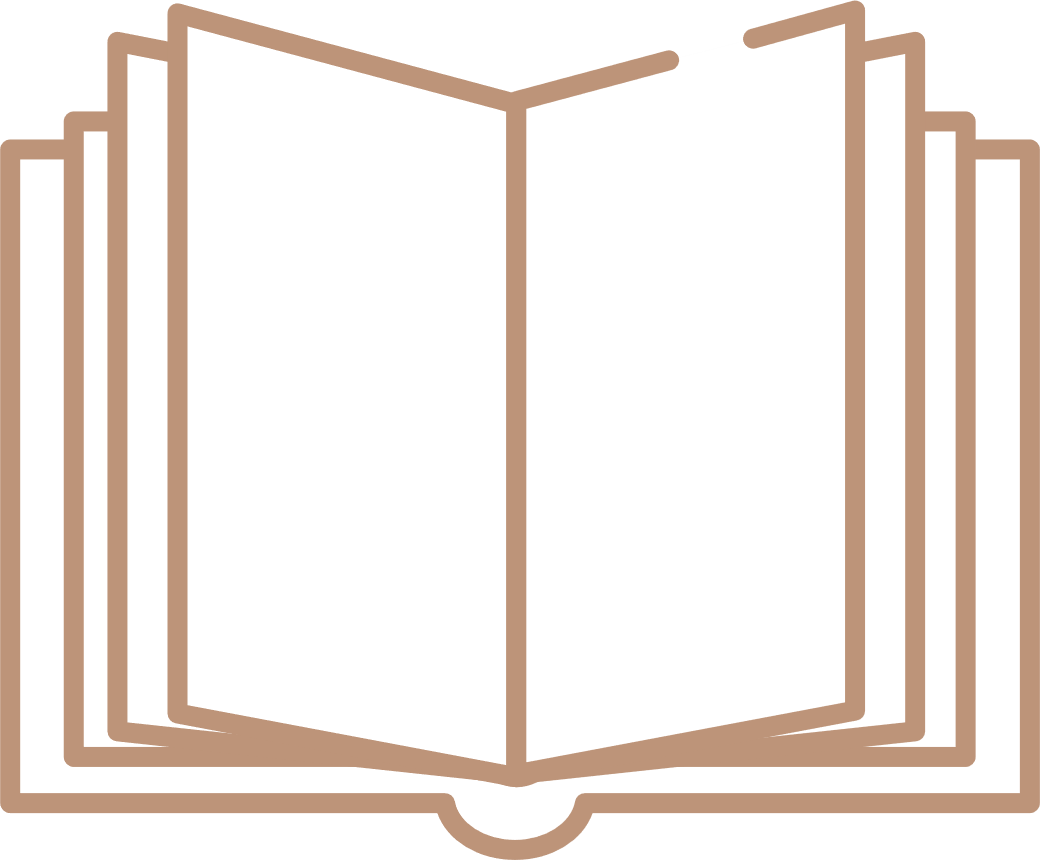 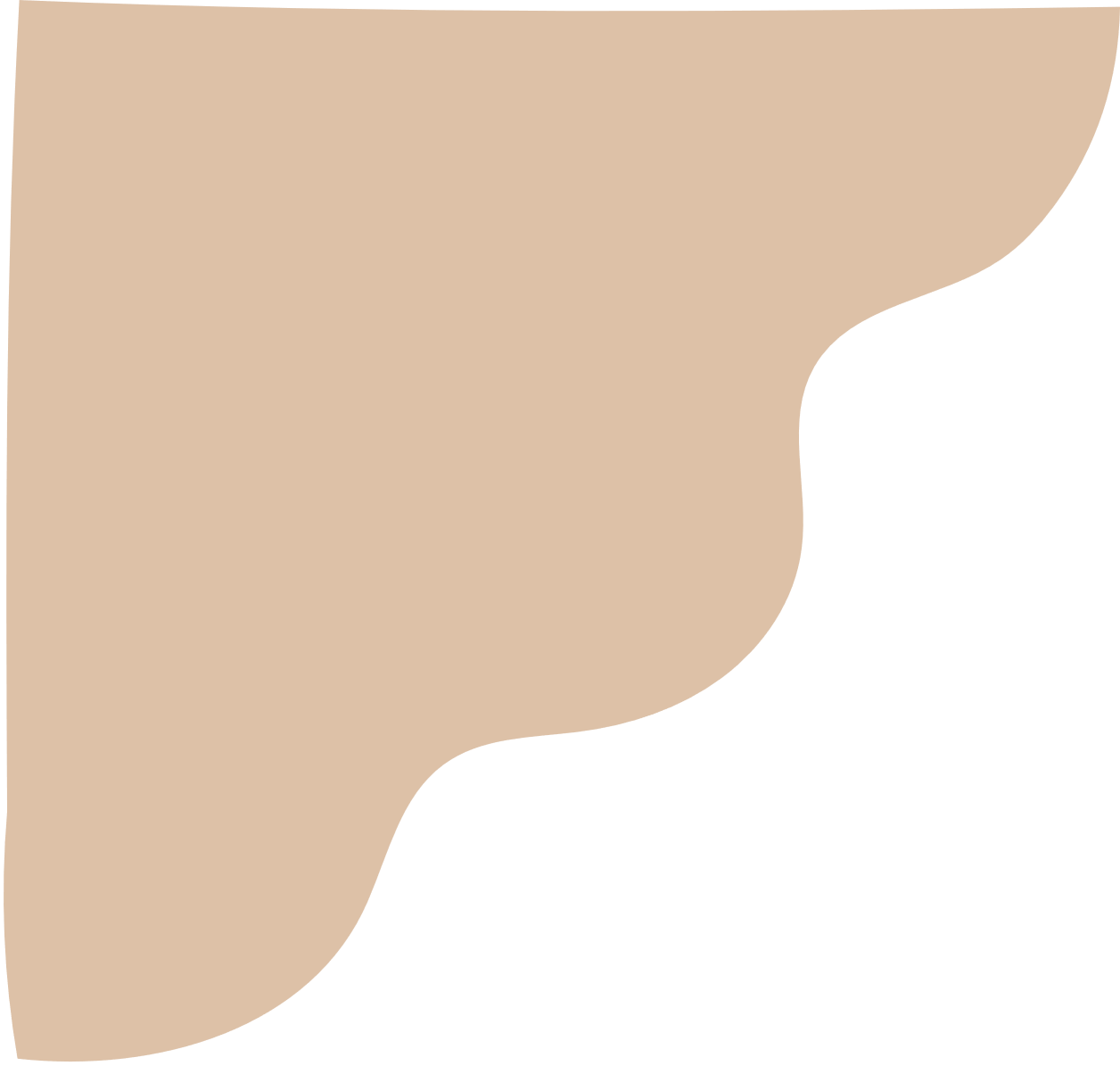 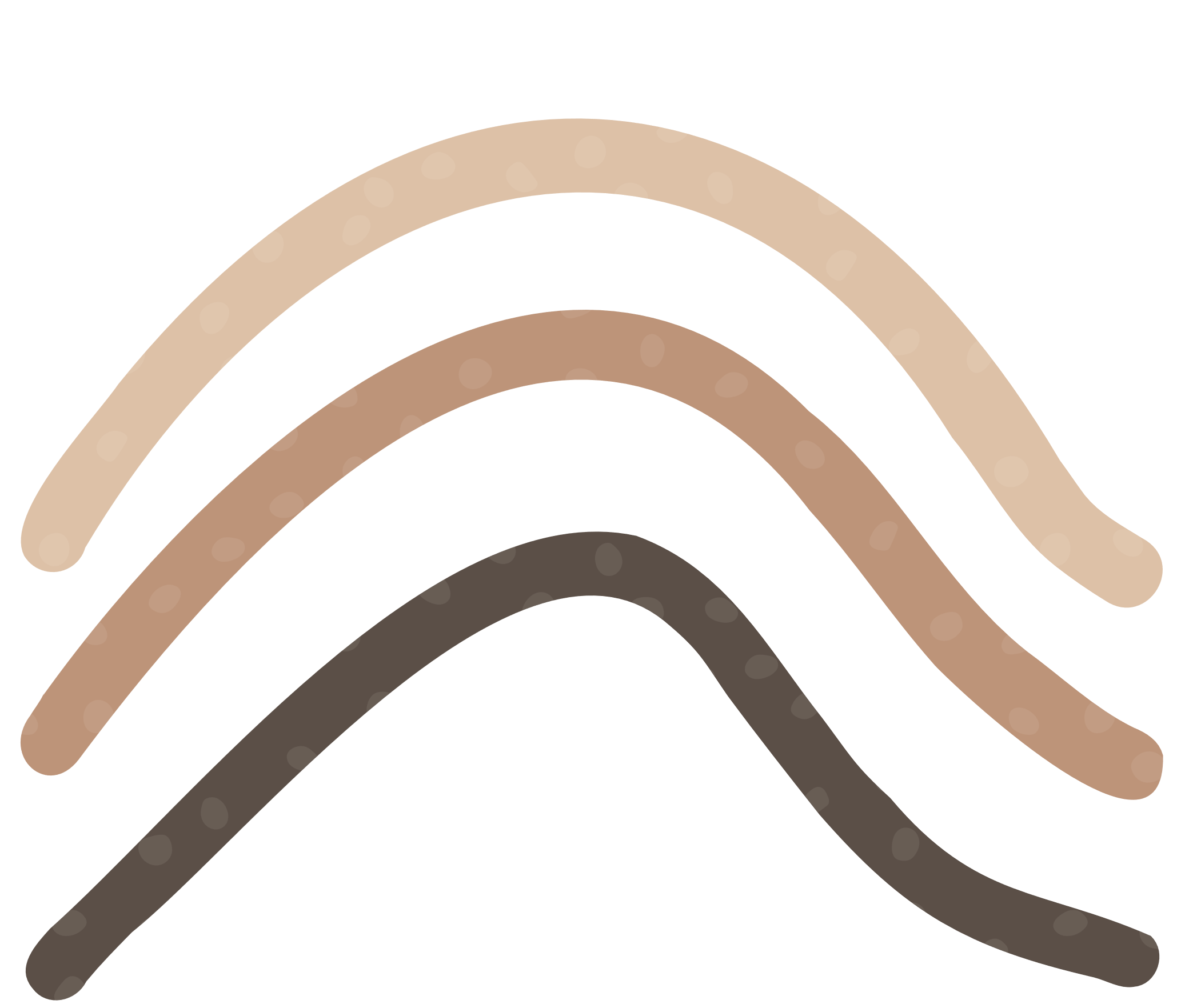 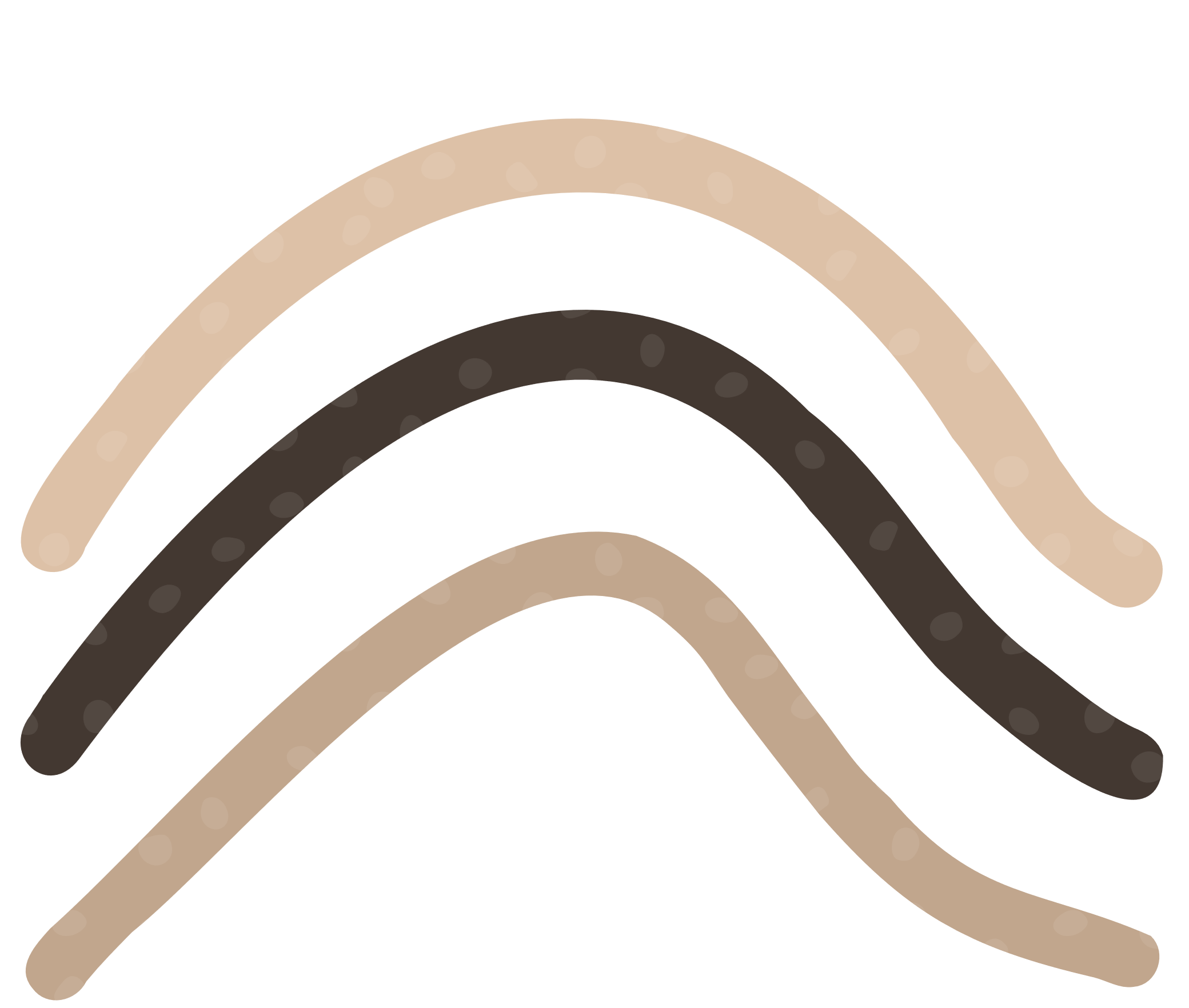 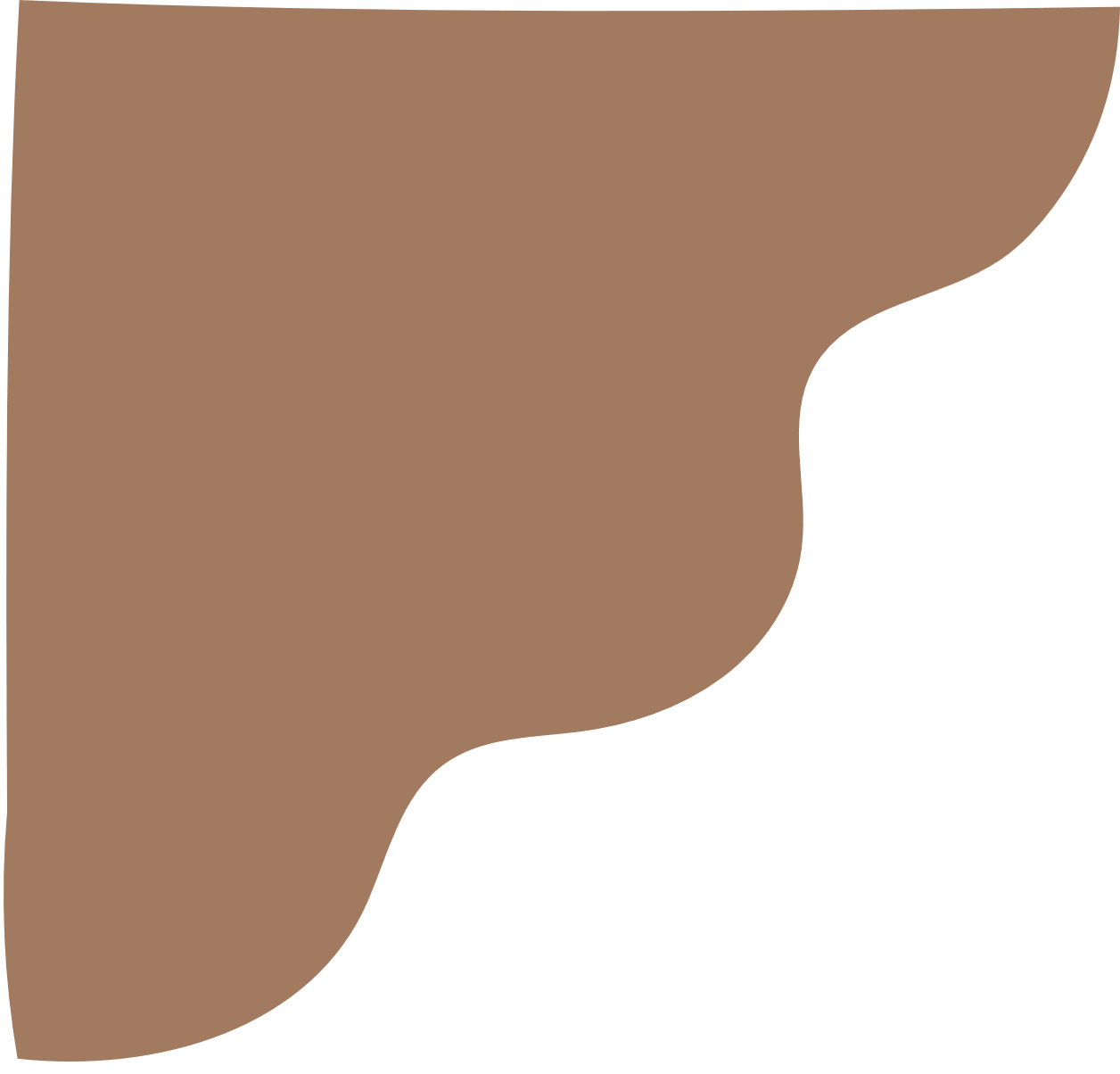 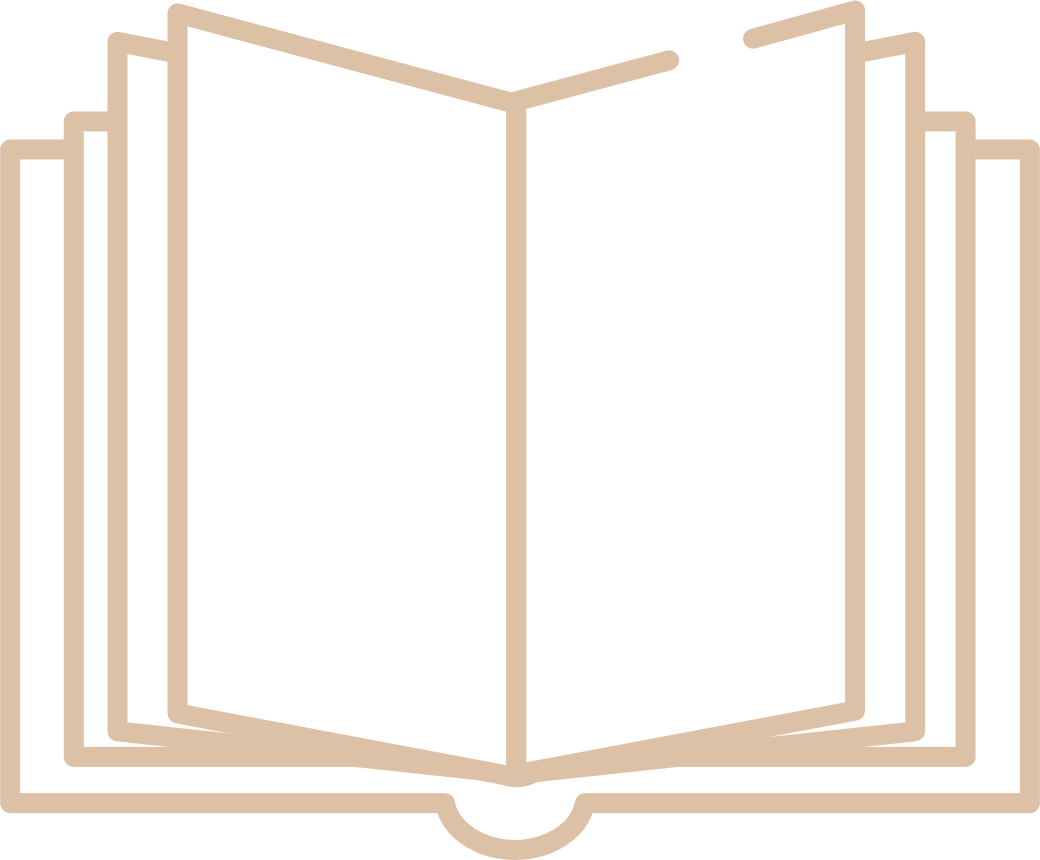 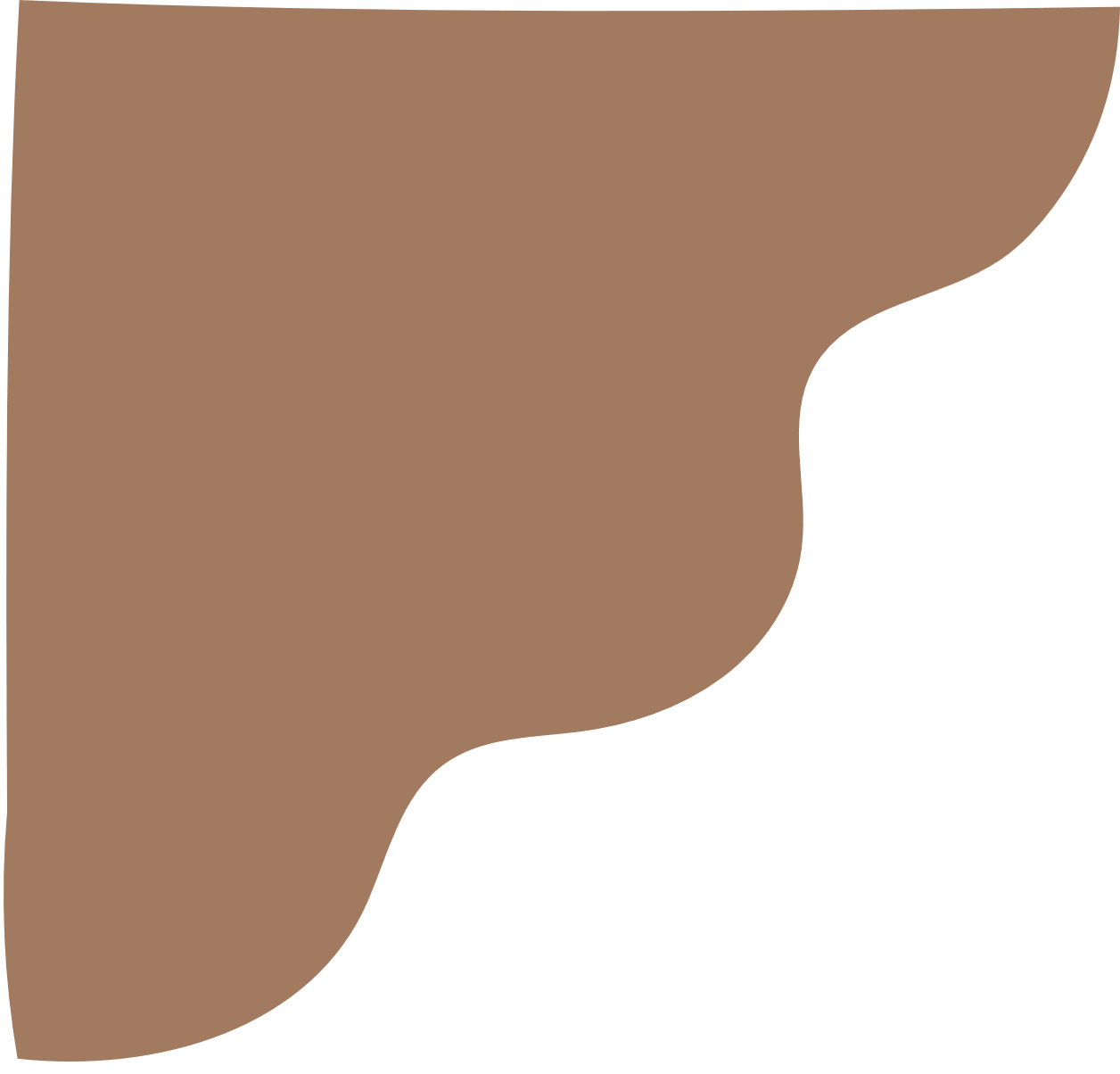 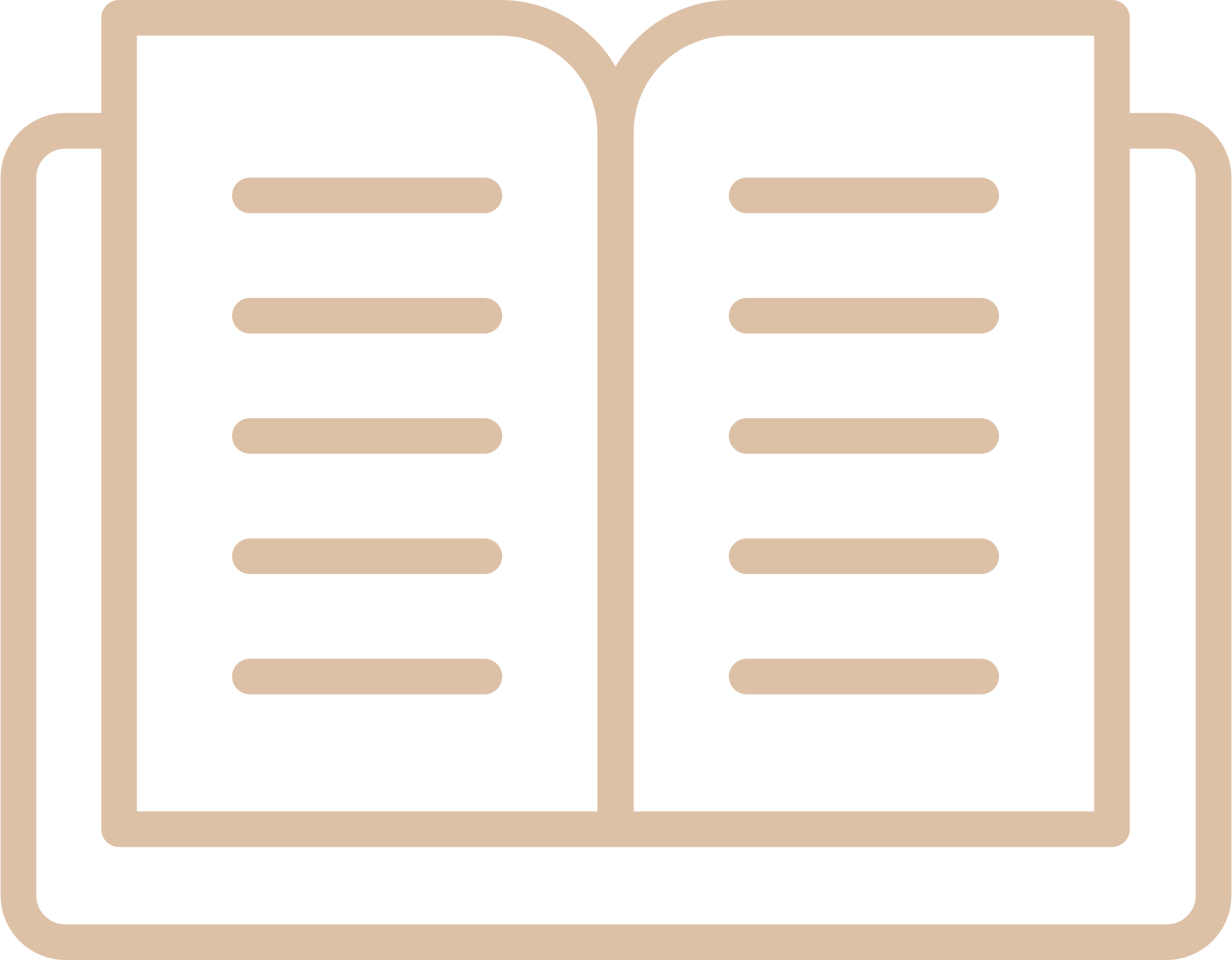 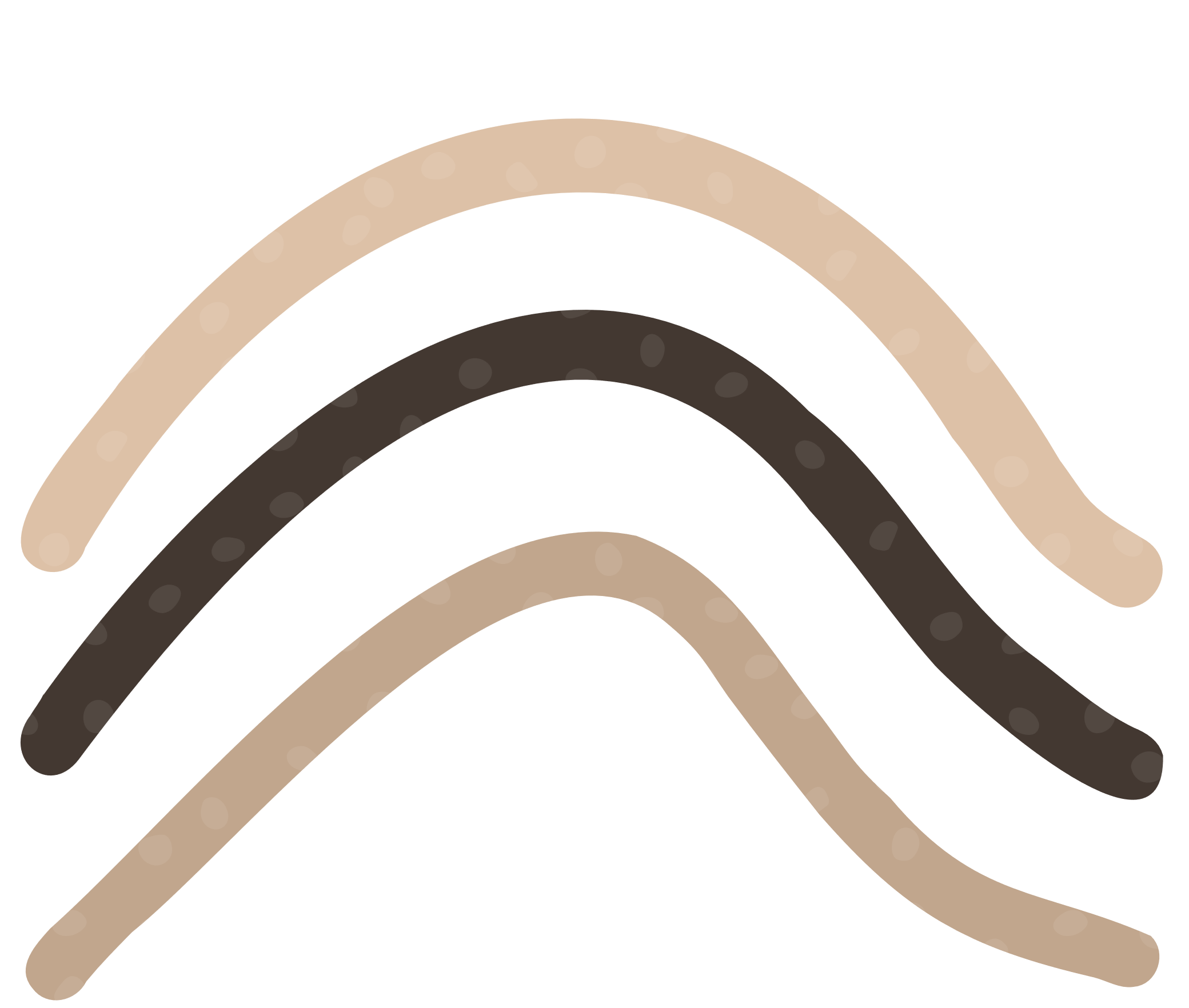 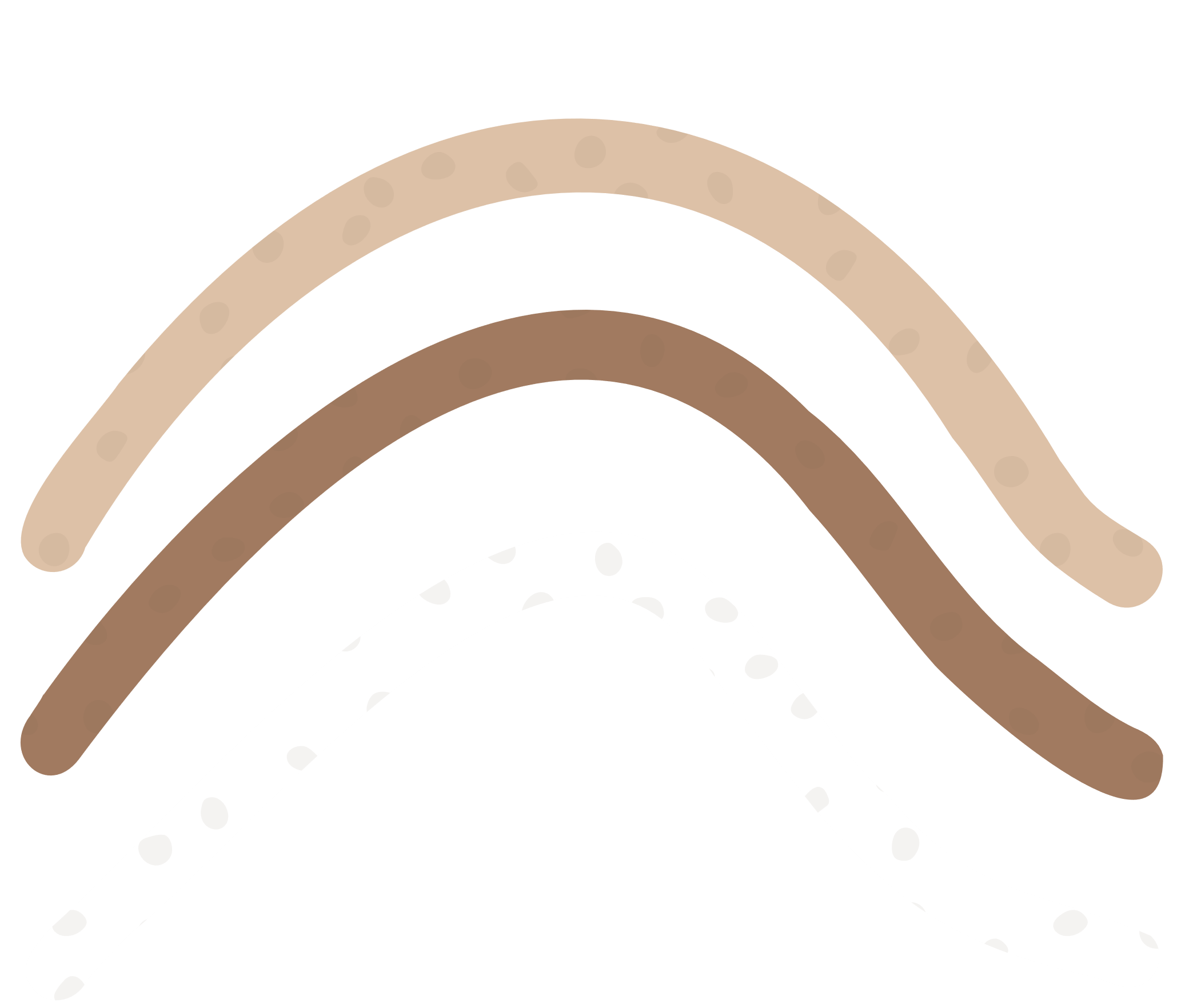 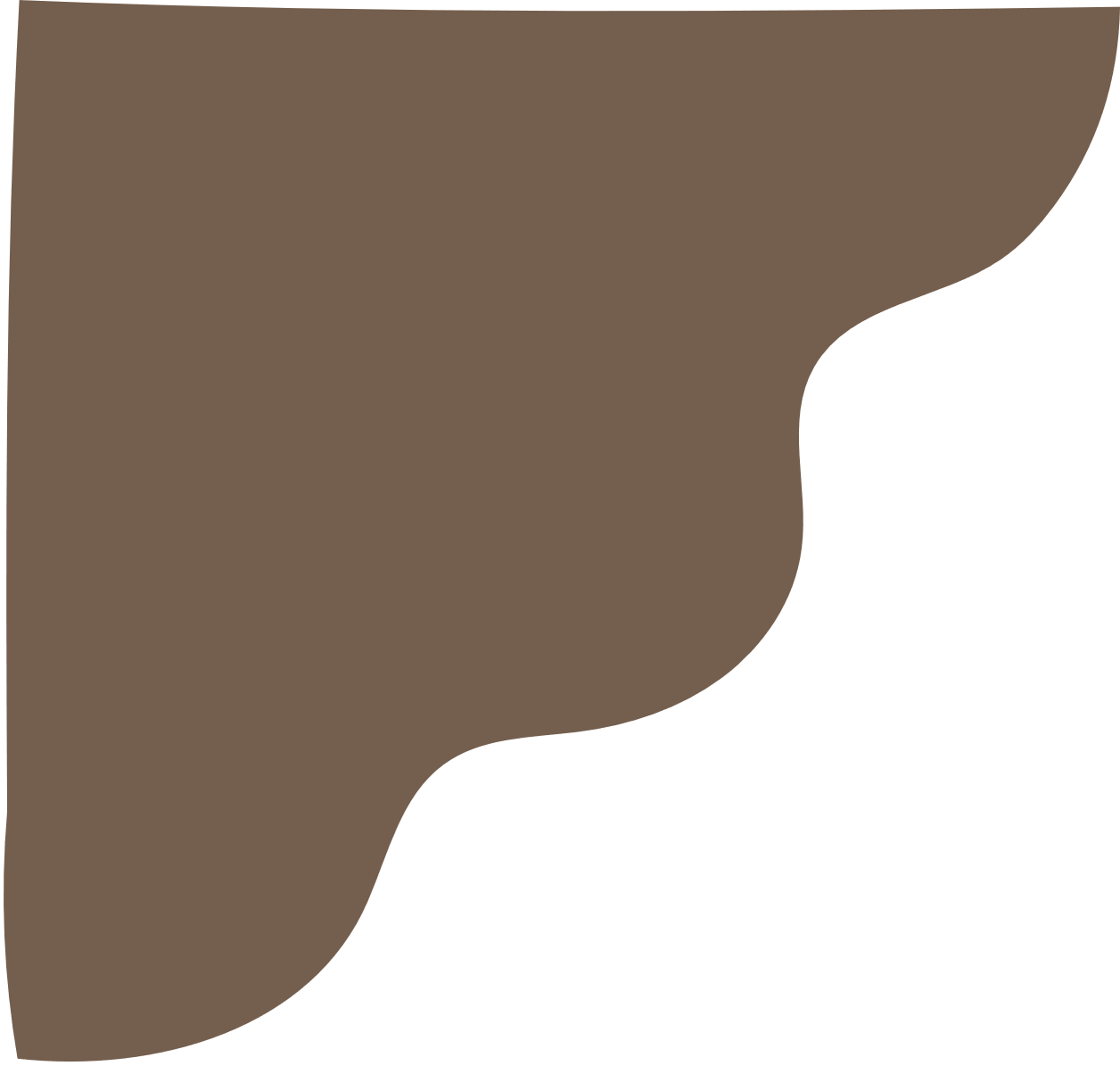 Giải
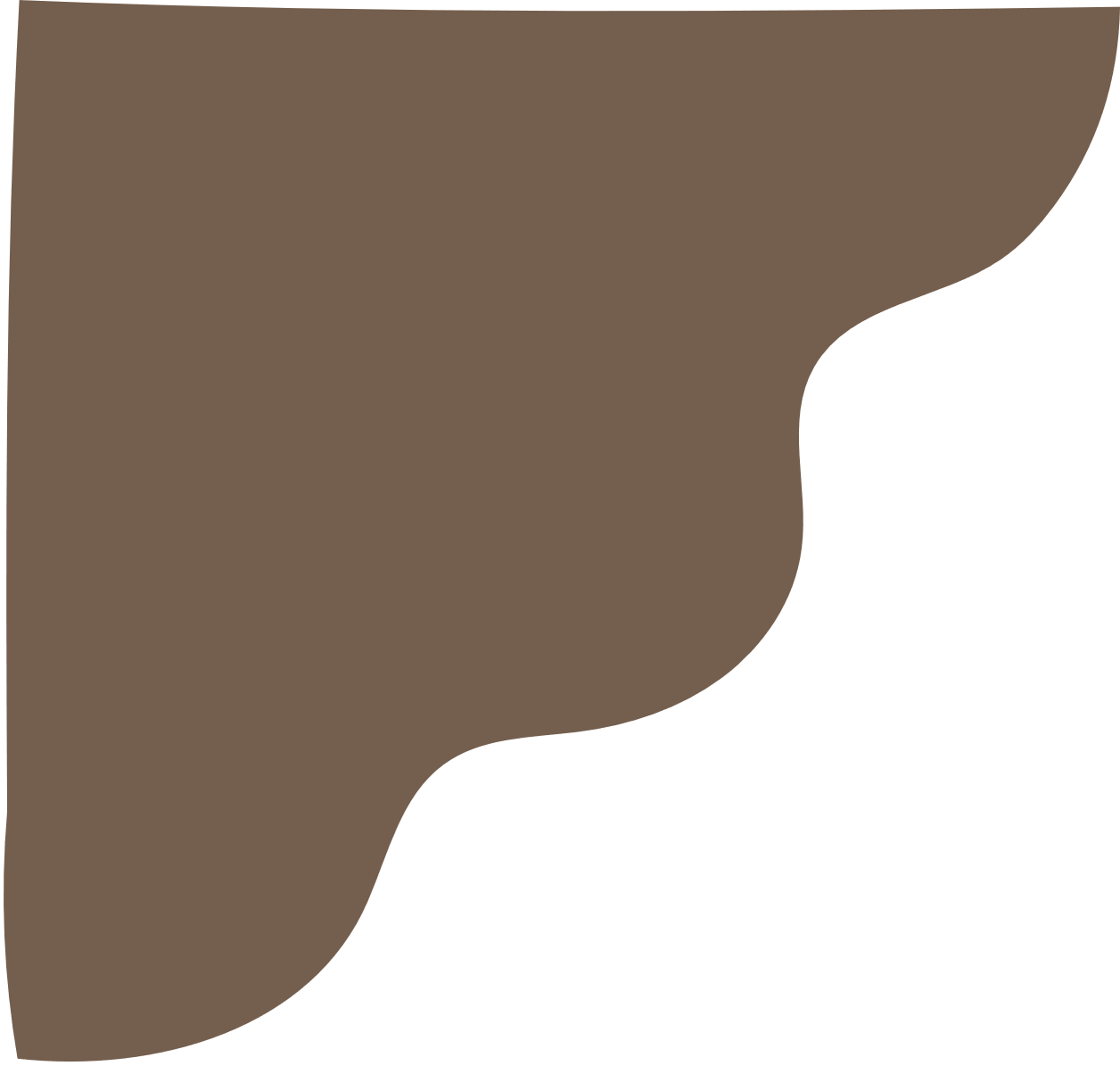 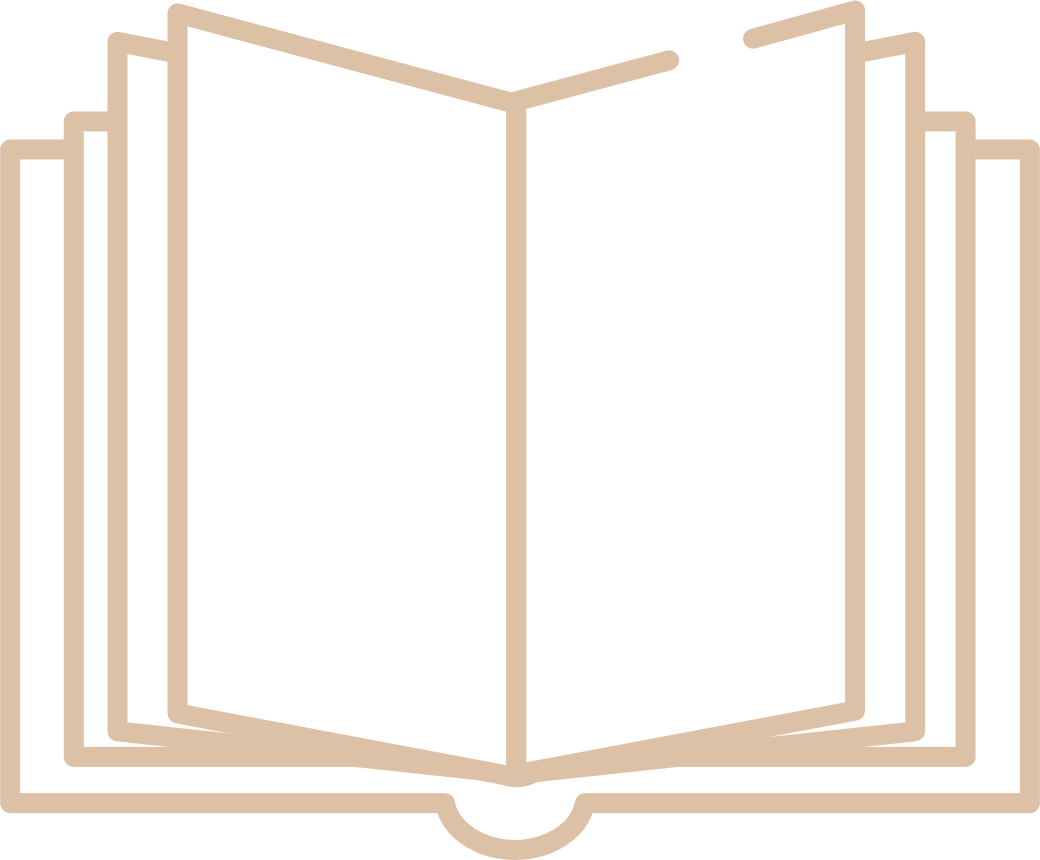 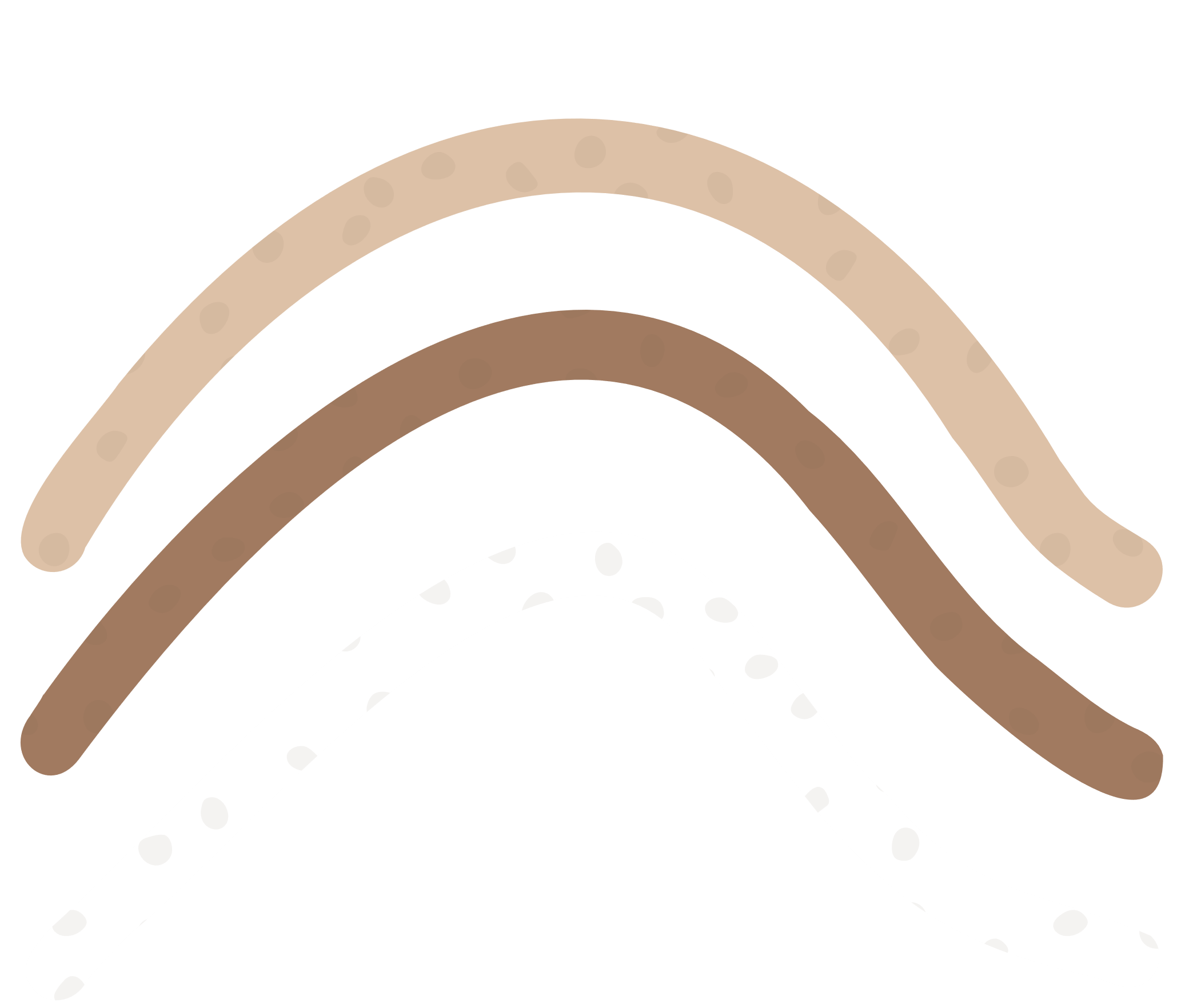 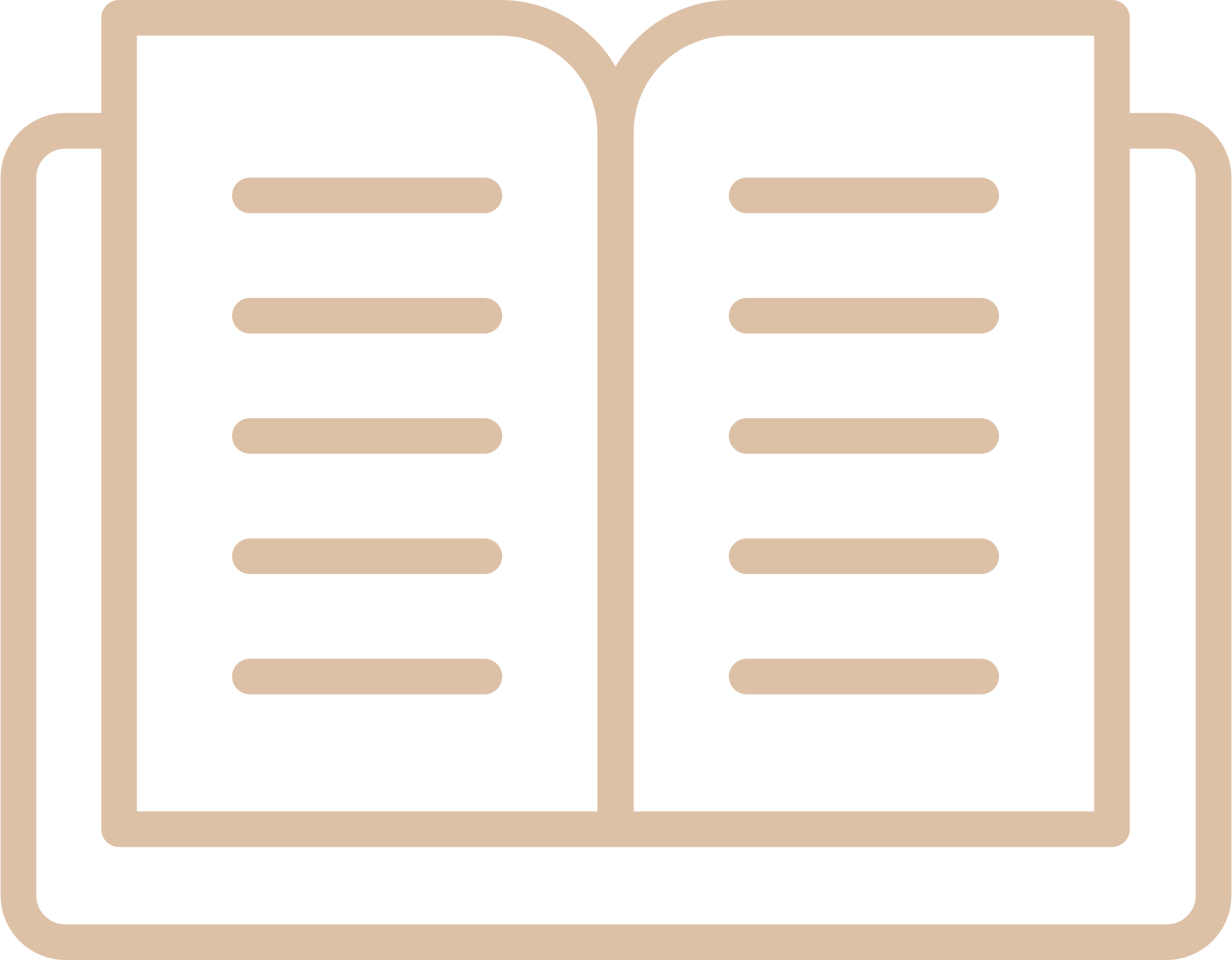 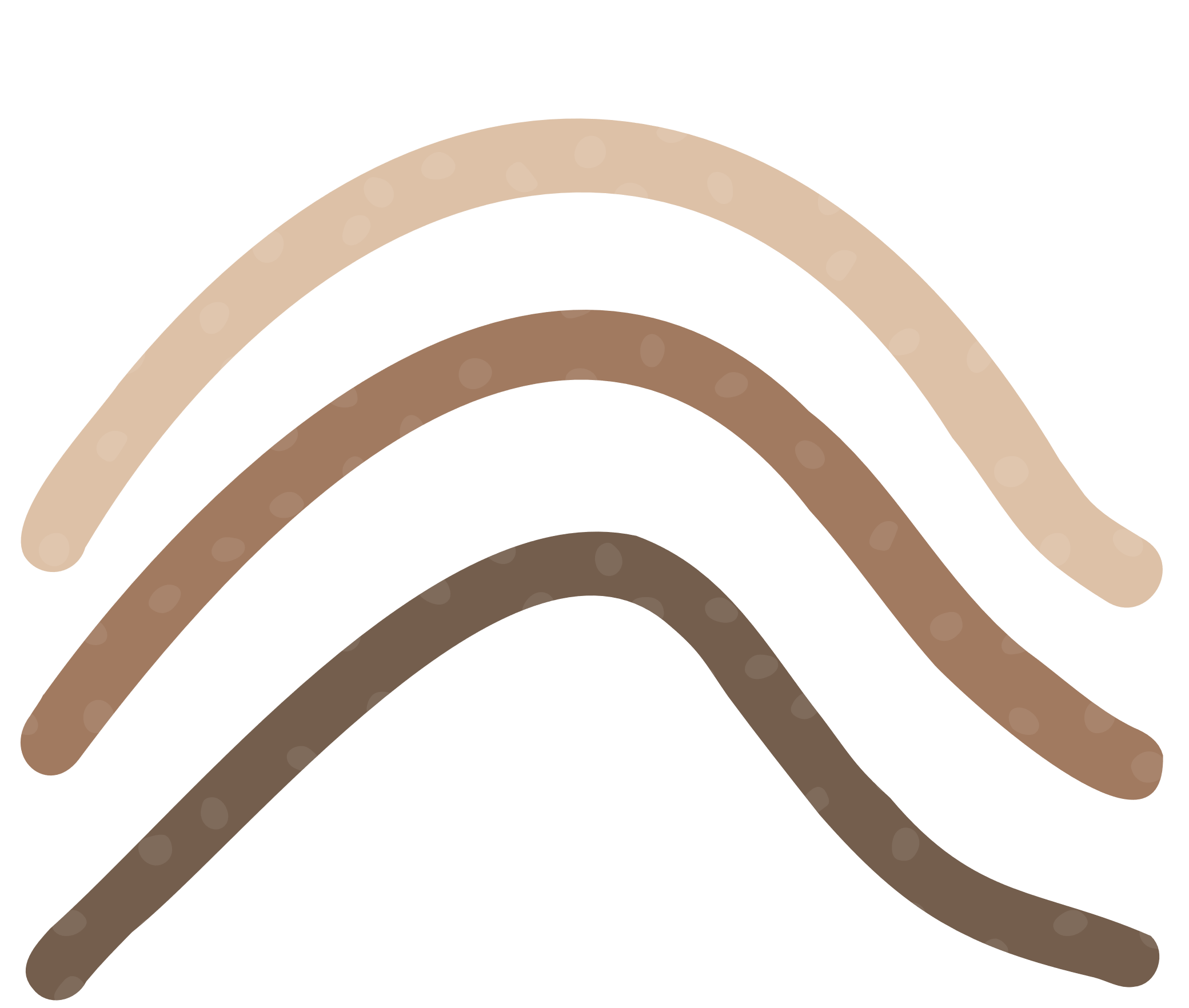 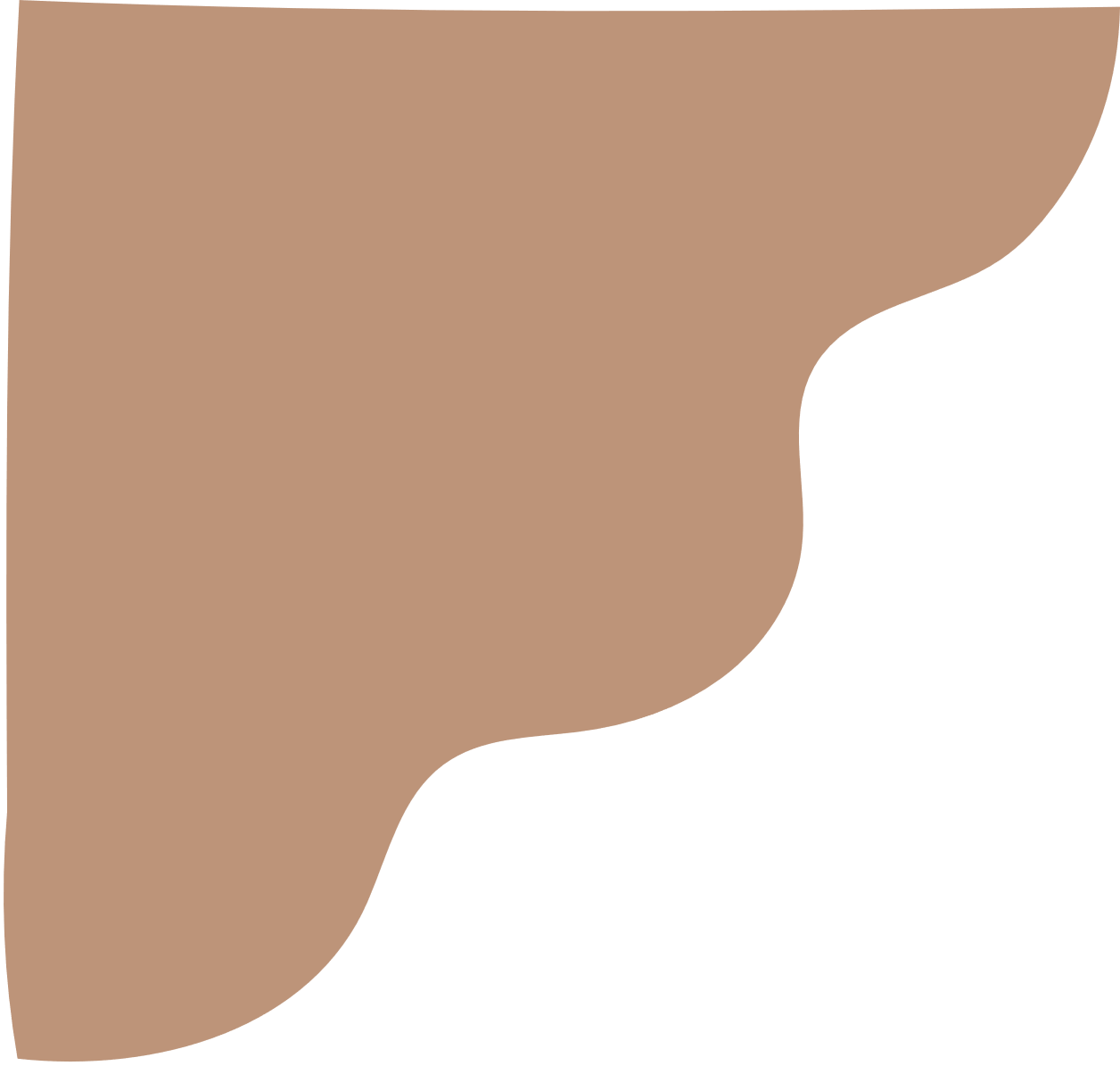 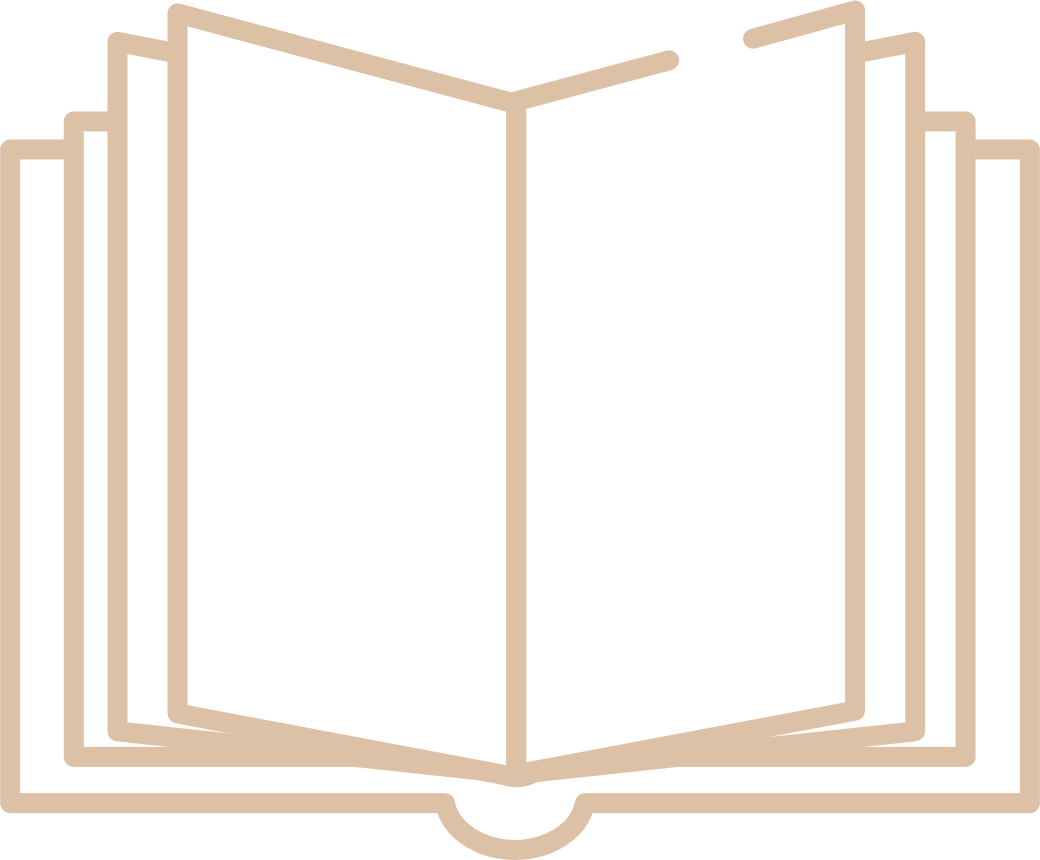 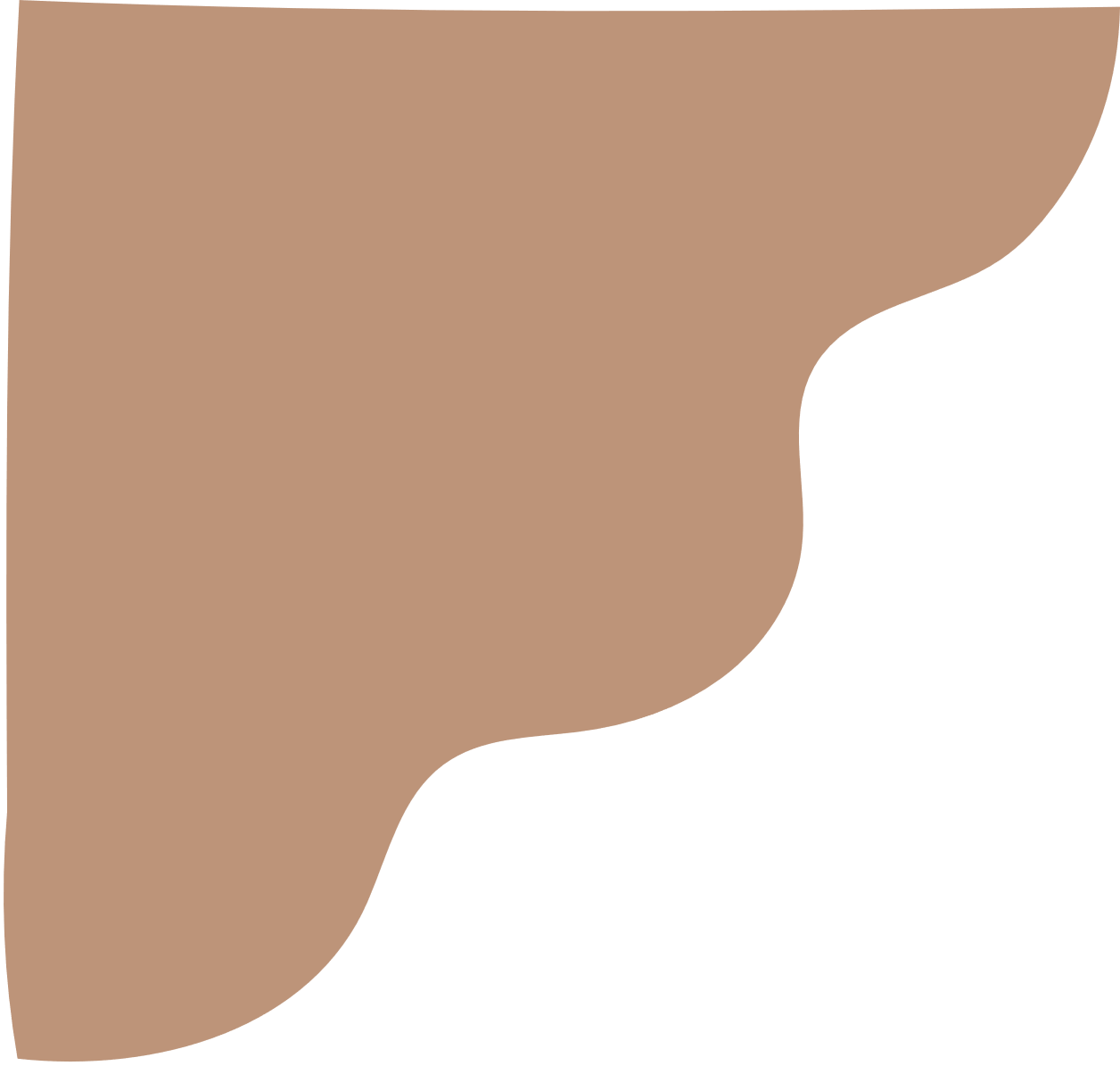 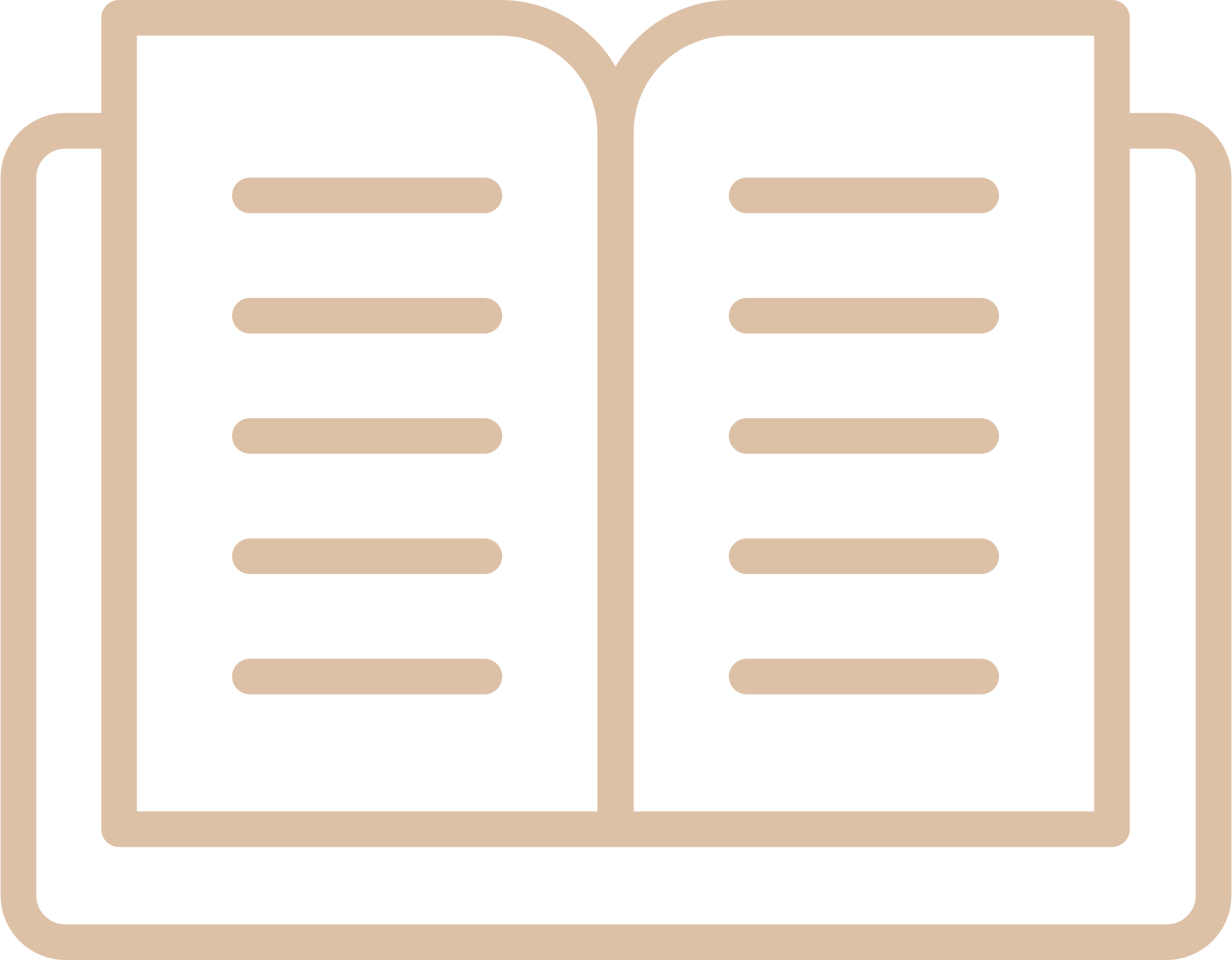 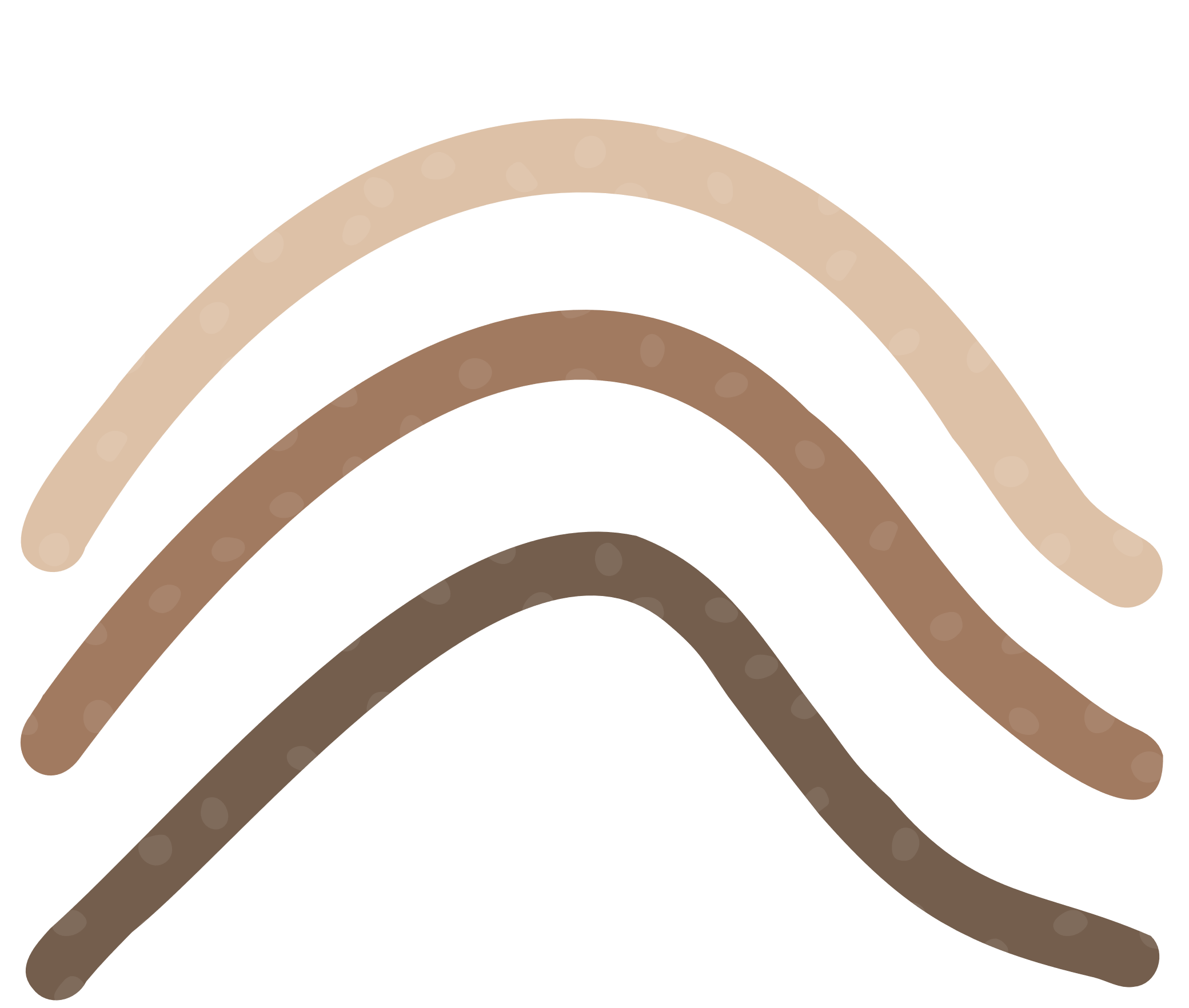 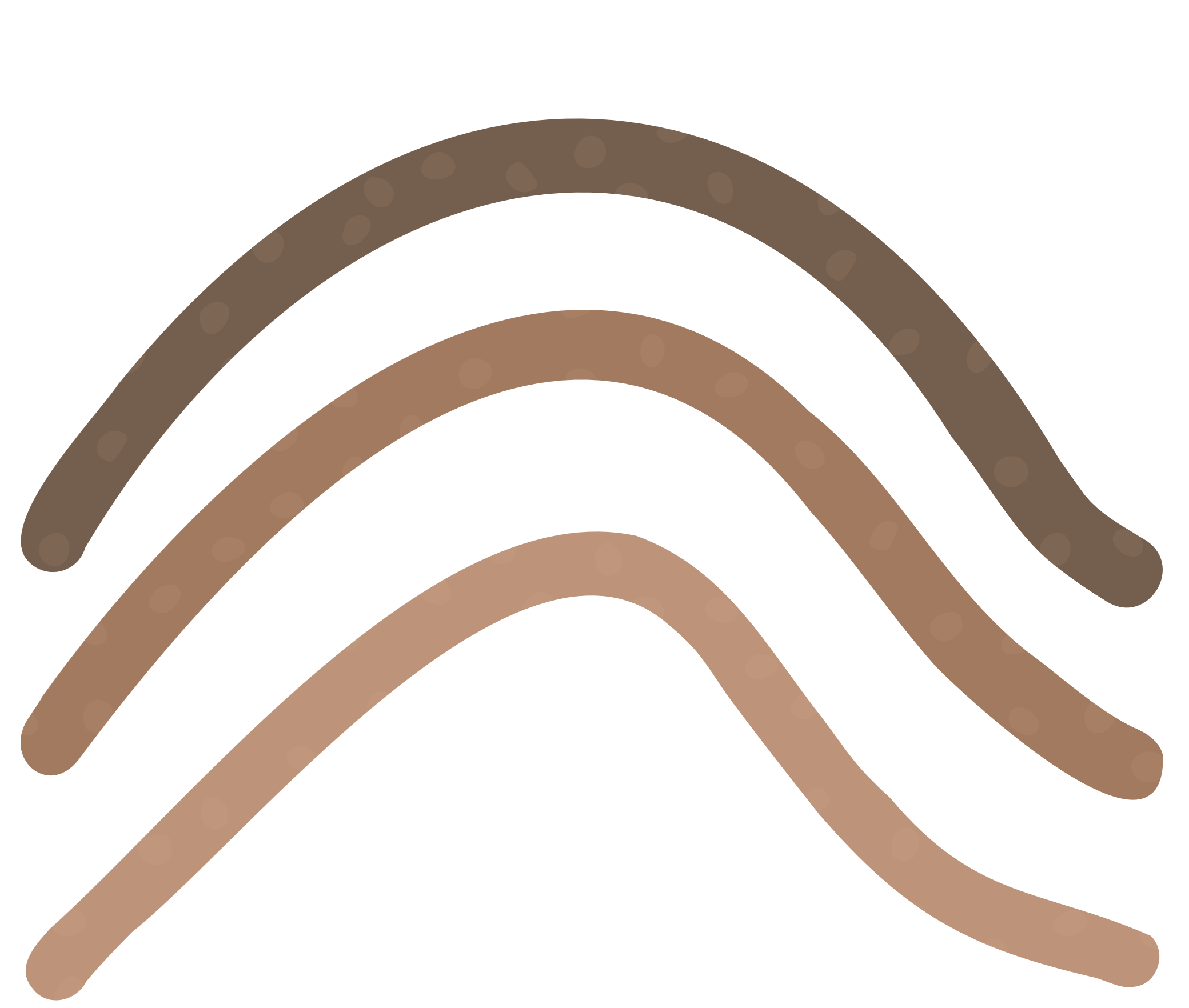 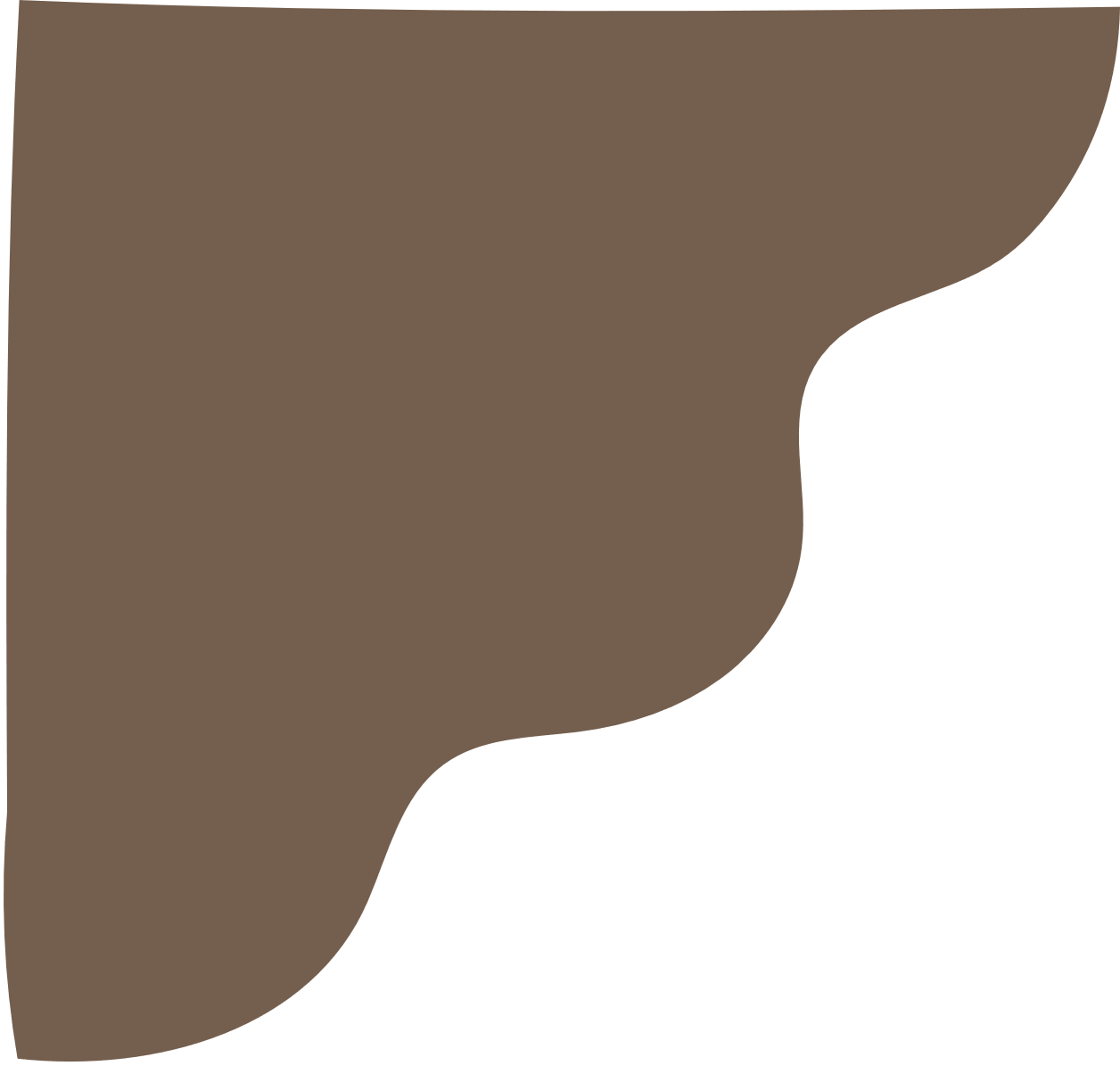 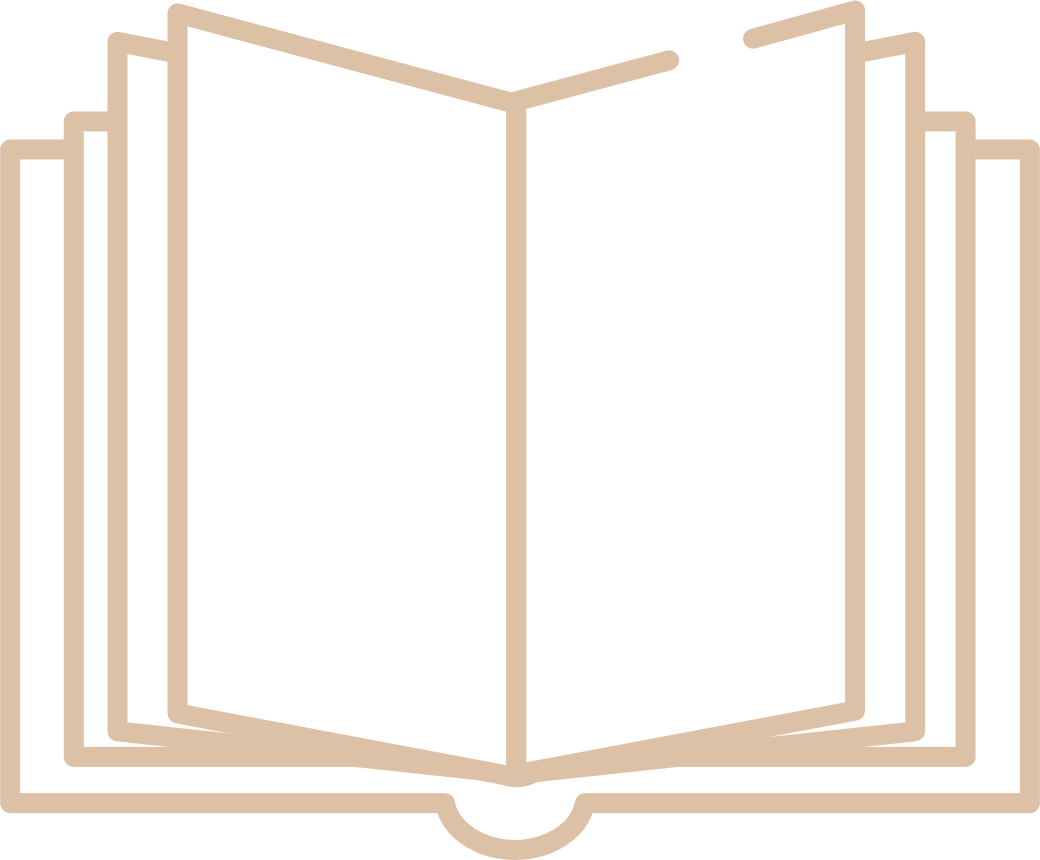 Giải
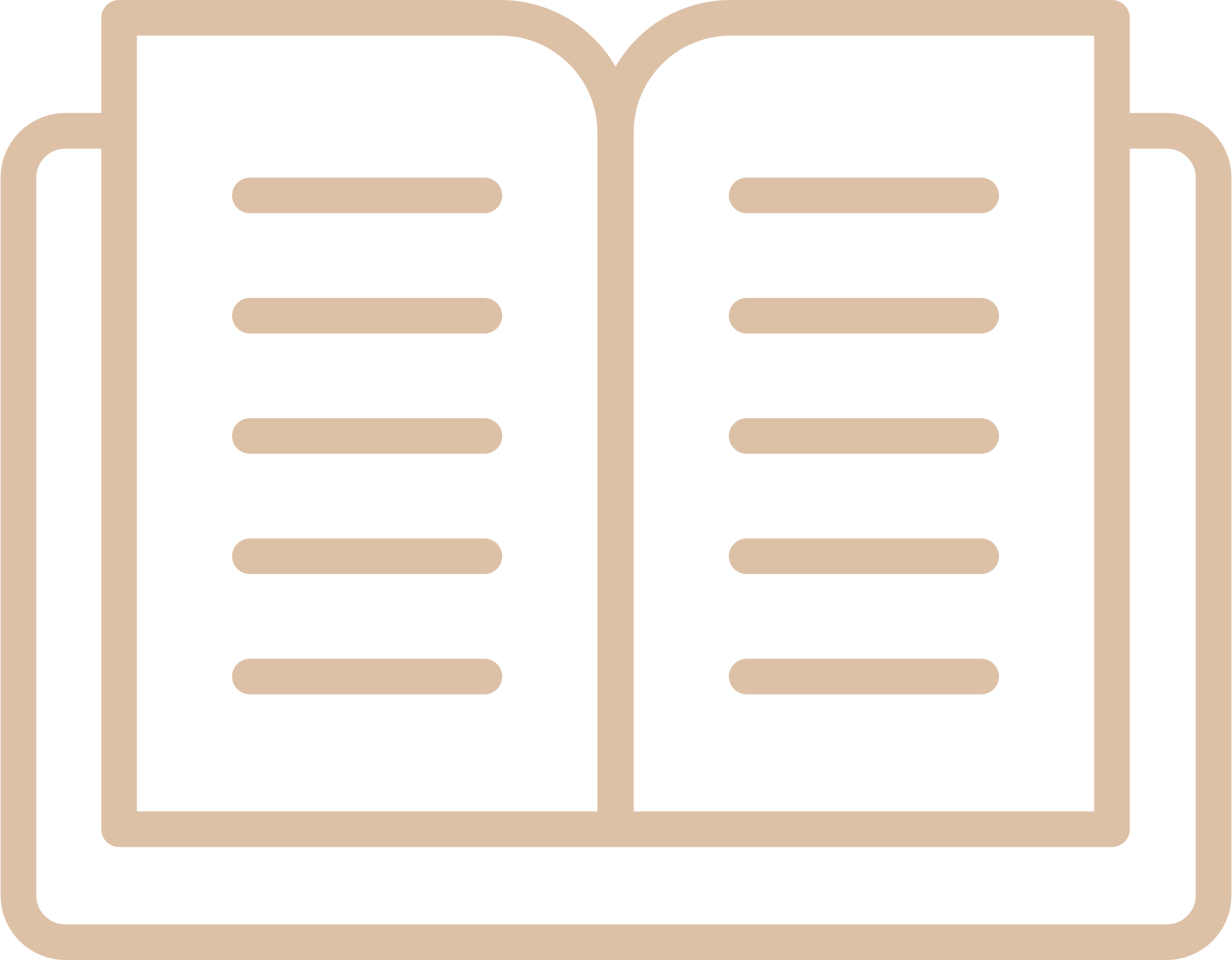 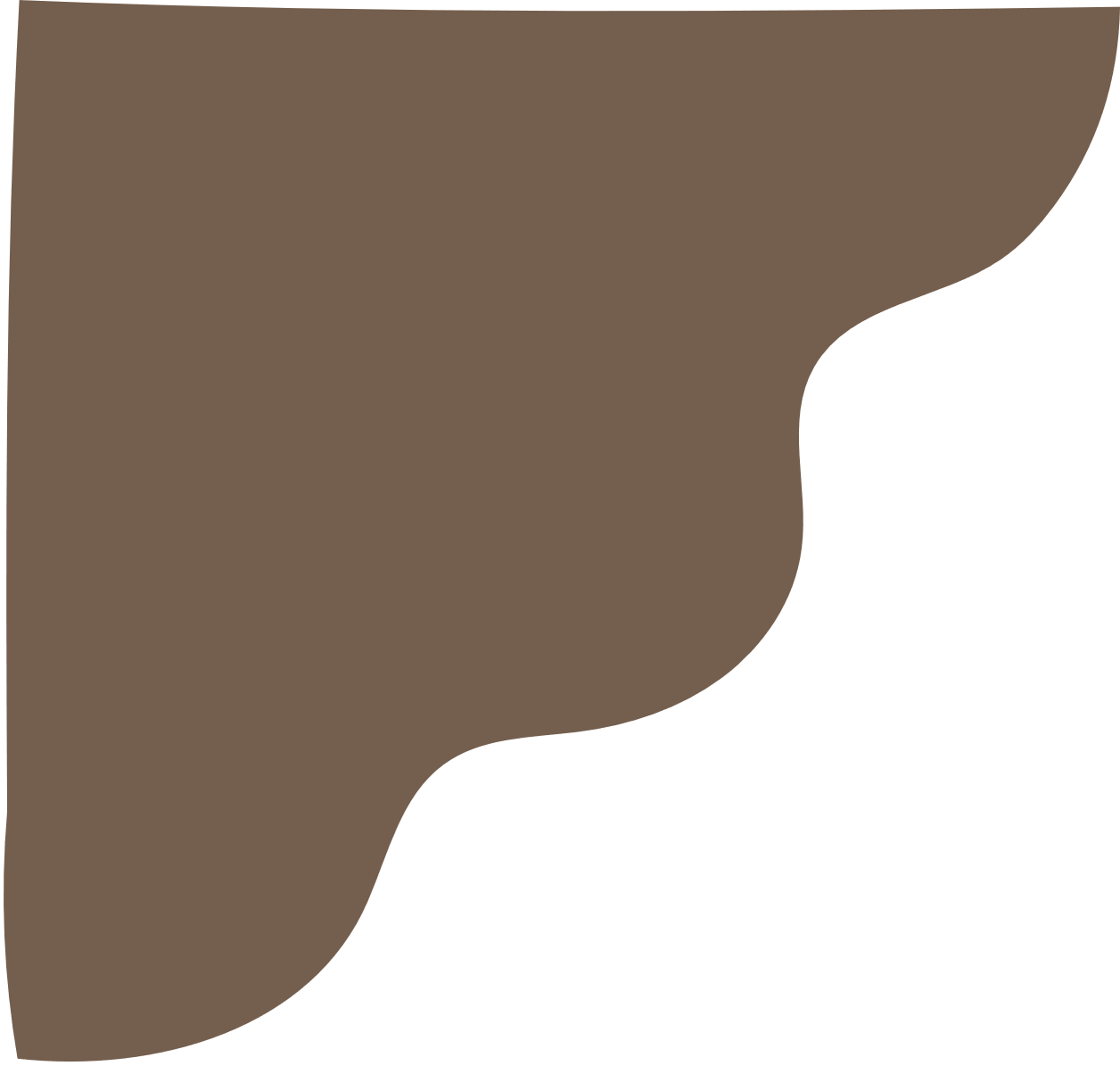 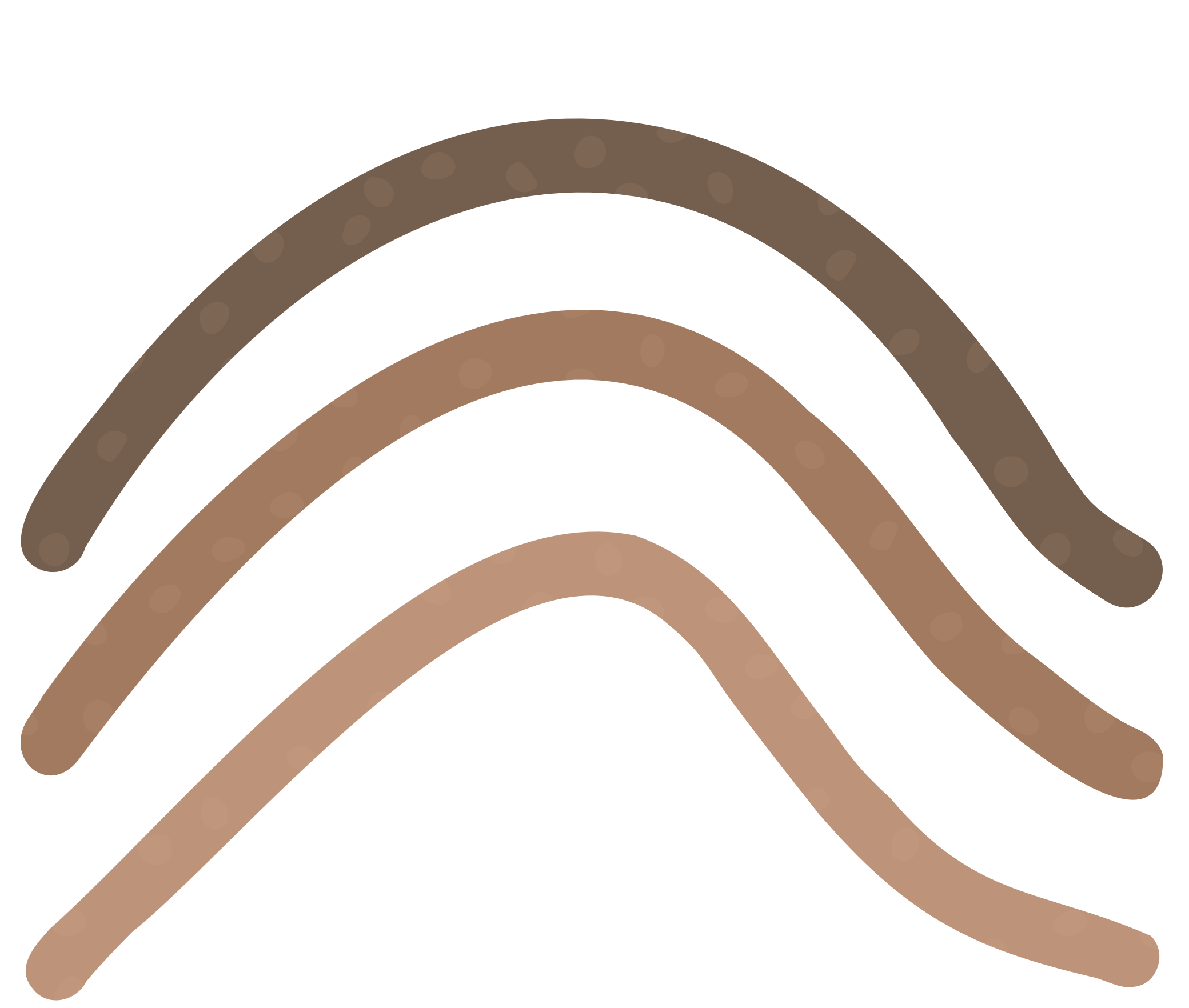 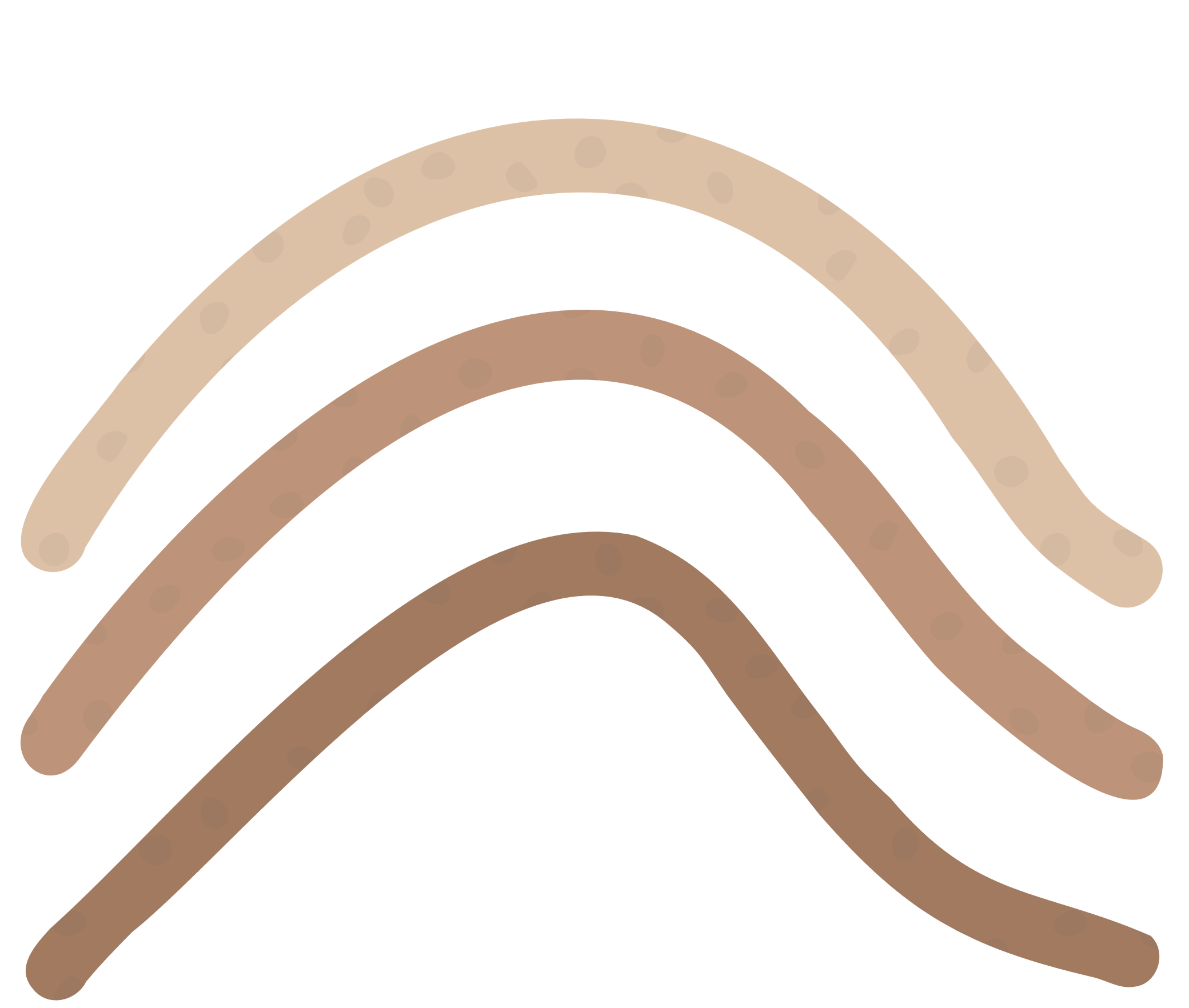 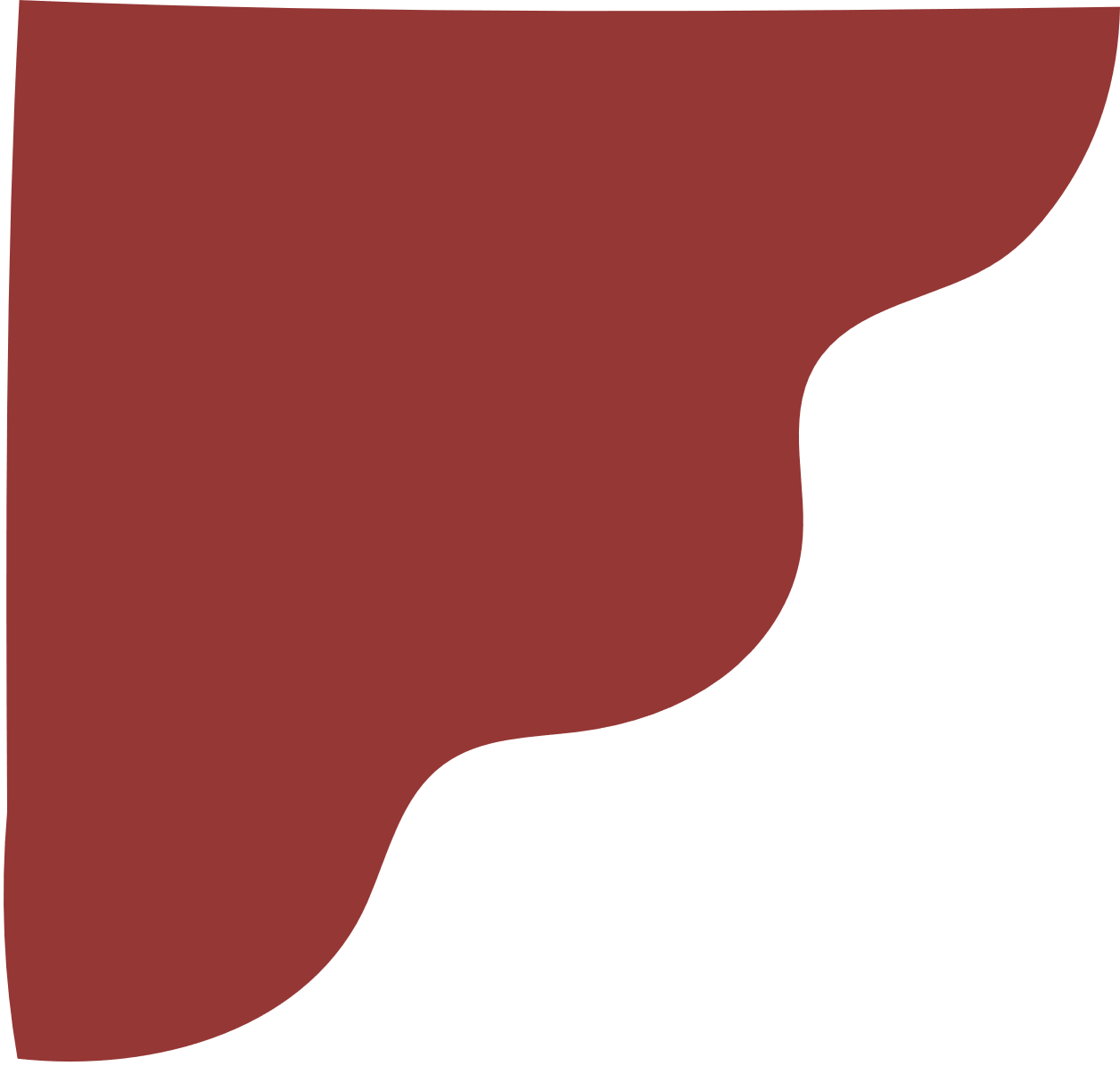 Giải
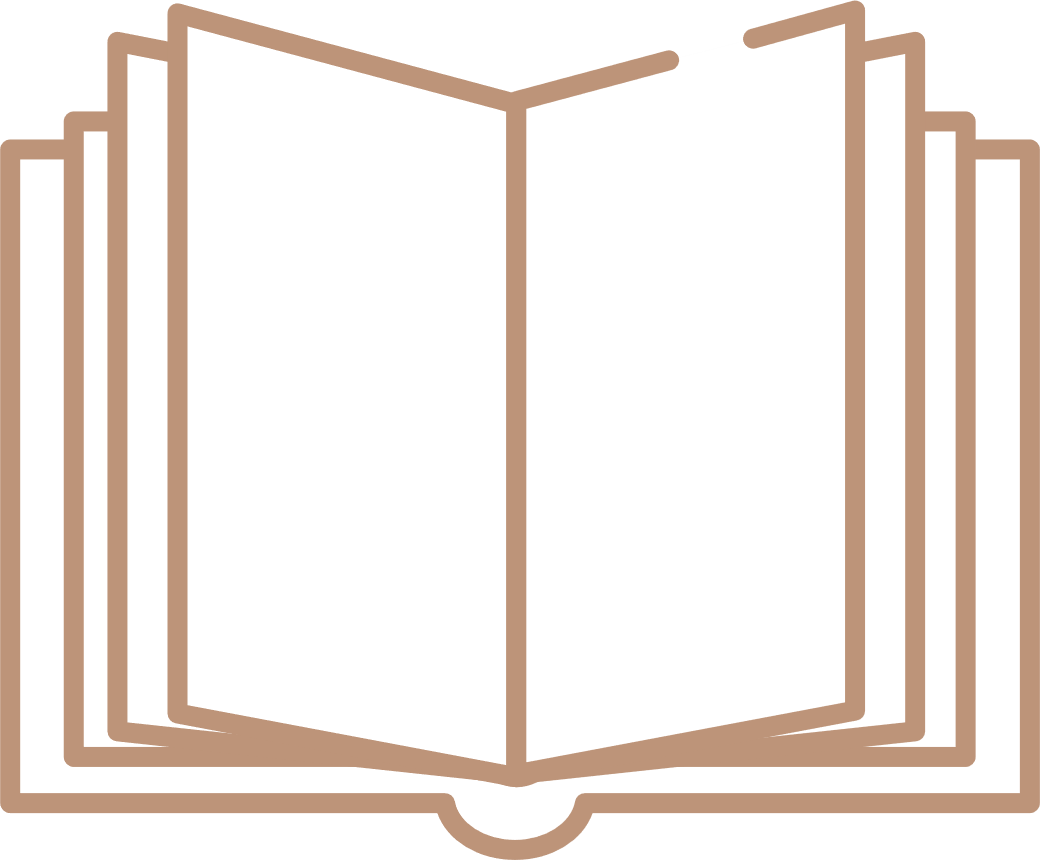 25%
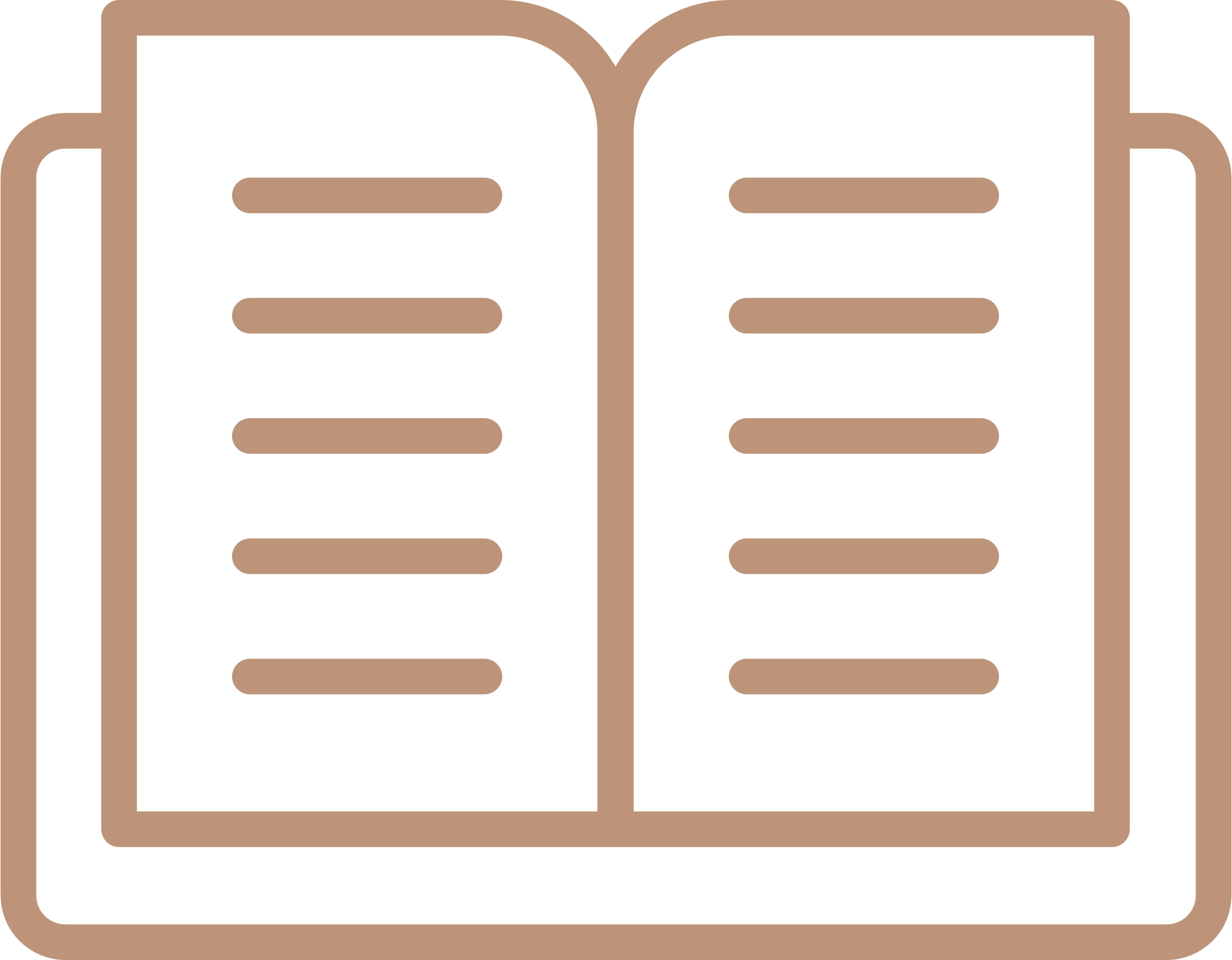 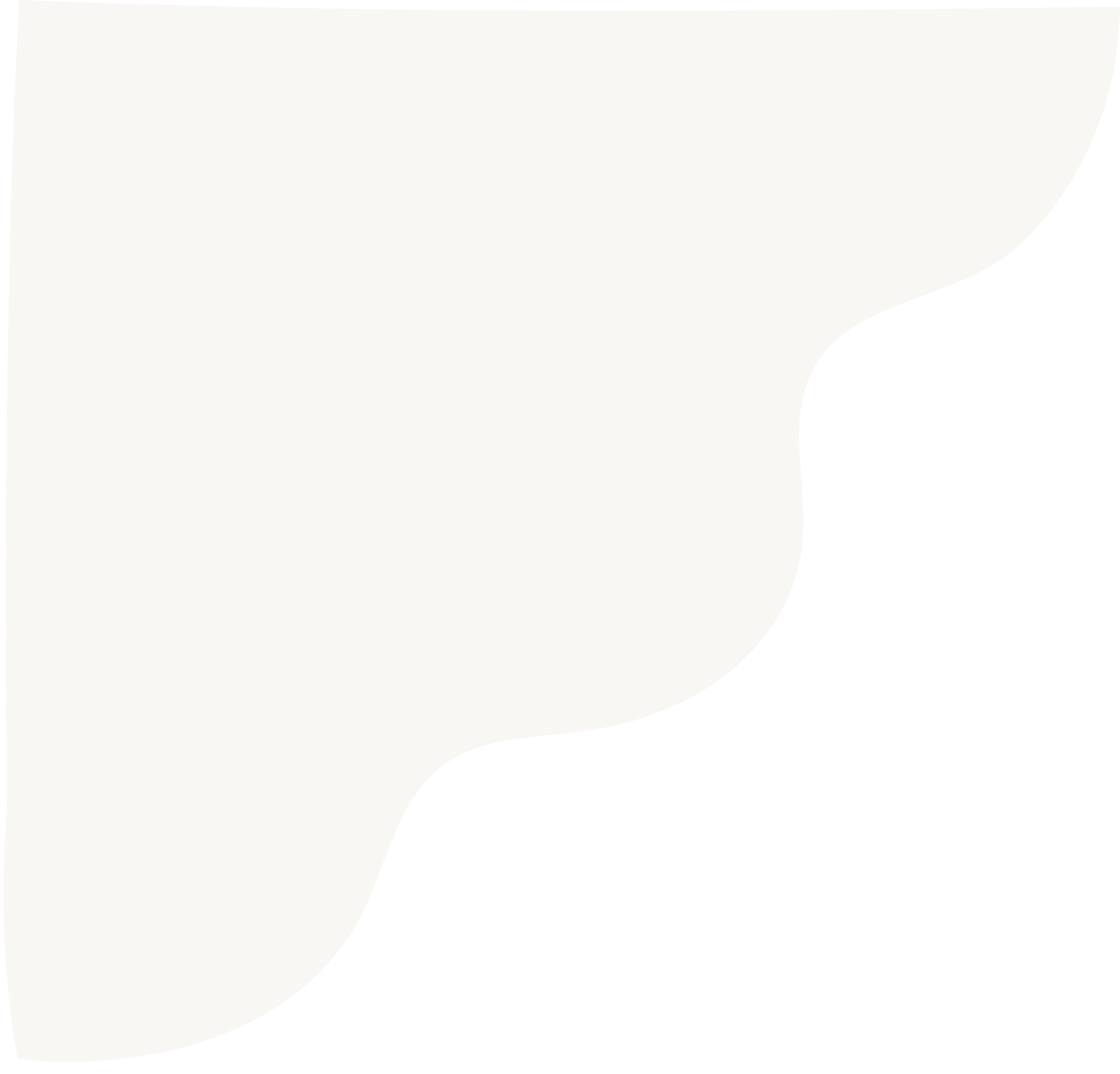 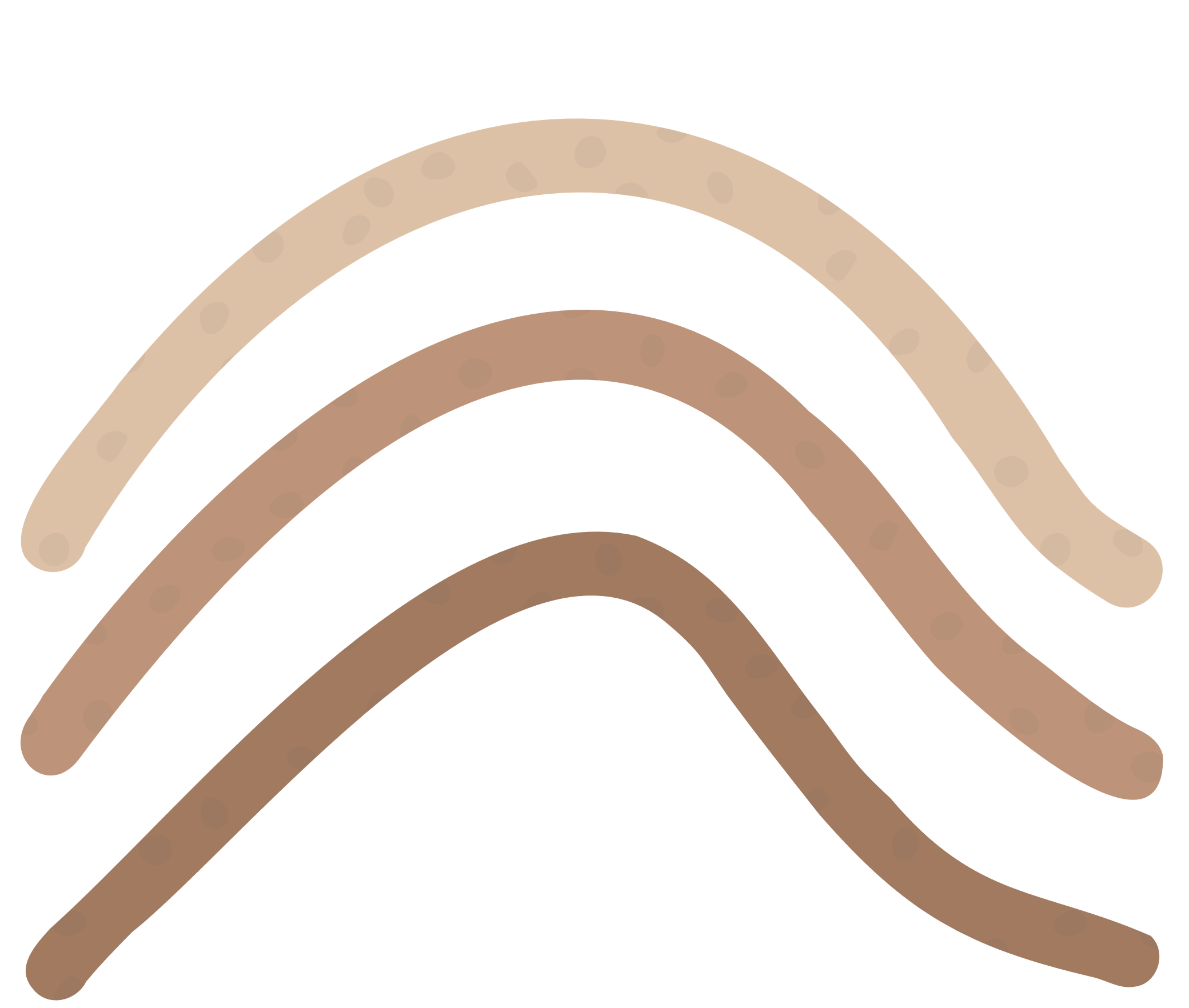 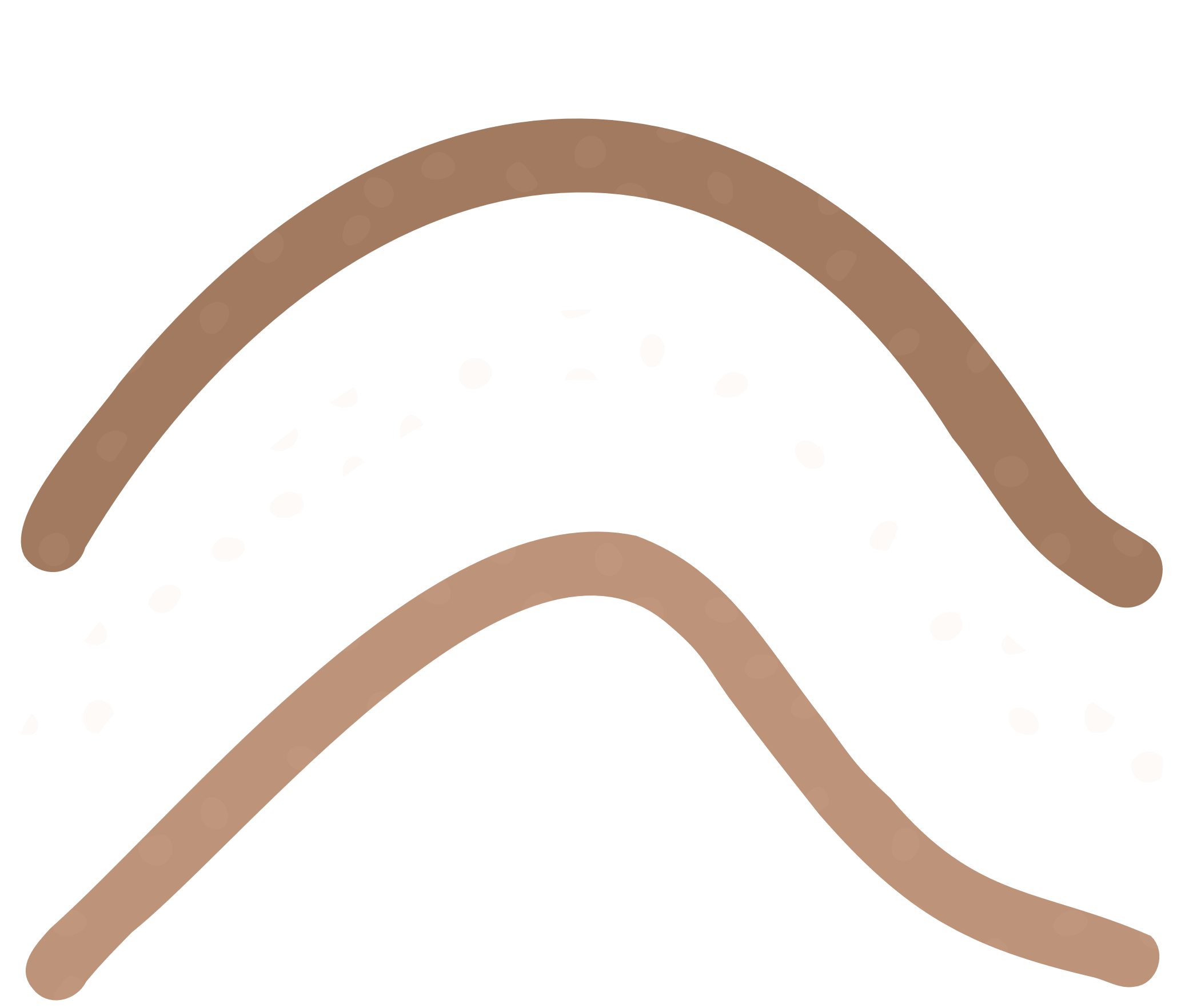 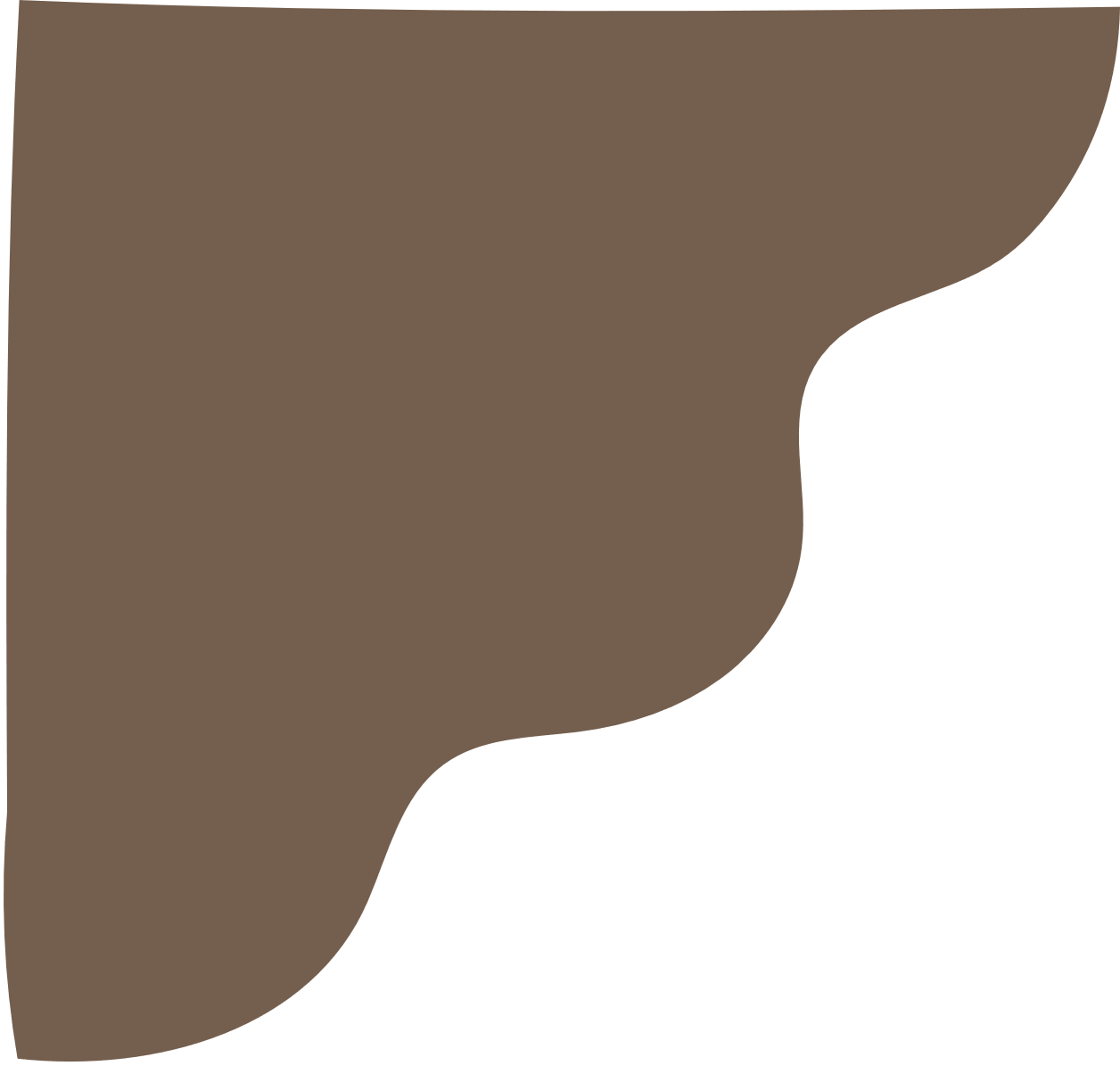 VẬN DỤNG
Bài 8 (SGK – tr.69) Lớp 7A có 45 học sinh. Trong đợt sơ kết Học kì I, số học sinh của lớp 7A có kết quả học tập ở các mức Tốt, Khá, Đạt tỉ lệ với ba số 3; 4; 2. Tính số học sinh có kết quả học tập mở mỗi mức của lớp 7A, biết trong lớp đó không có học sinh nào ở mức Chưa đạt.
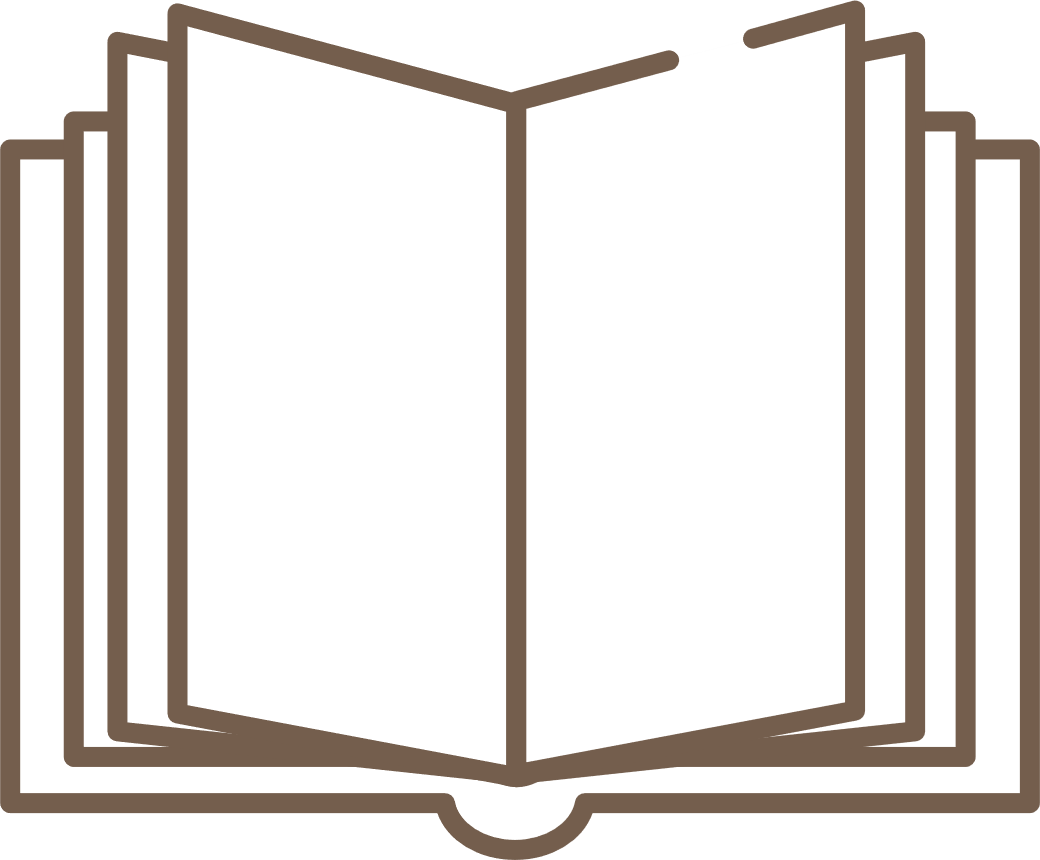 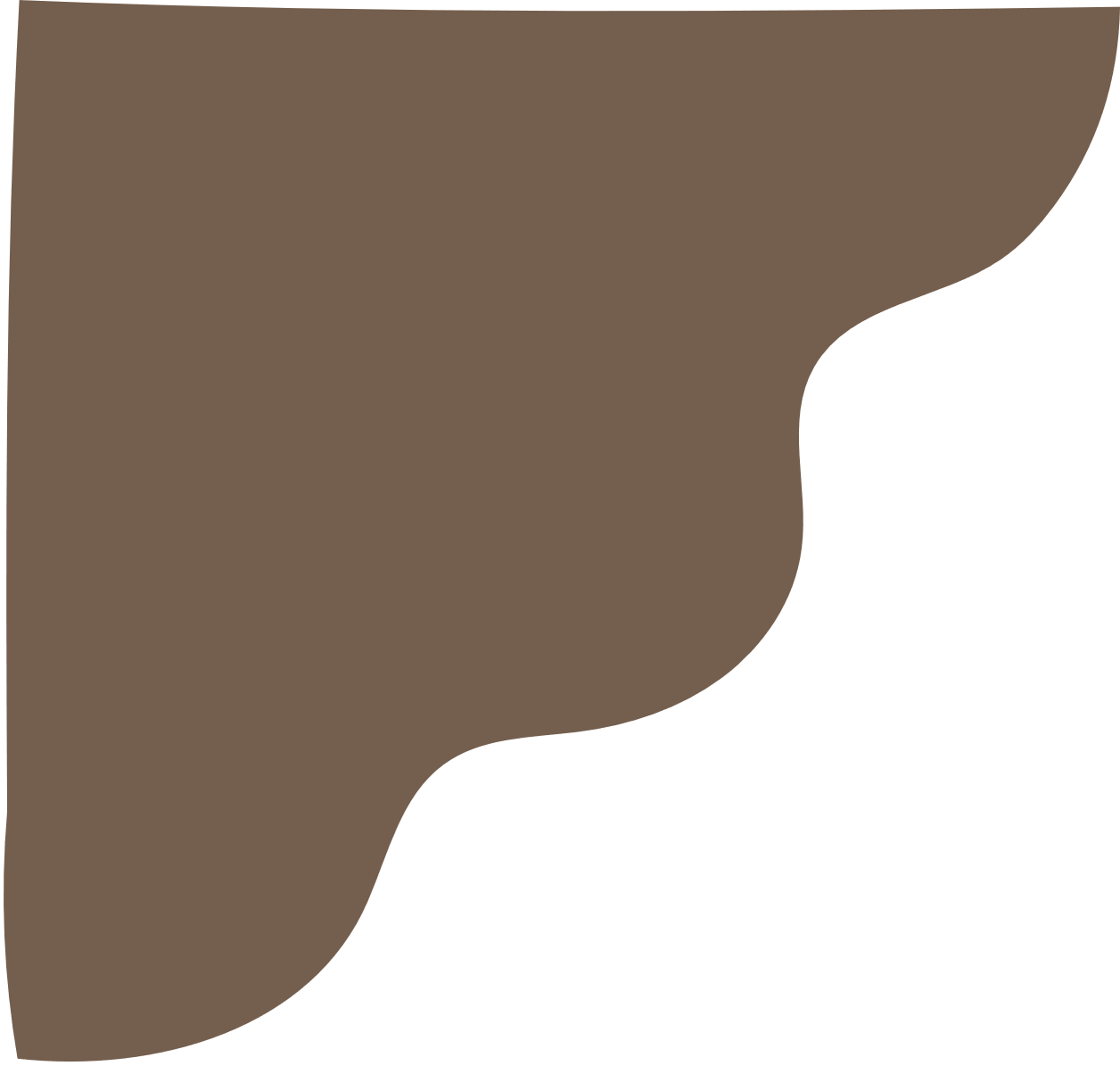 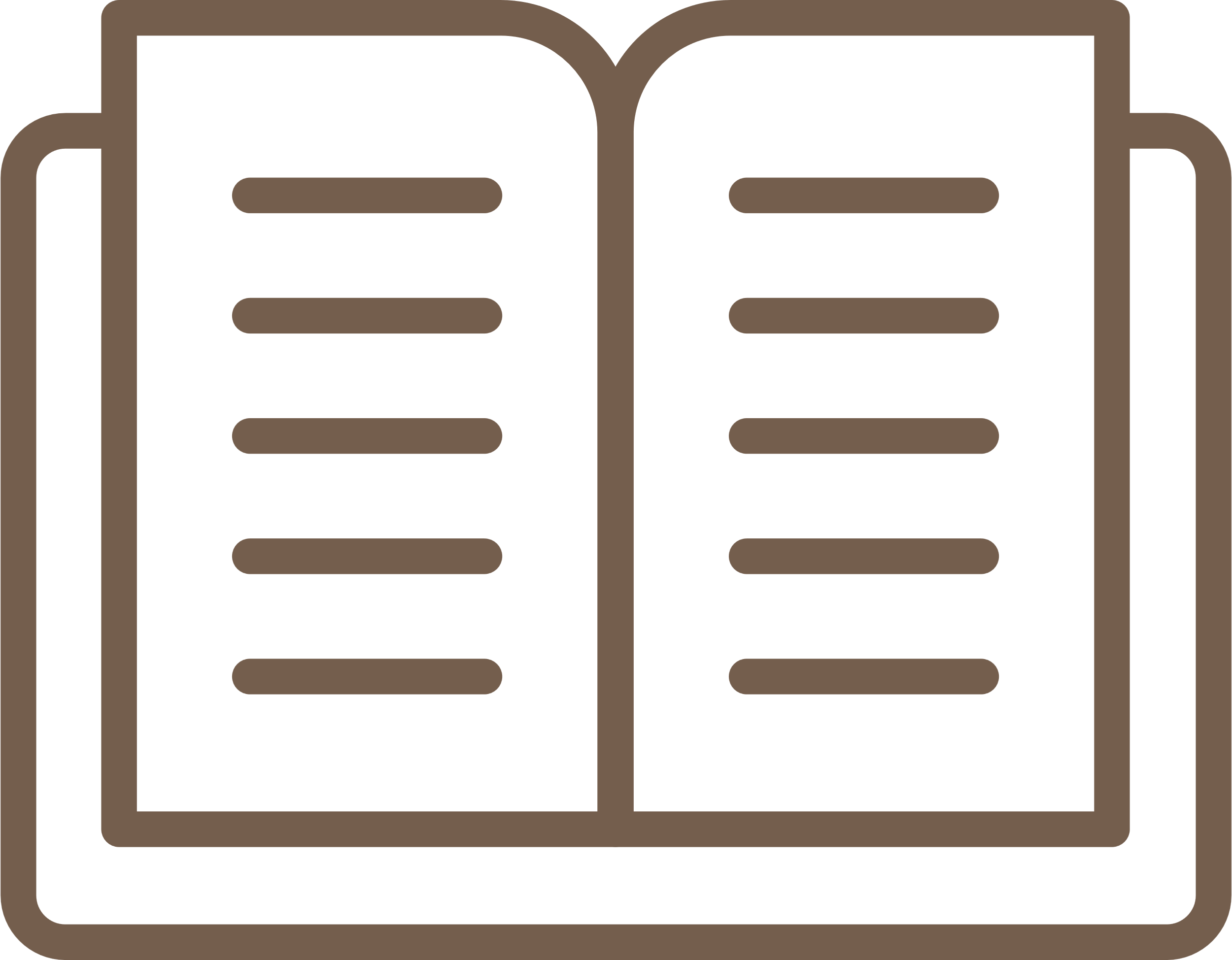 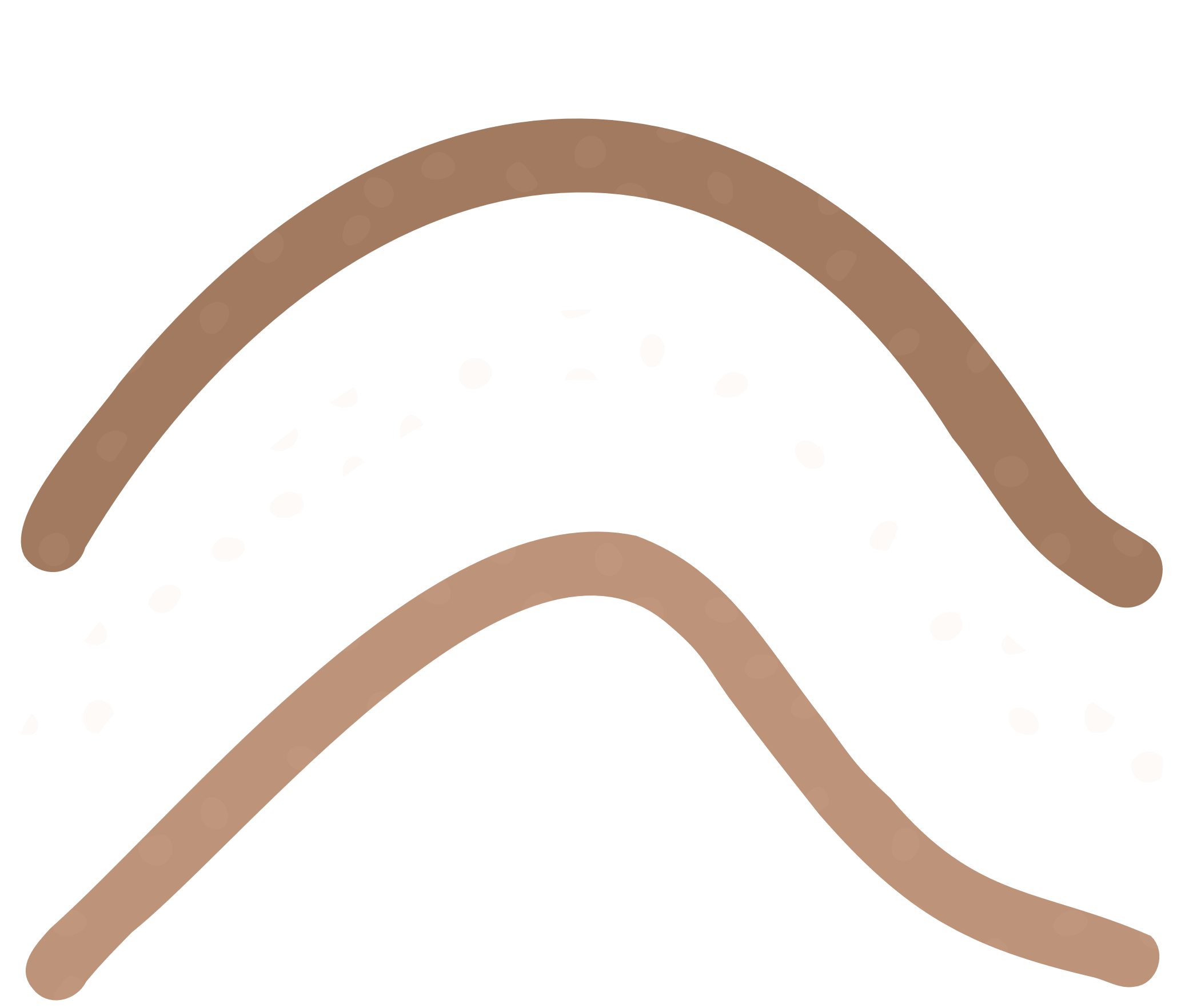 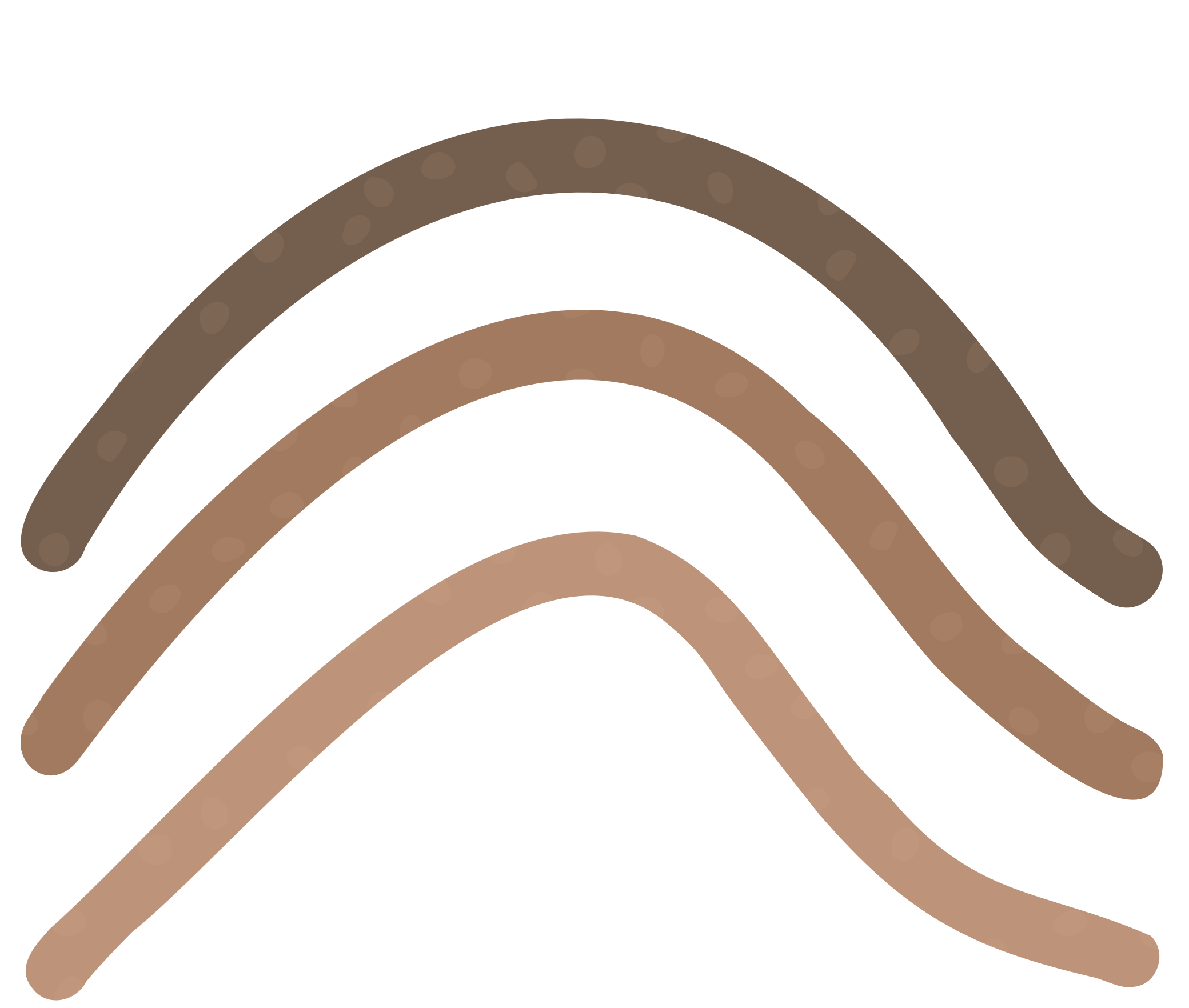 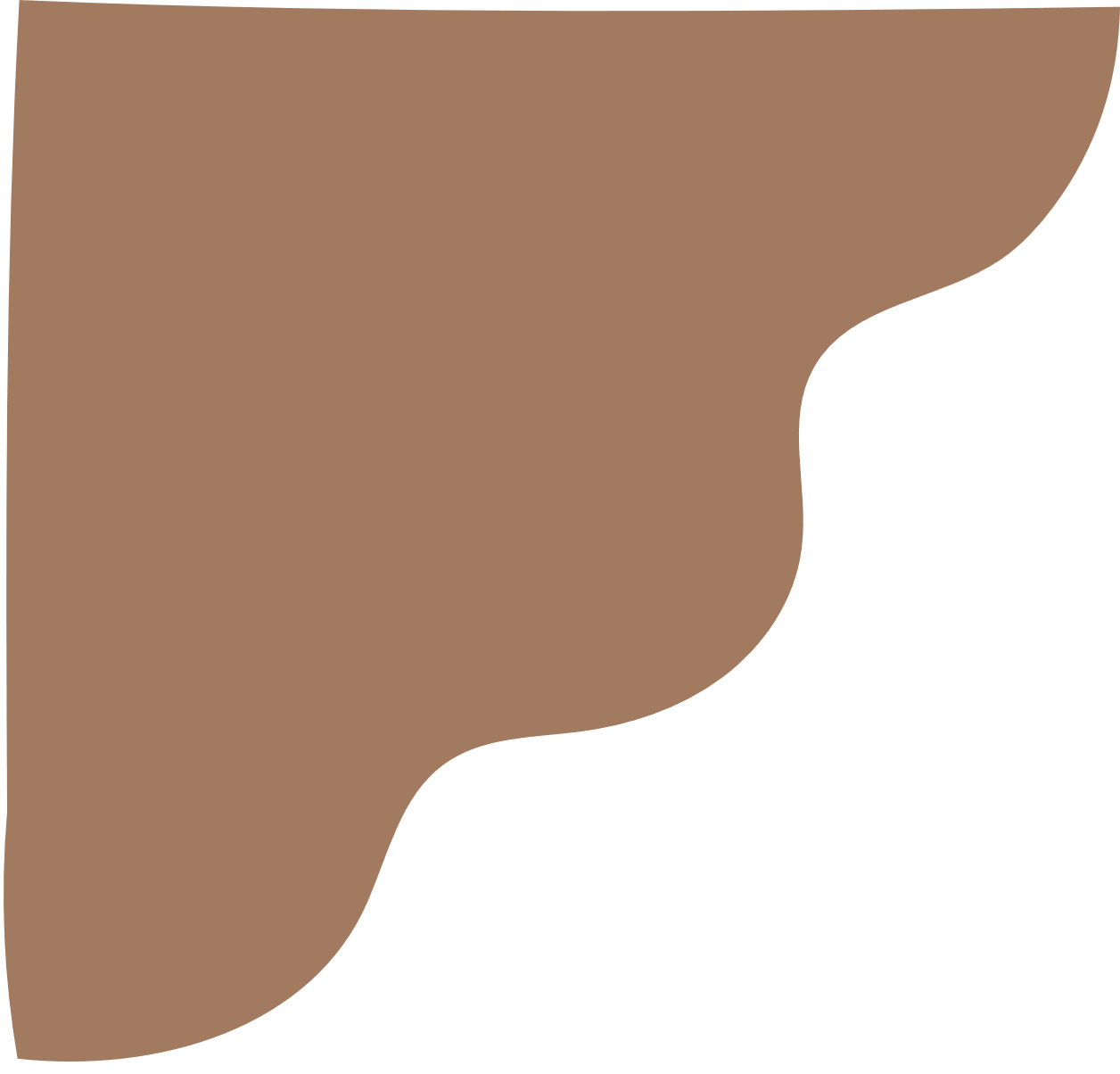 Giải
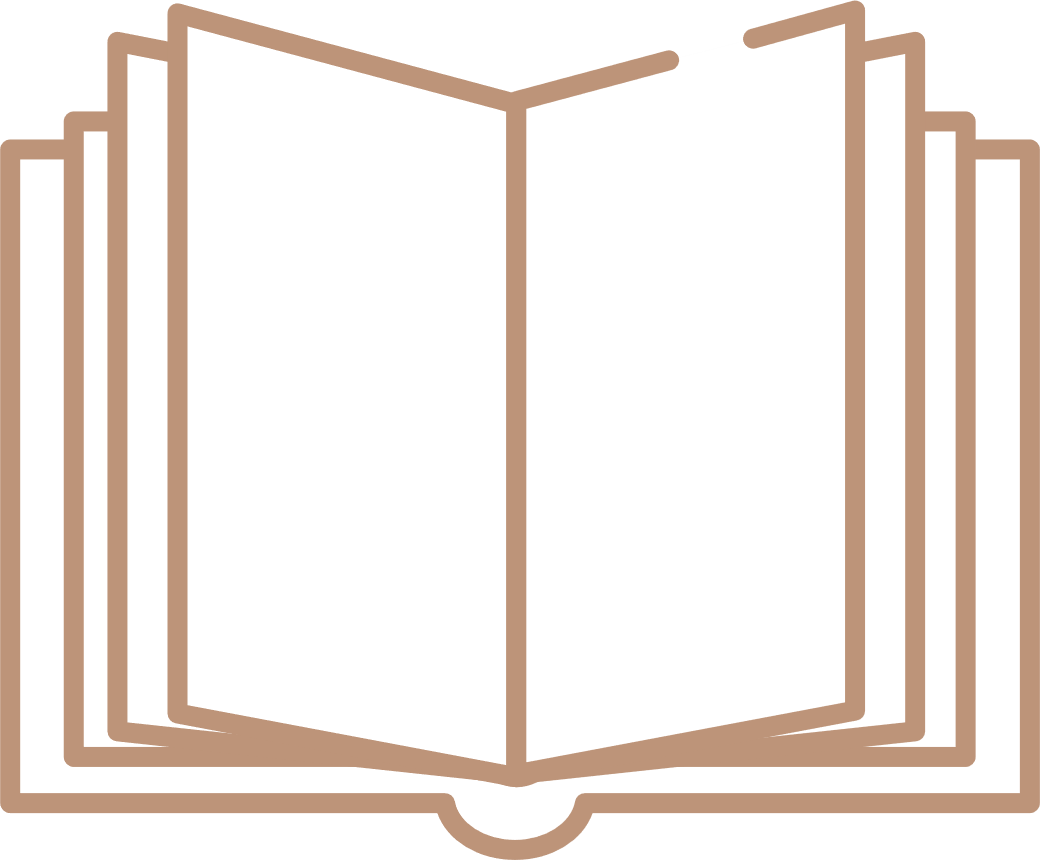 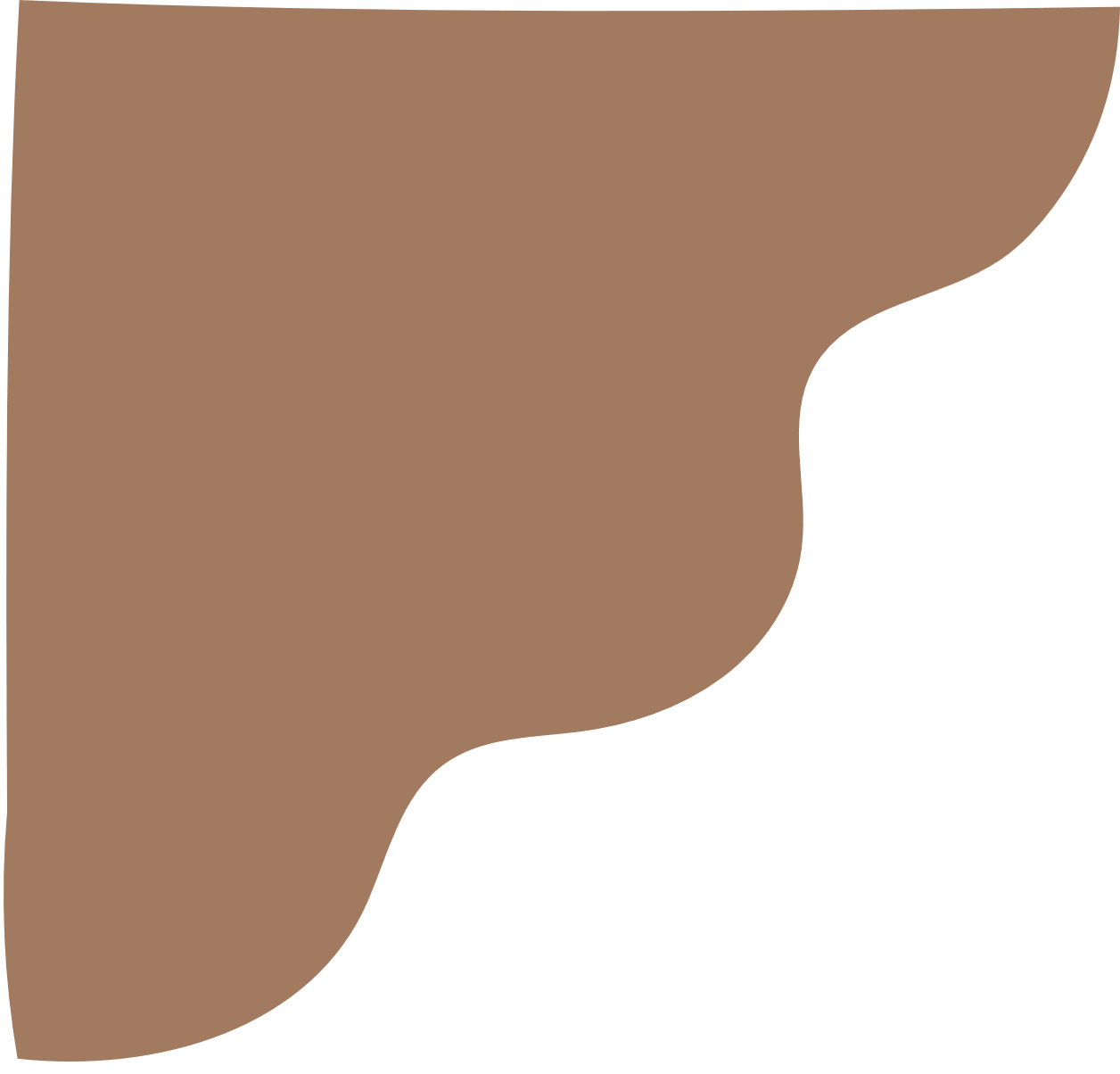 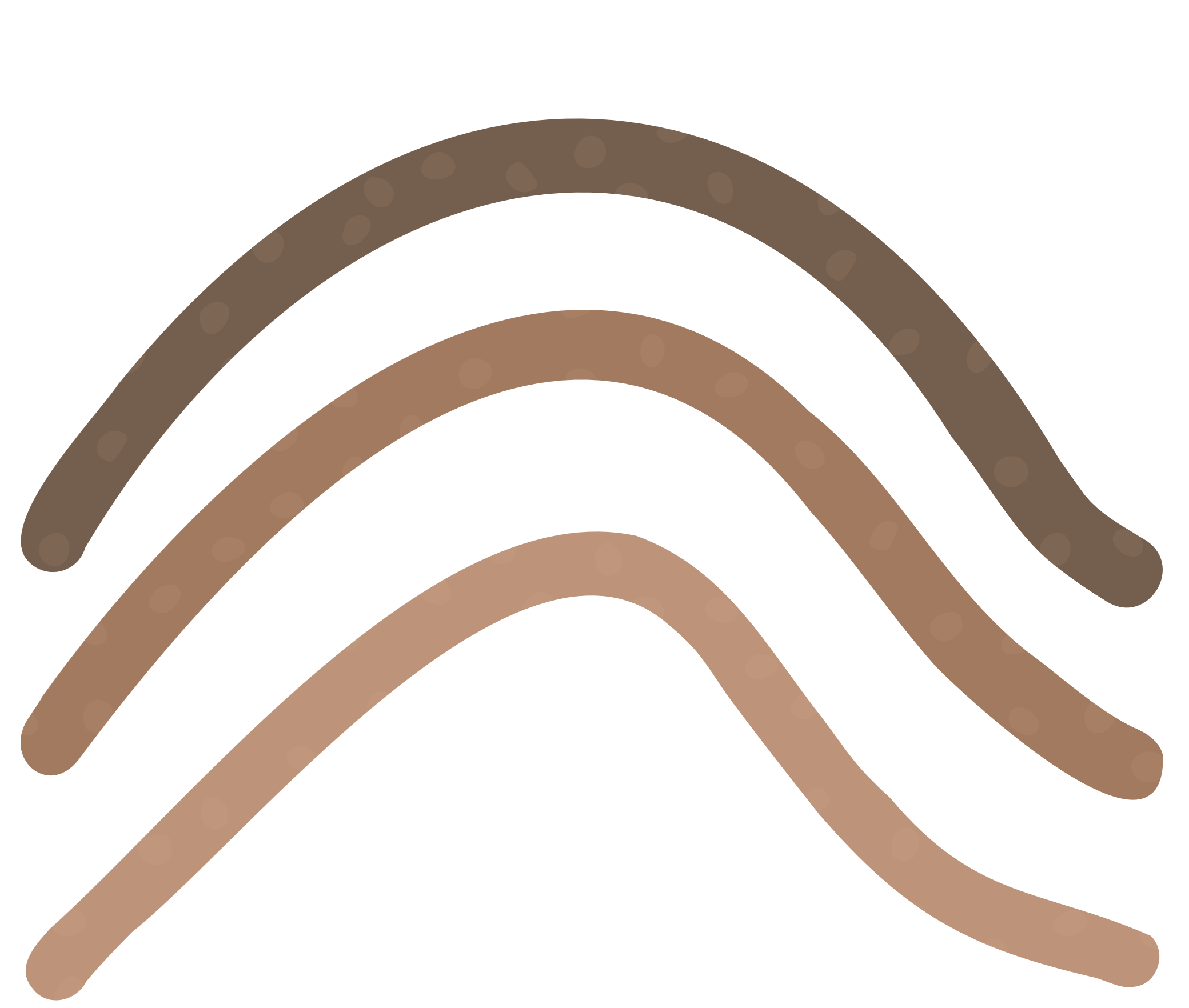 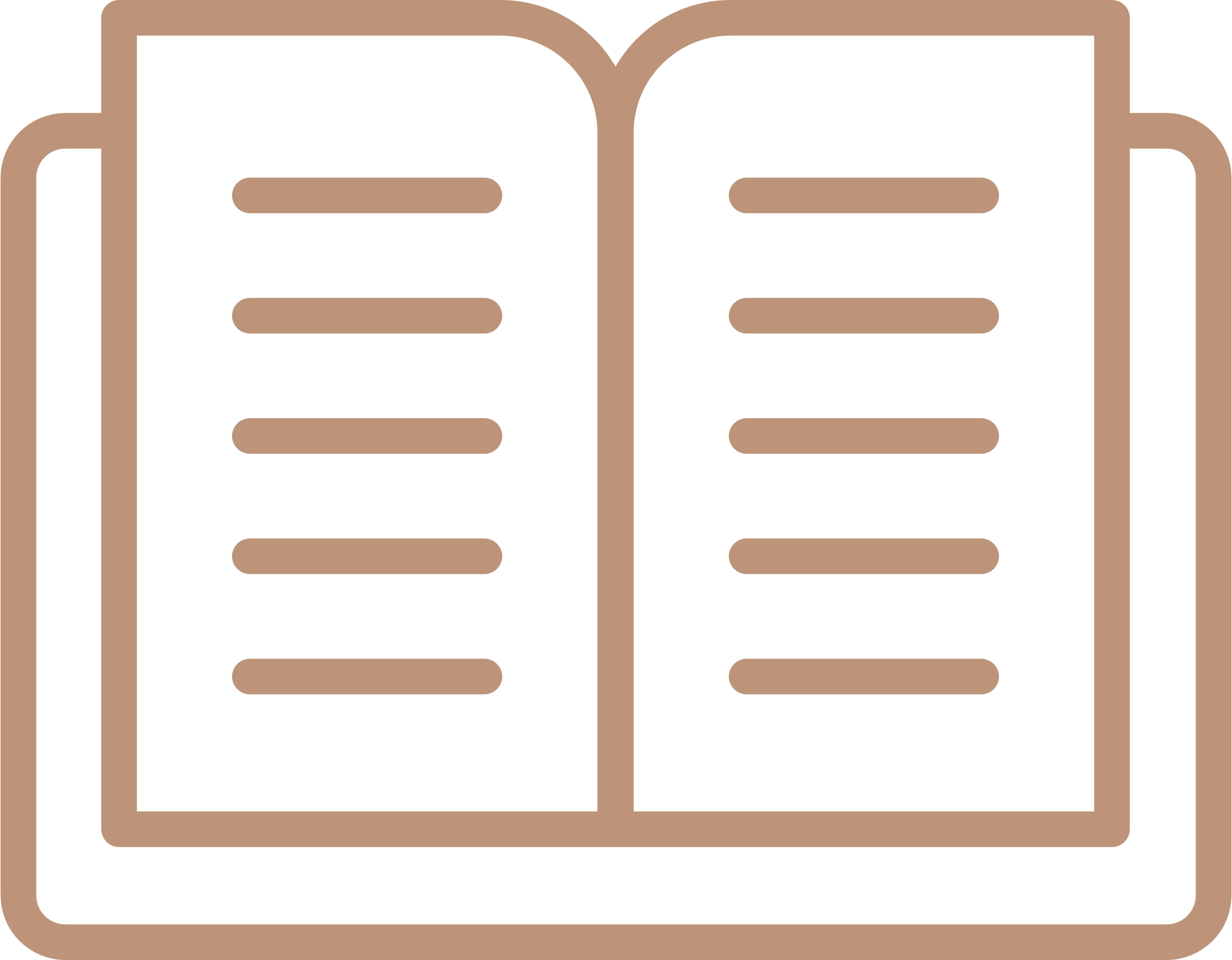 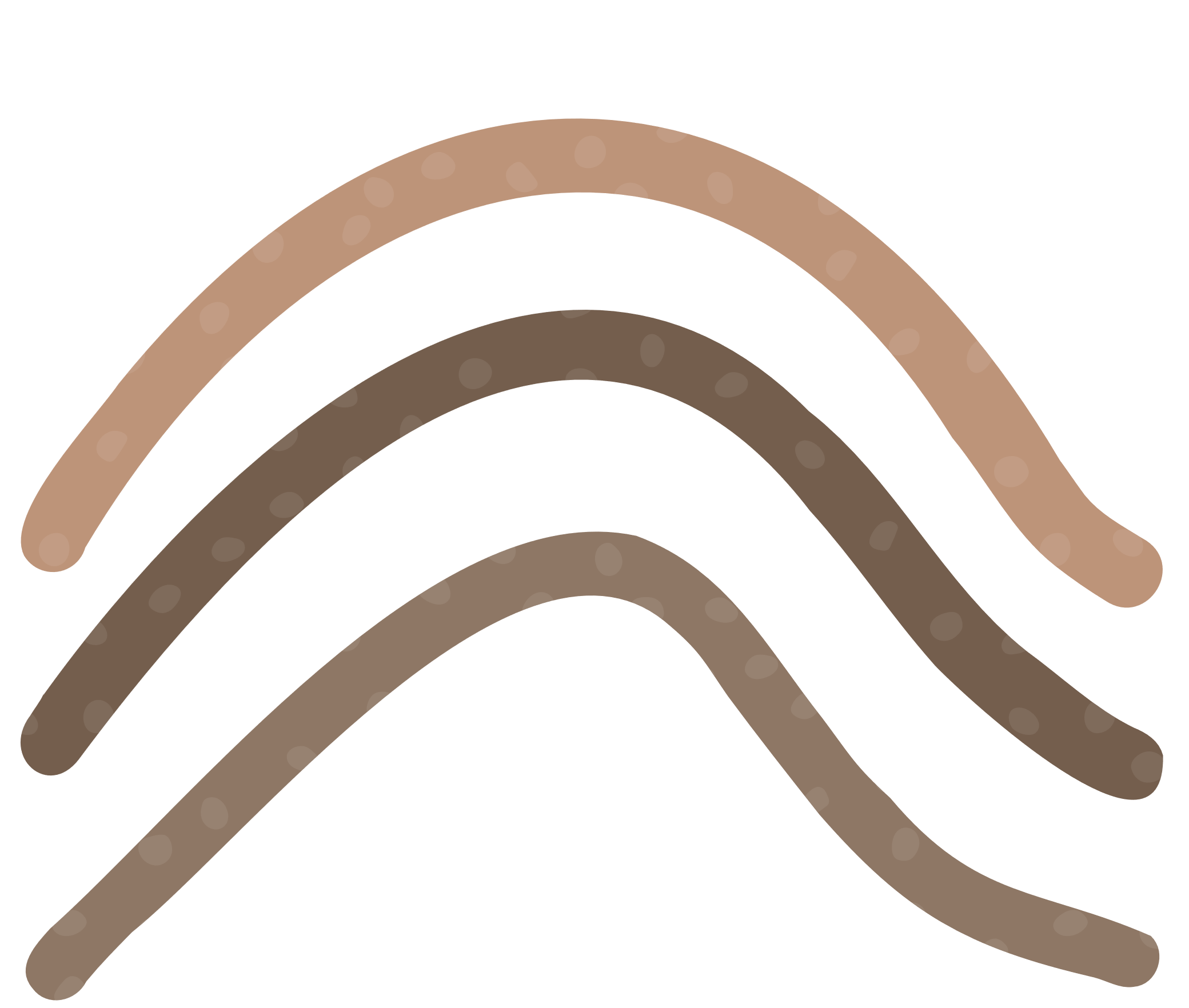 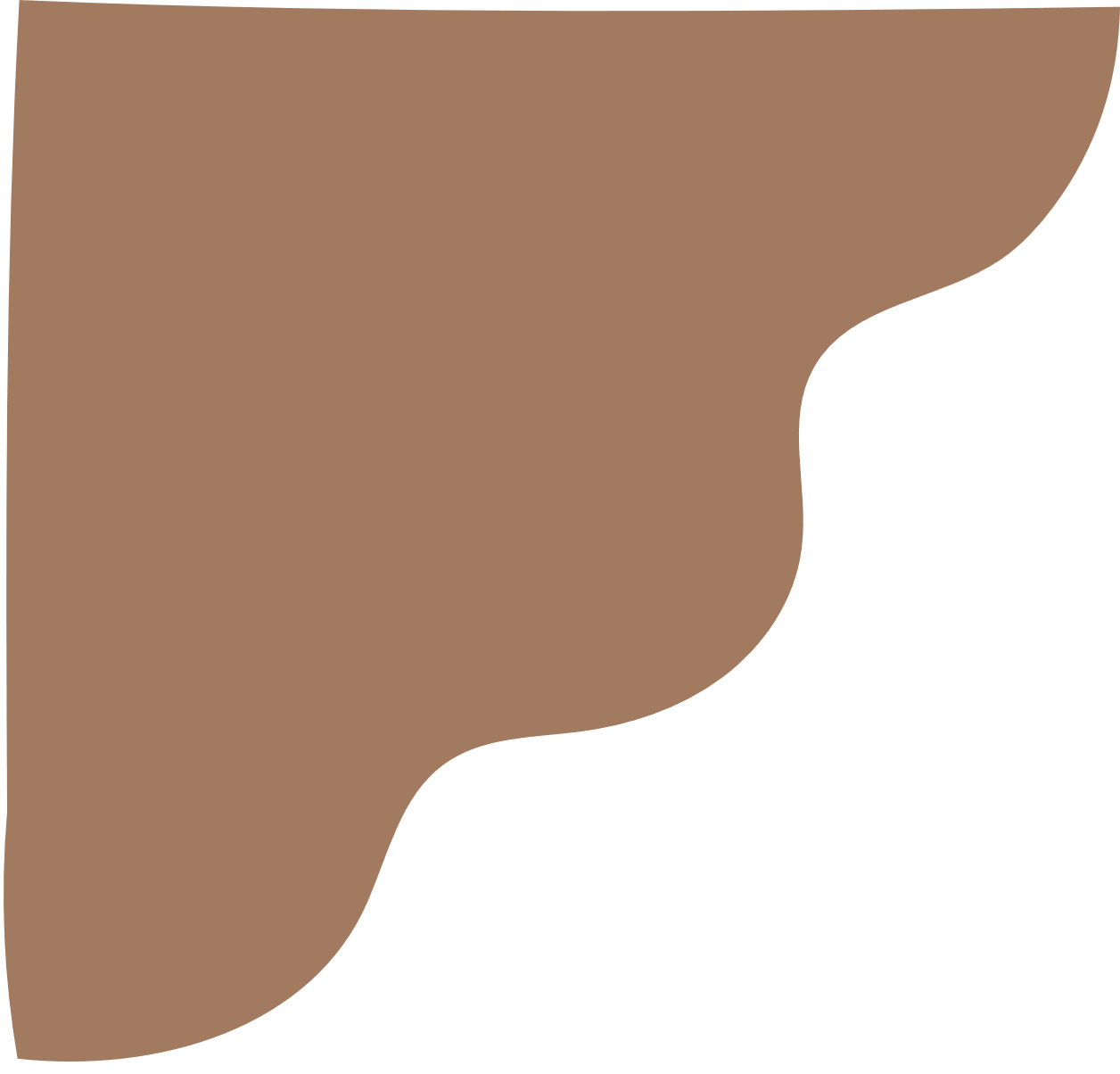 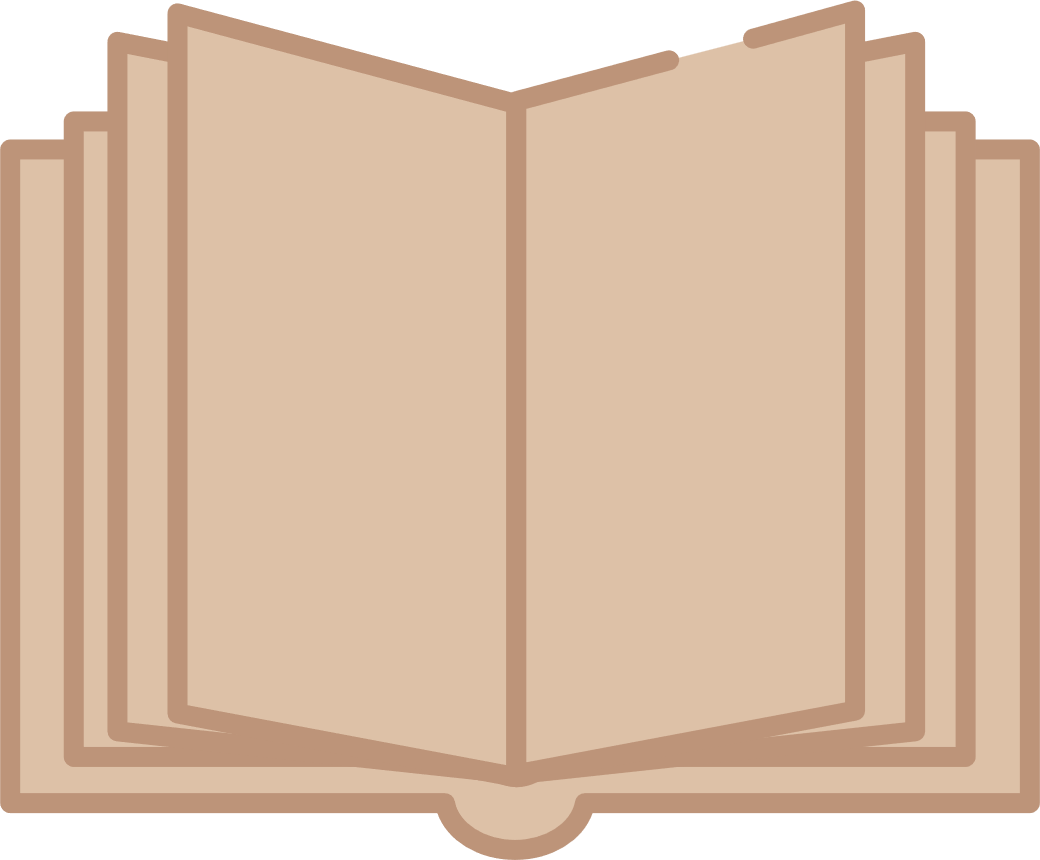 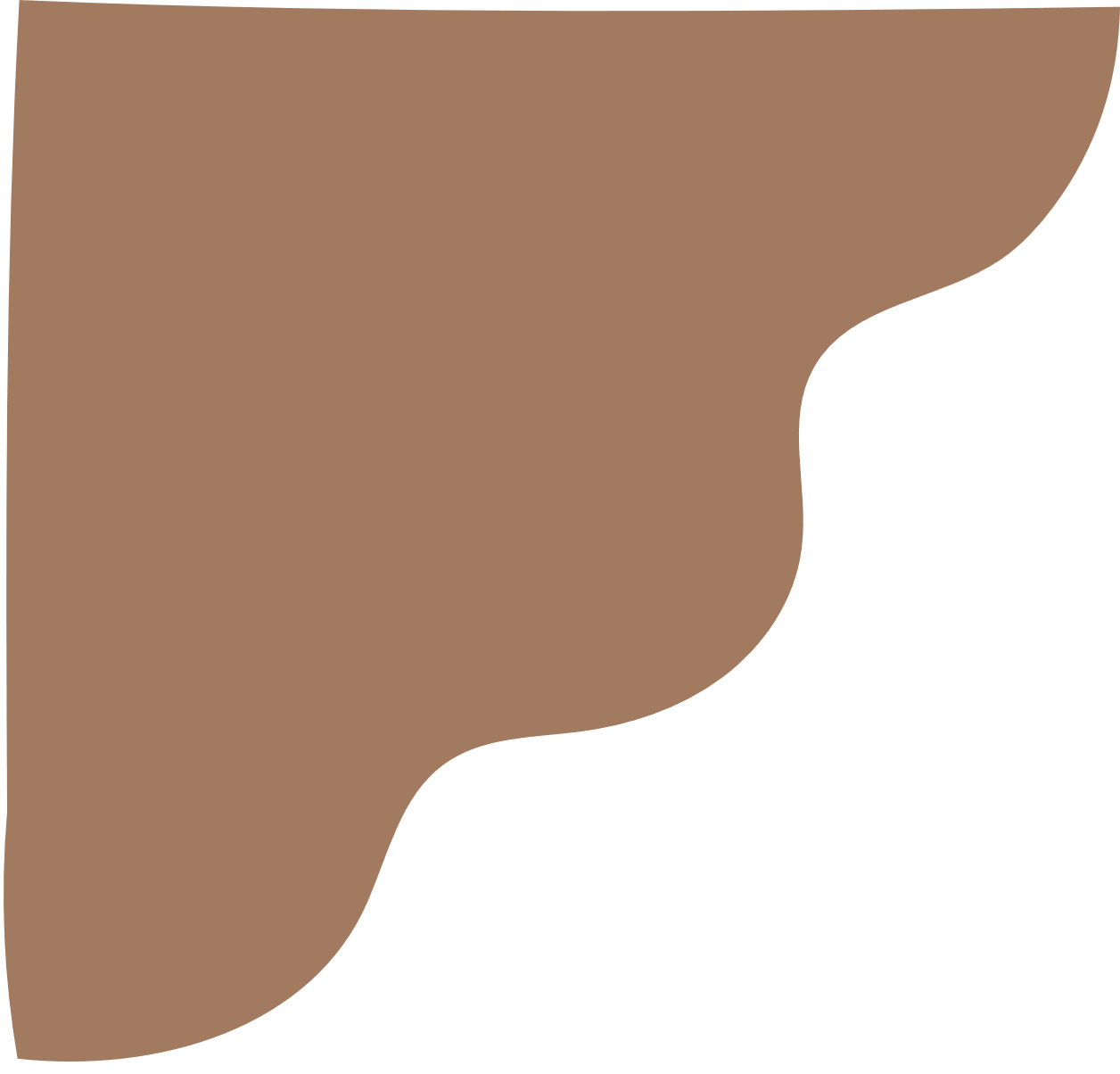 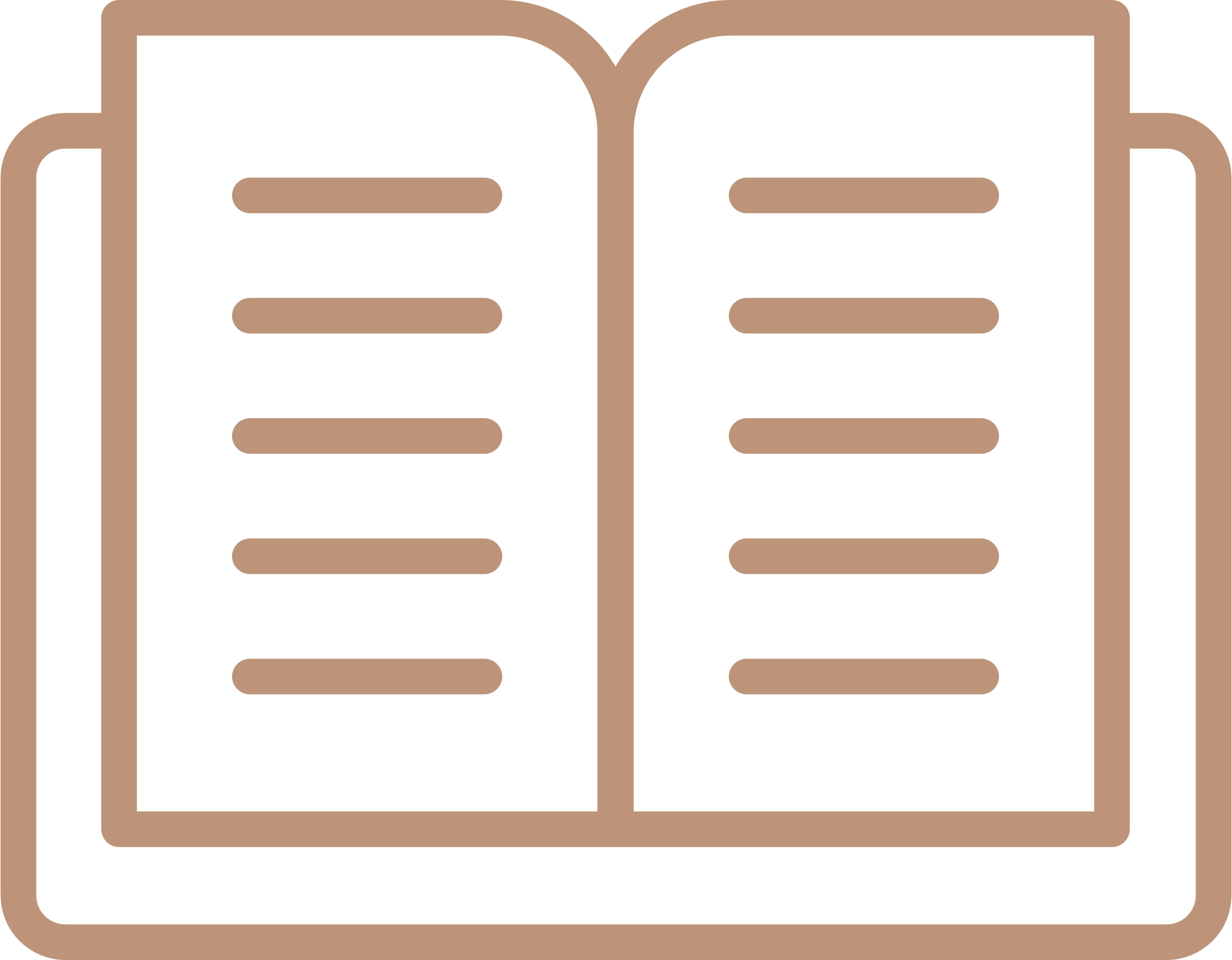 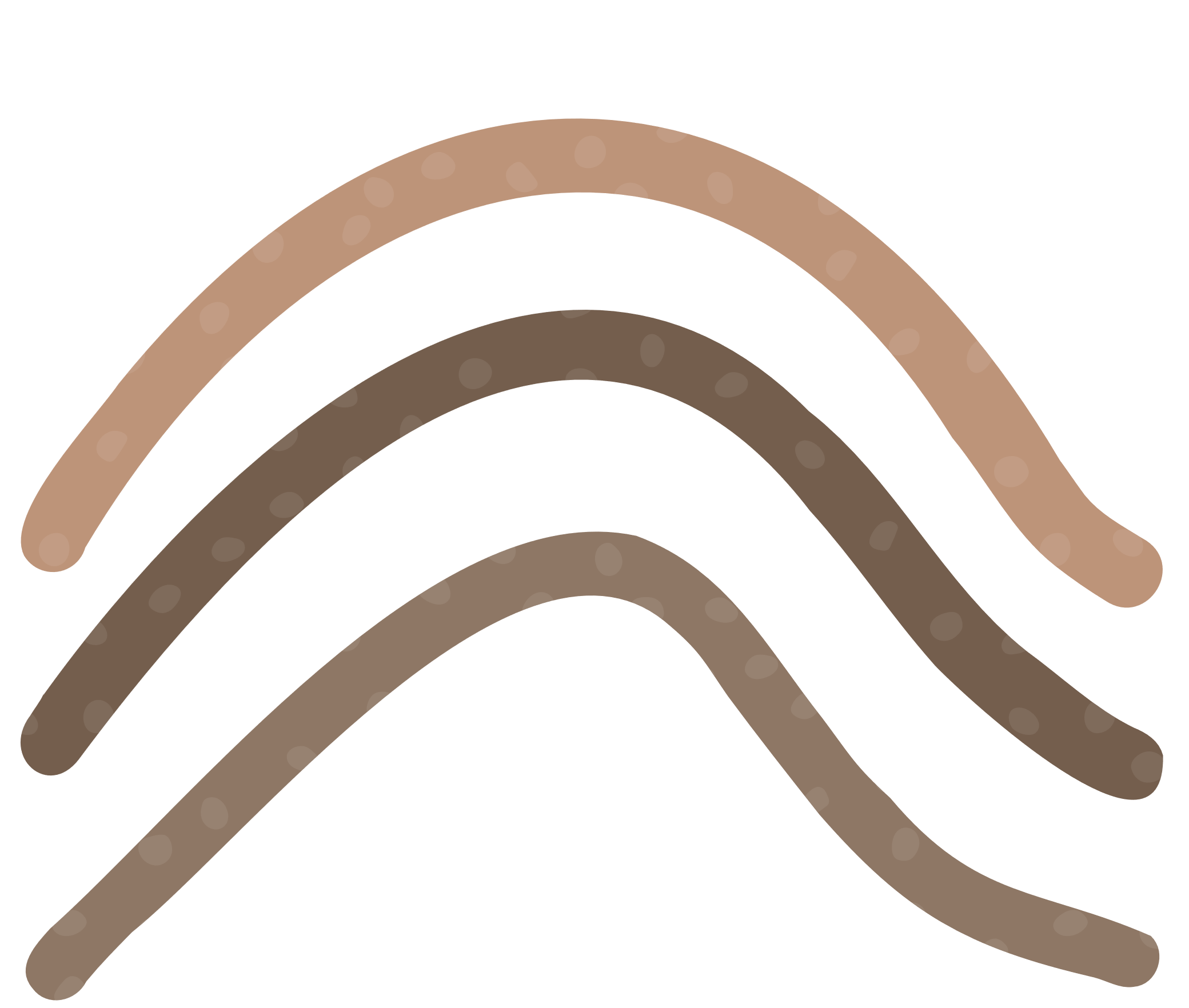 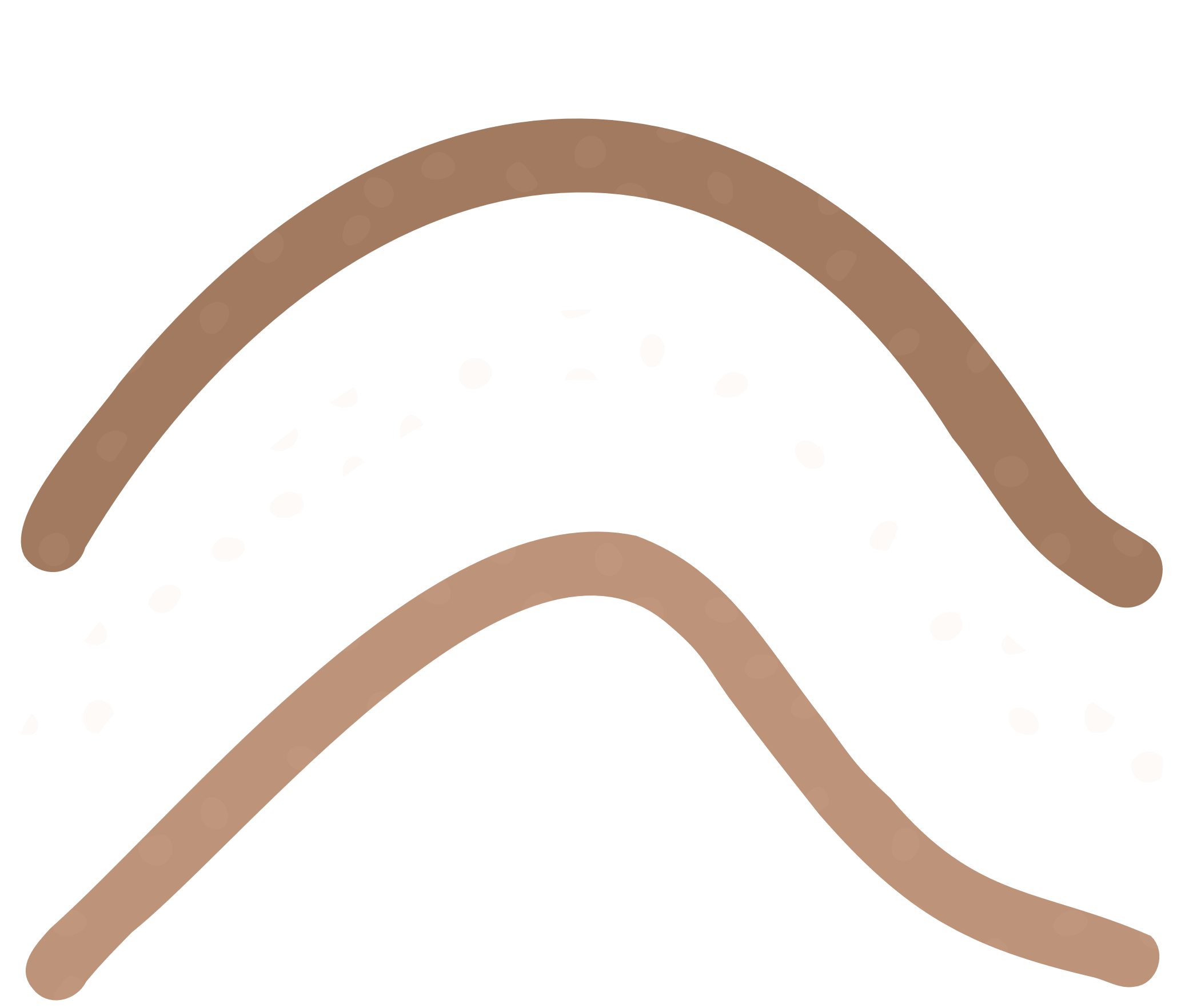 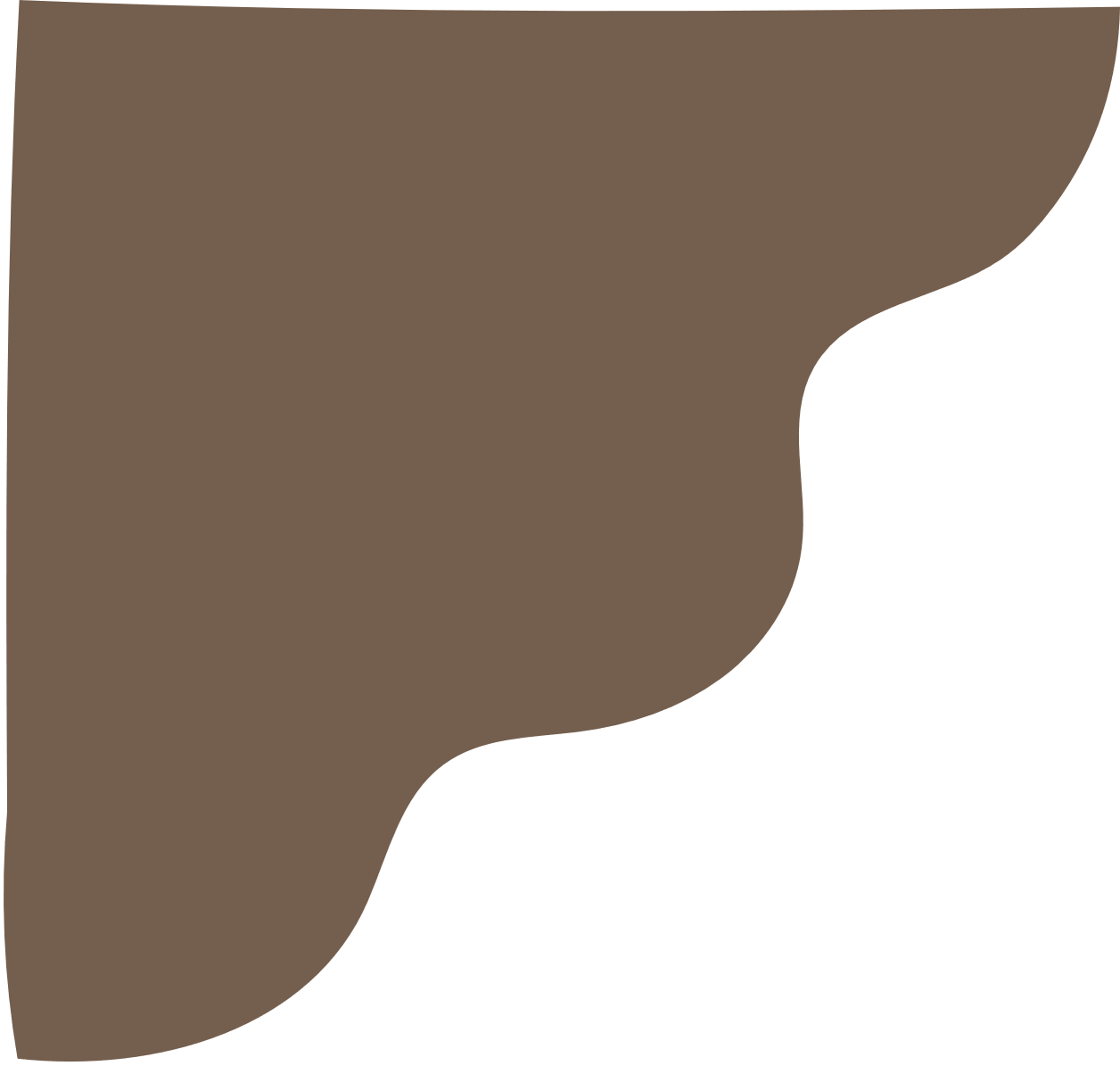 Bài 10 (SGK – tr.70) Chị Phương định mua 3 kg táo với số tiền định trước. Khi vào siêu thị đúng thời điểm khuyến mãi nên giá táo được giảm 25%. Với số tiền đó, chị Phương mua được bao nhiêu ki-lô-gam táo?
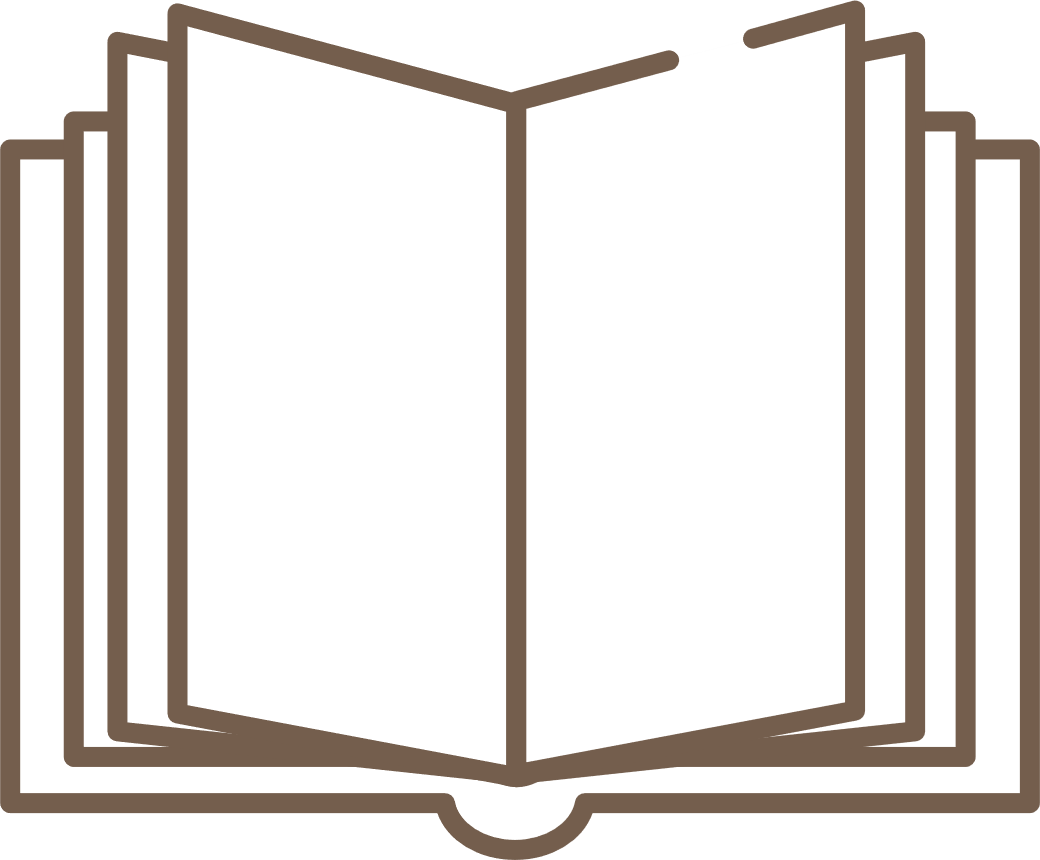 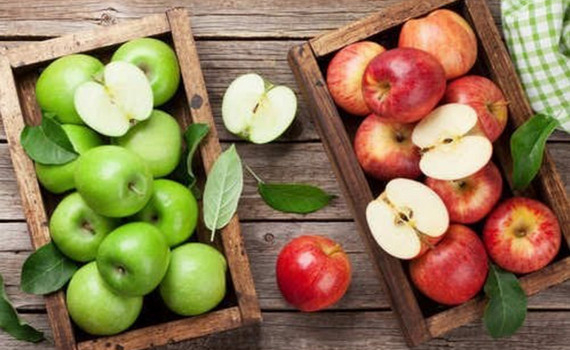 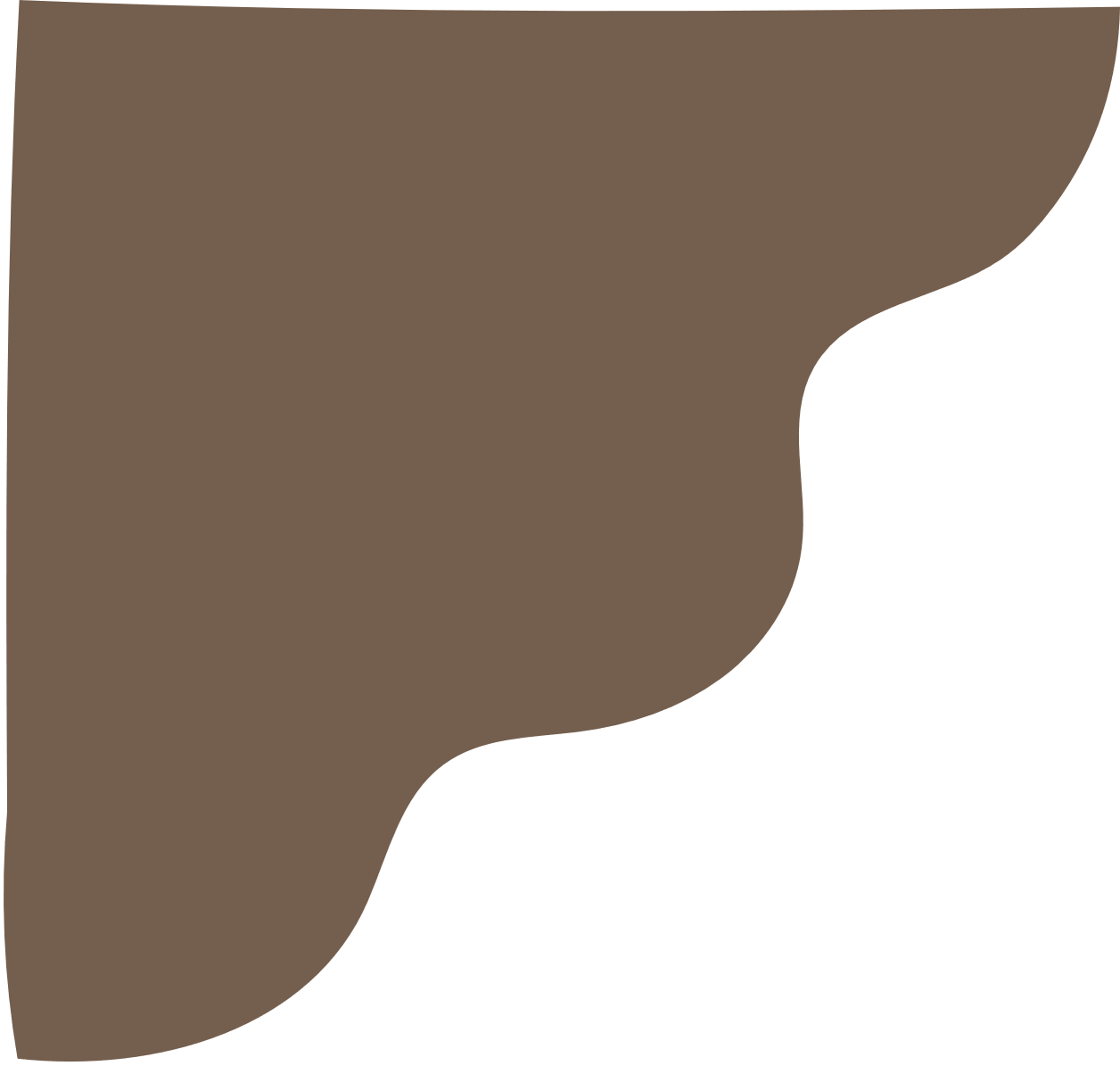 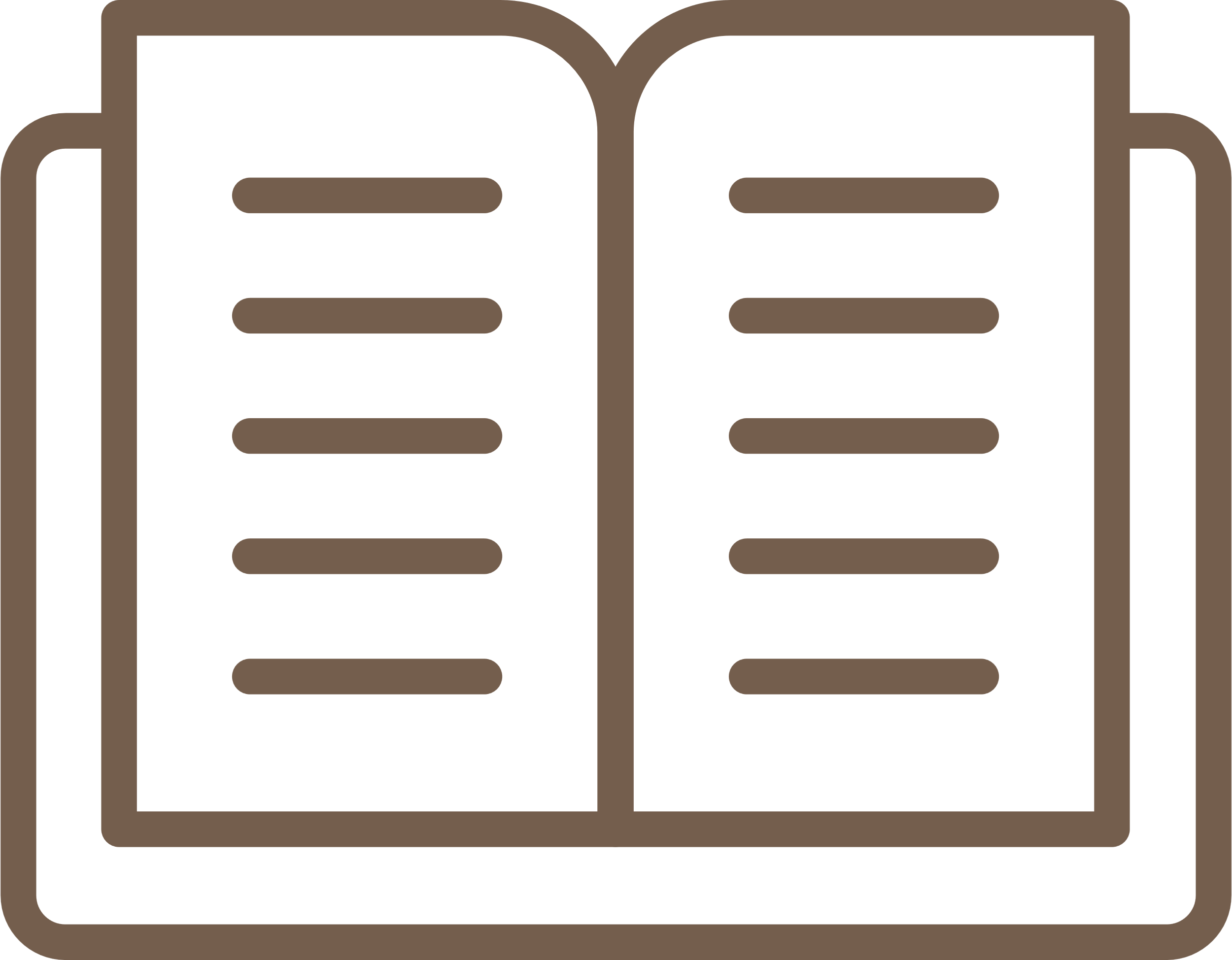 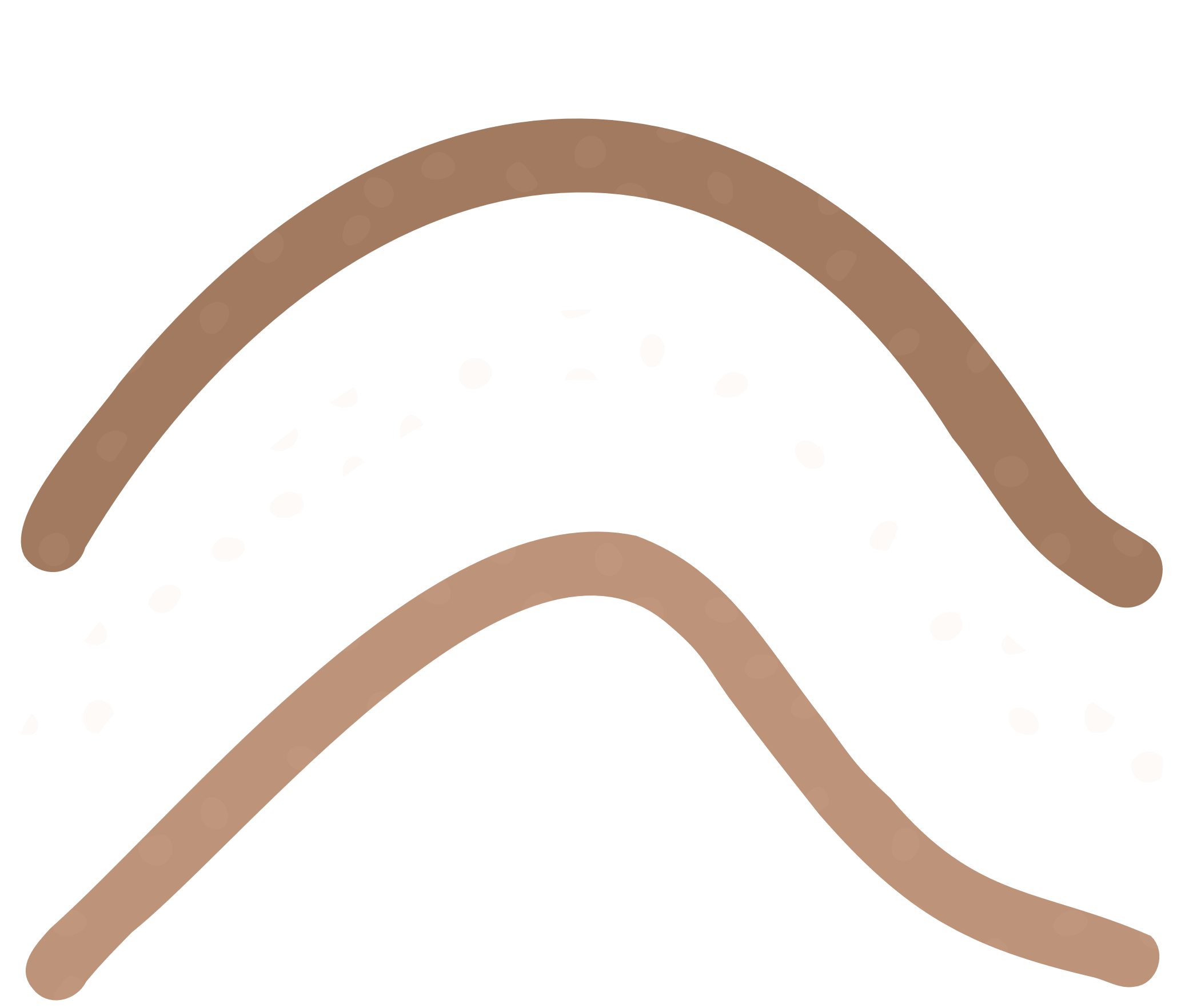 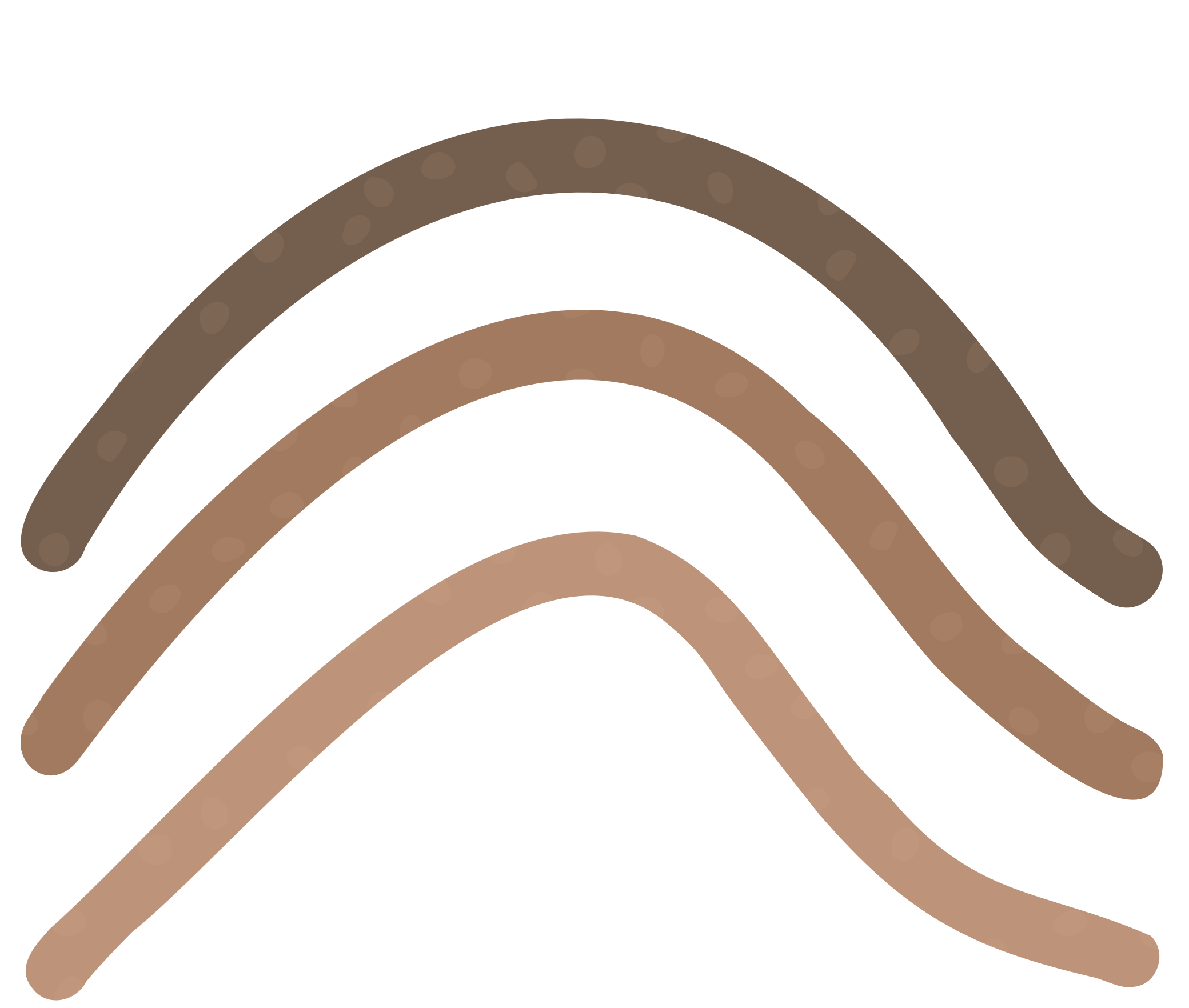 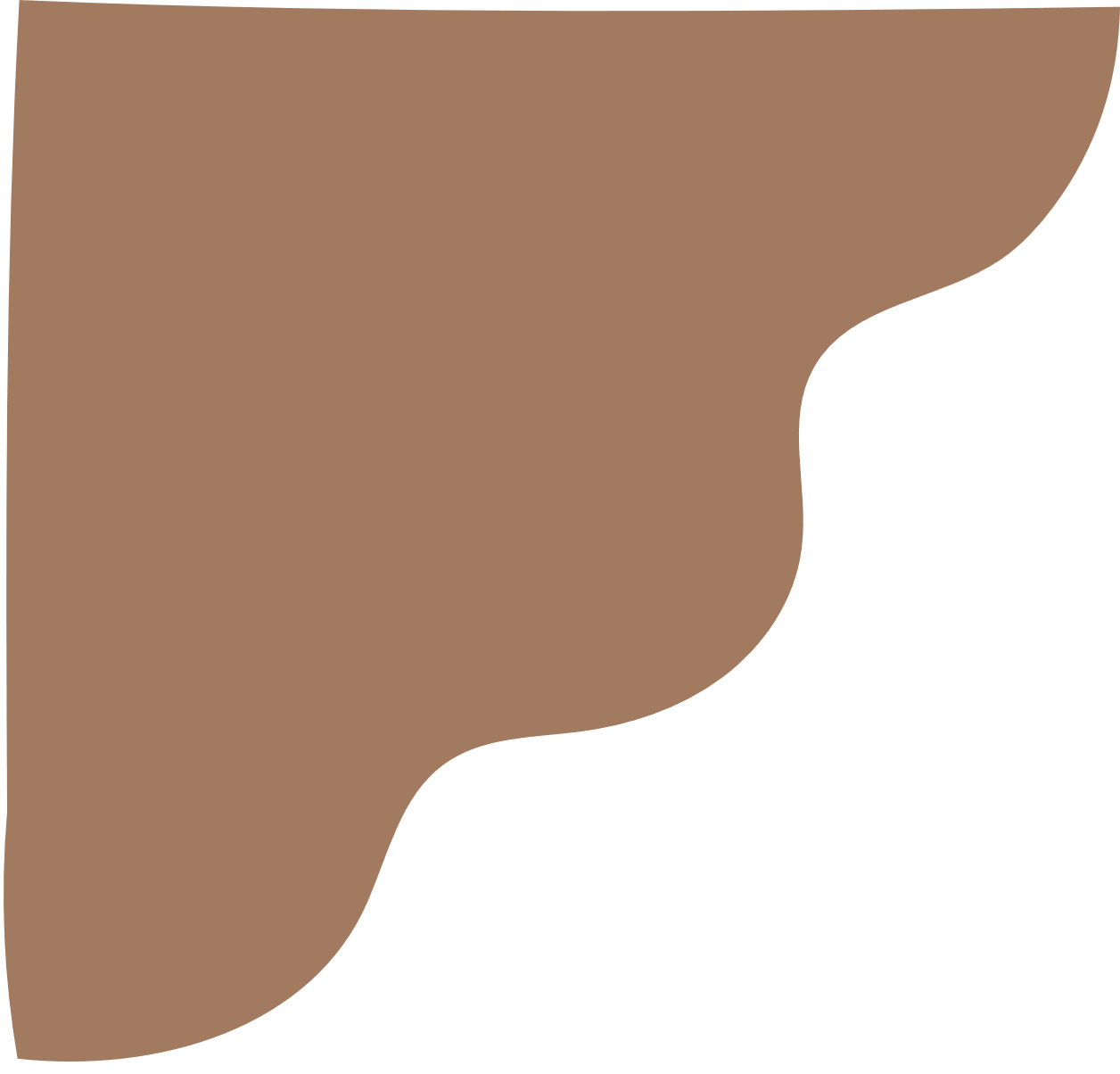 Giải
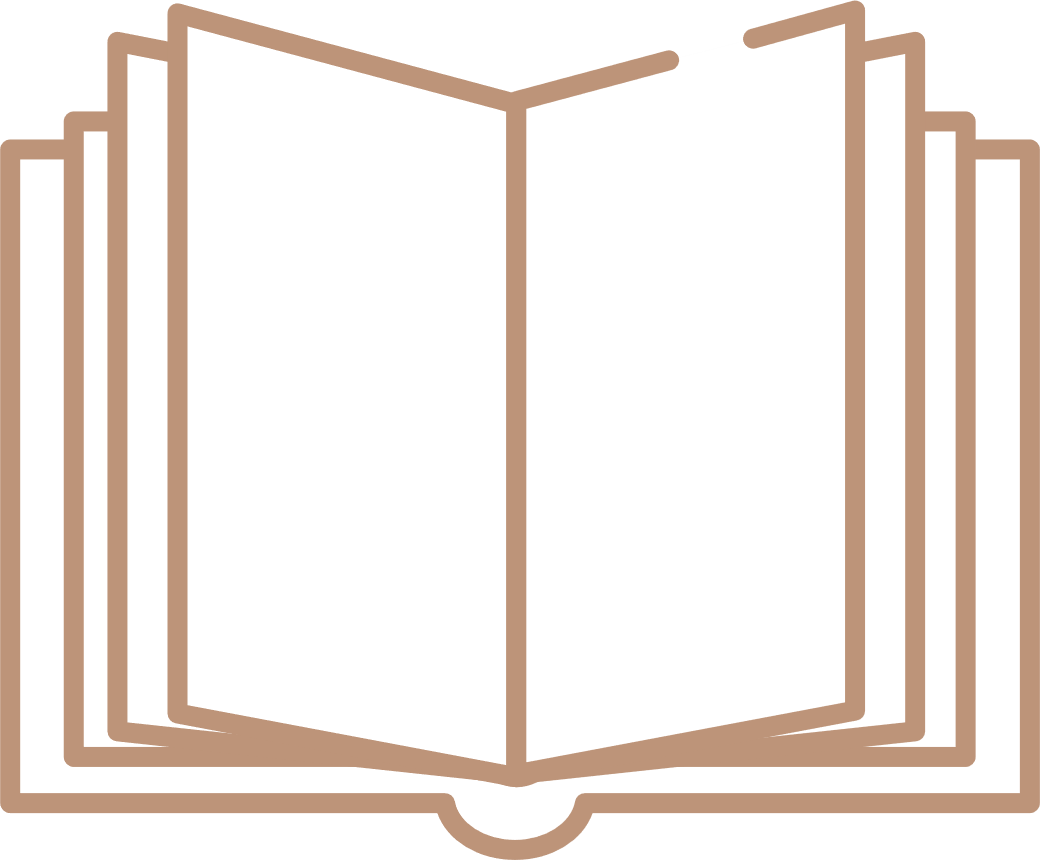 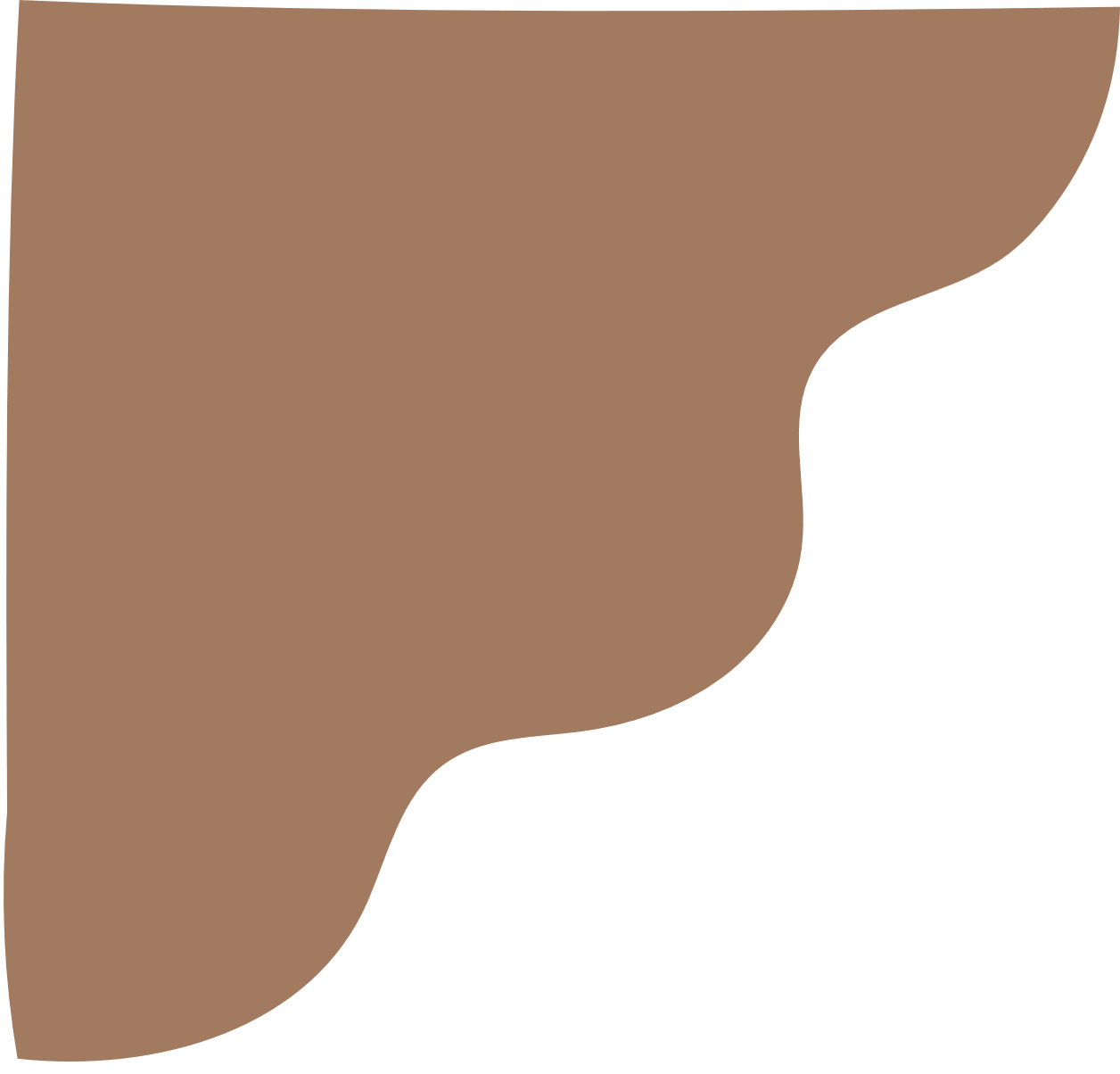 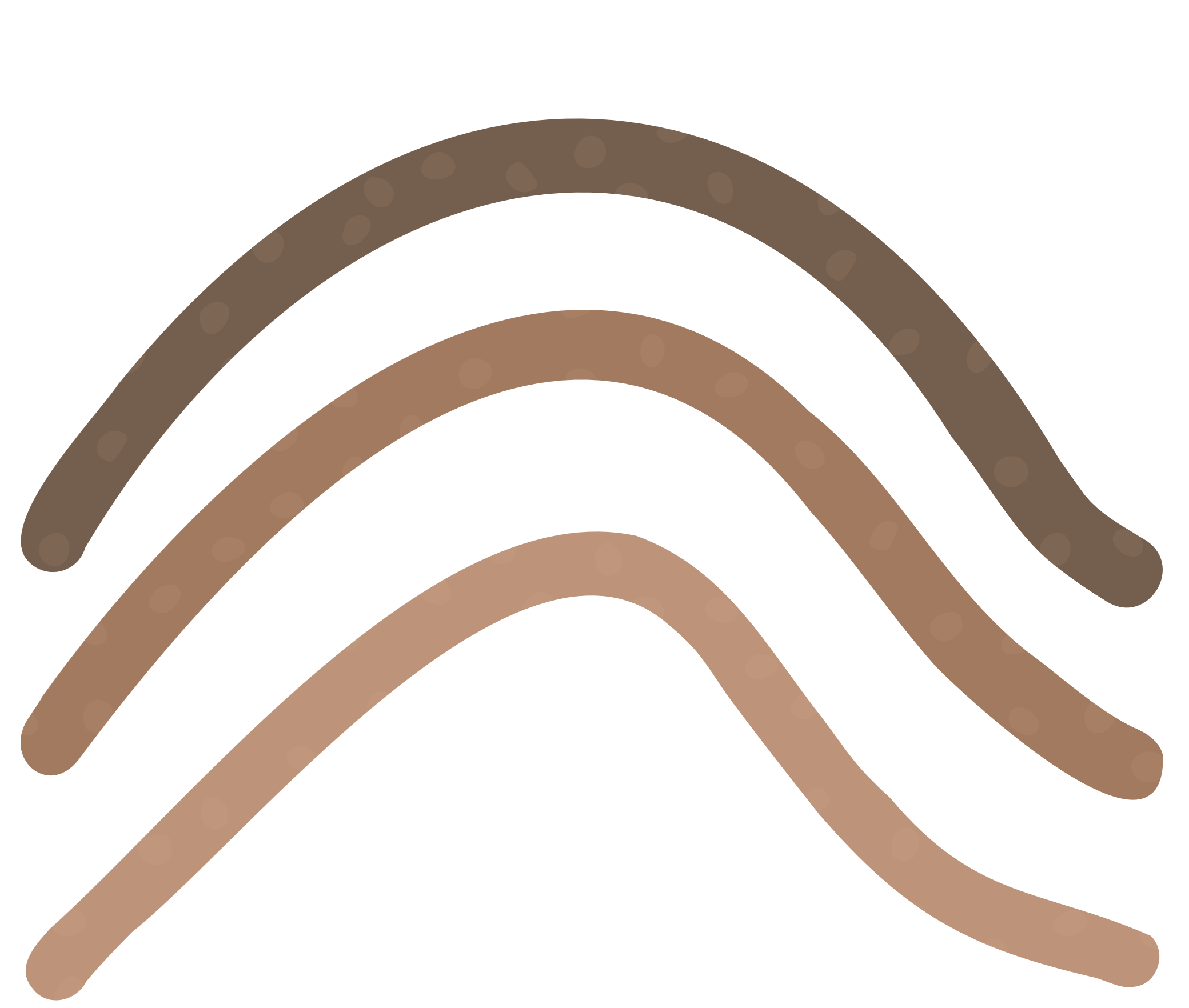 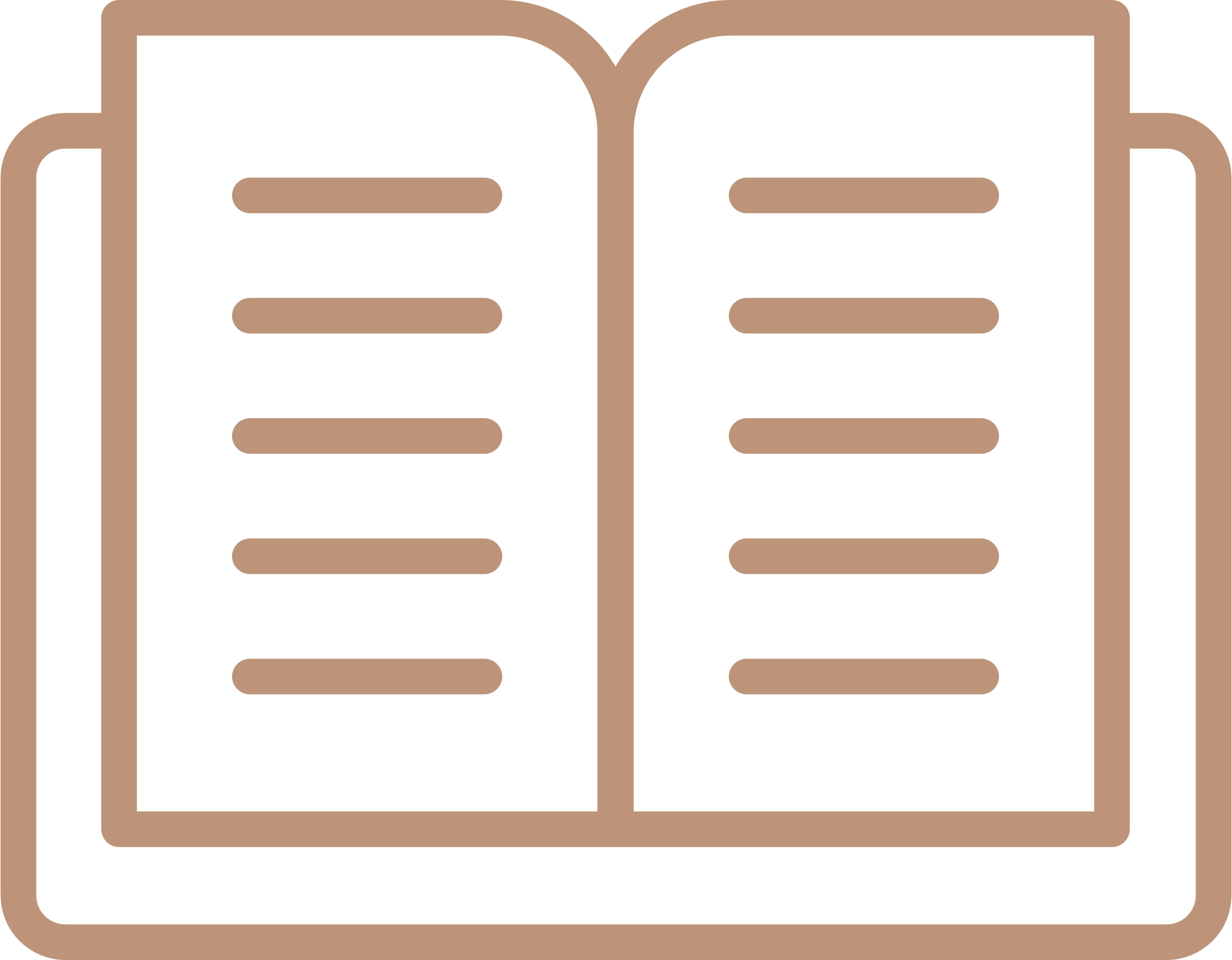 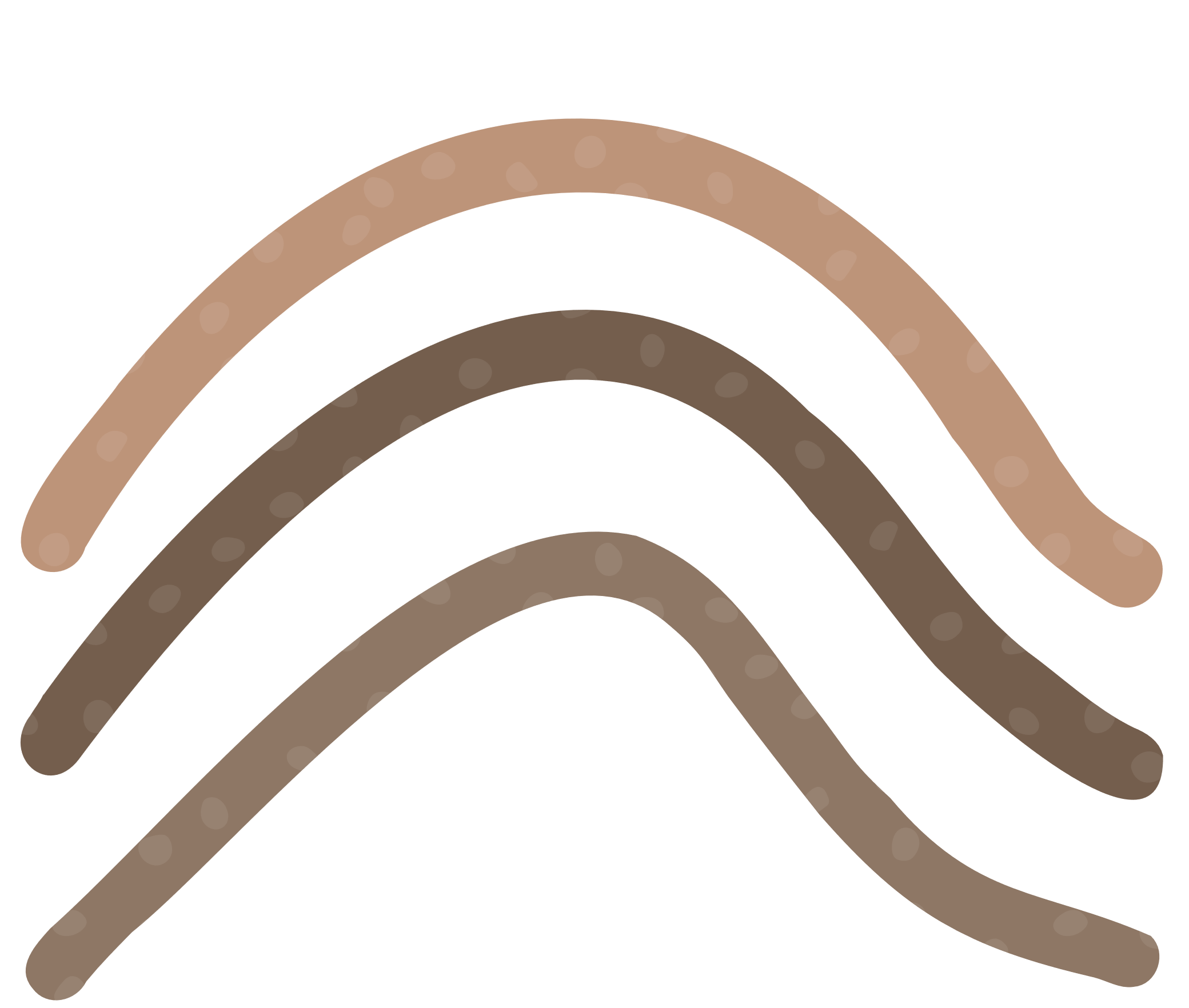 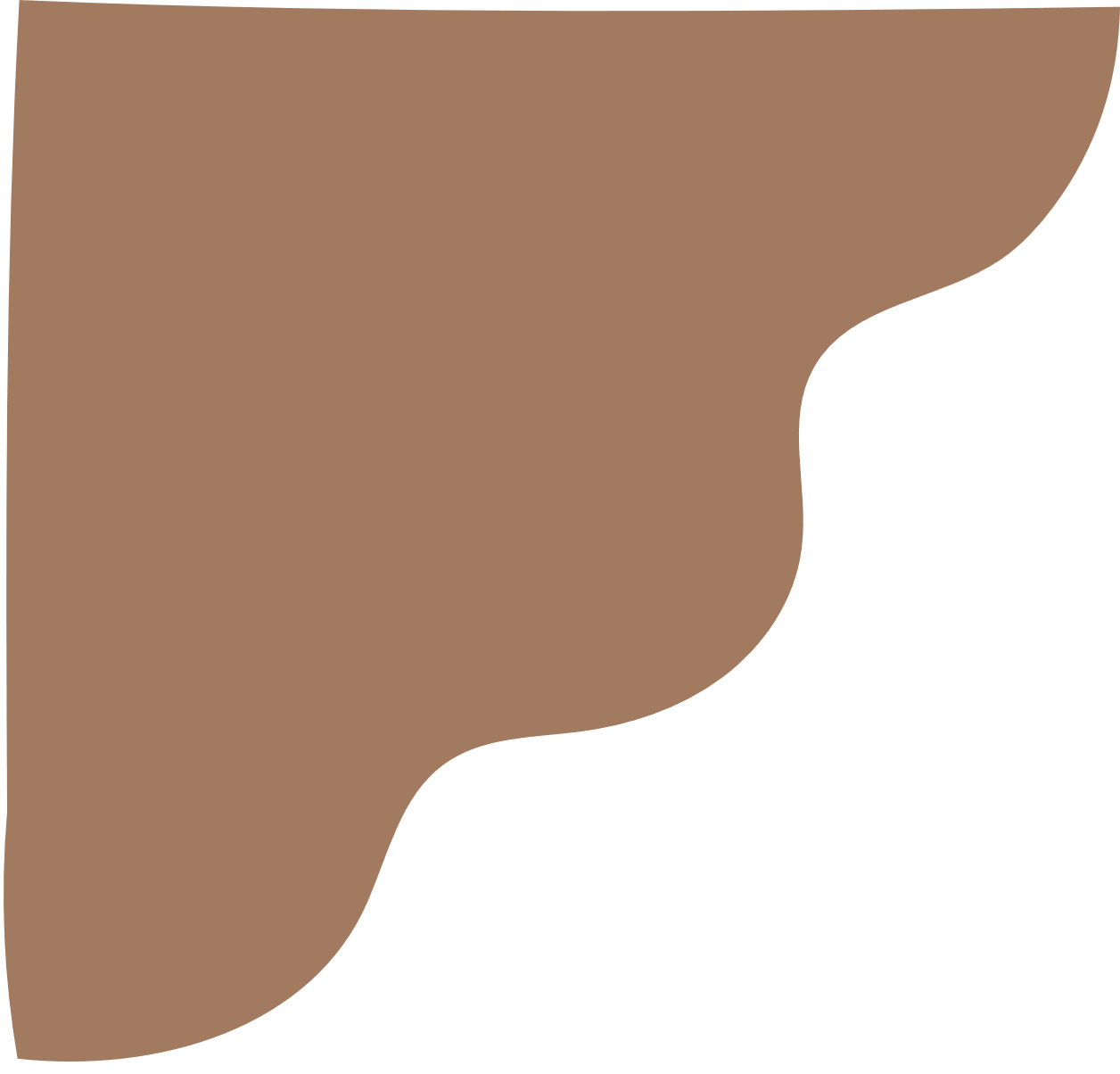 Bài 16 (SGK – tr.70) Cho ba hình chữ nhật có cùng diện tích. Biết chiều rộng của ba hình chữ nhật tỉ lệ với ba số 1; 2; 3. Tính chiều dài của mỗi hình chữ nhật đó, biết tổng chiều dài của ba hình chữ nhật là 110 cm.
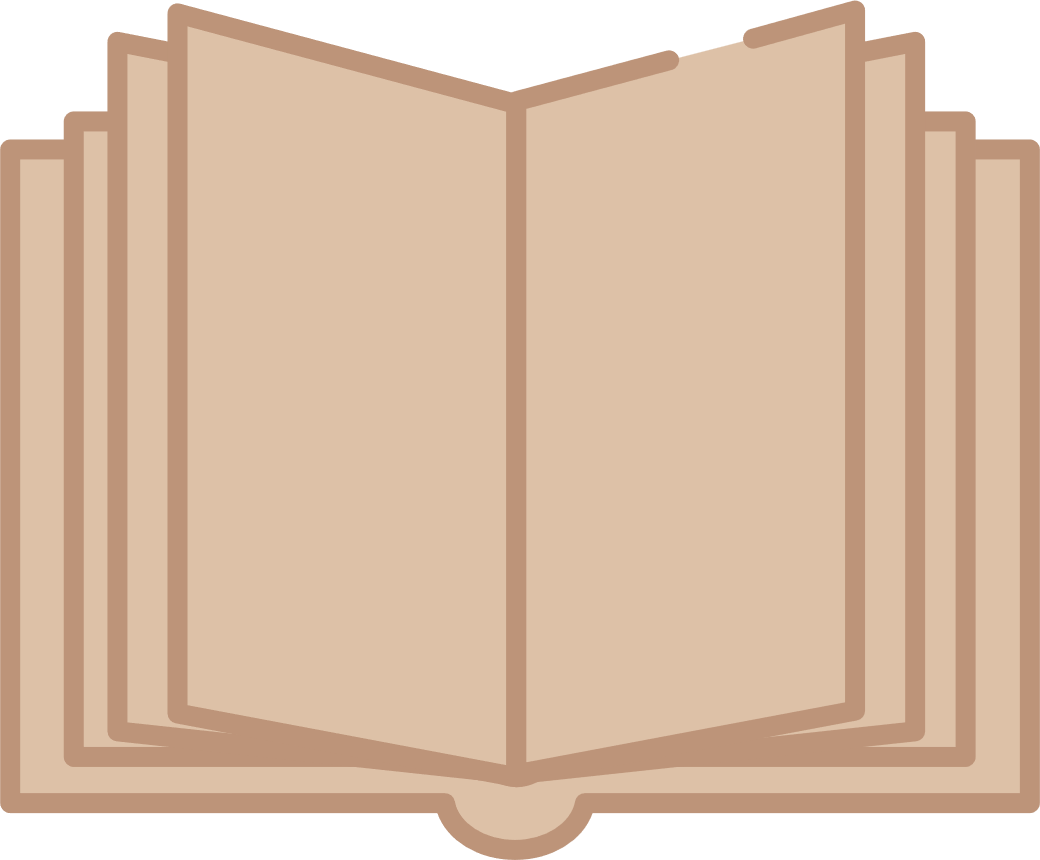 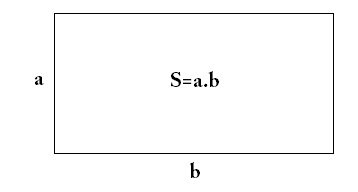 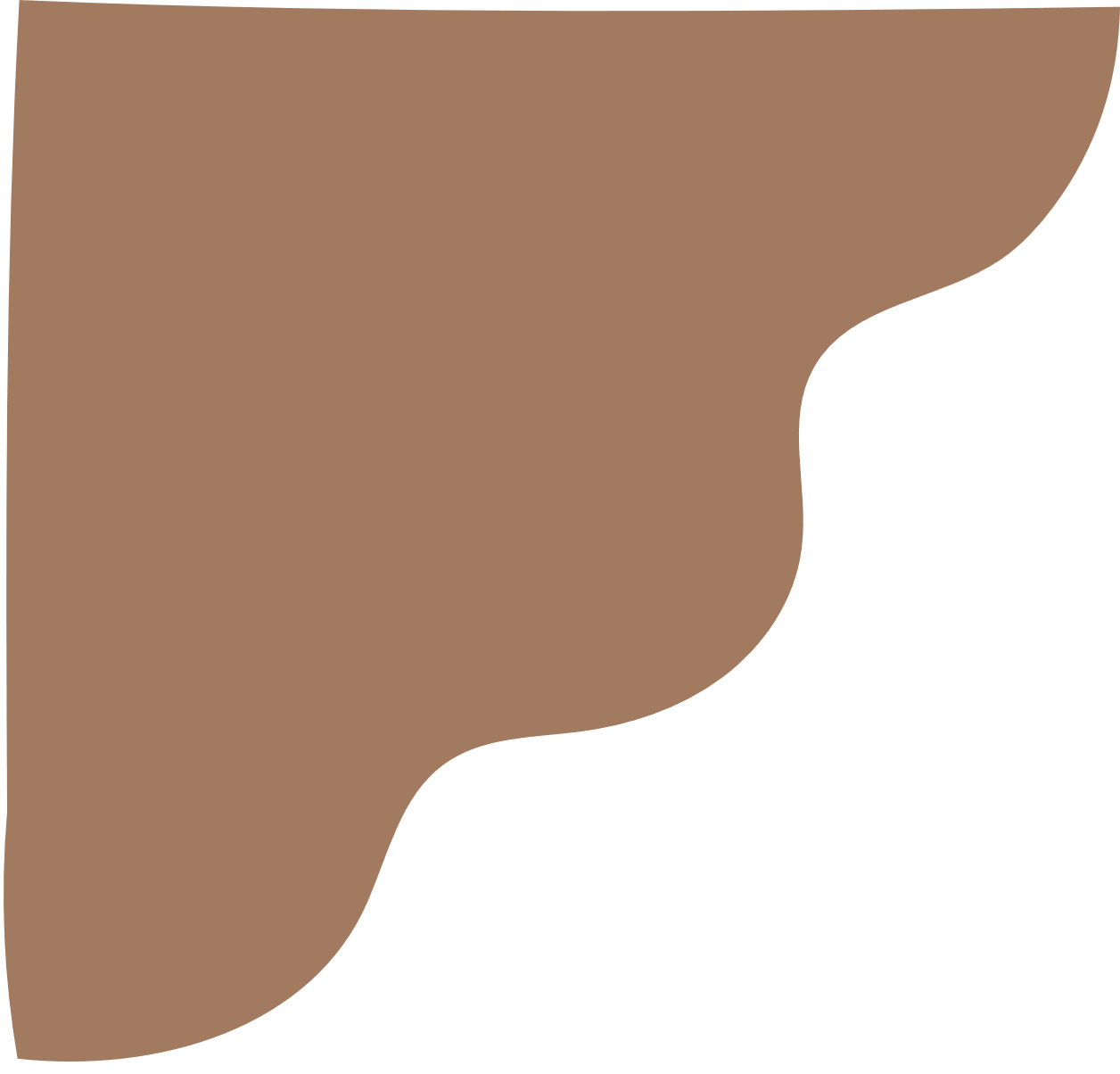 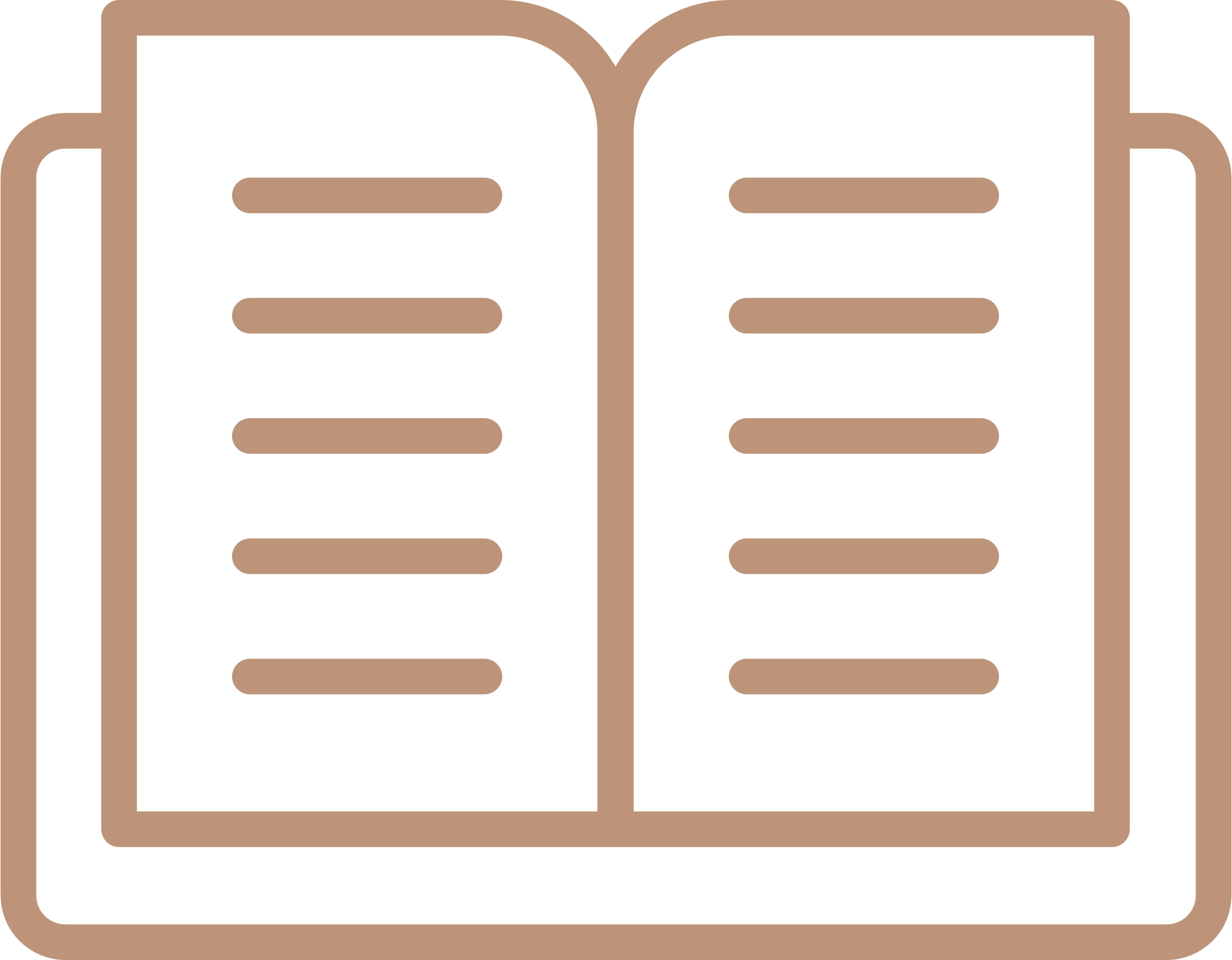 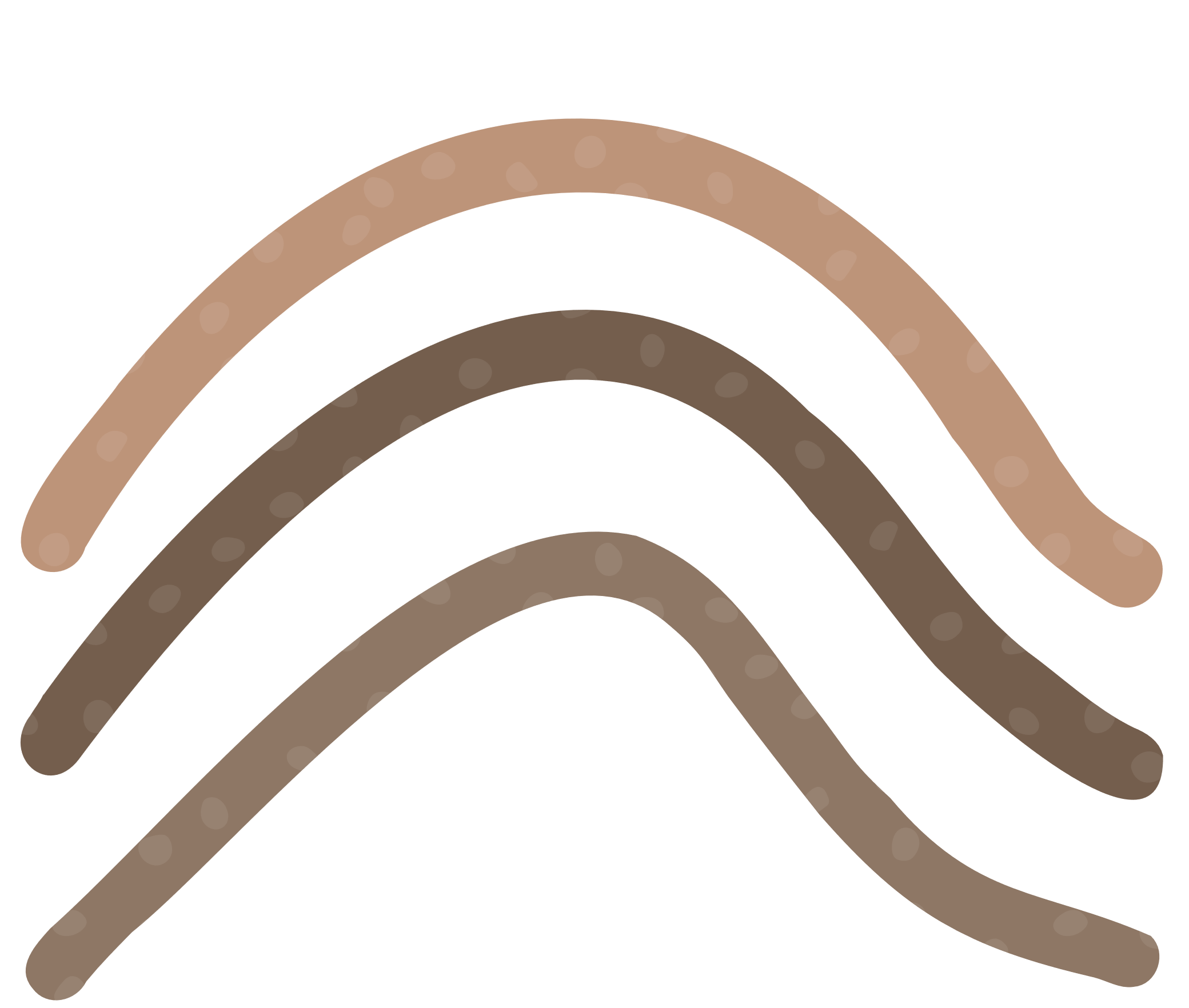 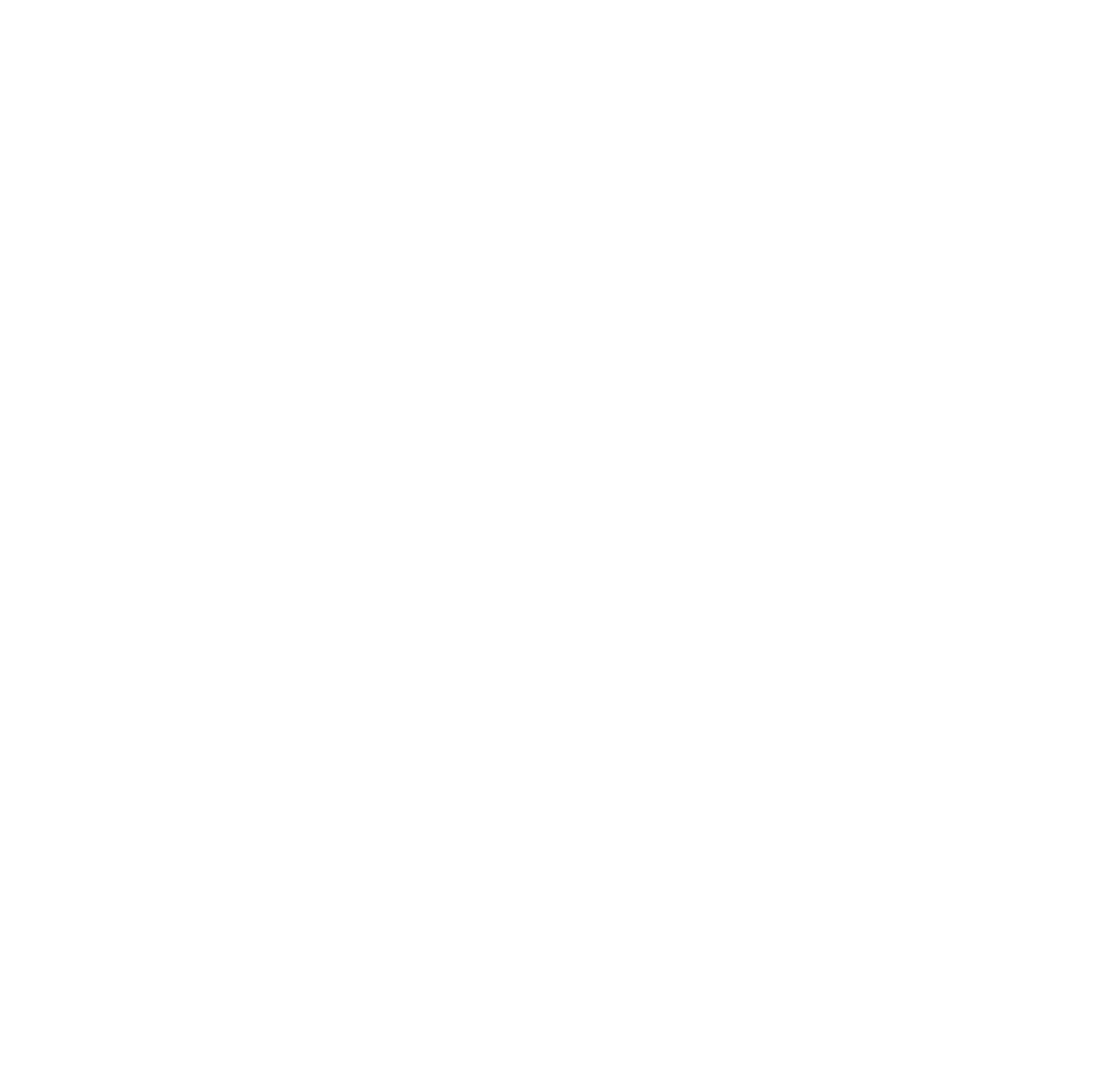 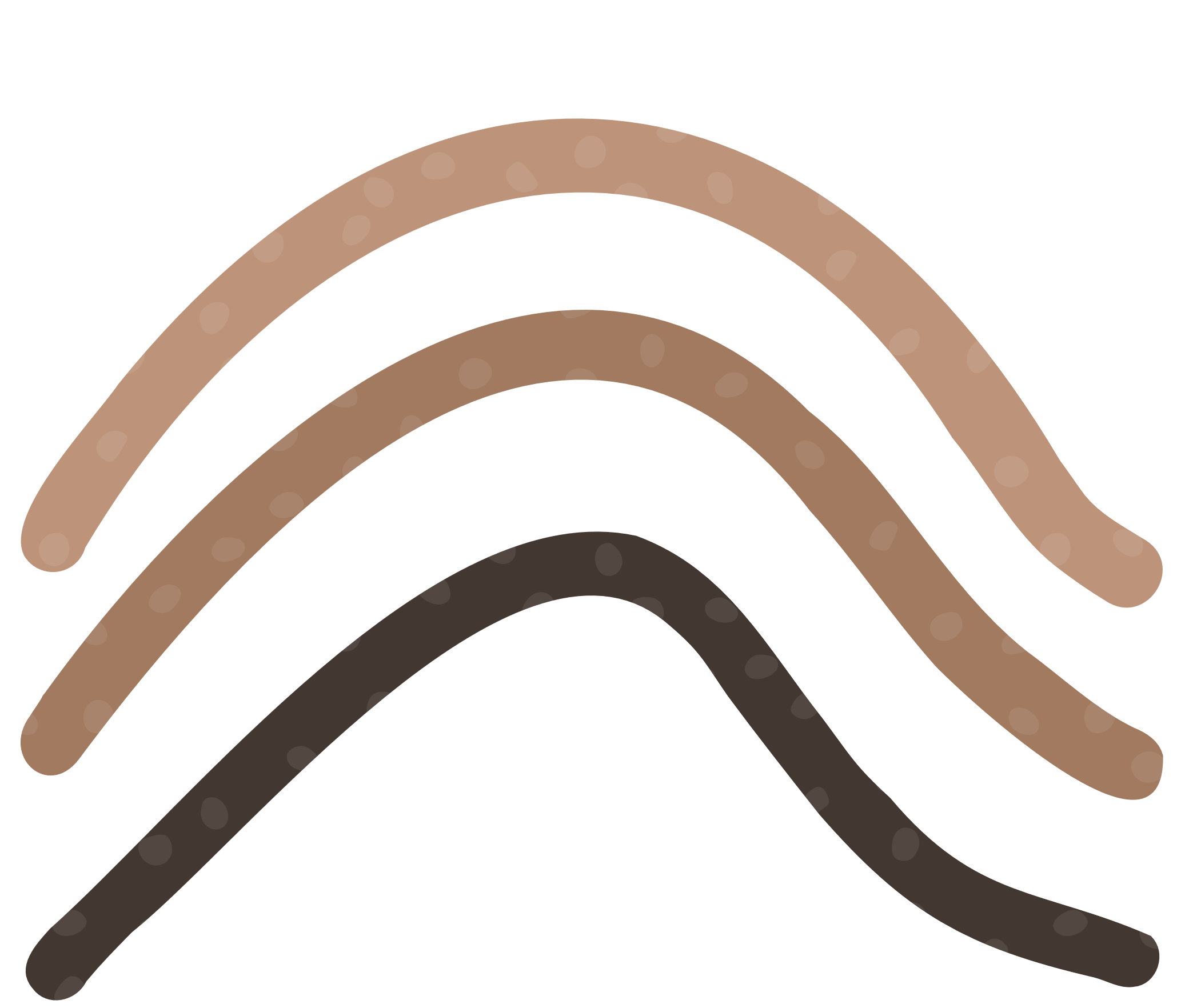 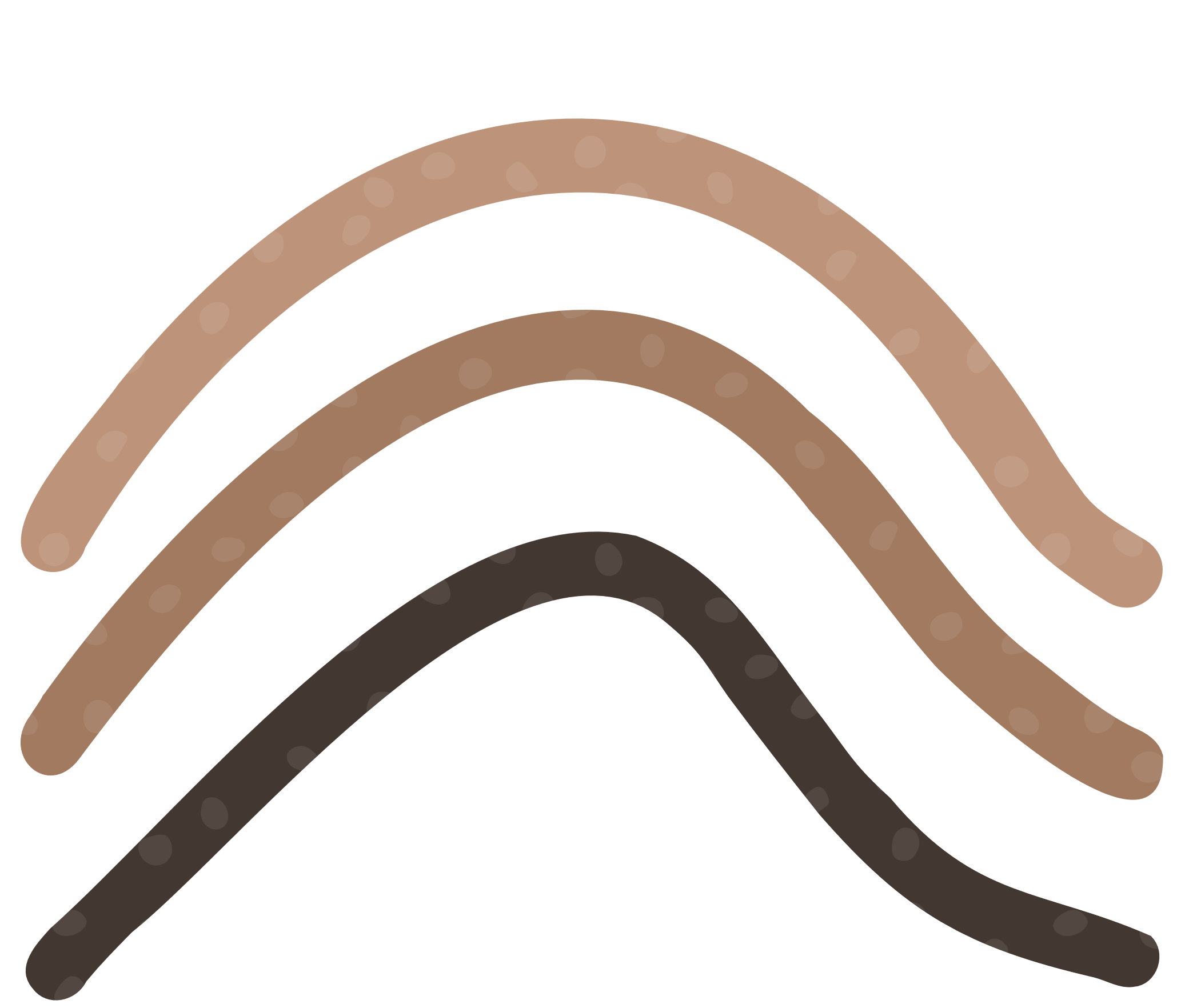 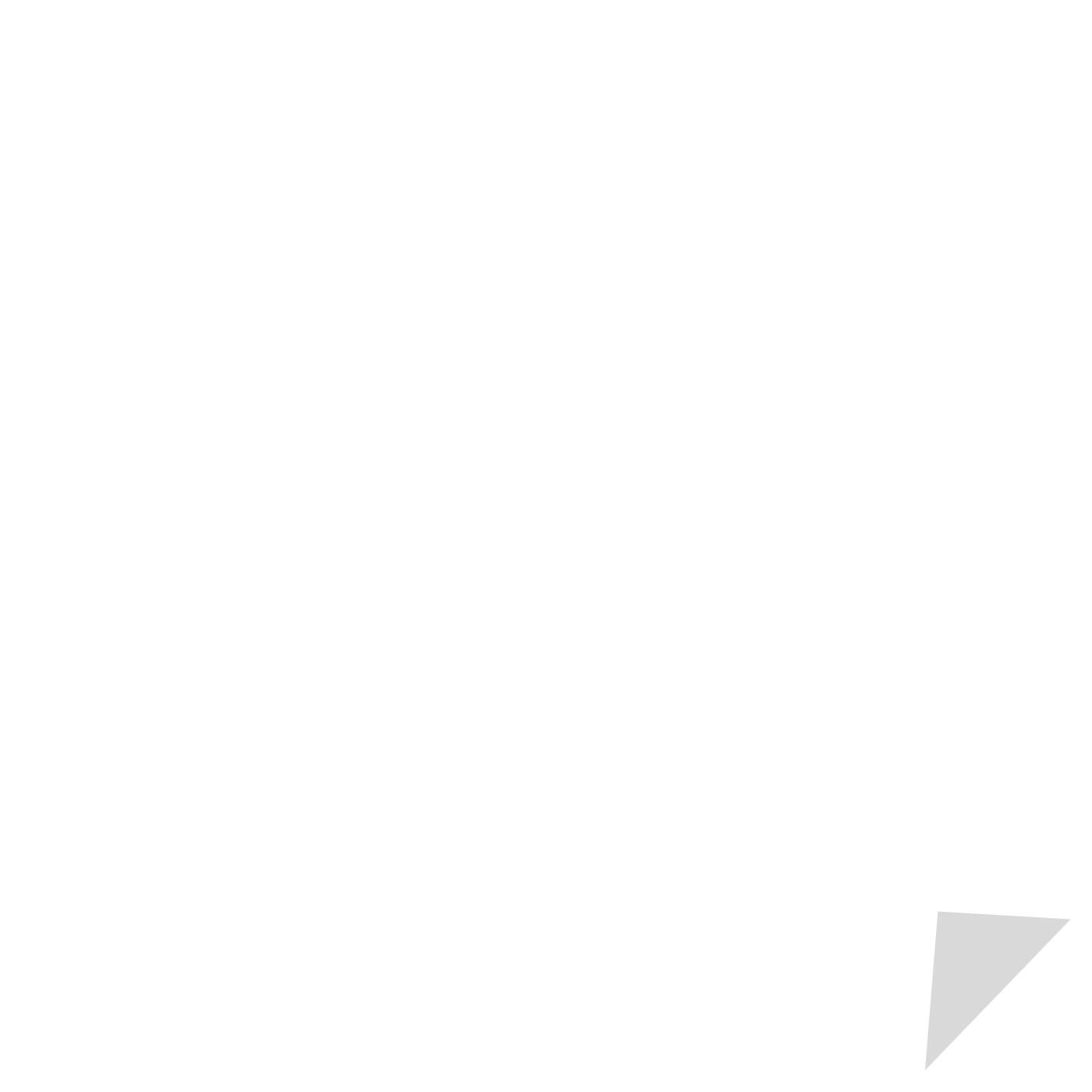 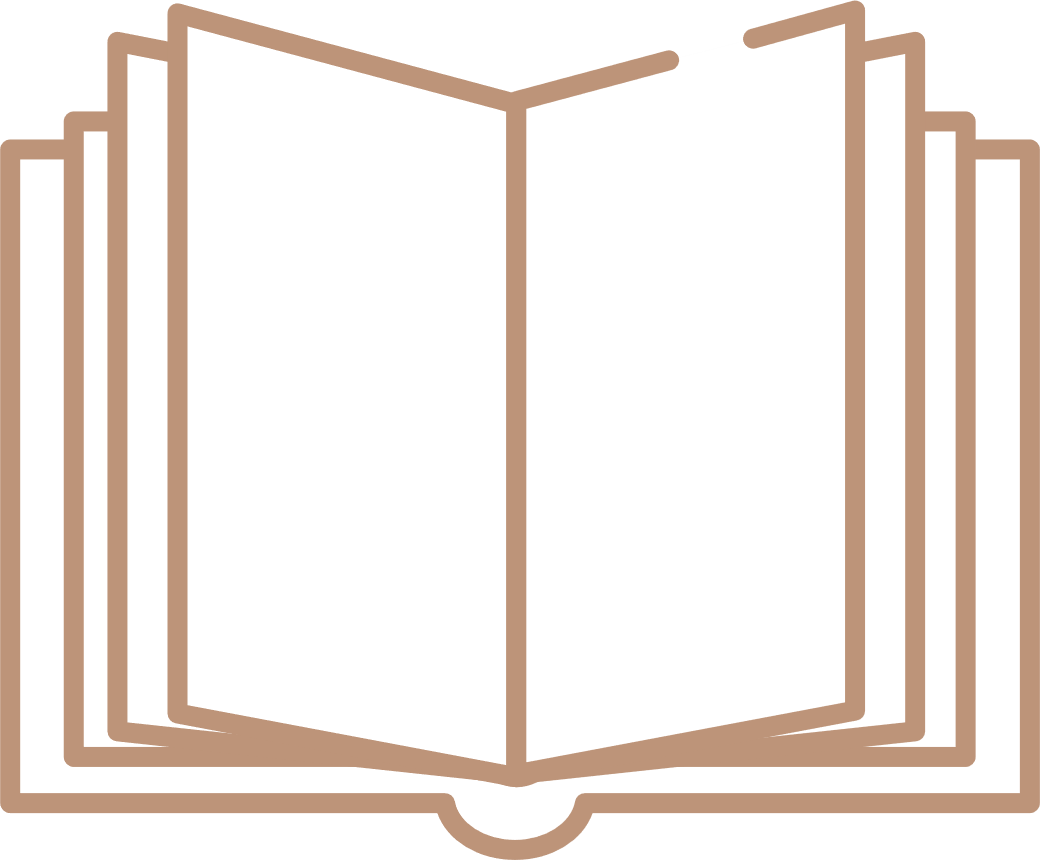 Giải
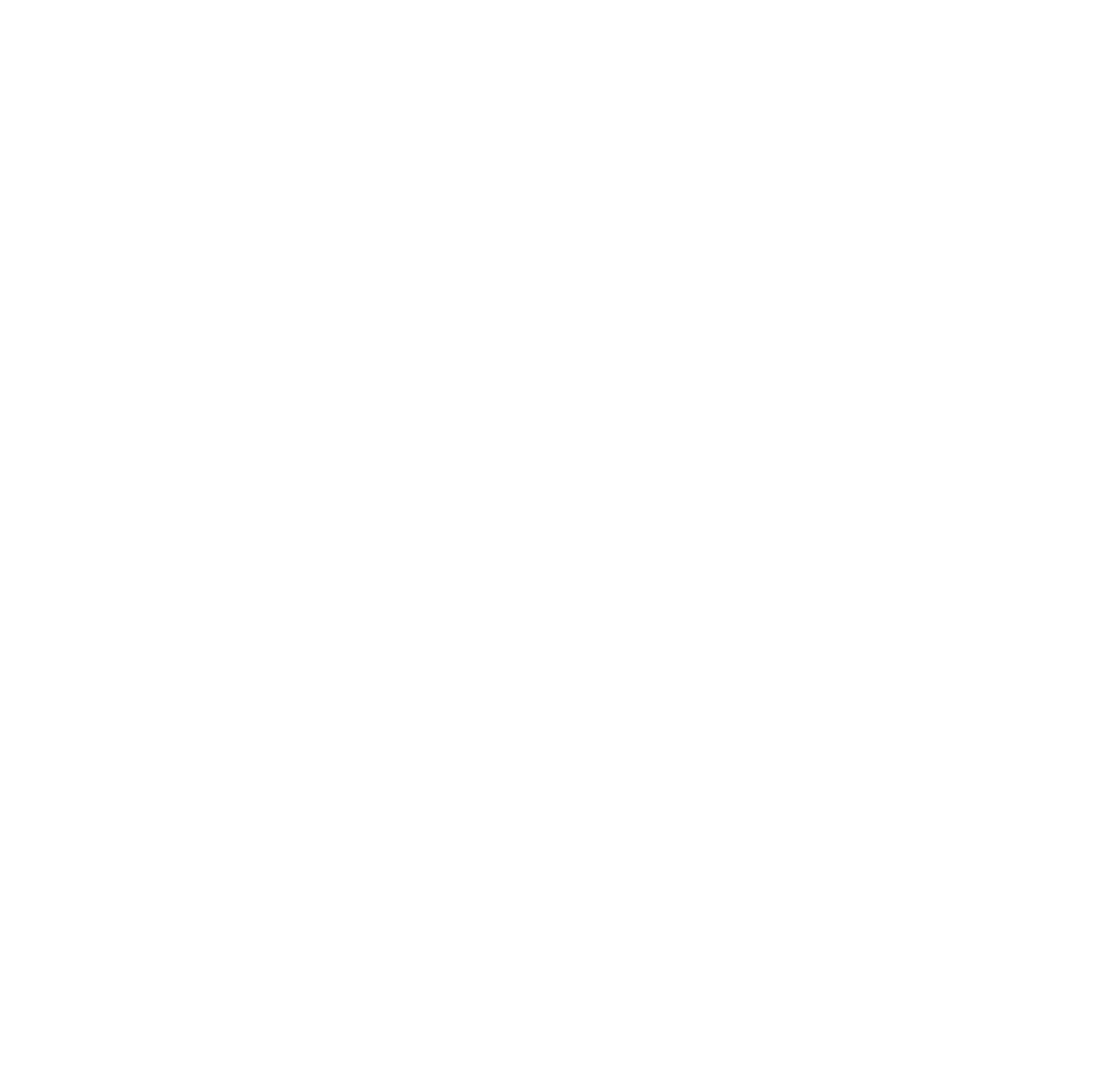 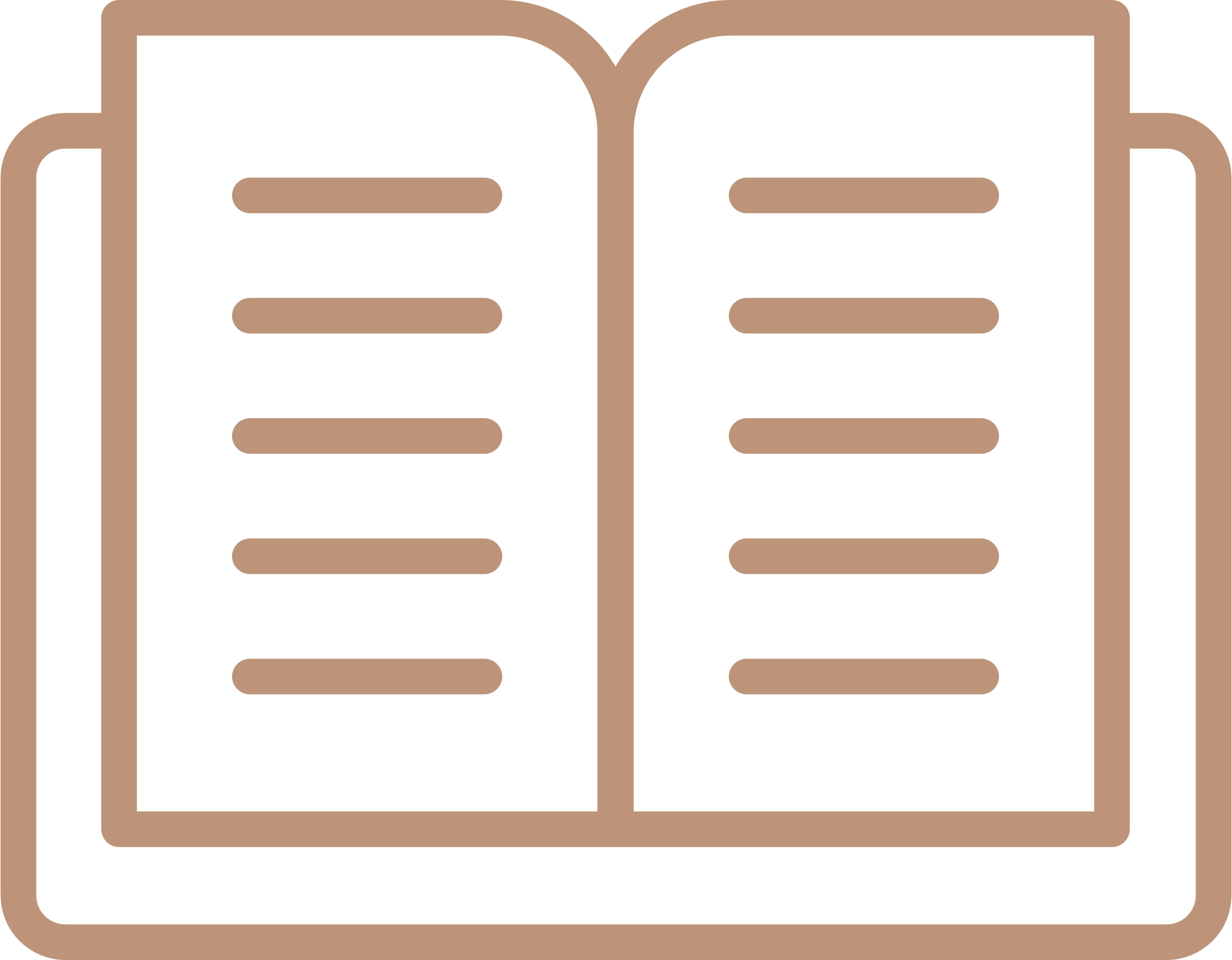 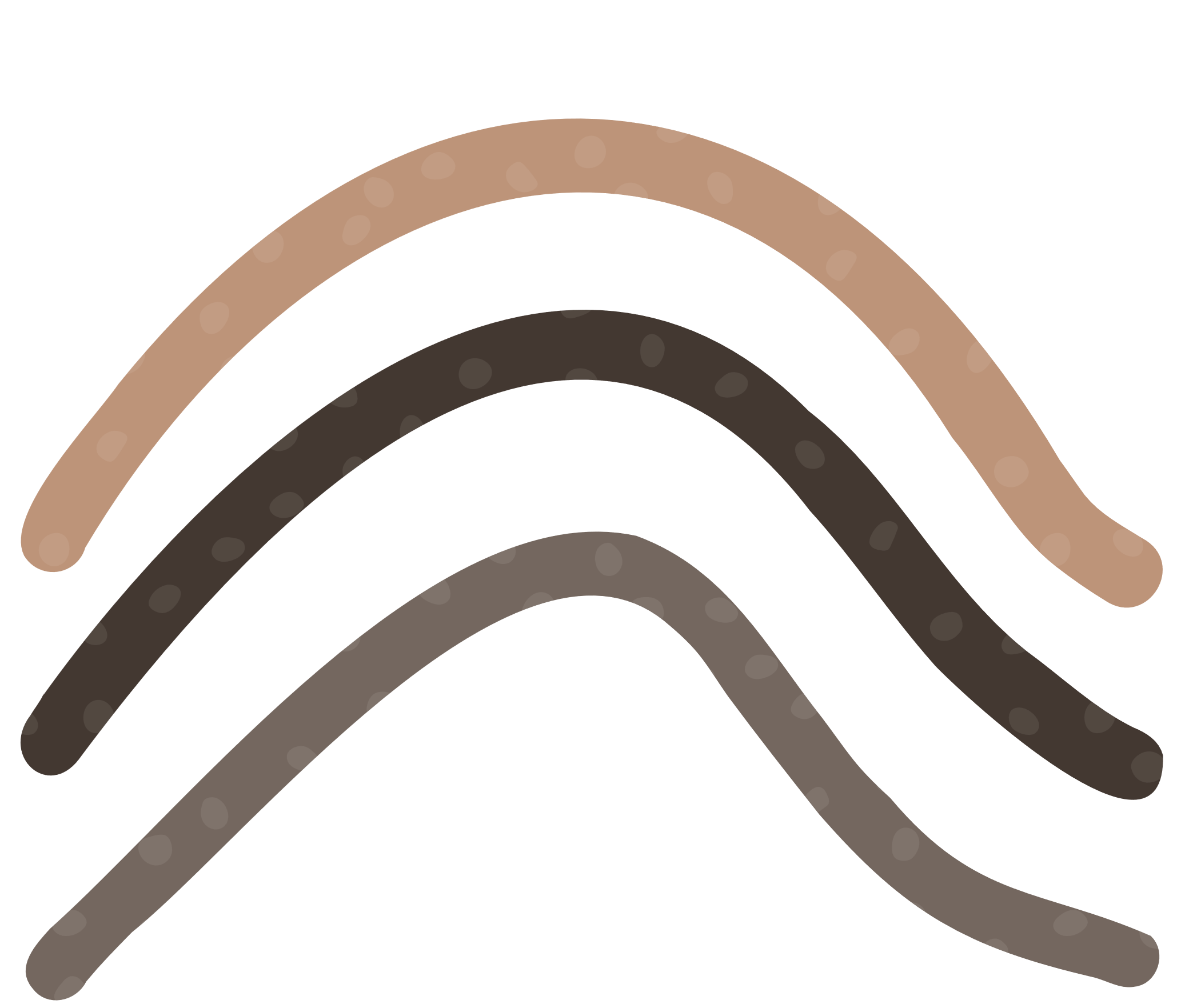 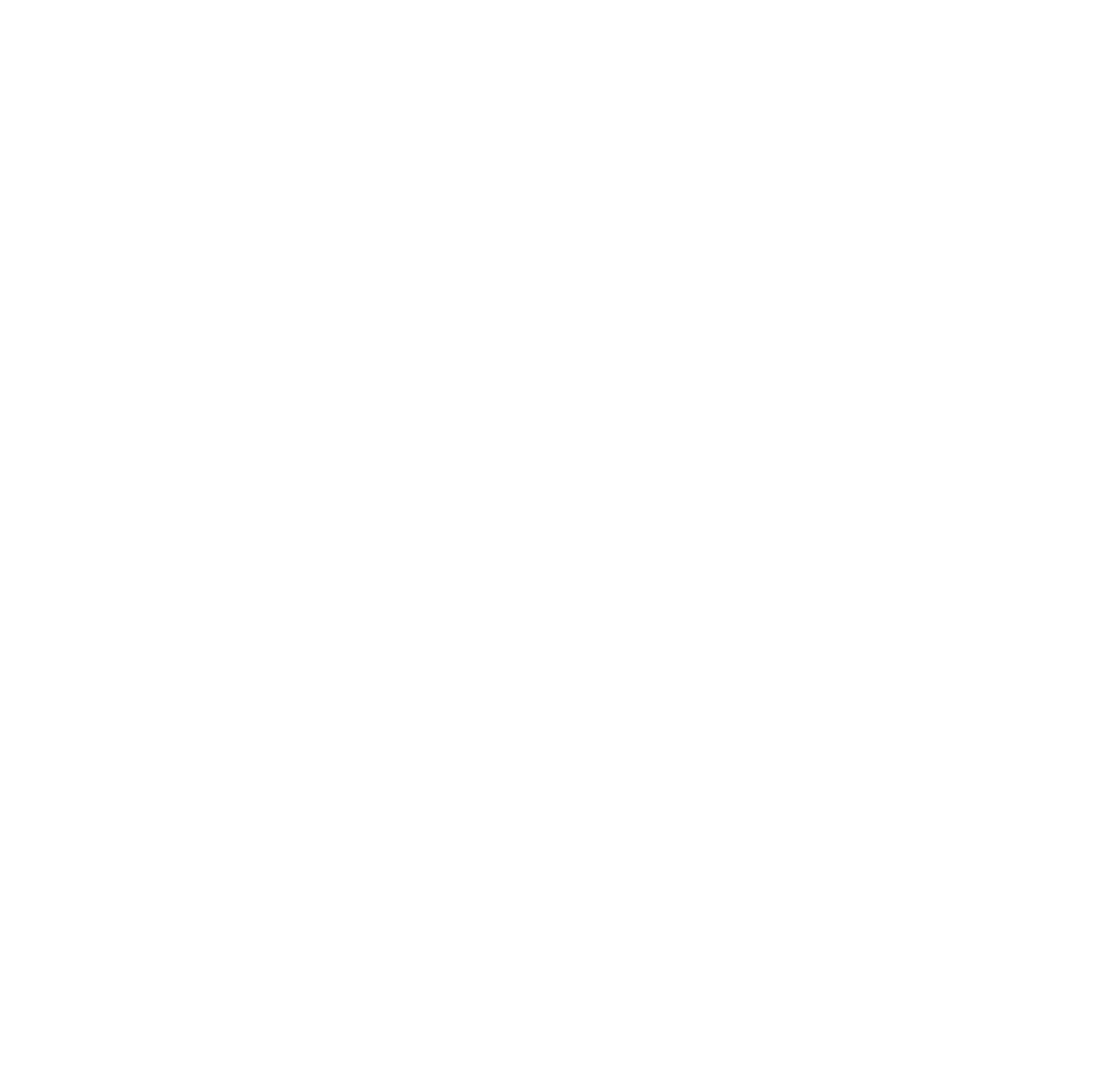 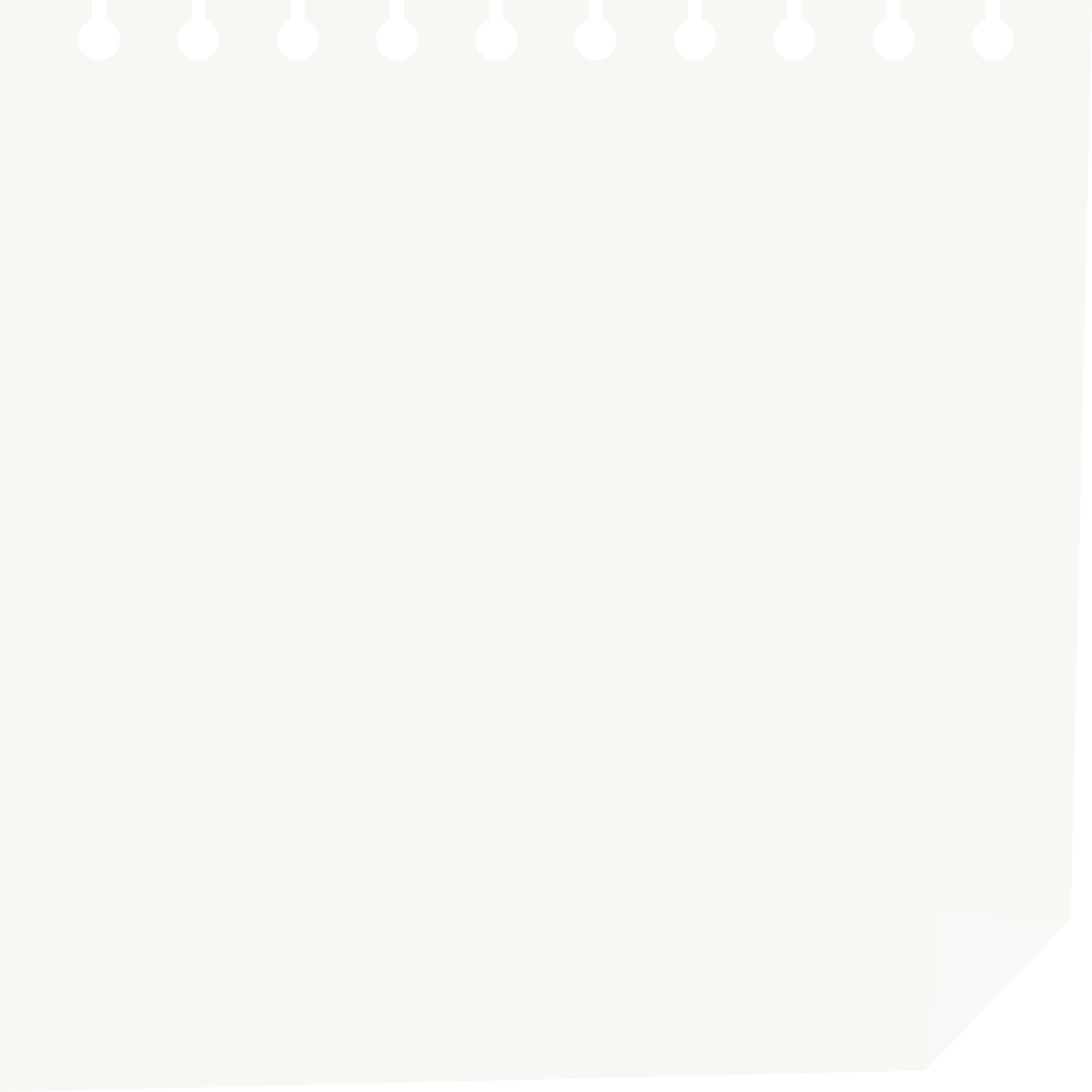 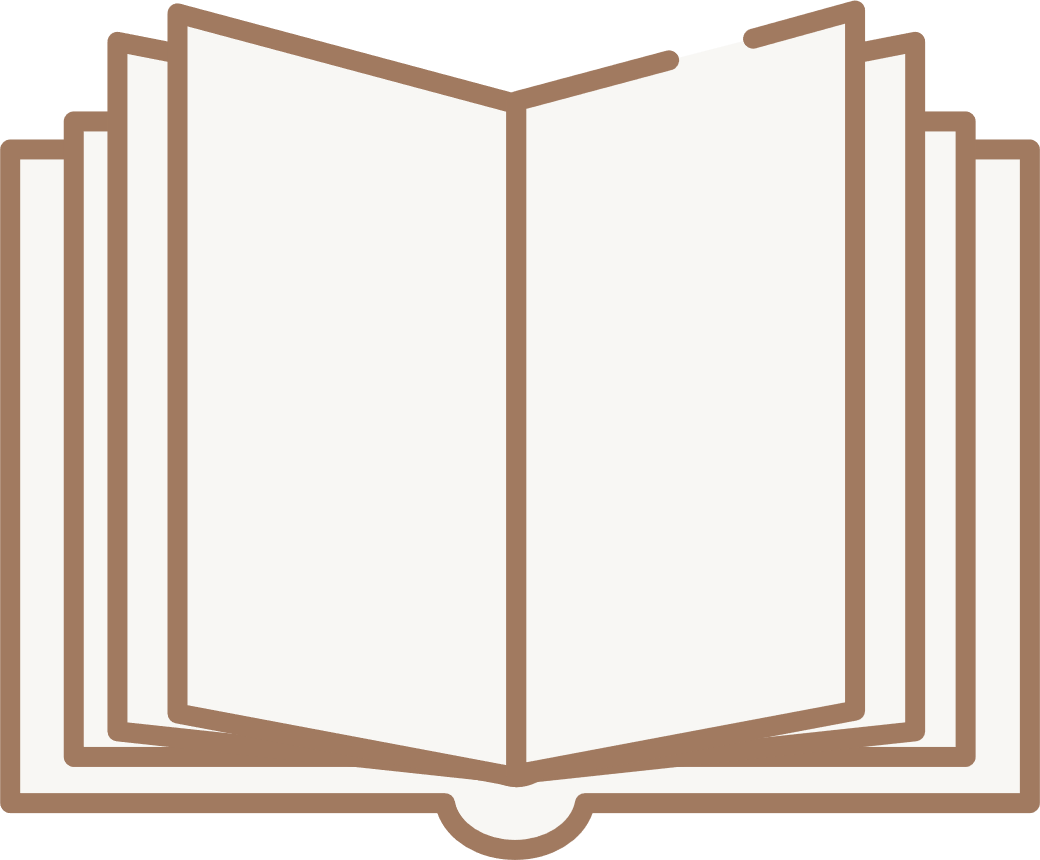 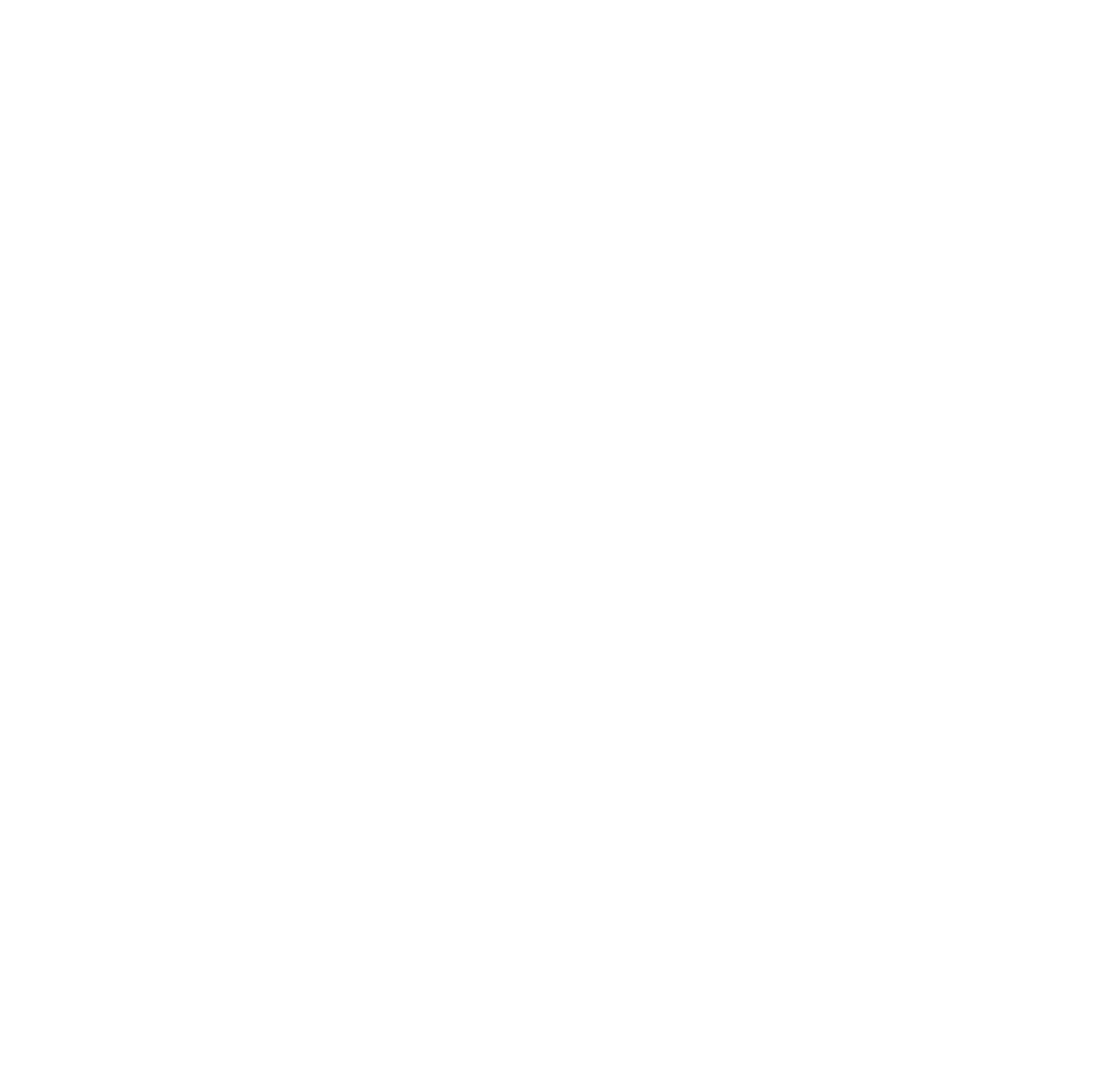 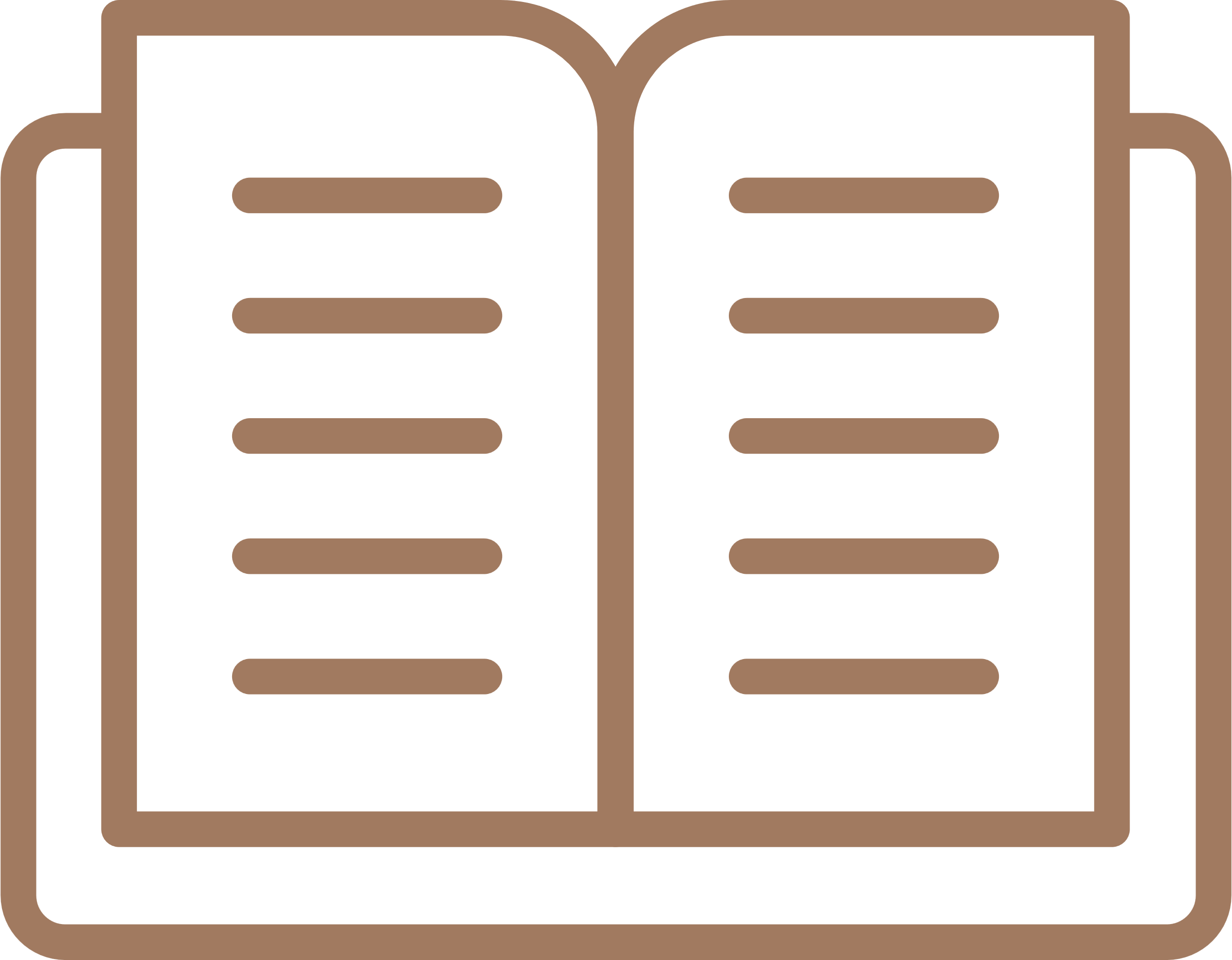 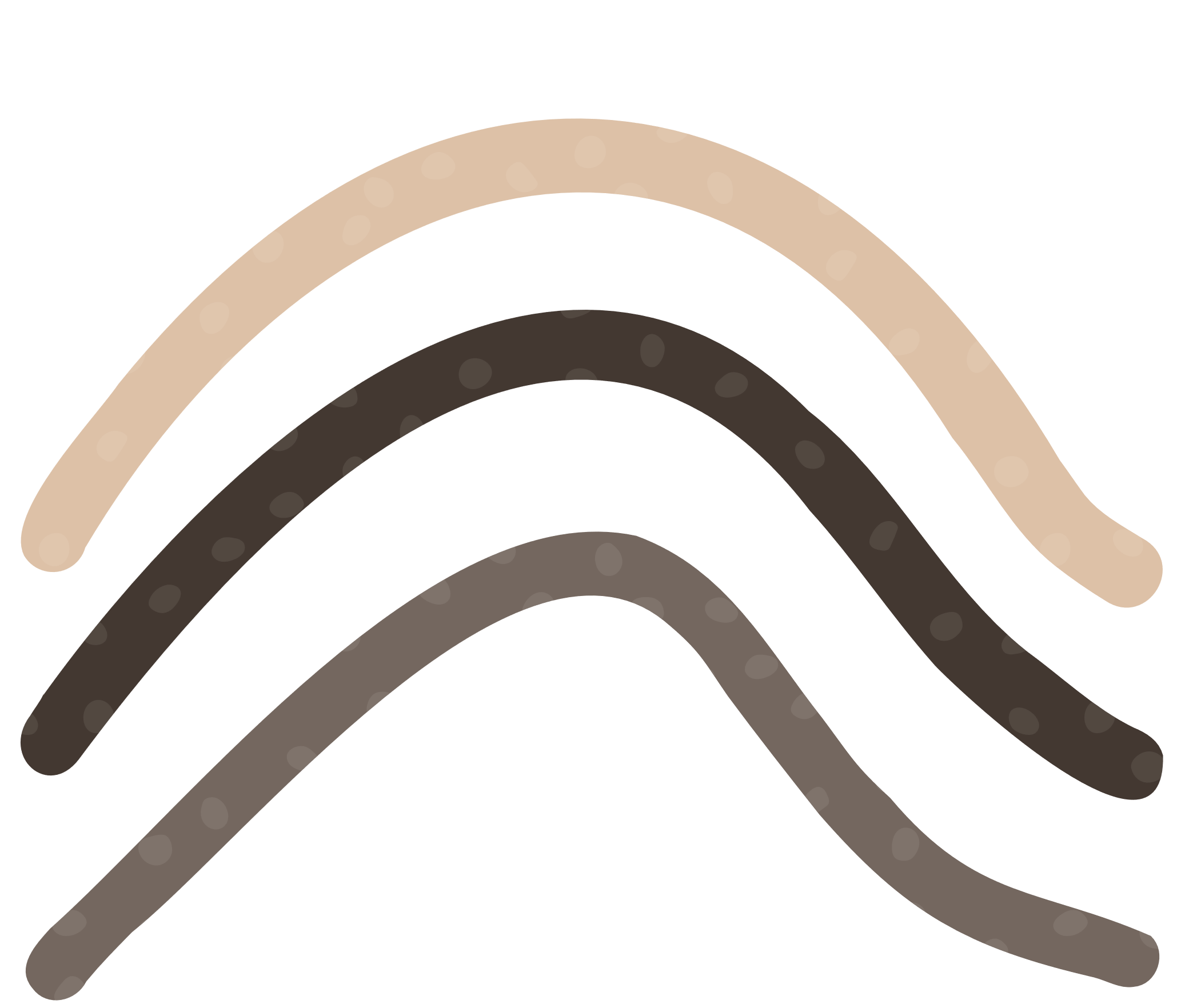 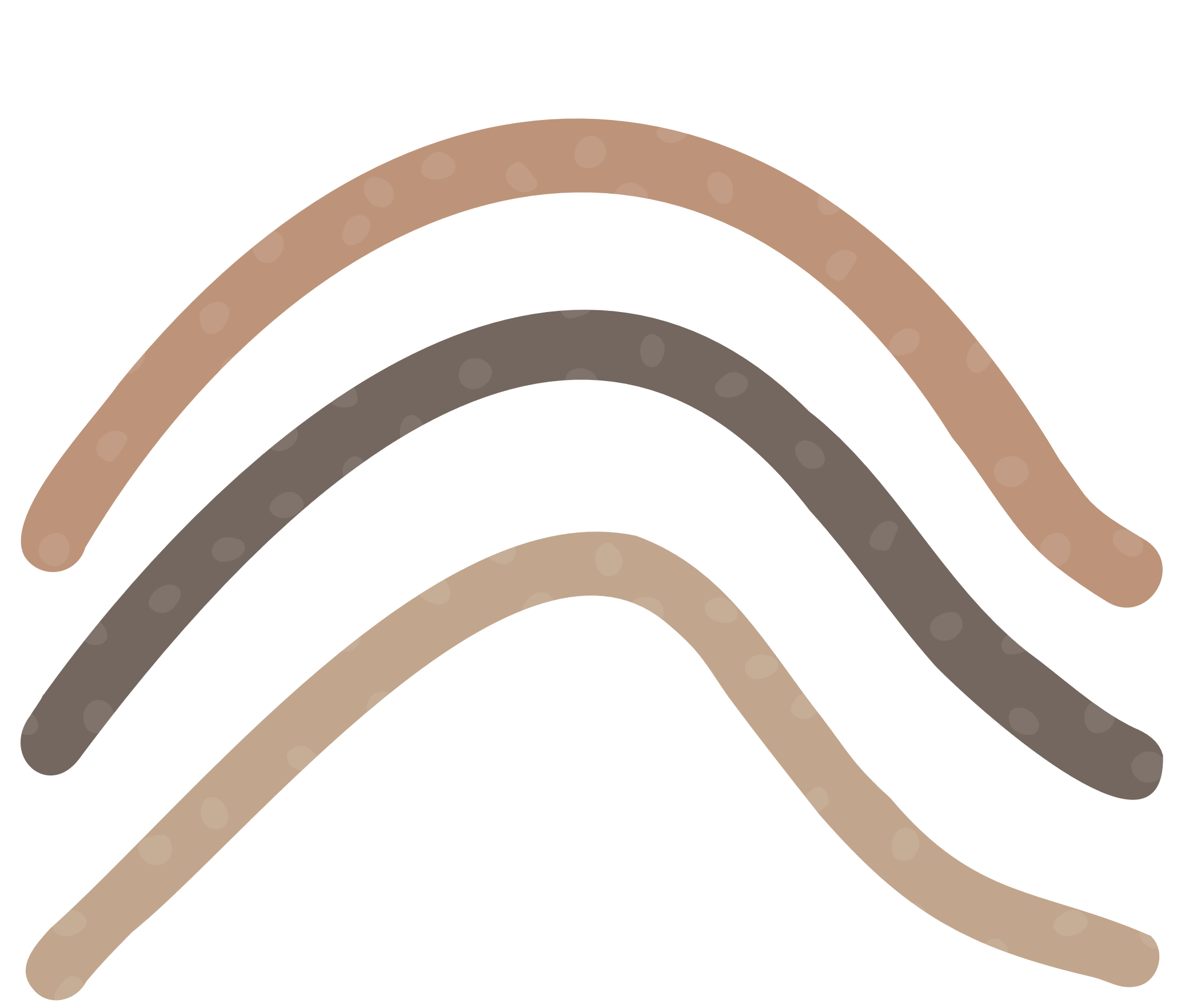 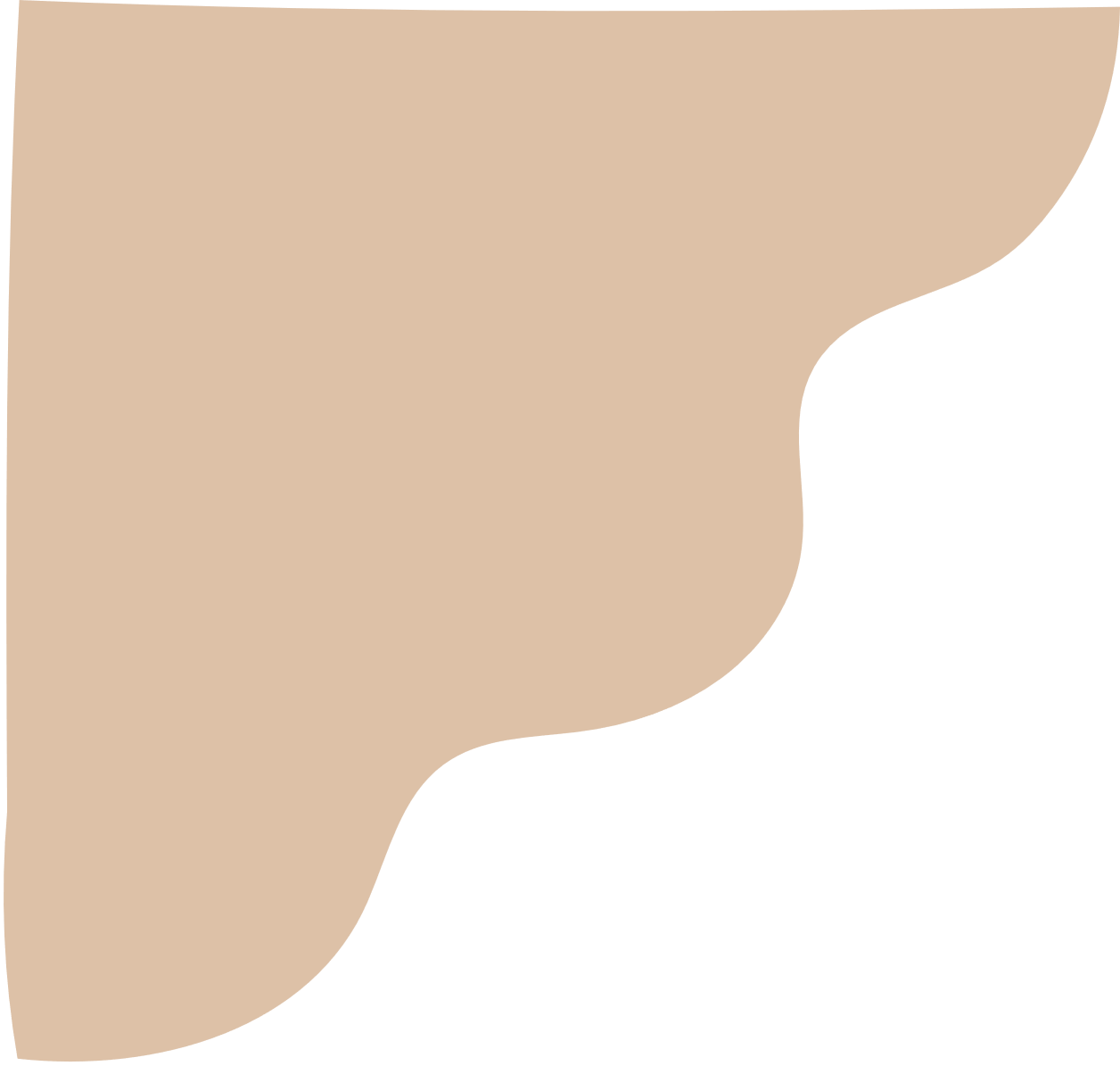 Bài 17 (SGK – tr.70) Hình 14a mô tả hình dạng của một hộp sữa và lượng sữa chứa trong hộp đó. Hình 14b mô tả hình dạng hộp sữa và lượng sữa chứa trong hộp khi đặt hộp ngược lại. Tính tỉ số của thể tích sữa có trong hộp và thể tích của cả hộp.
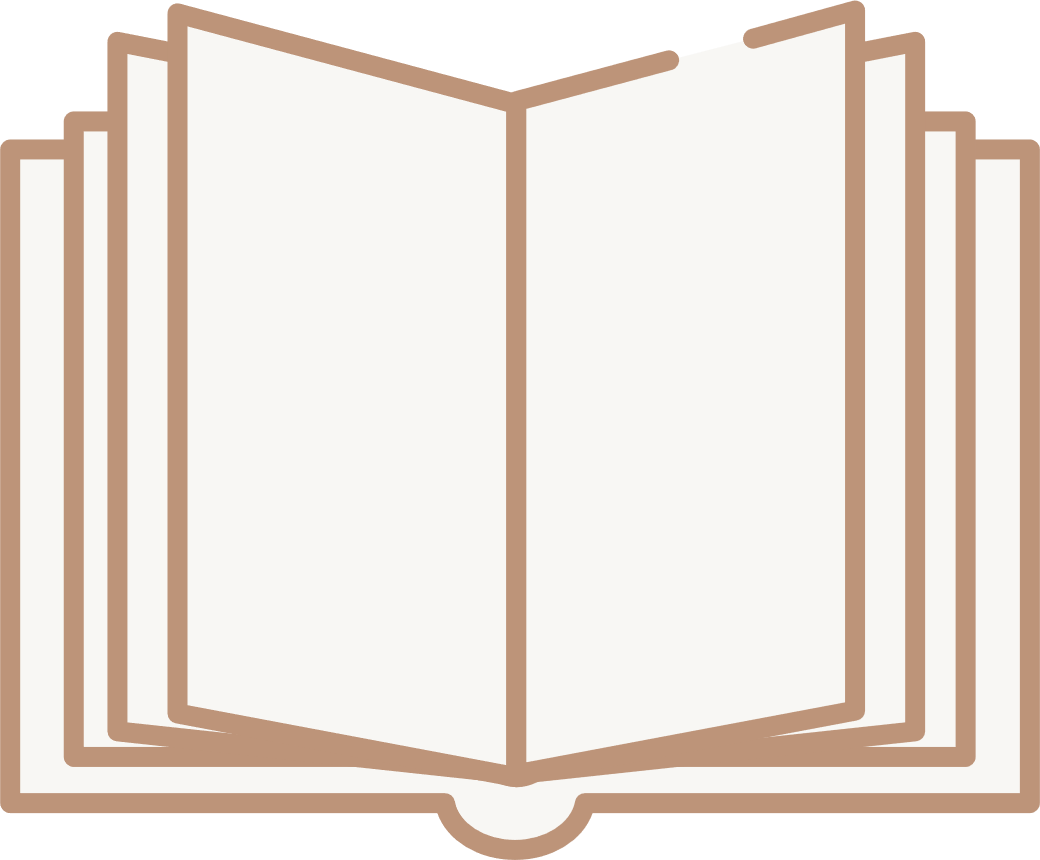 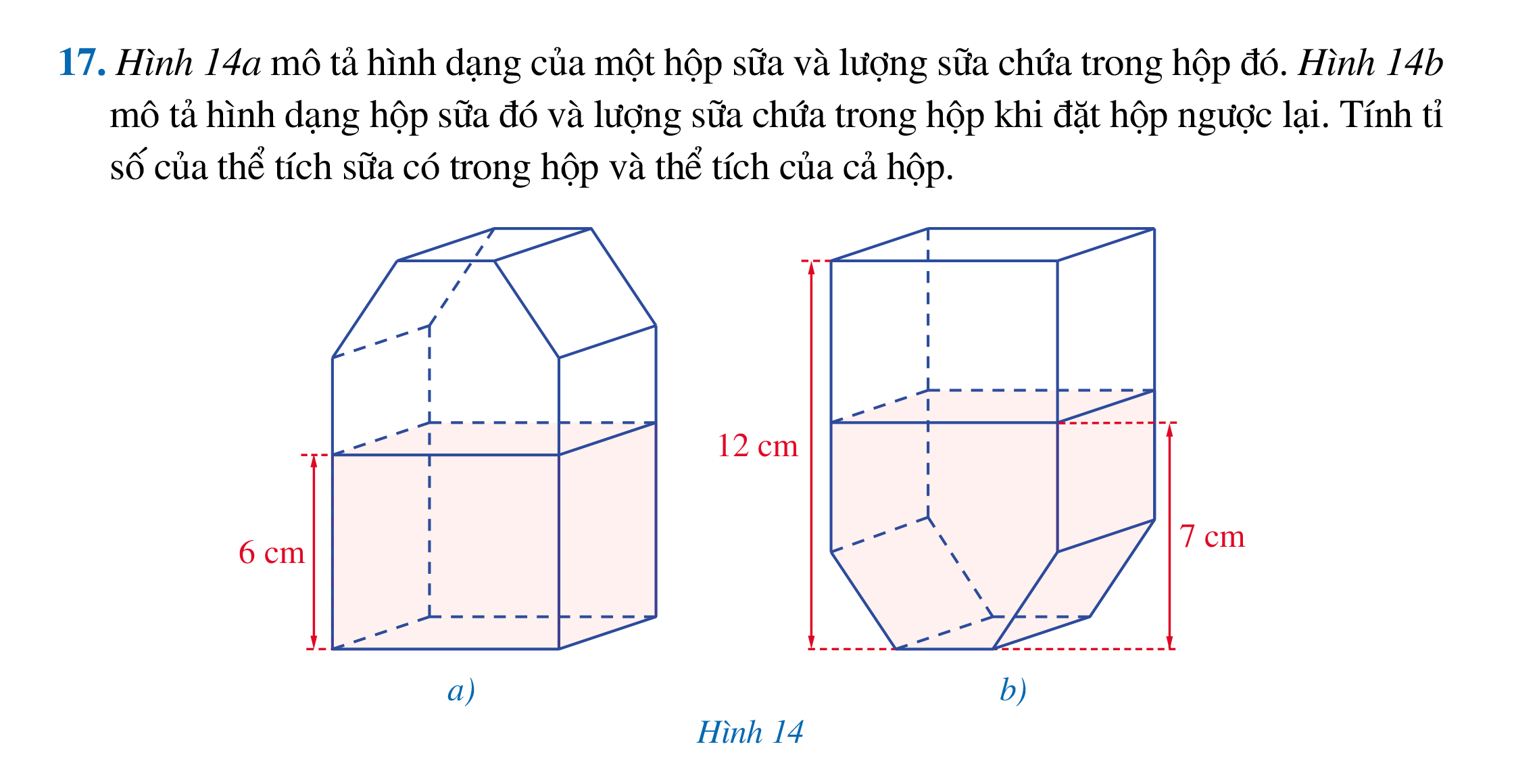 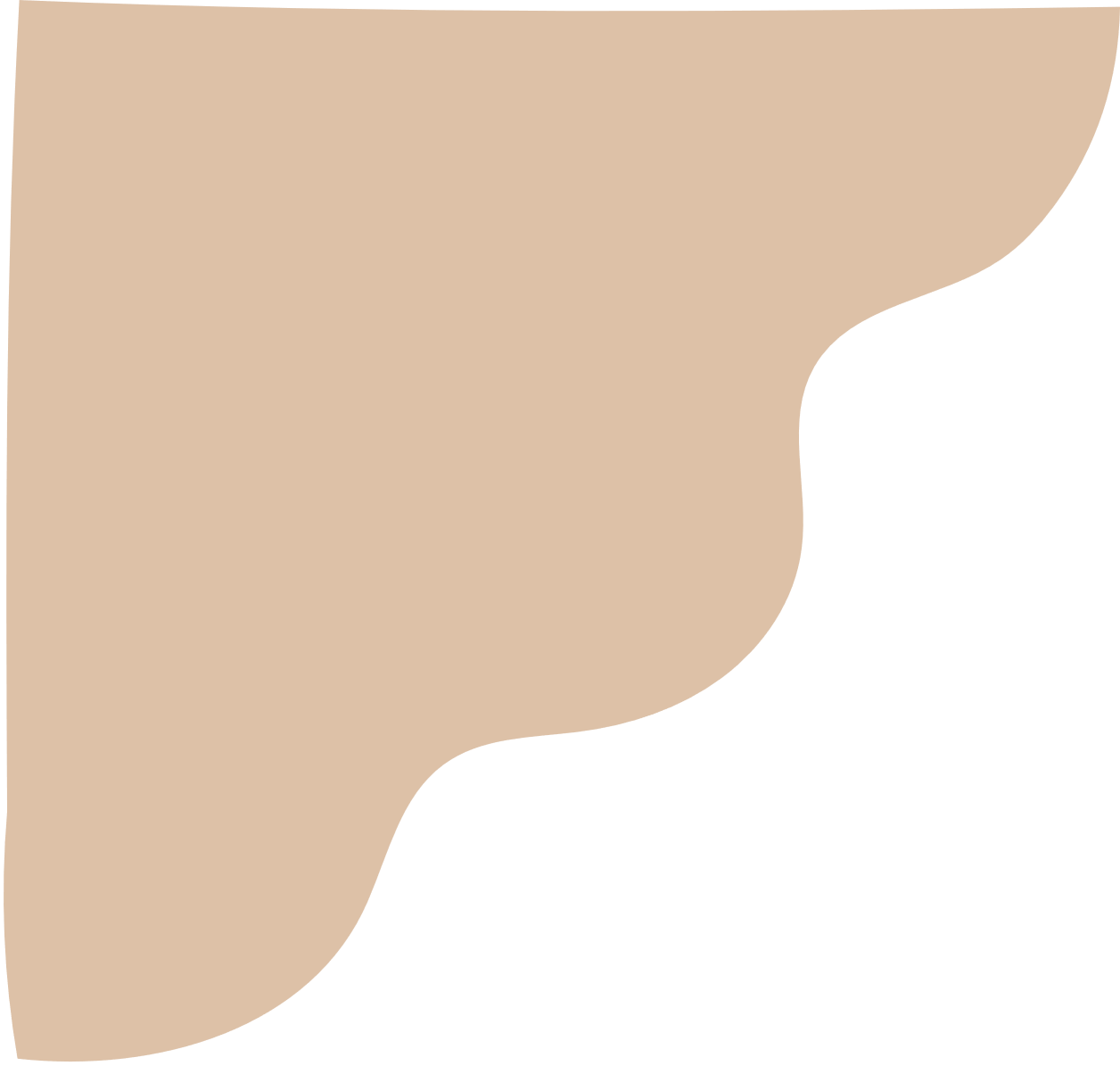 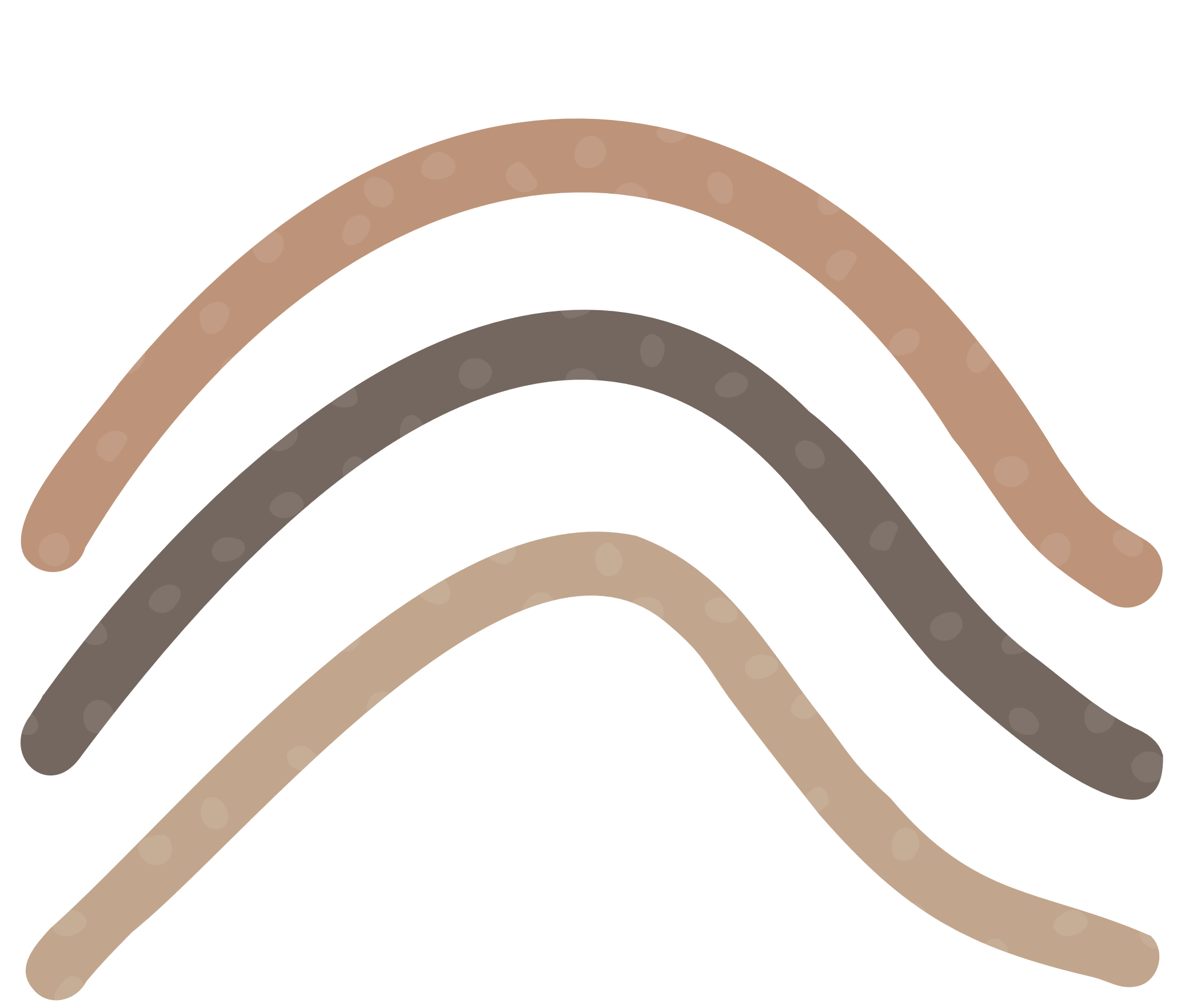 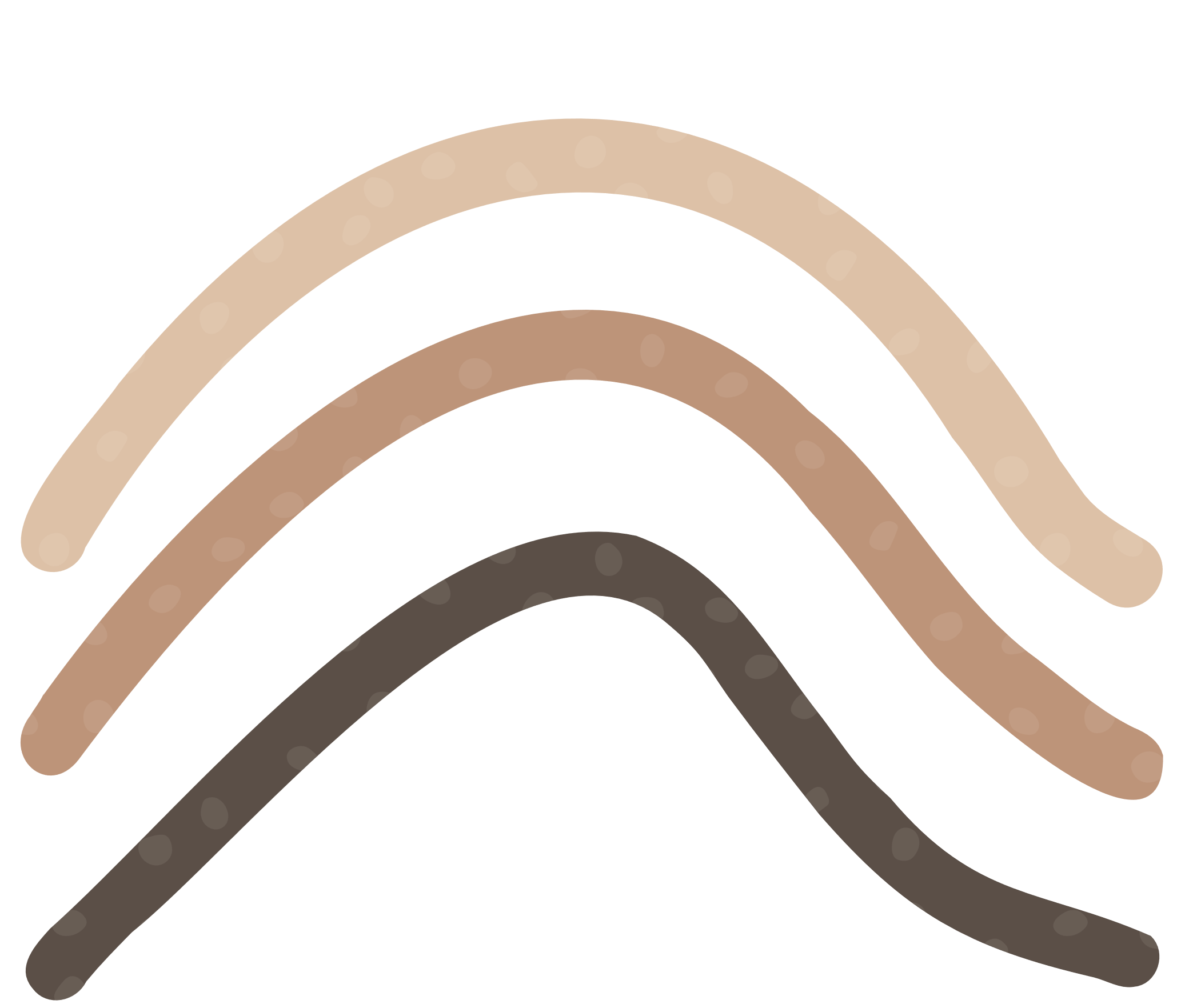 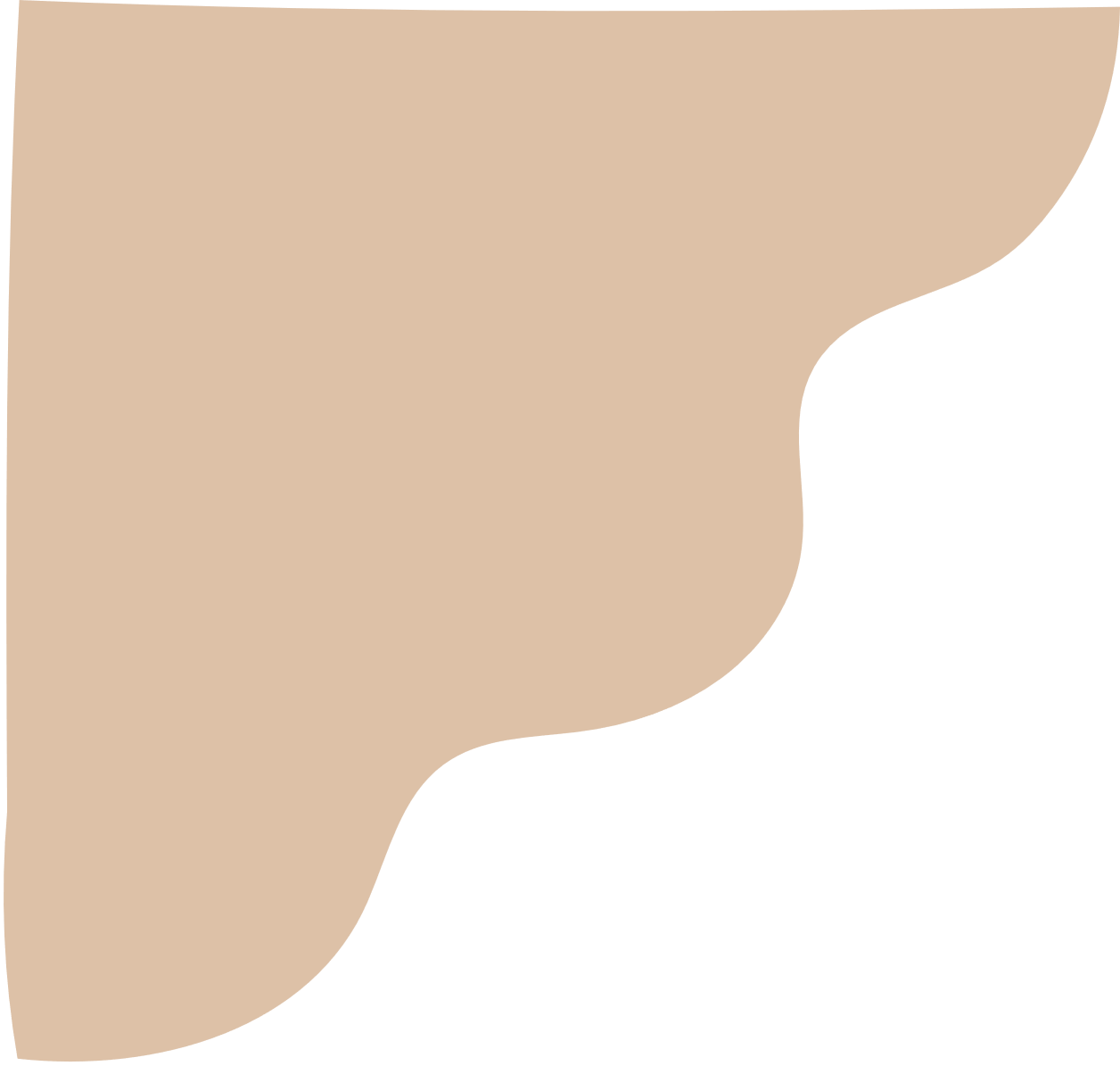 Giải
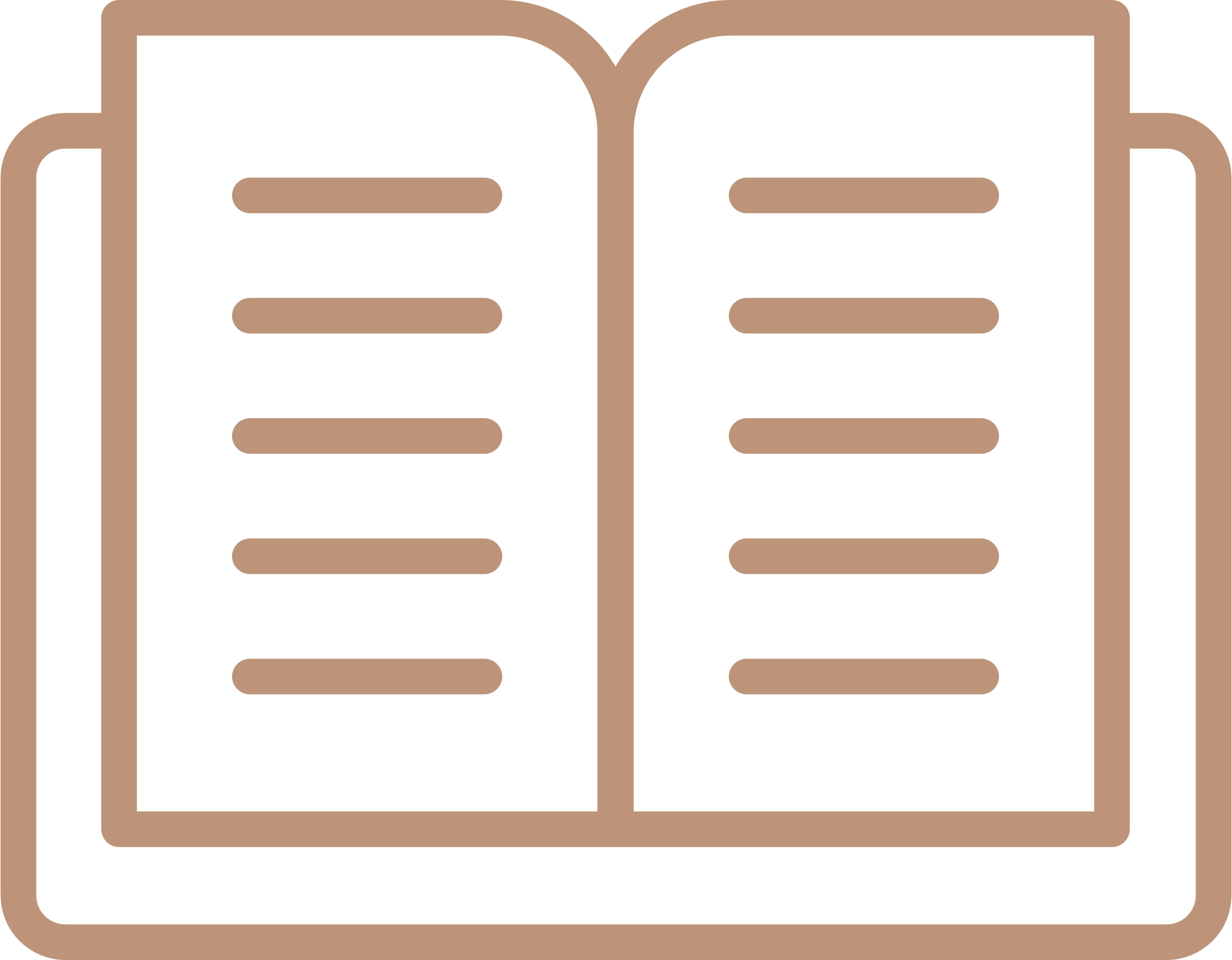 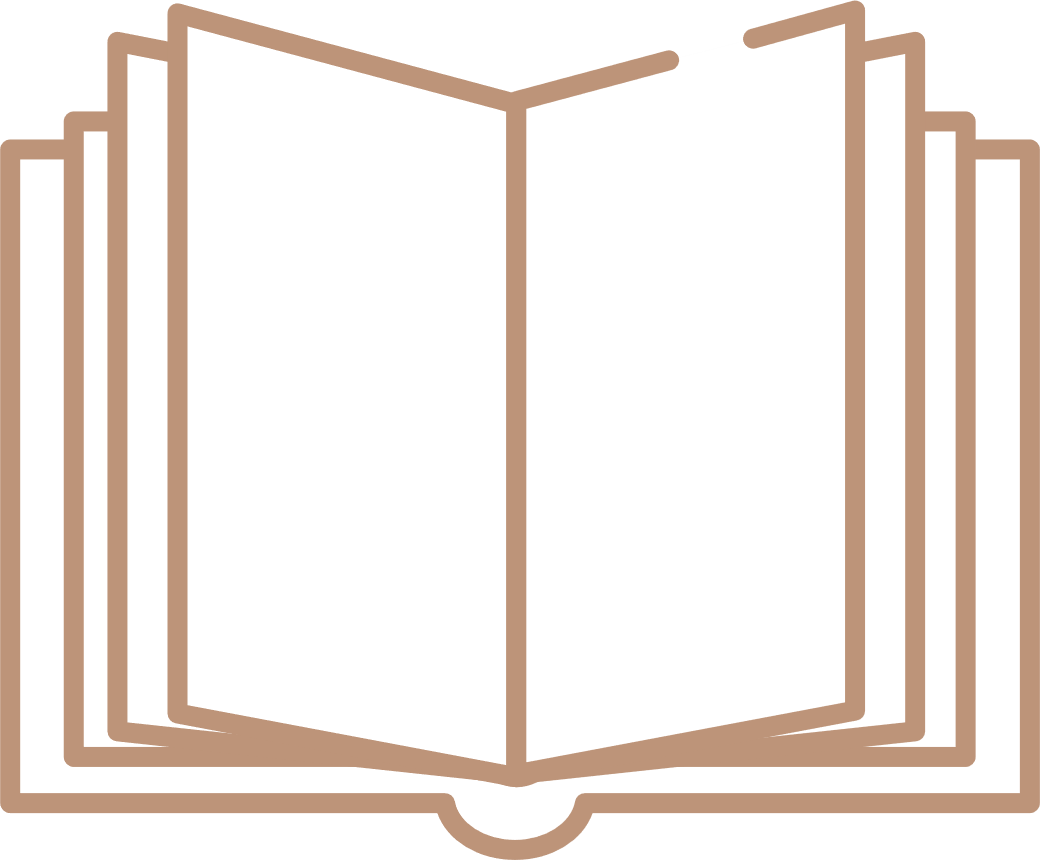 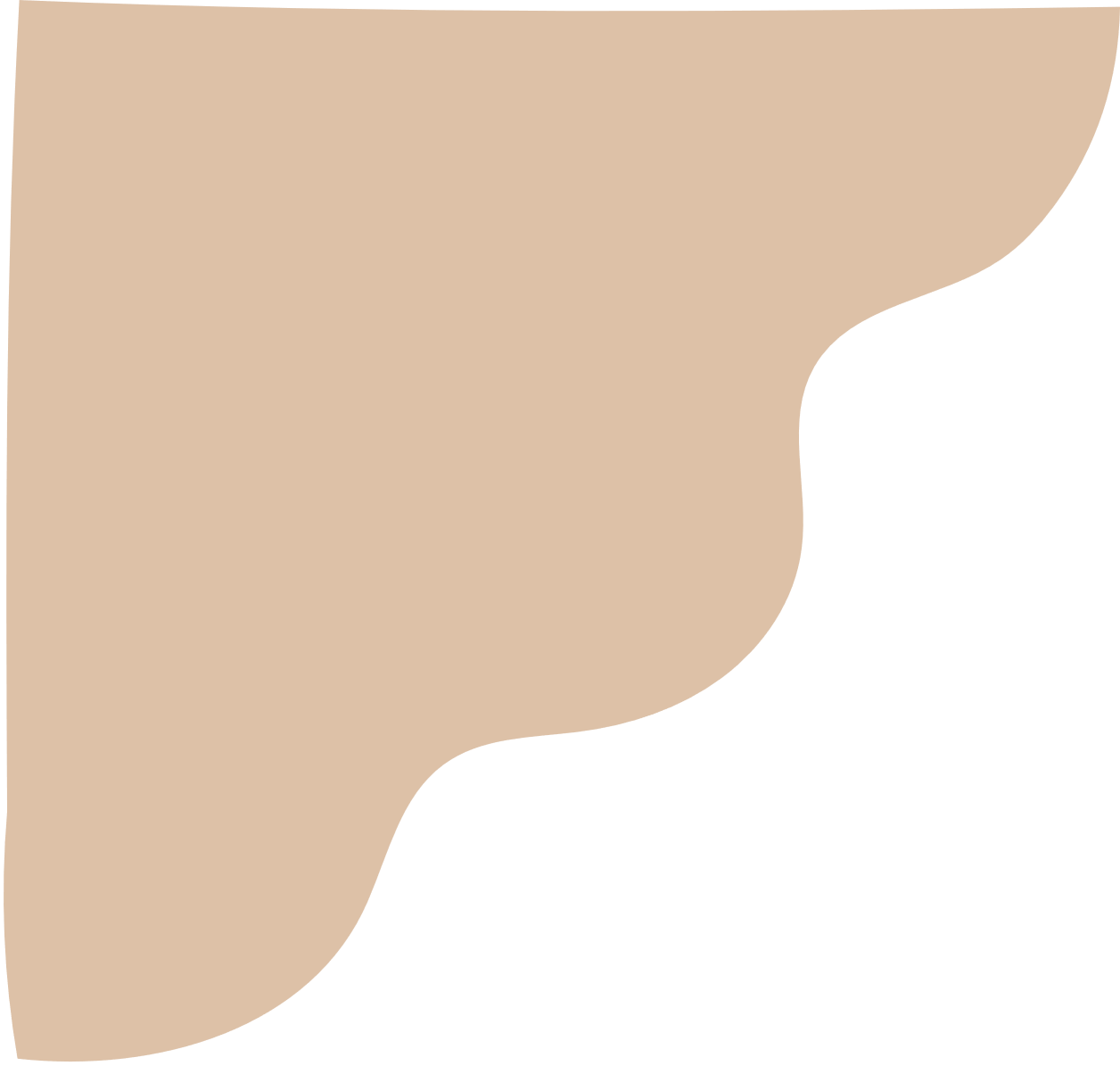 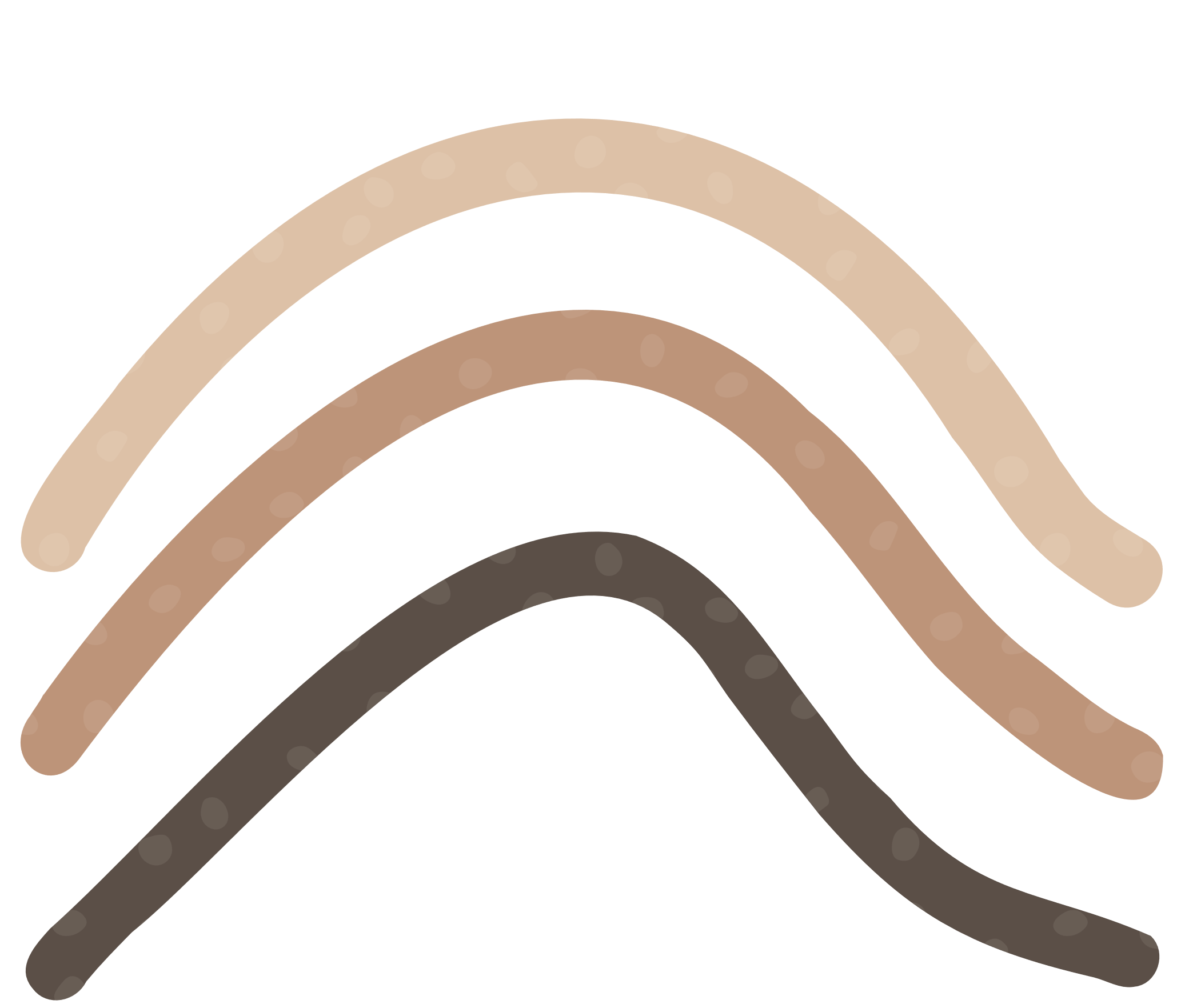 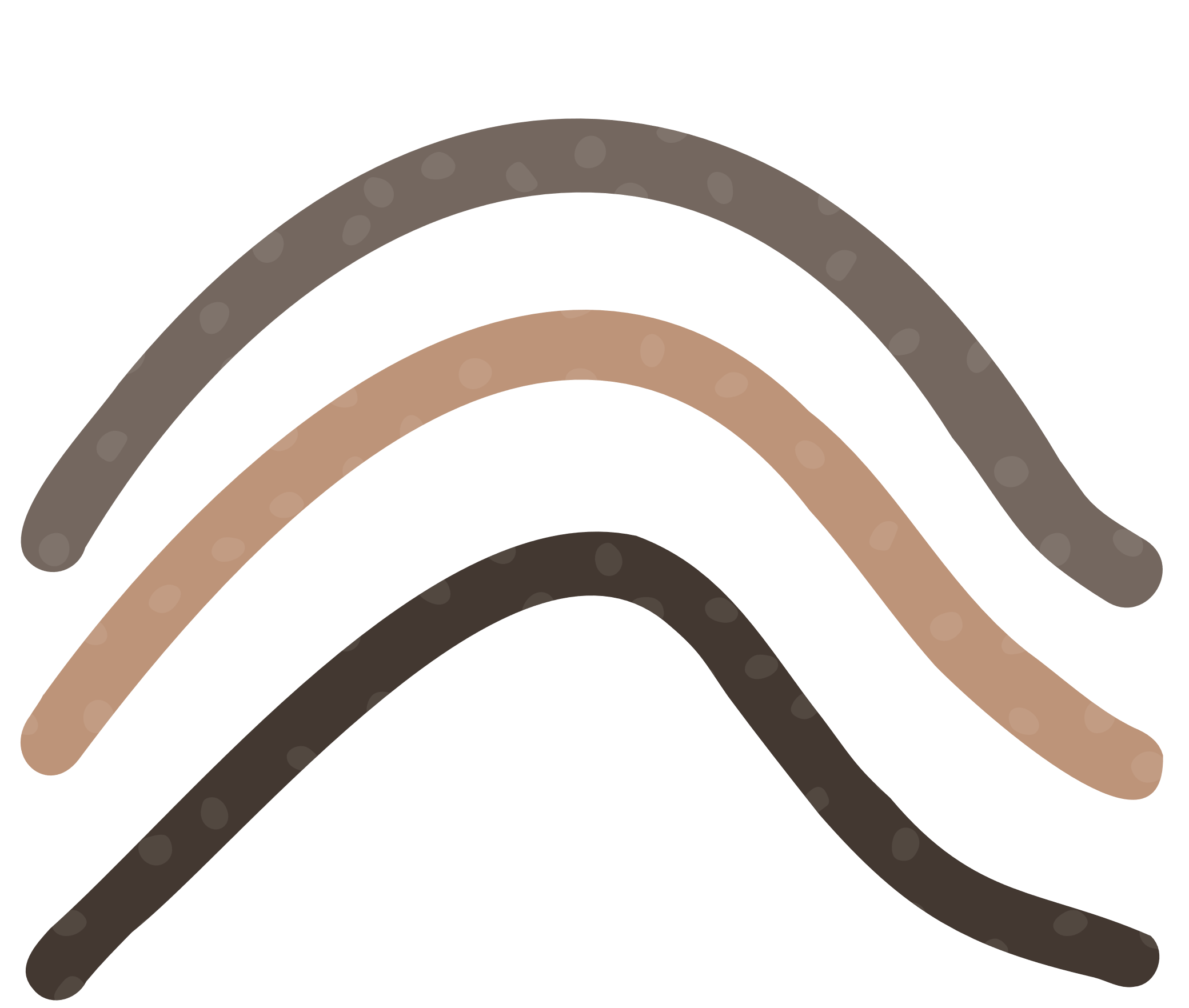 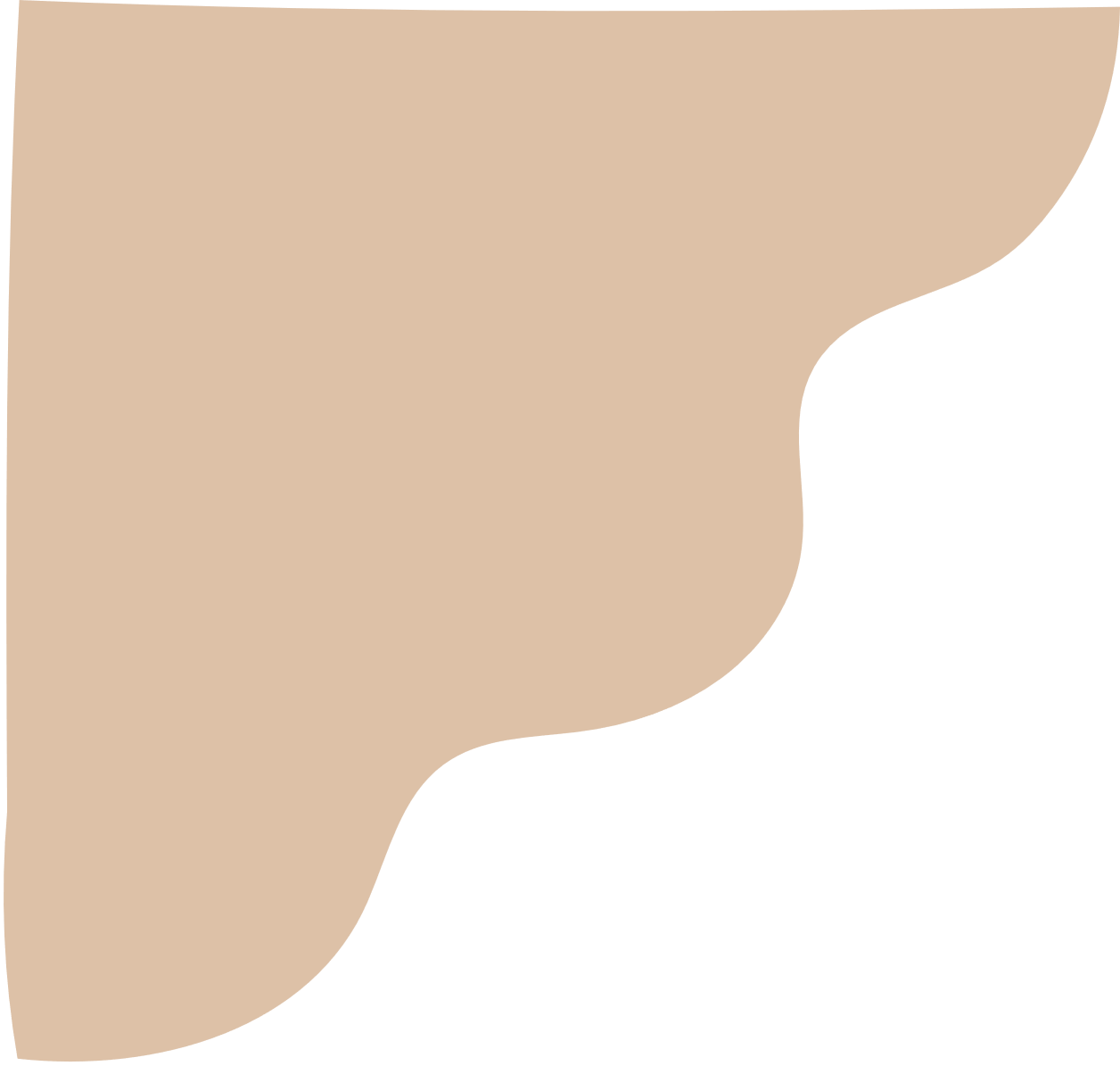 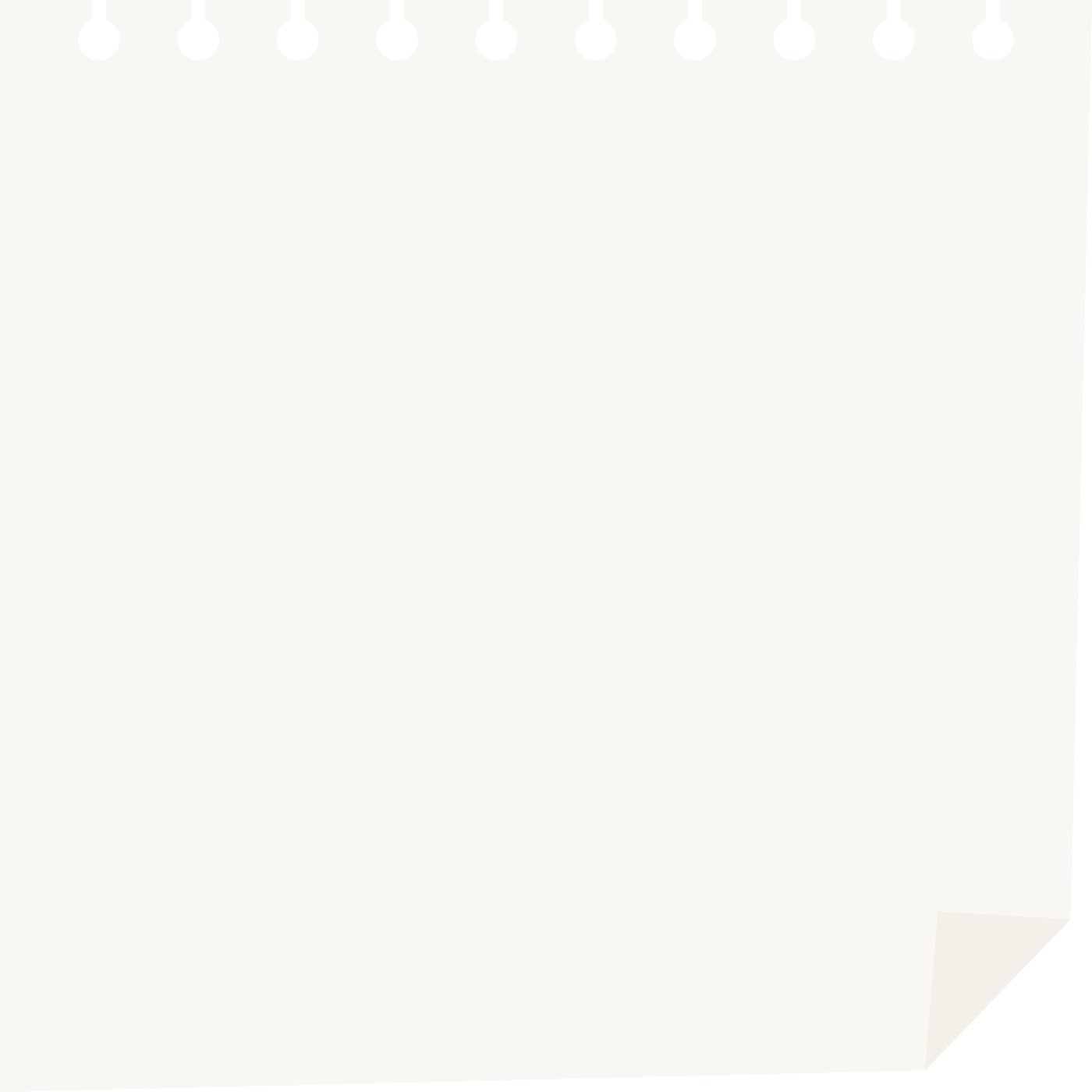 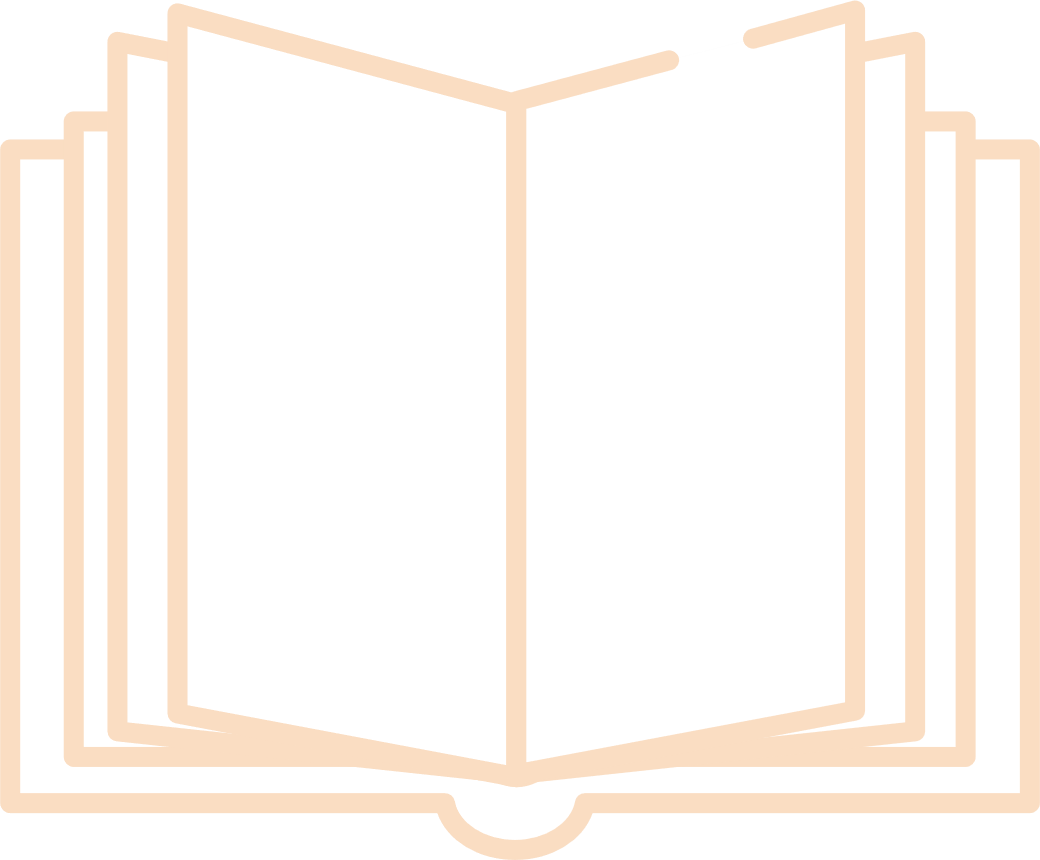 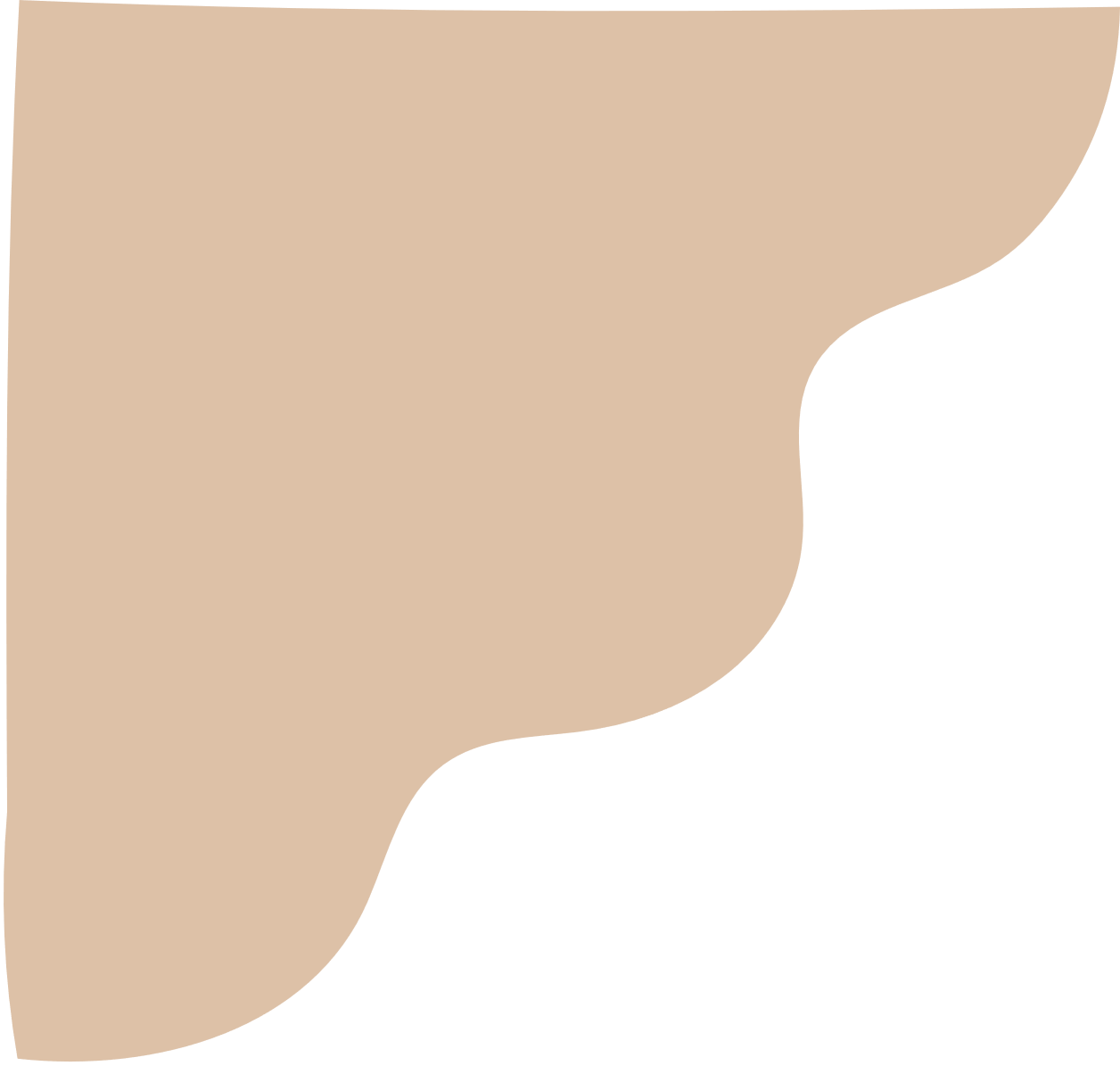 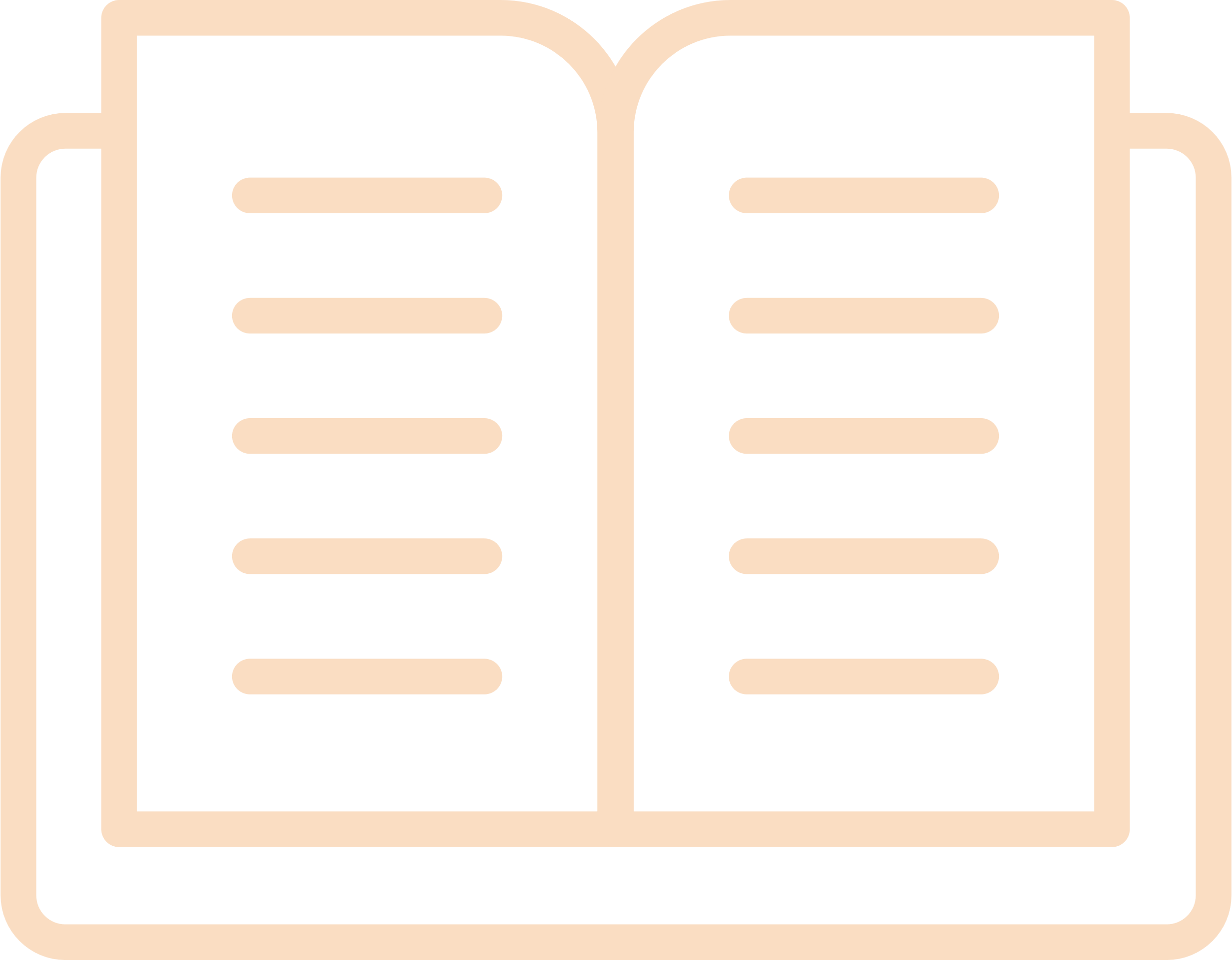 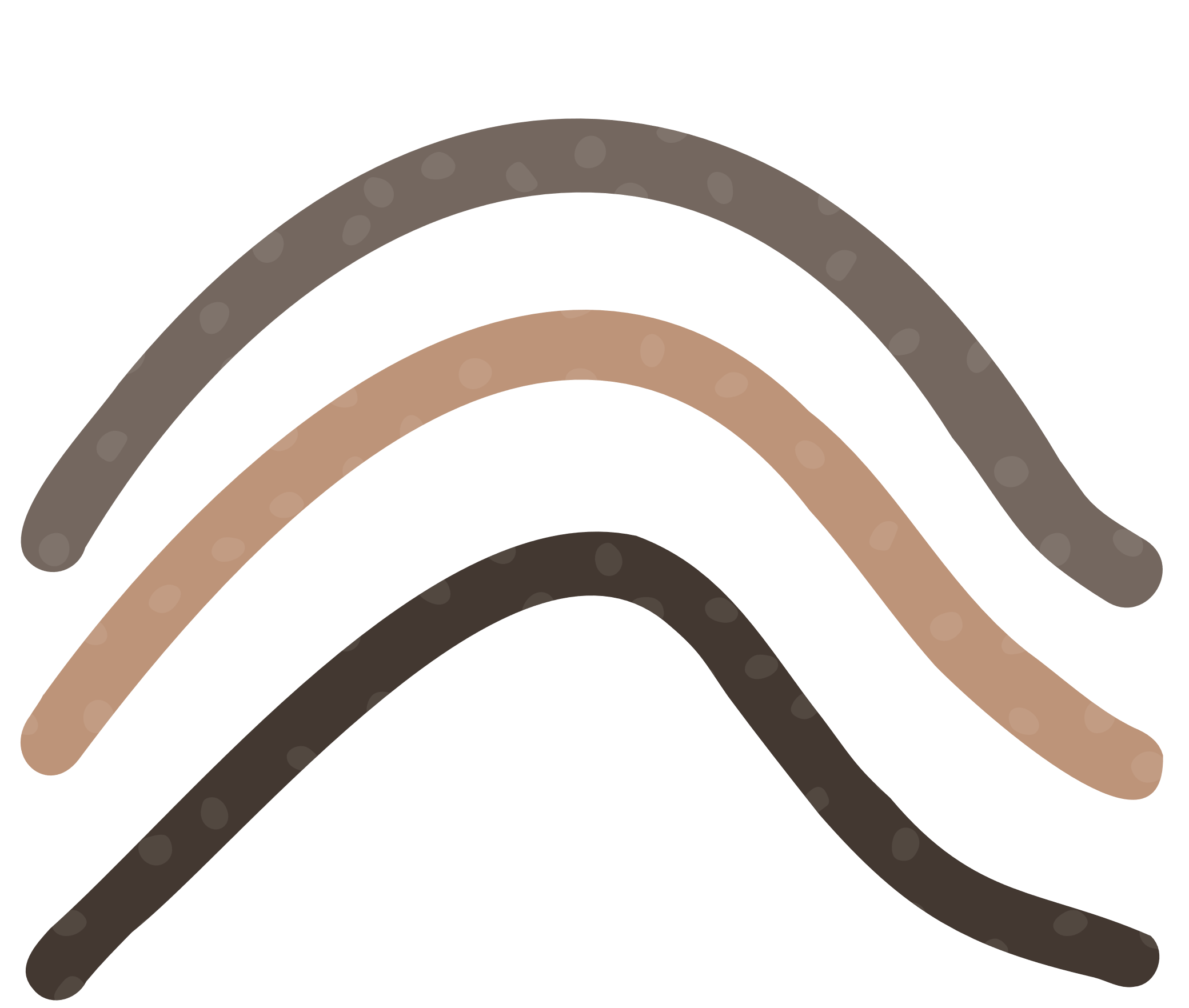 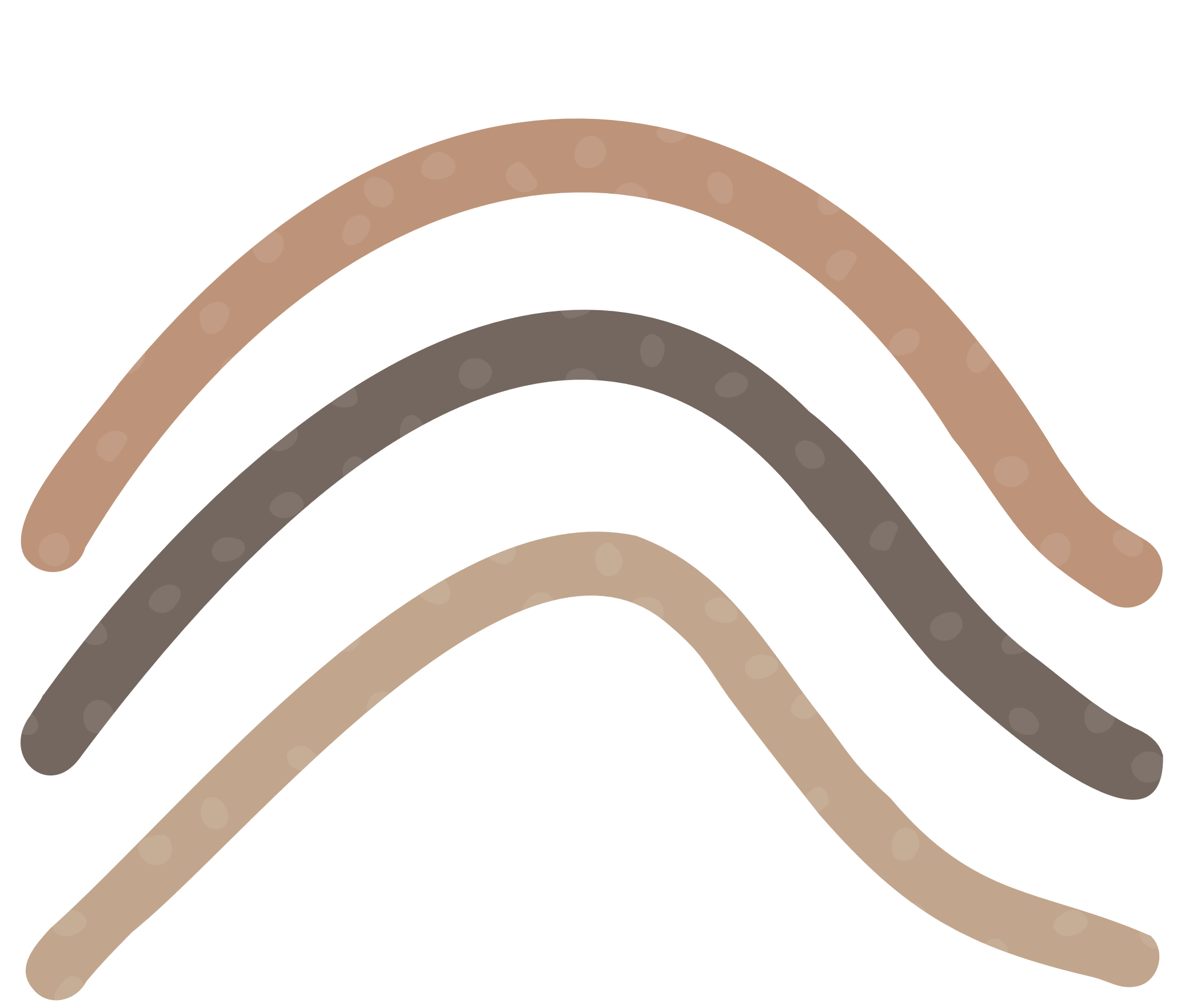 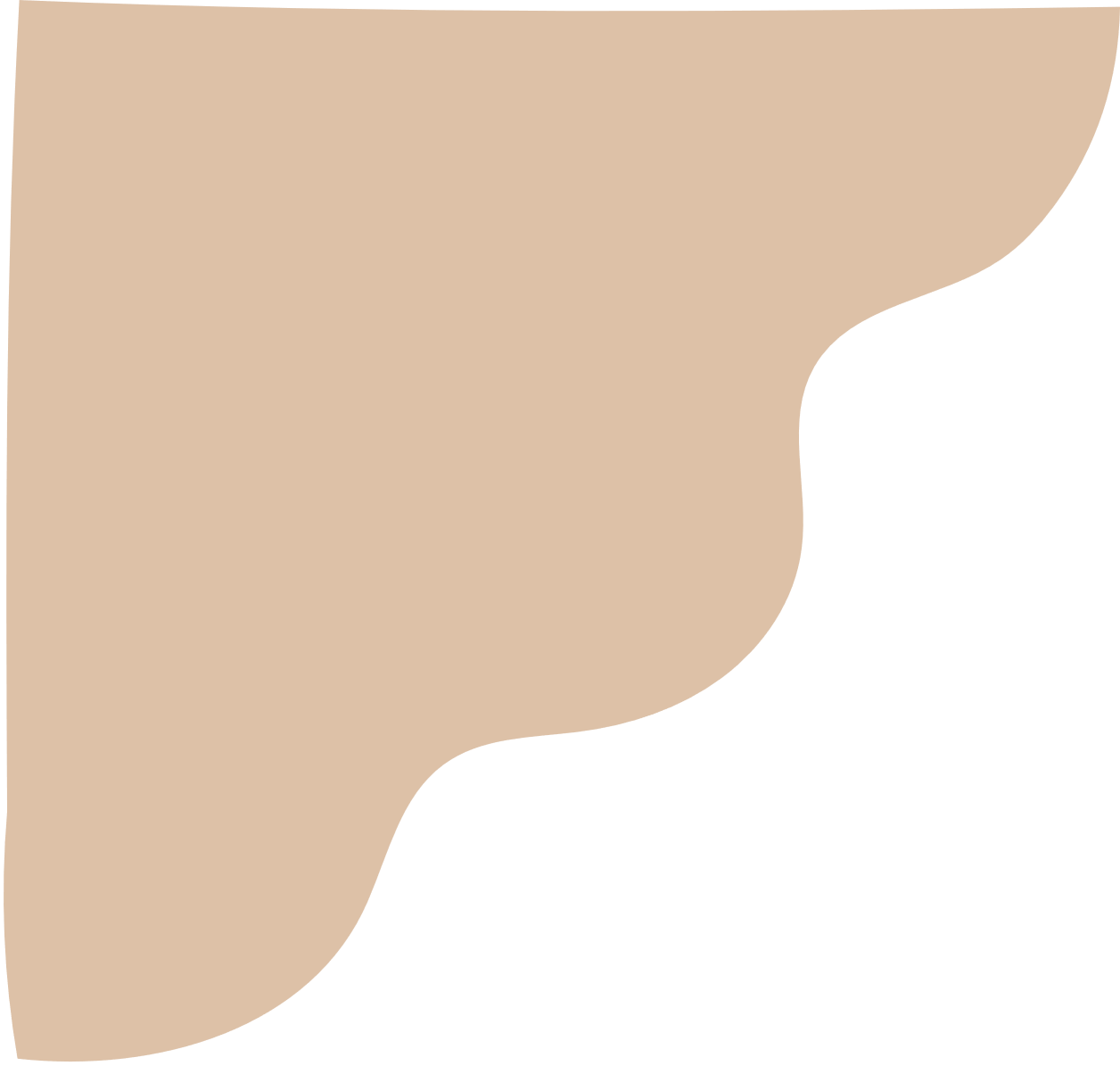 HƯỚNG DẪN VỀ NHÀ
Ôn tập, khắc sâu lại các kiến thức đã học trong chương.
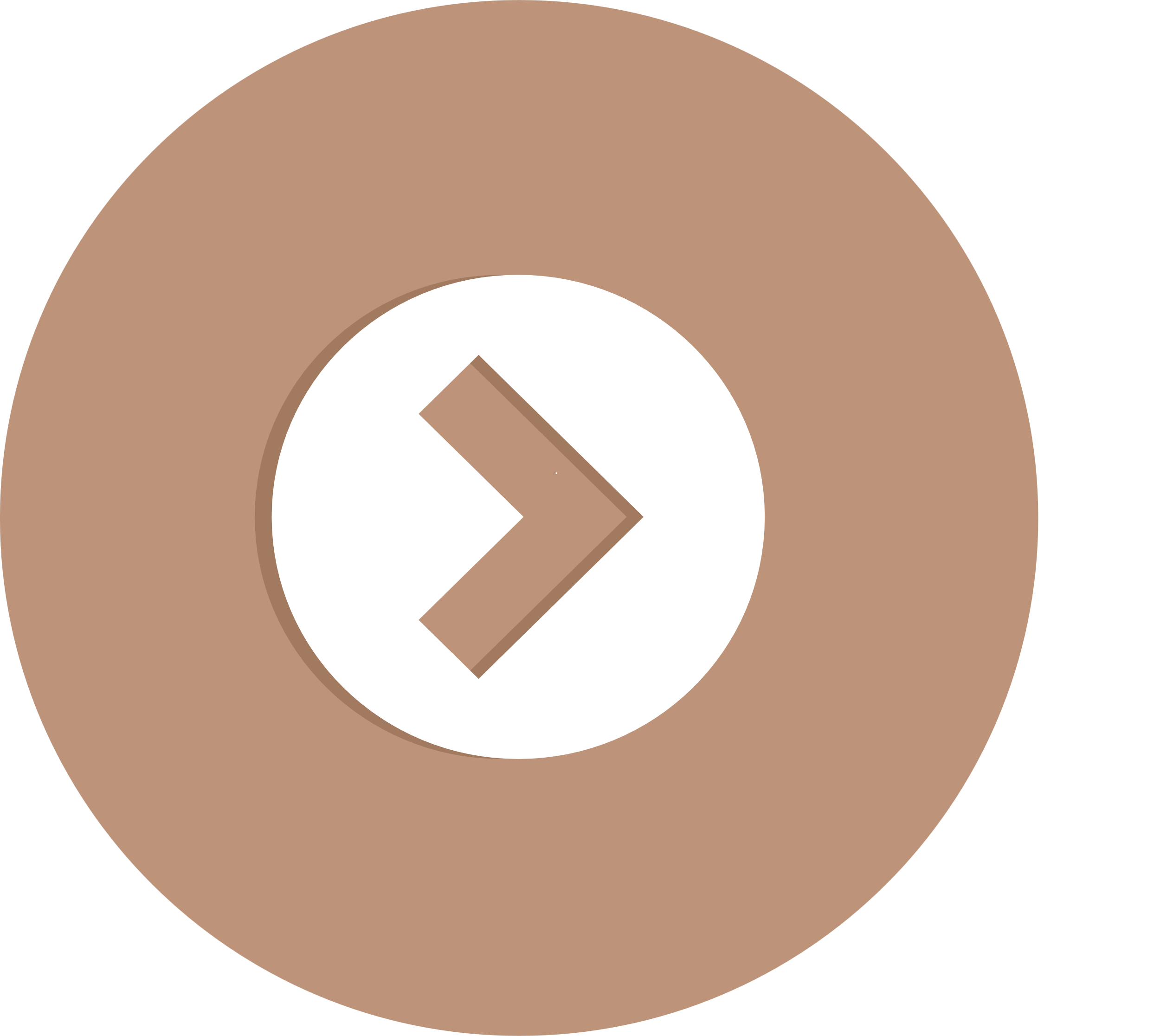 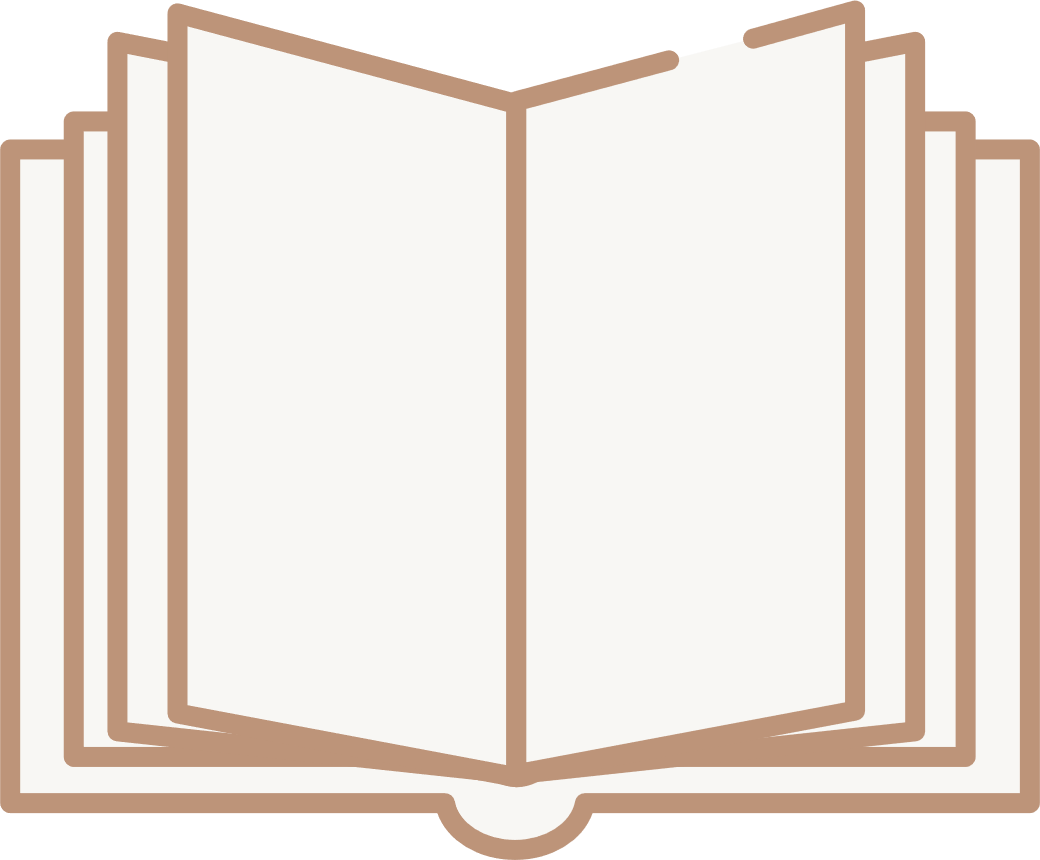 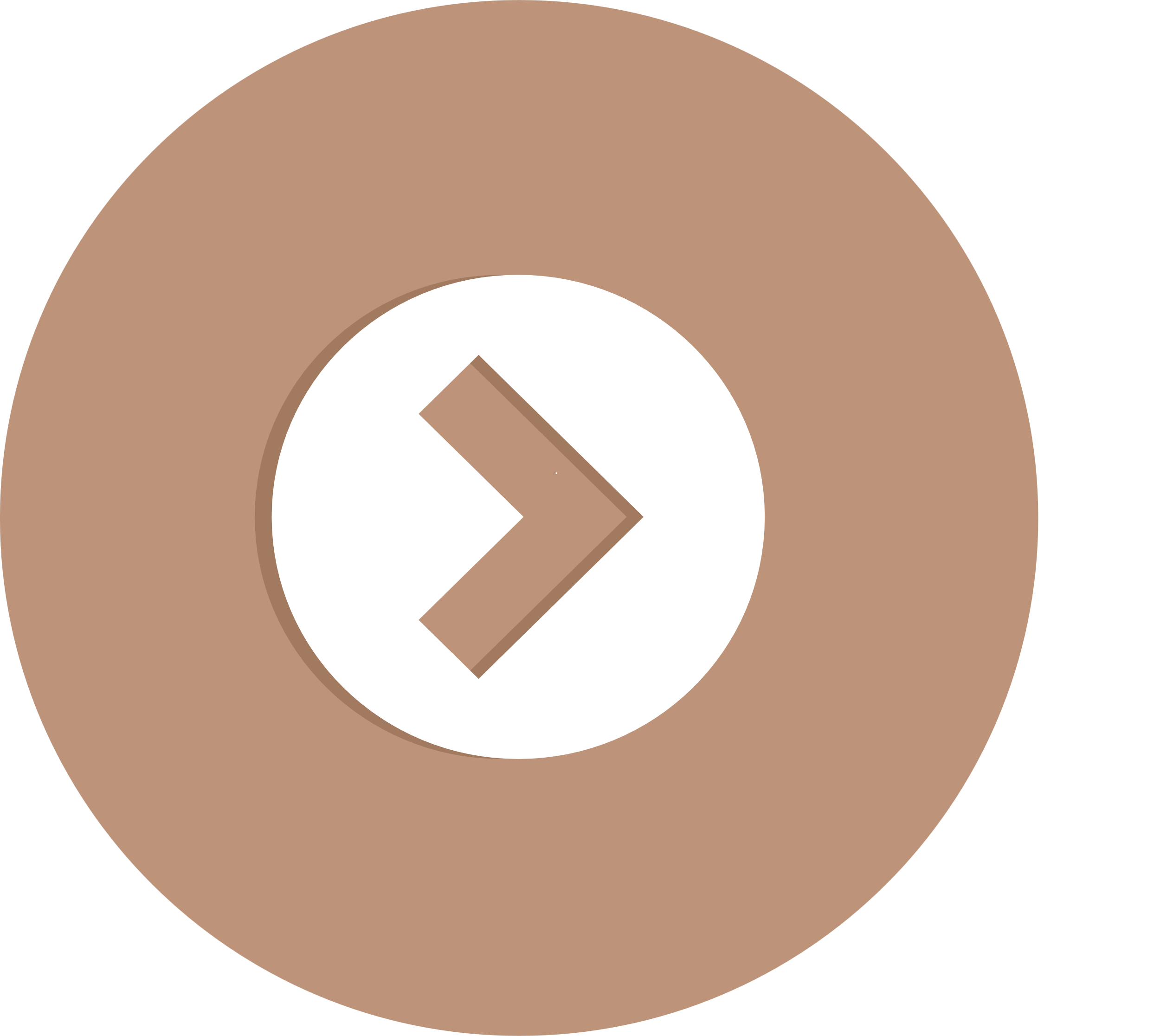 Hoàn thành nốt các bài tập SGK
Đọc trước bài mới: “Hoạt động thực hành và trải nghiệm”.
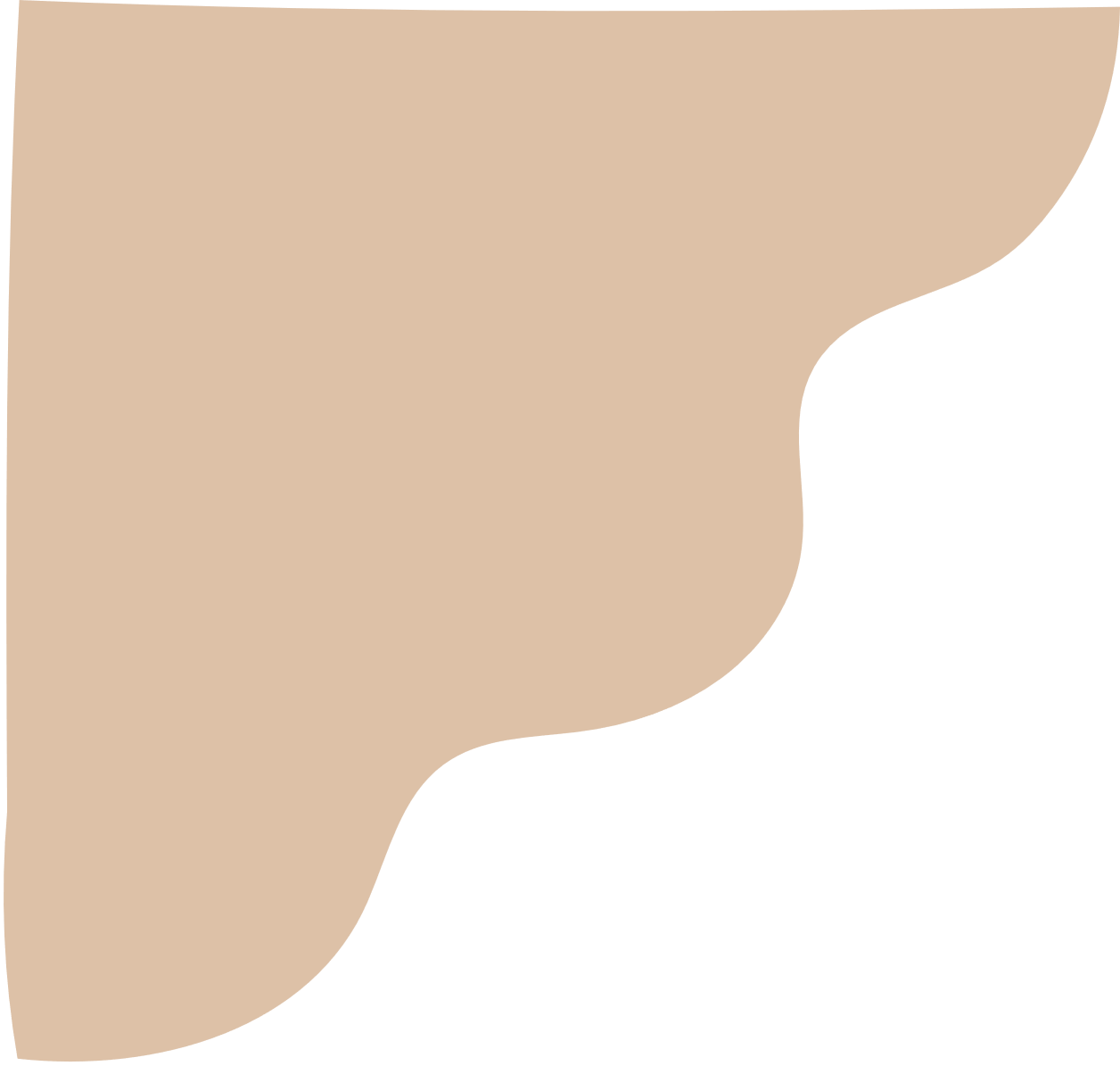 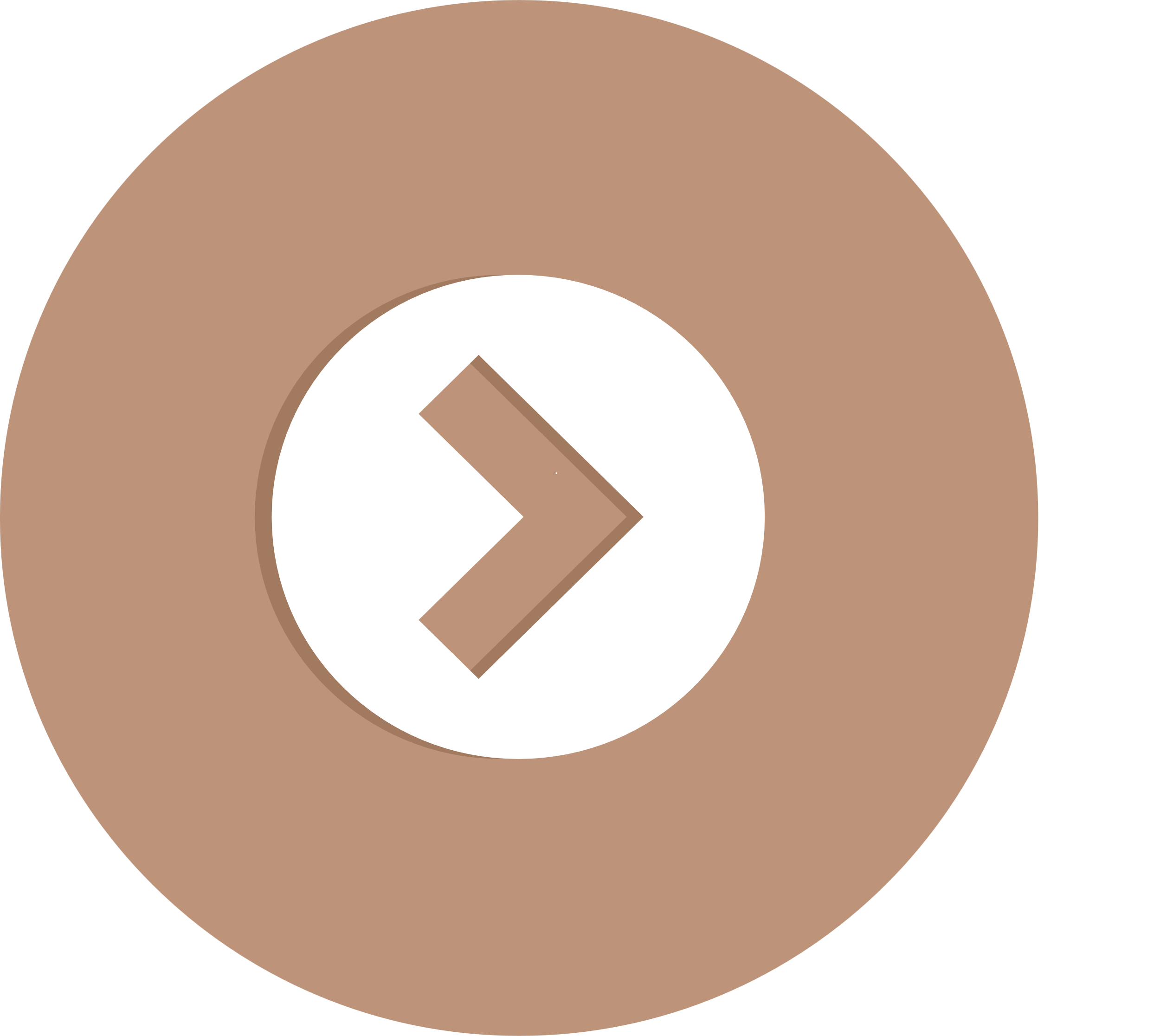 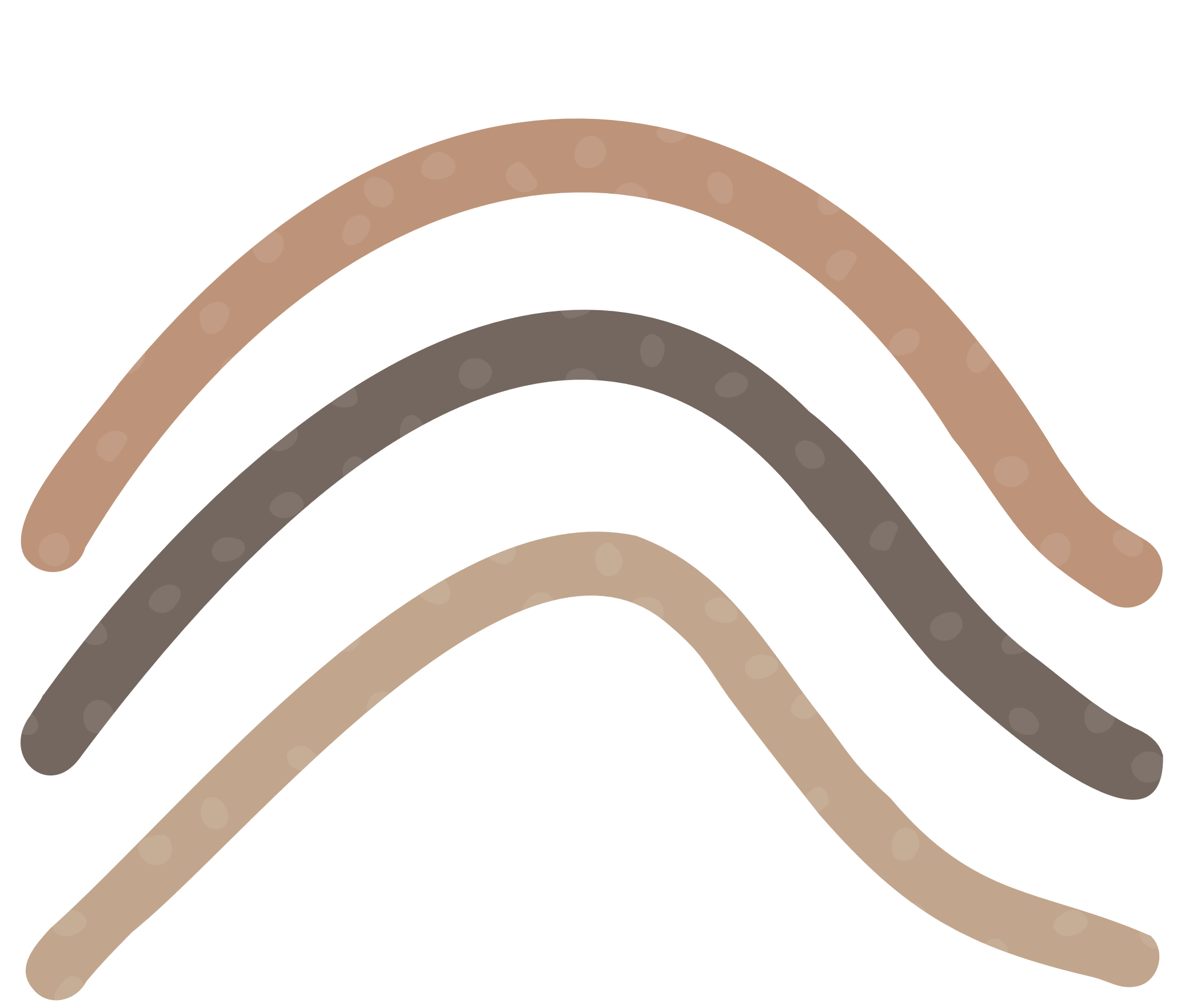 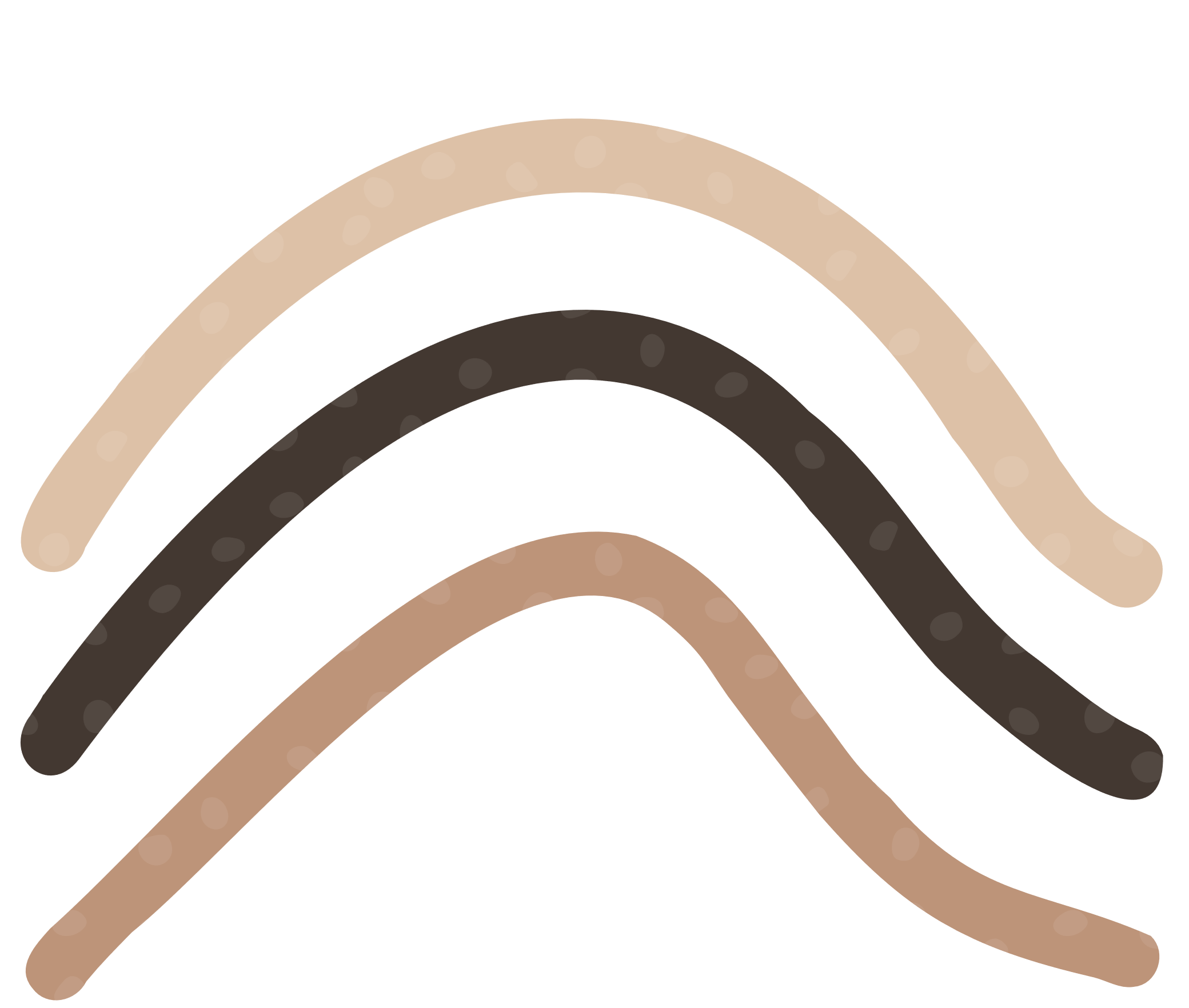 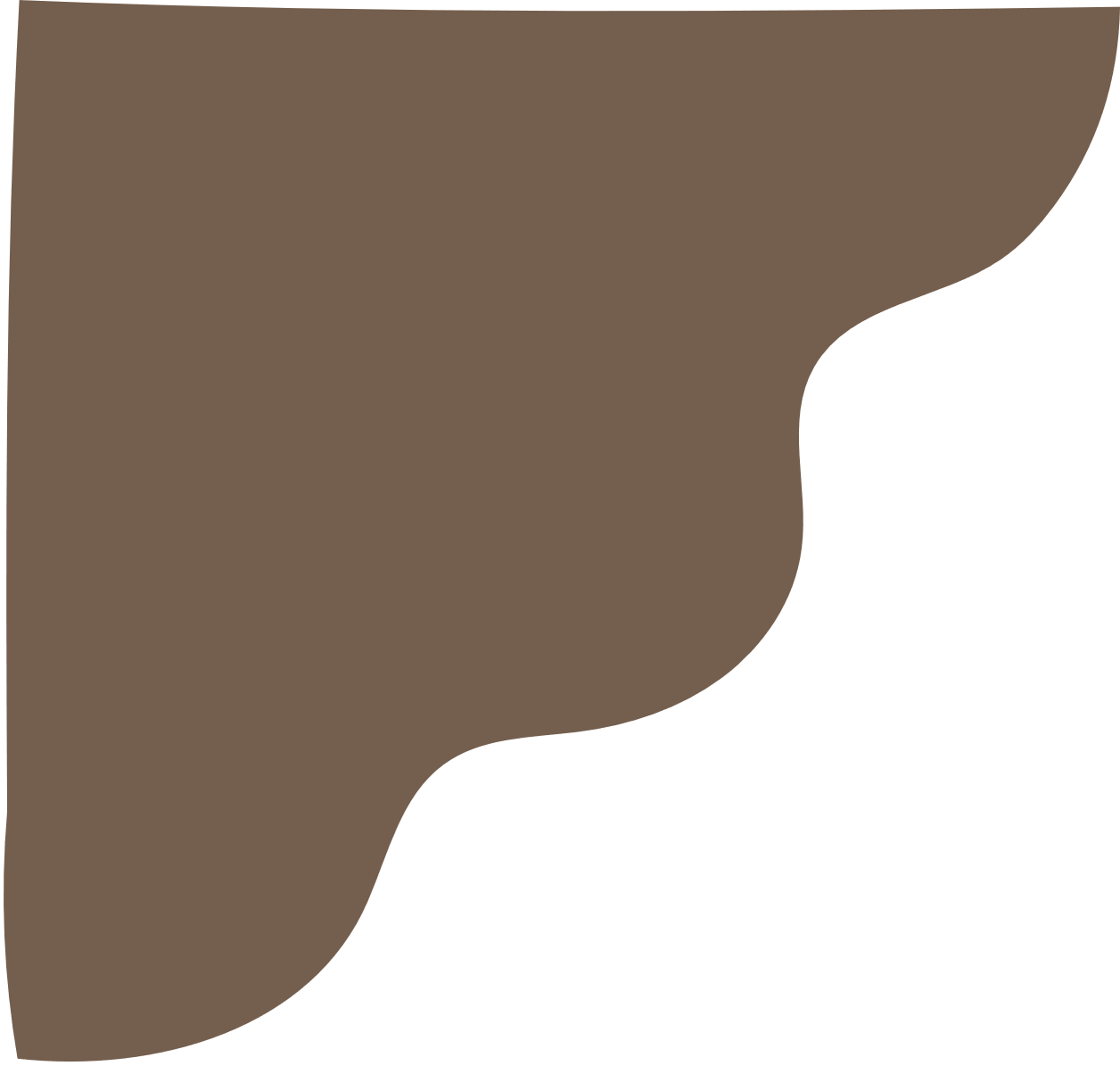 XIN CHÀO TẠM BIỆT VÀ HẸN GẶP LẠI
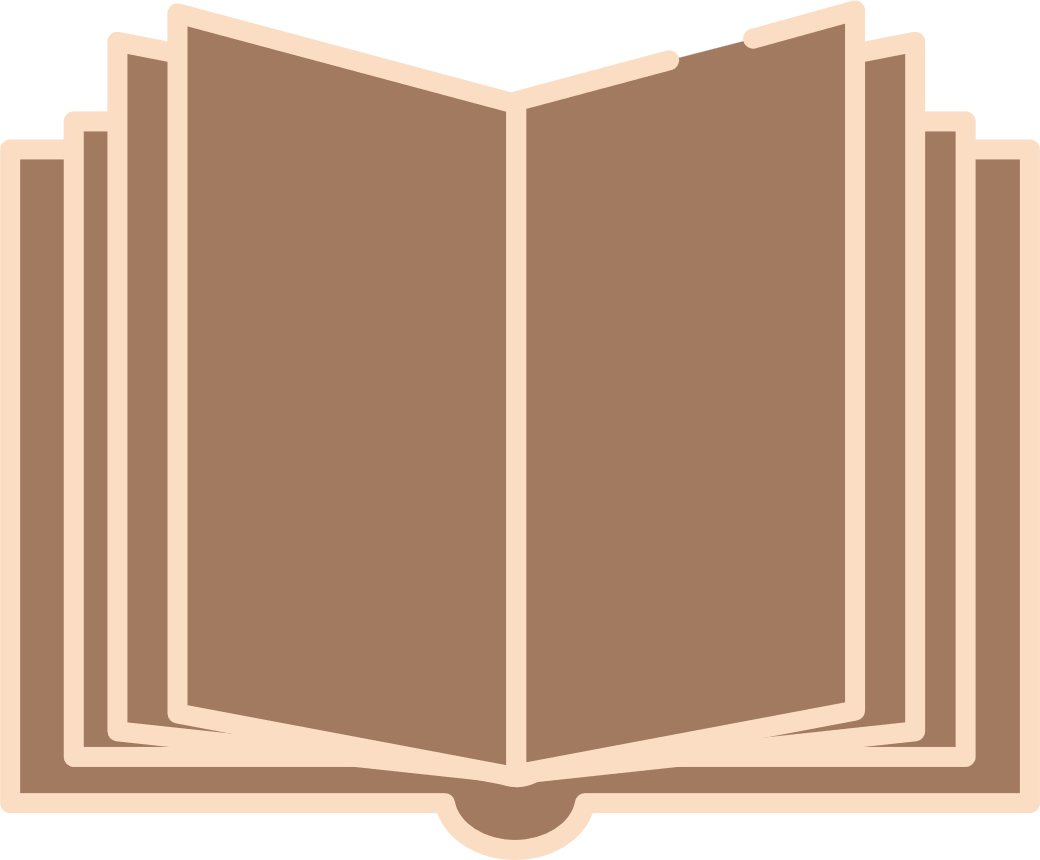 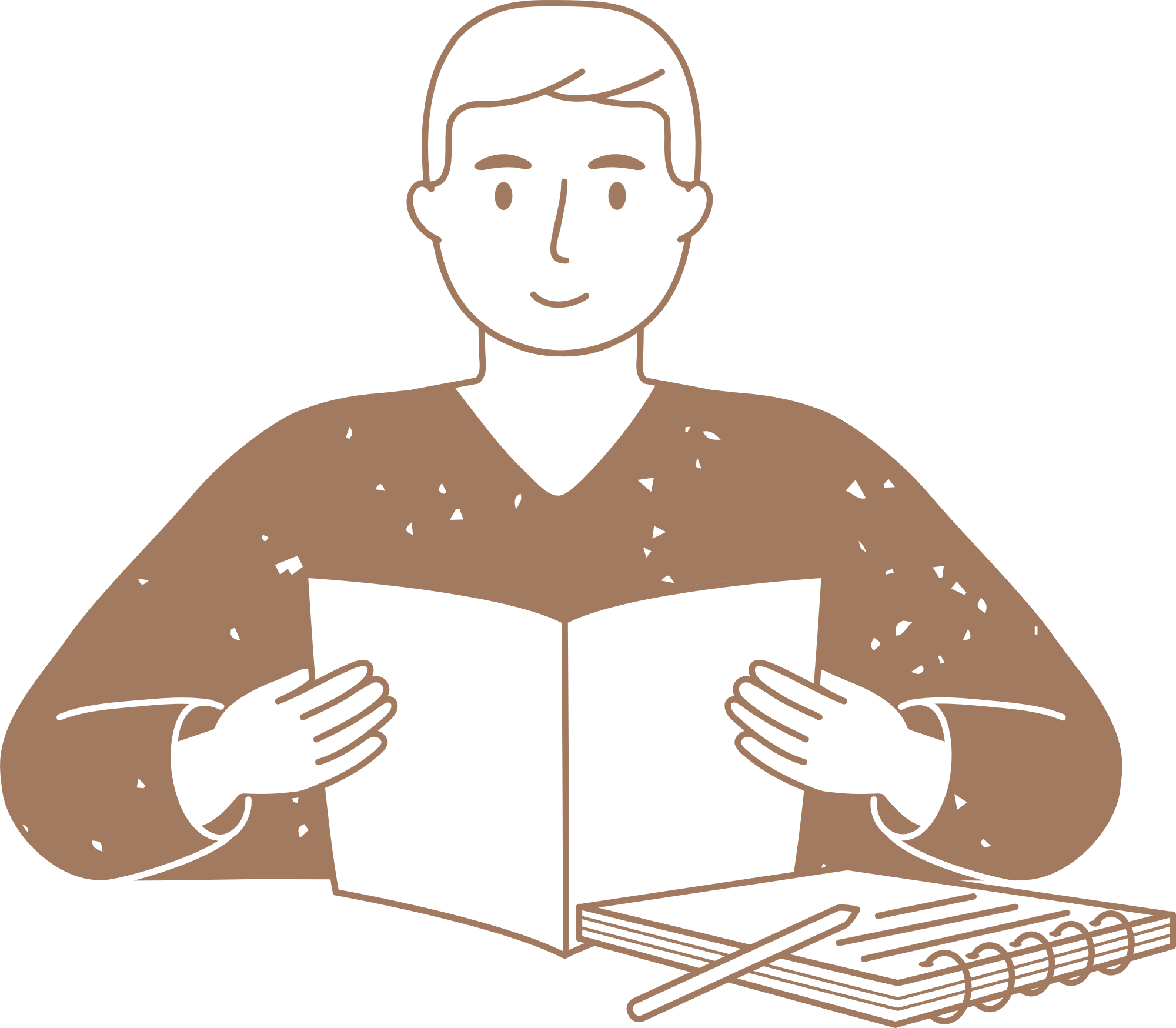 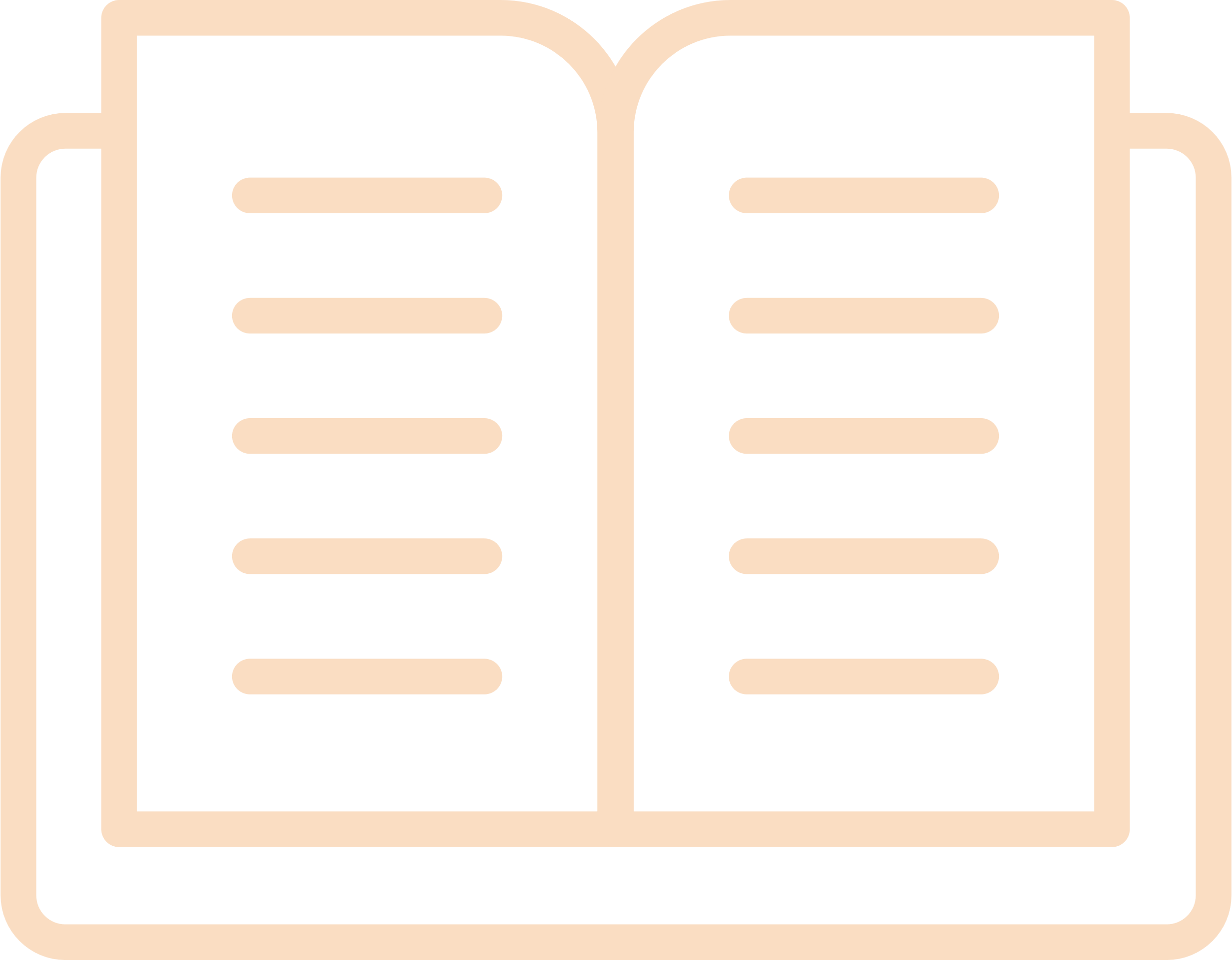 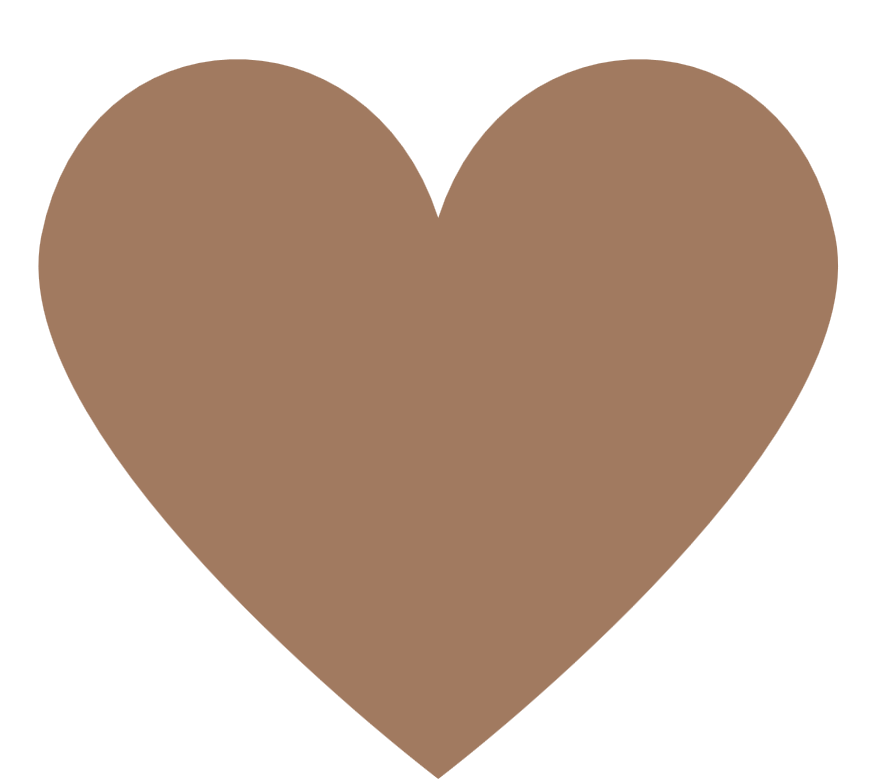 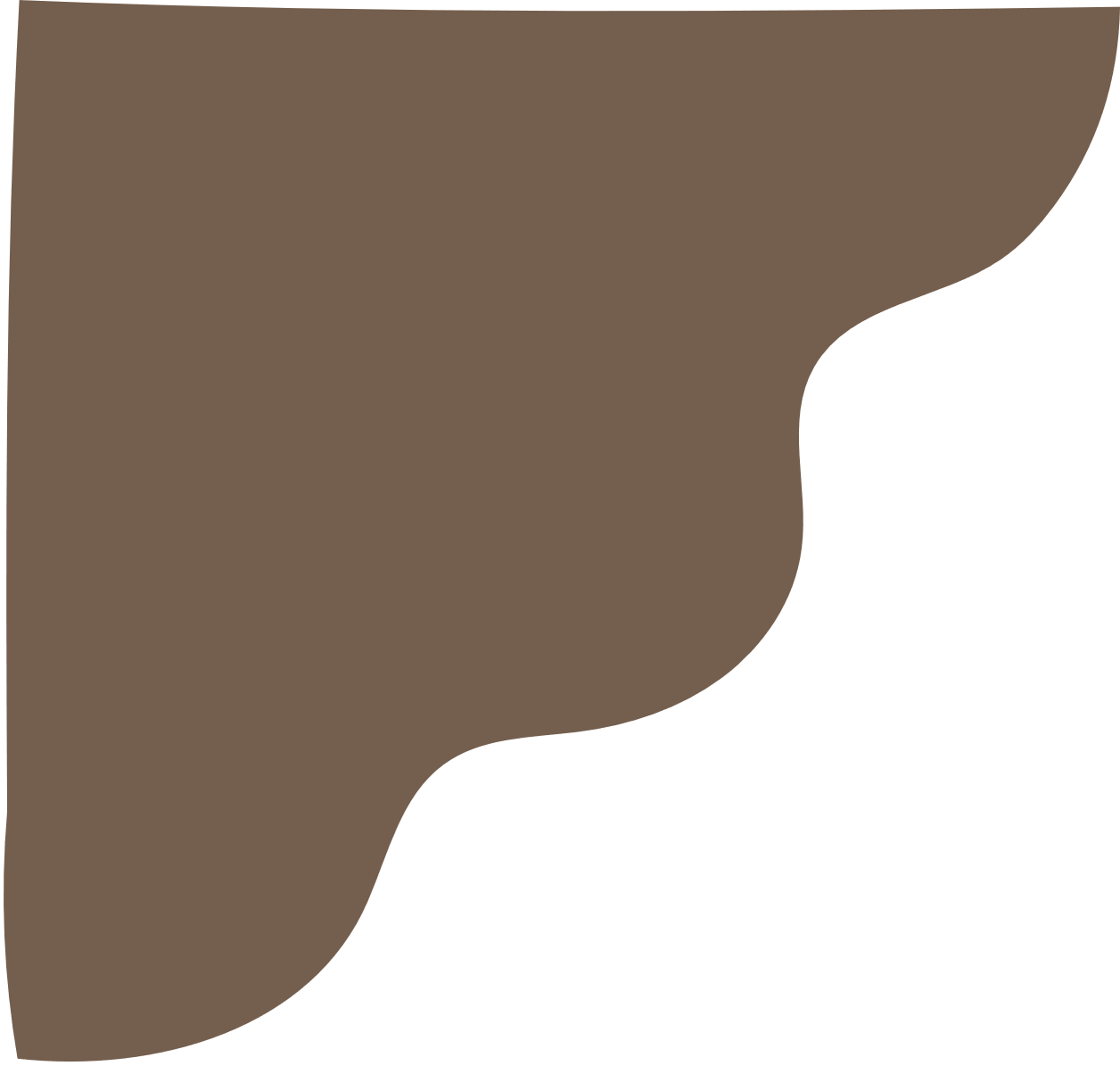 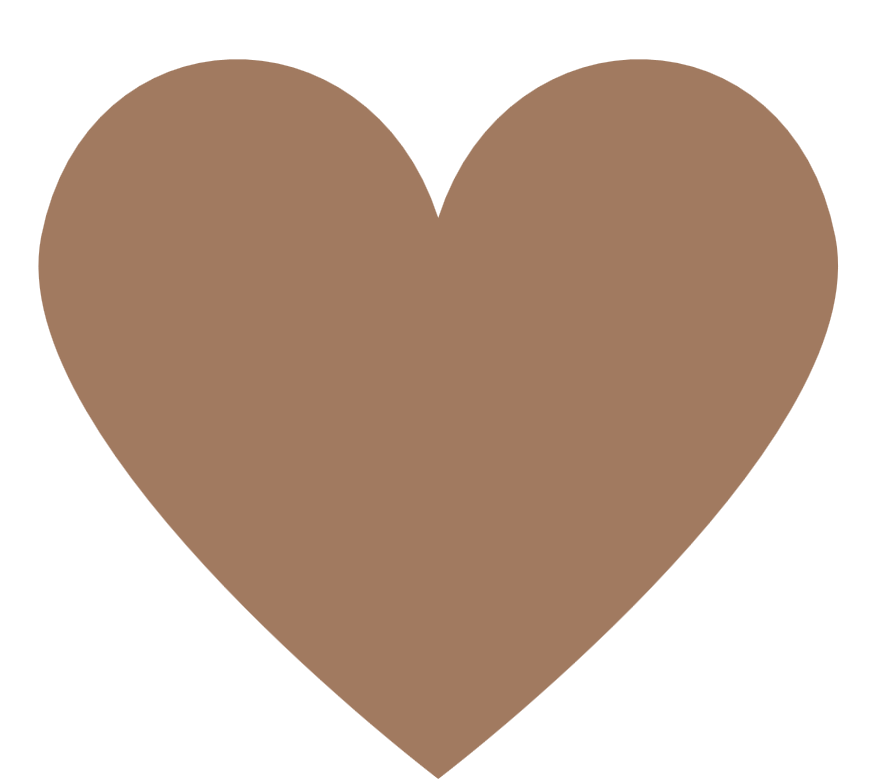 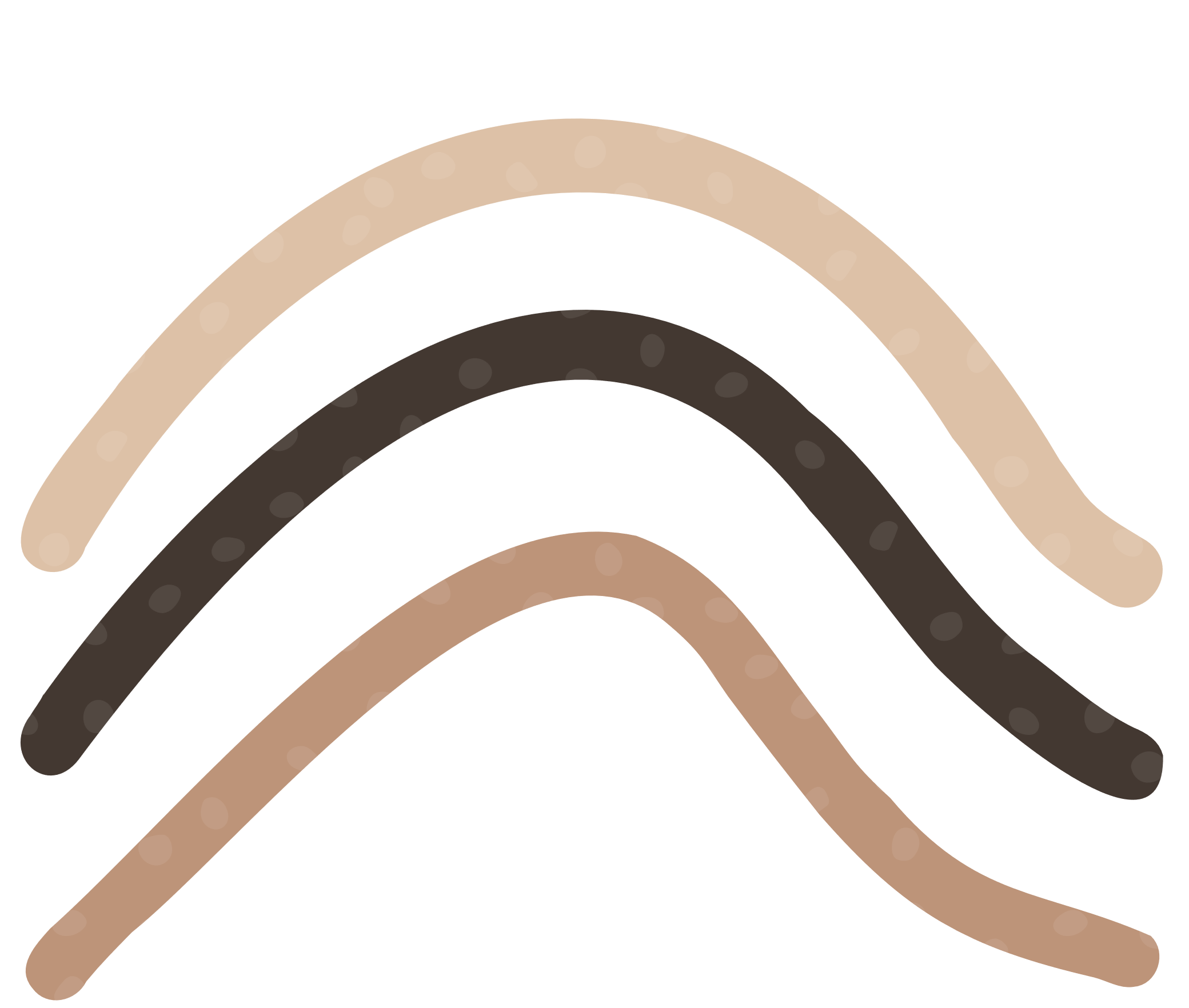 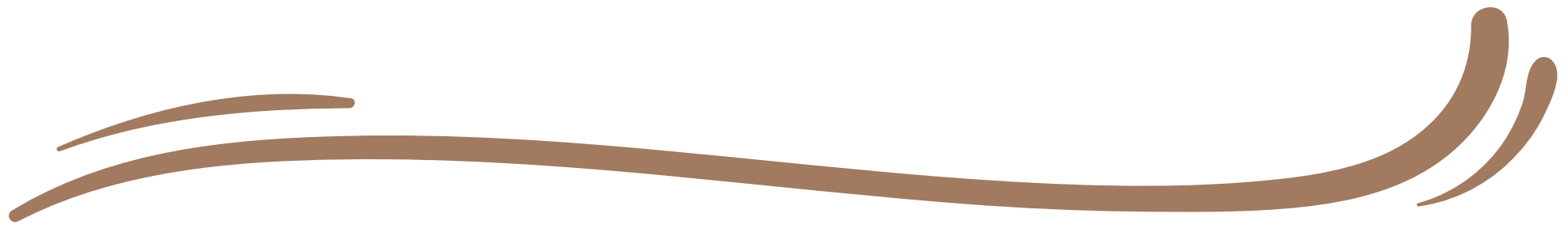